ANGLEŠČINA ZA OTROKE
1. termin
My  very first english
Zala Mehonić
LEGENDA SIMBOLOV
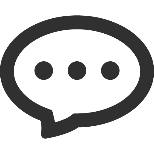 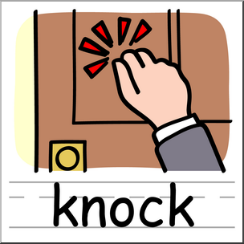 KNOCK
potrkati
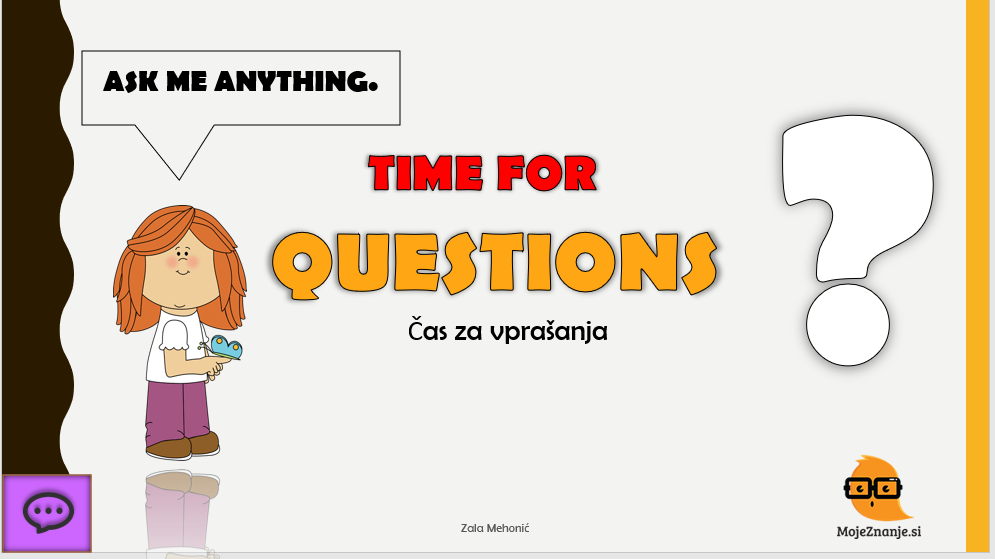 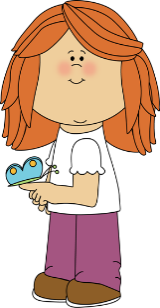 ADVENTURE
pustolovščina
JOHNNY
SOPHIE
GIRL
deklica
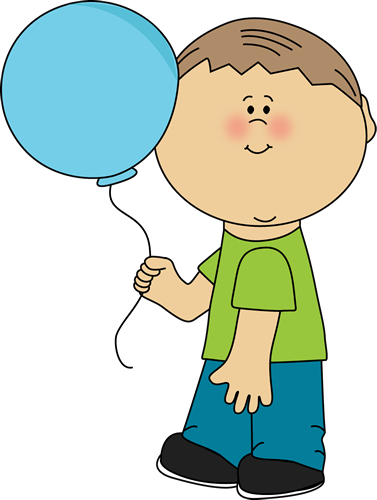 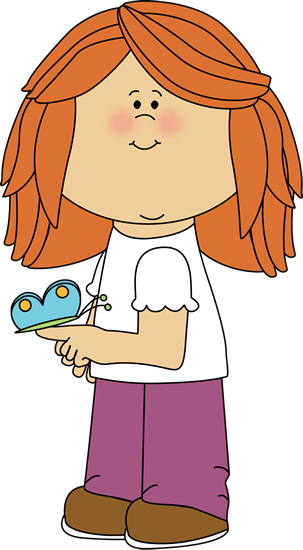 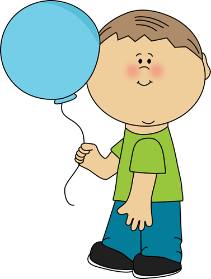 BOY
deček
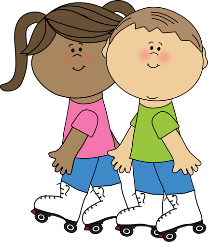 FRIEND
prijatelj
Zala Mehonić
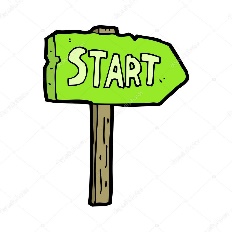 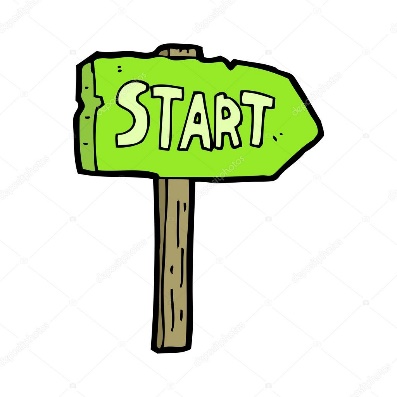 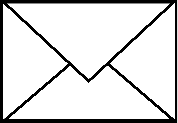 1
3
2
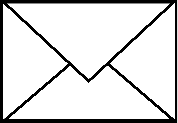 START
začetek
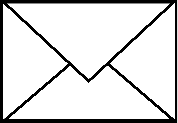 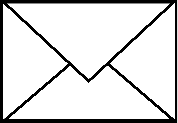 5
LETTER
pismo
4
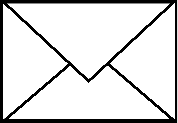 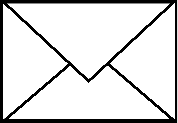 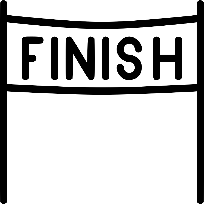 6
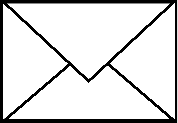 FINISH
cilj
8
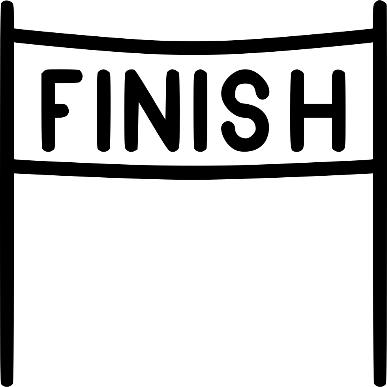 7
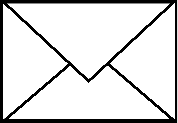 9
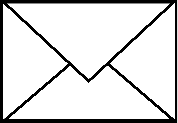 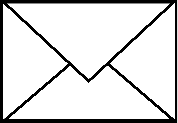 Zala Mehonić
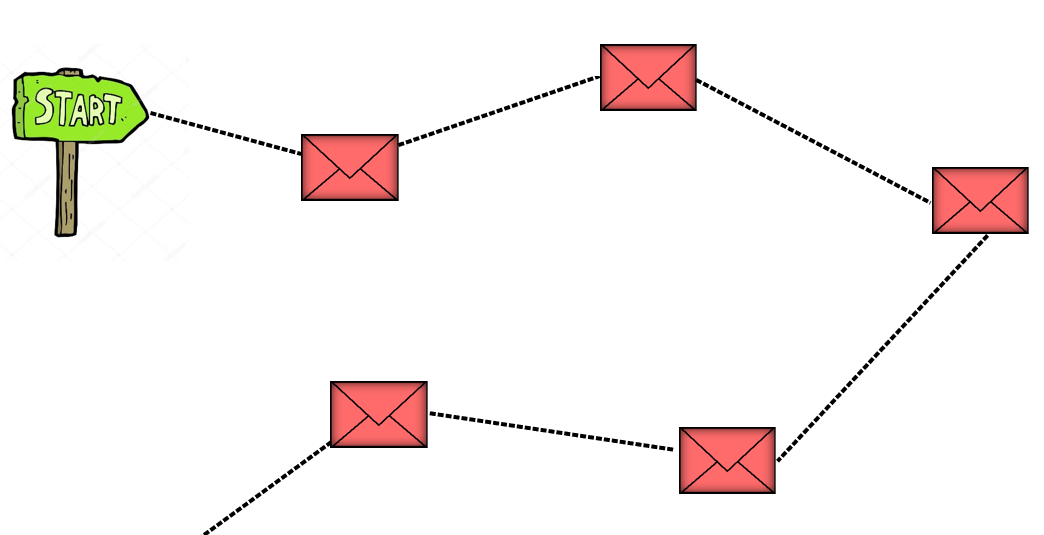 1
3
2
5
4
Zala Mehonić
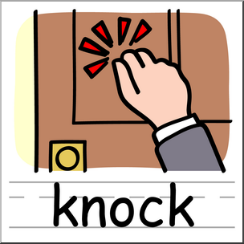 1
KNOCK
potrkati
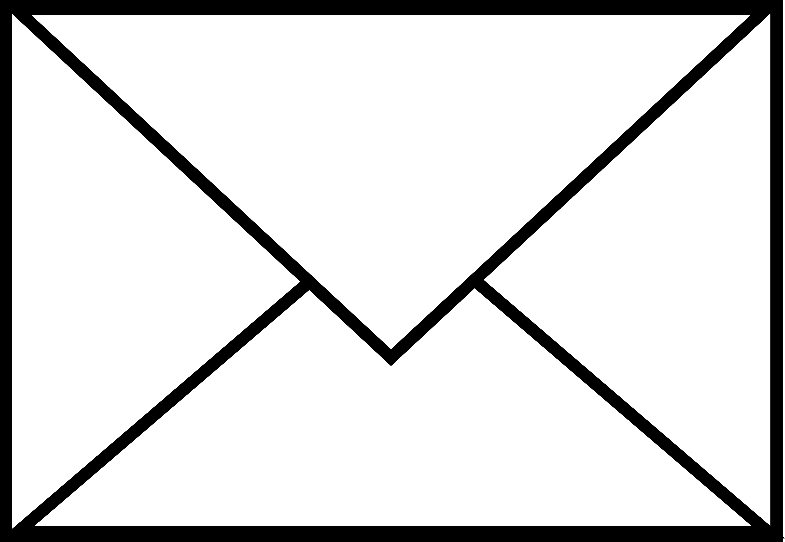 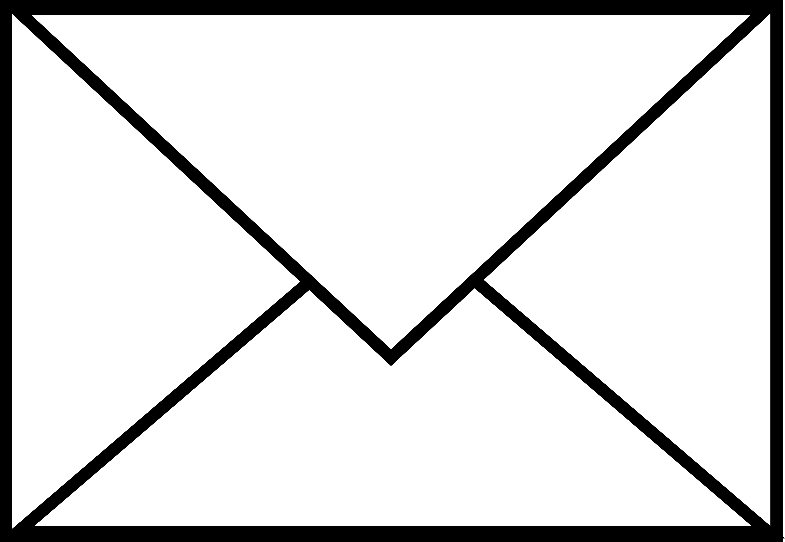 KNOCK ON THE SCREEN
Zala Mehonić
WHAT IS YOUR NAME
?
Kako ti je ime?
Zala Mehonić
WHAT IS YOUR NAME ?
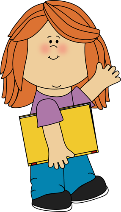 Kako ti je ime?
HELLO
pozdravljen/a
HELLO!
HELLO!
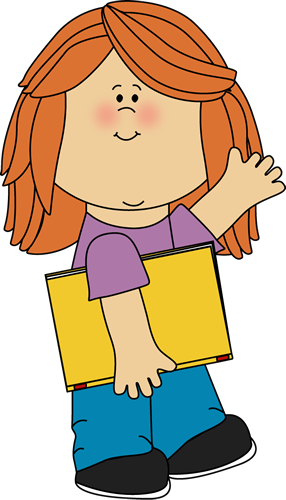 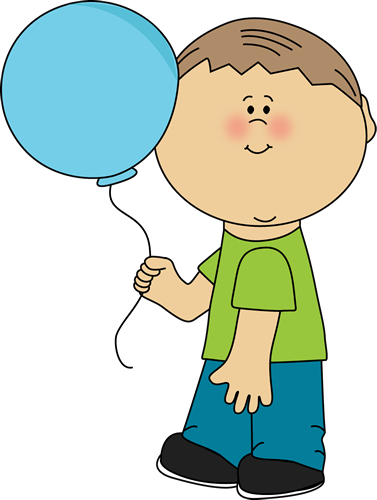 Zala Mehonić
WHAT IS YOUR NAME ?
Kako ti je ime?
MY NAME IS SOPHIE.
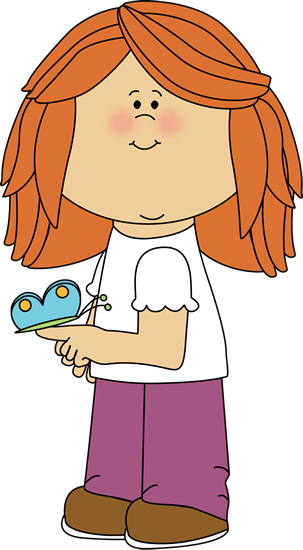 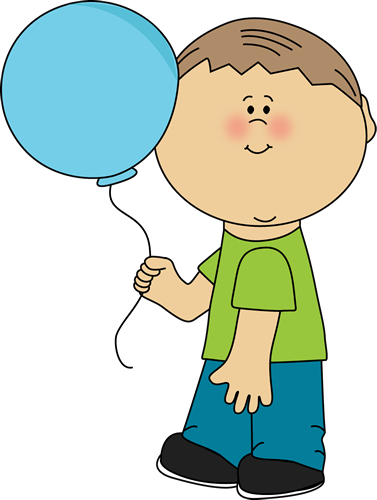 Zala Mehonić
WHAT IS YOUR NAME ?
Kako ti je ime?
MY NAME IS JOHNNY.
WHAT IS YOUR NAME ?
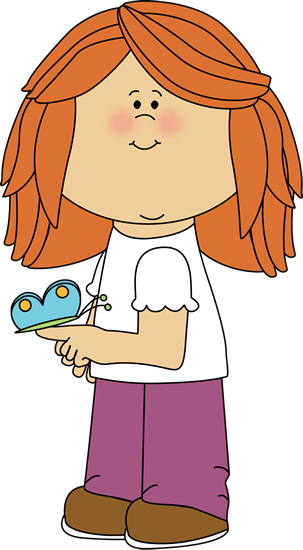 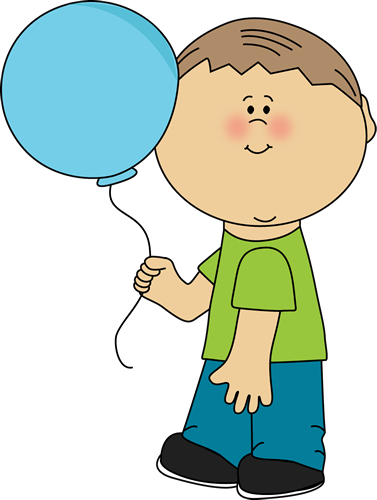 Zala Mehonić
WHAT IS YOUR NAME ?
Kako ti je ime?
HELLO!
WHAT IS YOUR NAME ?
MY NAME IS LOU.
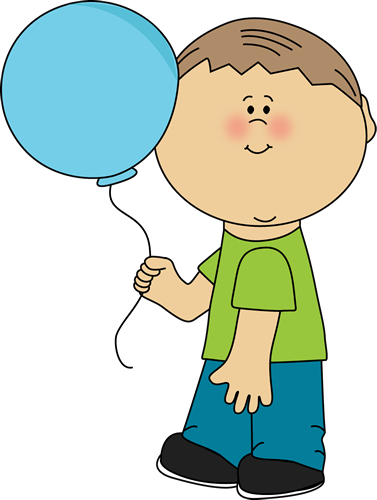 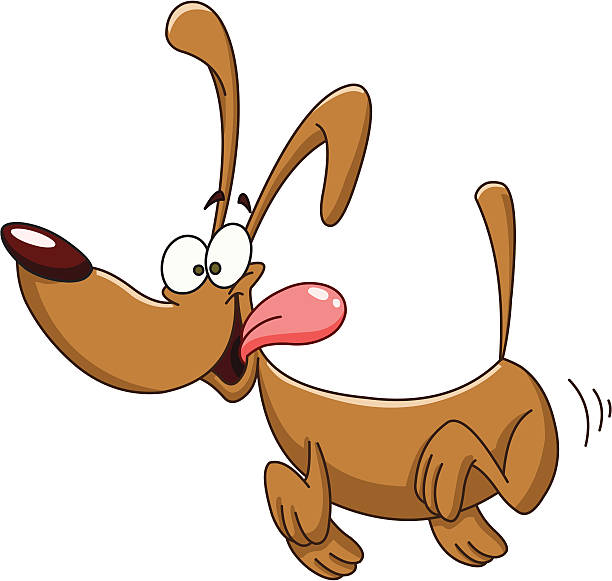 WOF WOF
Zala Mehonić
WHAT IS YOUR NAME ?
Kako ti je ime?
WHAT IS YOUR NAME ?
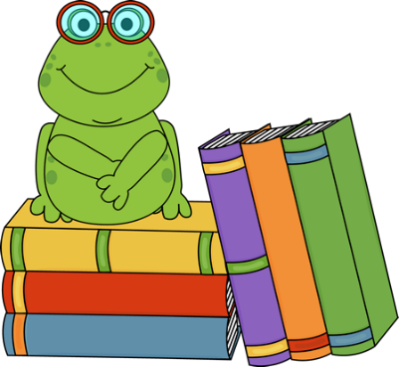 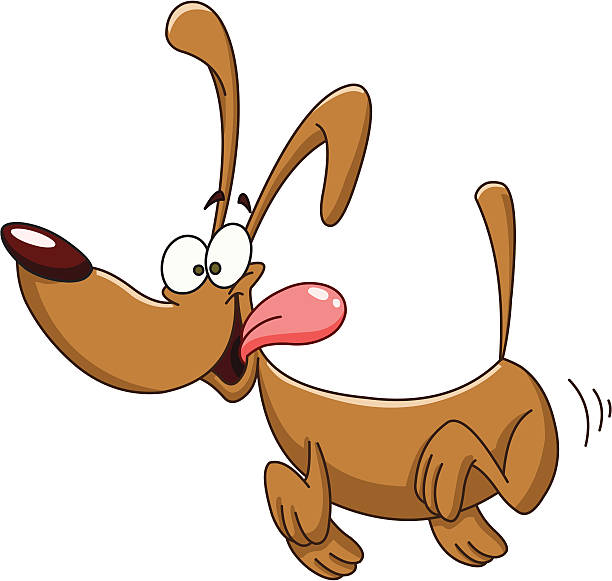 MY NAME IS ___________.
Ime mi je ________.
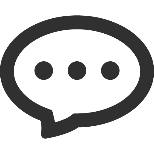 Zala Mehonić
WHAT‘S YOUR NAME?
Kako ti je ime?
https://www.youtube.com/watch?v=twz_tWU6_mM
Zala Mehonić
WHAT‘S YOUR NAME?
Kako ti je ime?
HOW MANY NAMES?
Koliko imen?
3
2
1
4
5
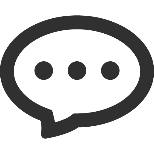 Zala Mehonić
WHAT‘S YOUR NAME?
Kako ti je ime?
HOW MANY NAMES?
Koliko imen?
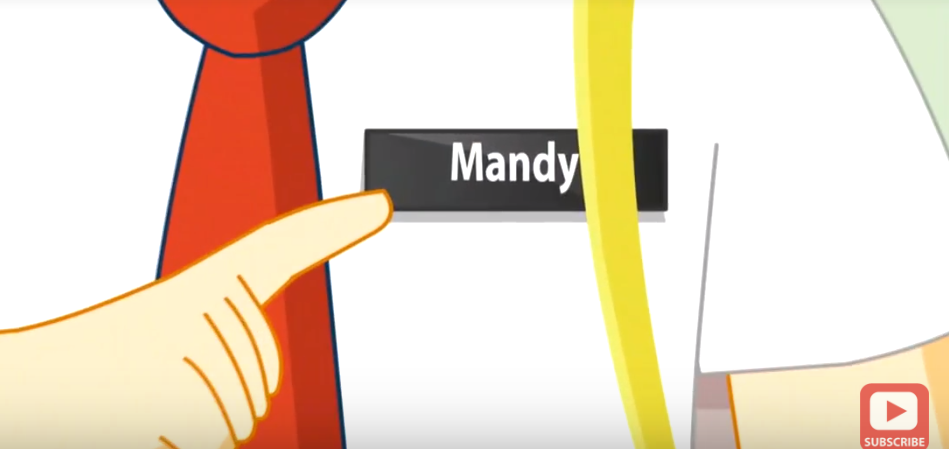 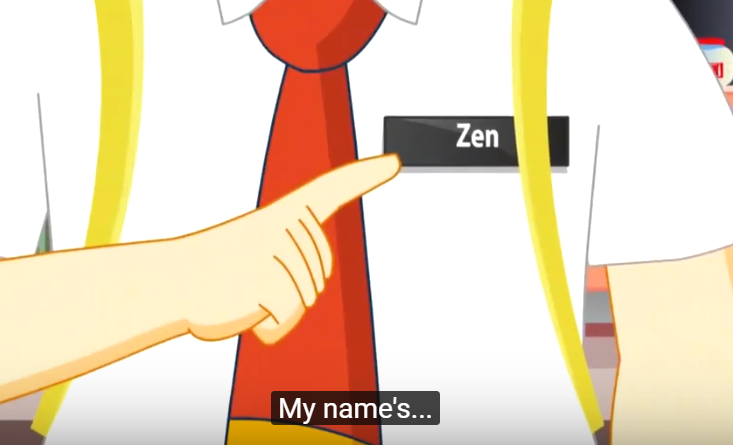 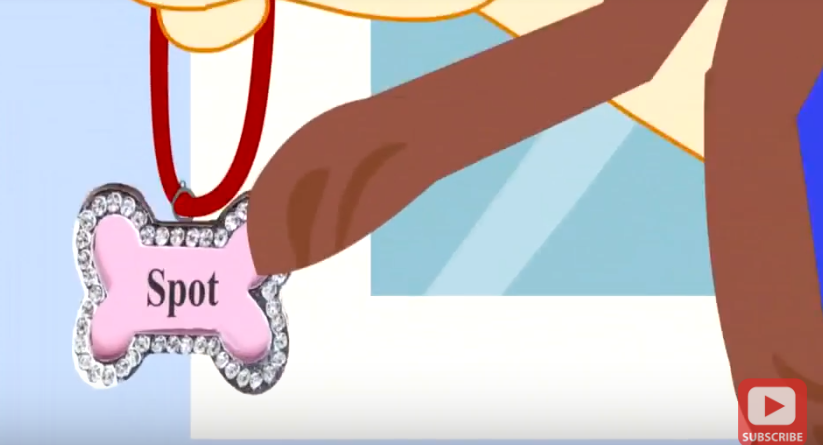 Zala Mehonić
WHAT‘S YOUR NAME?
Kako ti je ime?
ZEN			MANDY			SPOT
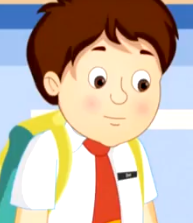 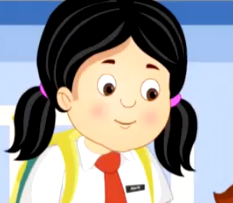 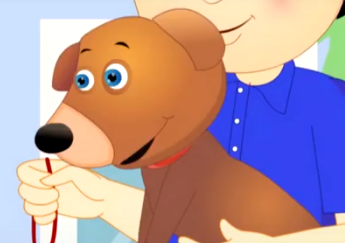 MY NAME IS MANDY.
MY NAME IS ZEN	.
MY NAME IS SPOT.
WHAT IS YOUR NAME ?
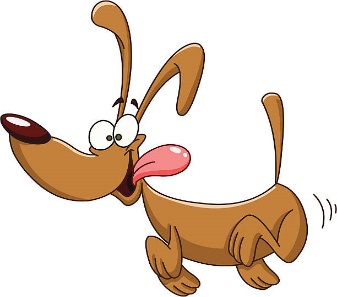 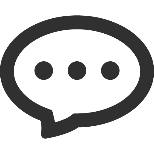 Zala Mehonić
?
ASK ME ANYTHING.
TIME FOR
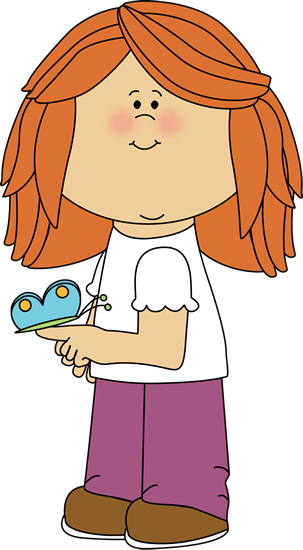 QUESTIONS
Čas za vprašanja
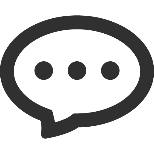 Zala Mehonić
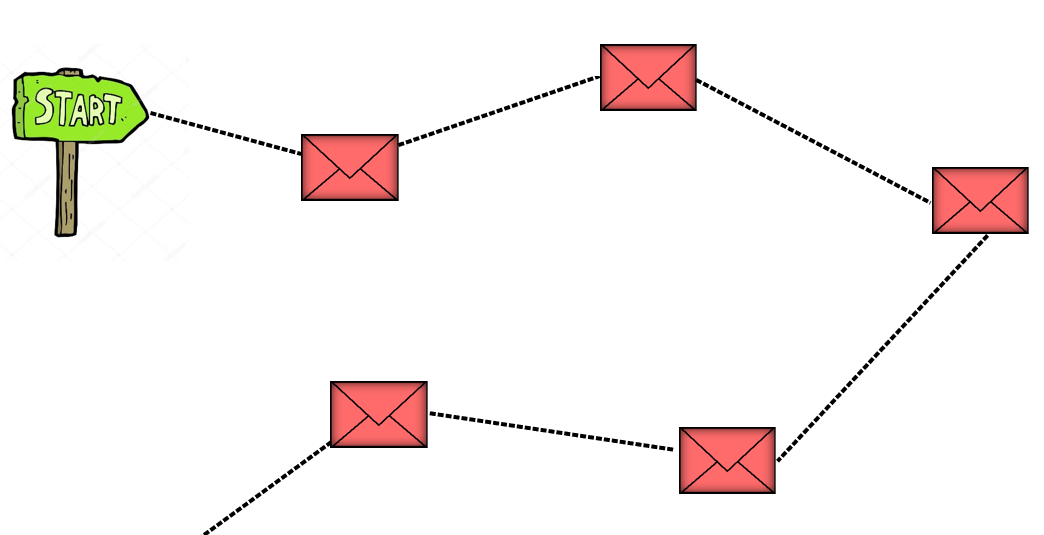 1
3
2
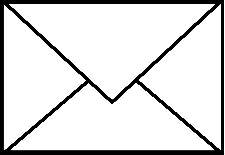 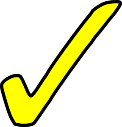 WHAT‘S YOUR NAME?
5
4
Zala Mehonić
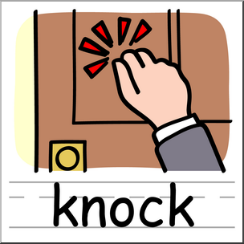 2
KNOCK
potrkati
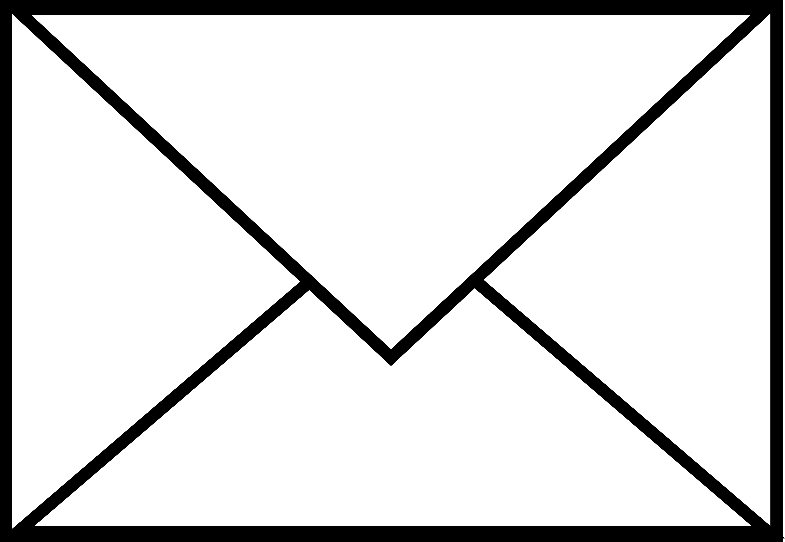 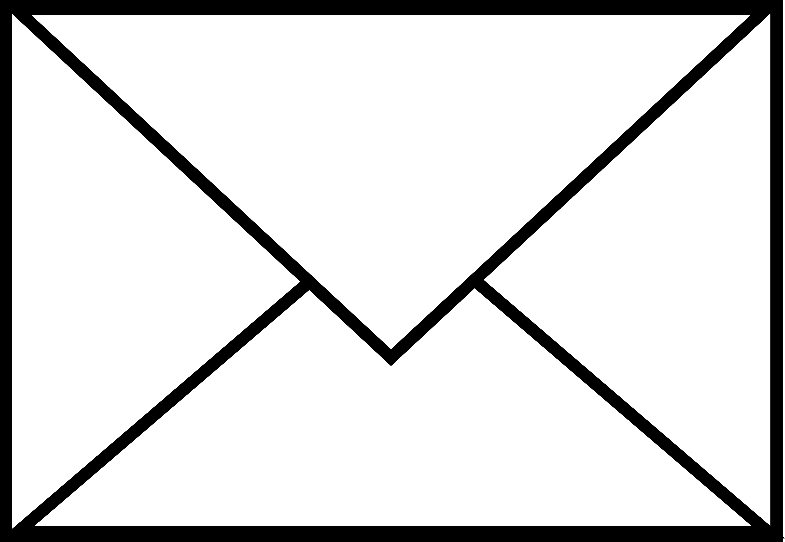 KNOCK ON THE SCREEN
Zala Mehonić
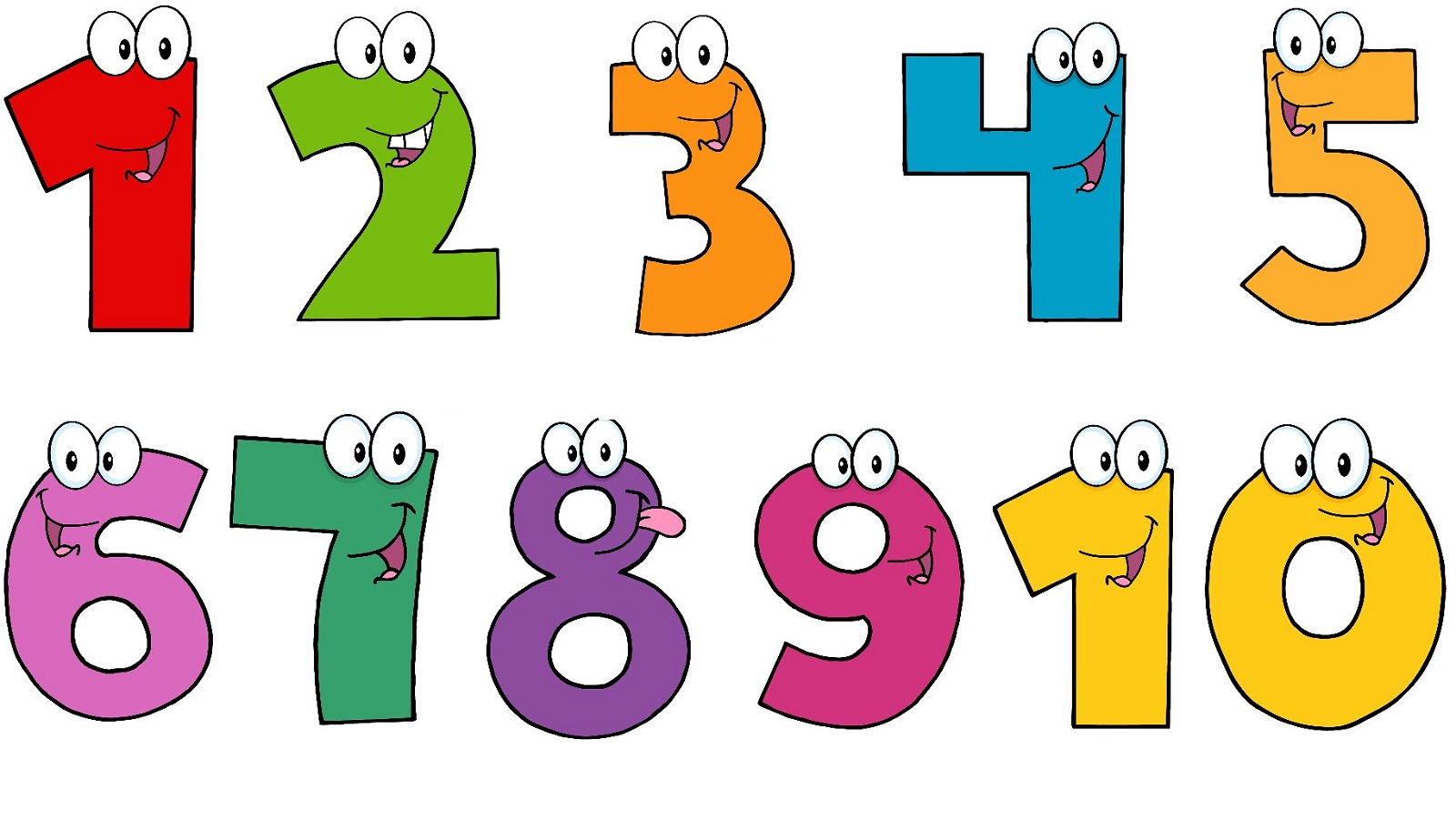 NUMBERS (HOW MANY?)
Številke
Zala Mehonić
NUMBERS (HOW MANY?)
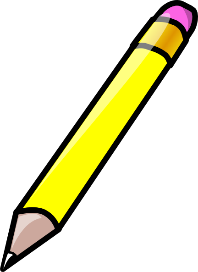 Številke
PENCIL
svinčnik
HOW MANY PENCILS ARE THERE ON THE TABLE?
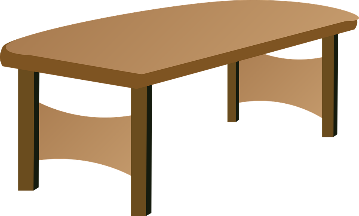 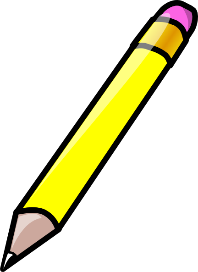 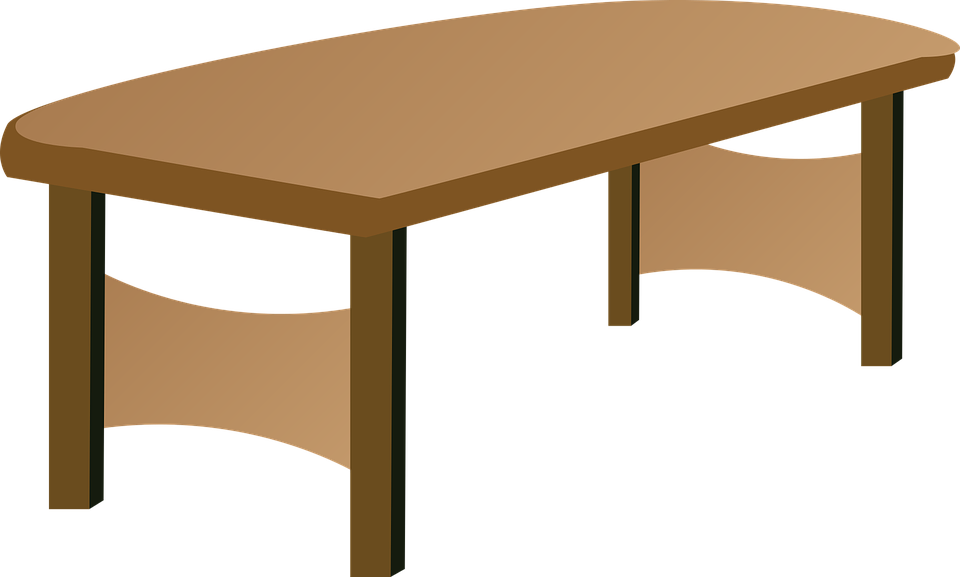 Koliko svinčnikov je na mizi?
TABLE
miza
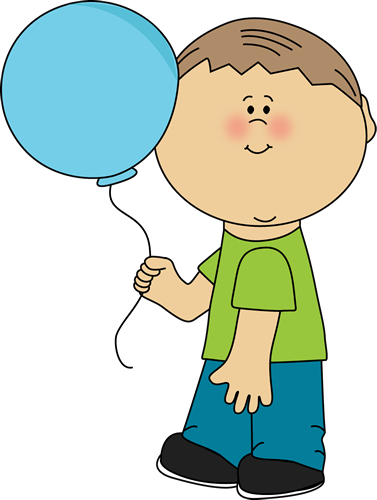 Zala Mehonić
NUMBERS (HOW MANY?)
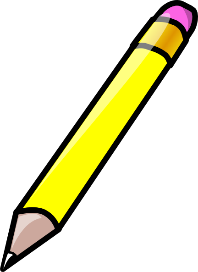 Številke
1
PENCIL
svinčnik
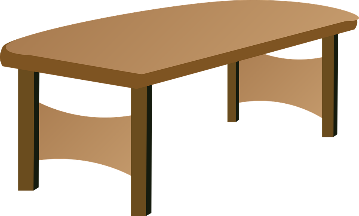 ONE PENCIL
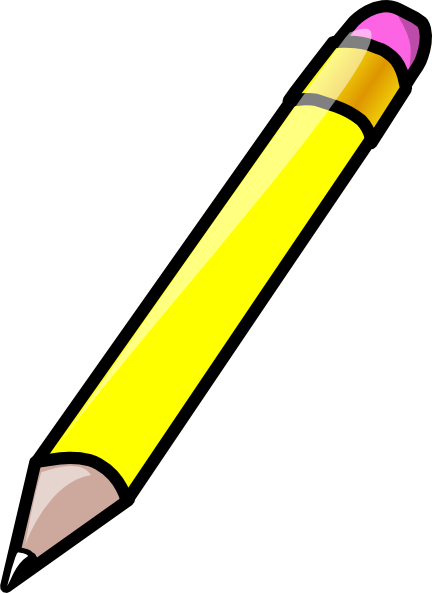 TABLE
miza
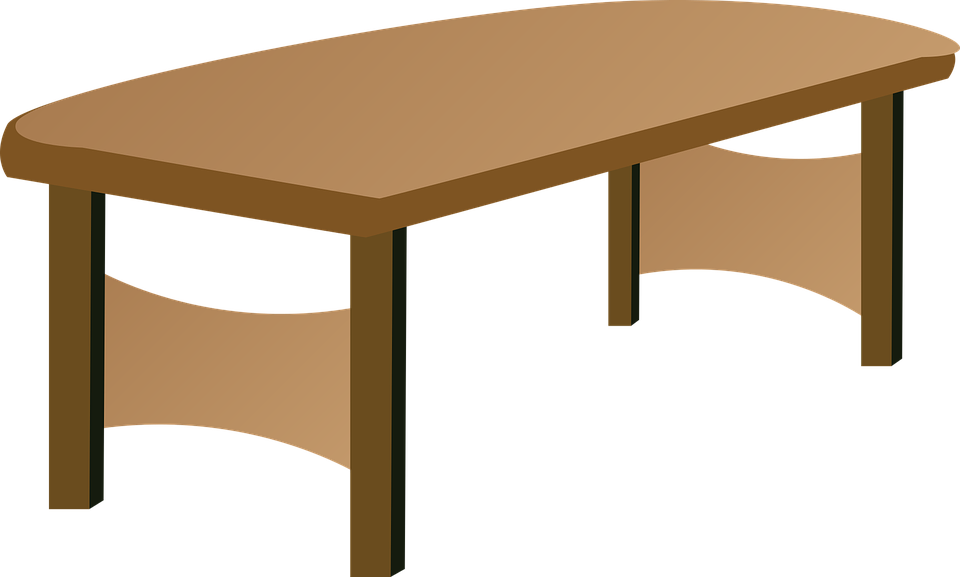 Zala Mehonić
NUMBERS (HOW MANY?)
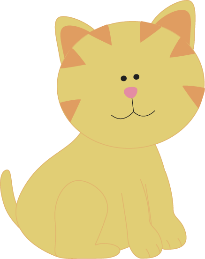 Številke
CAT
mačka
HOW MANY CATS ARE ON THE GRASS?
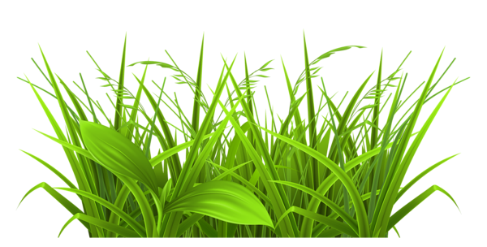 Koliko mačk je na travi?
GRASS
trava
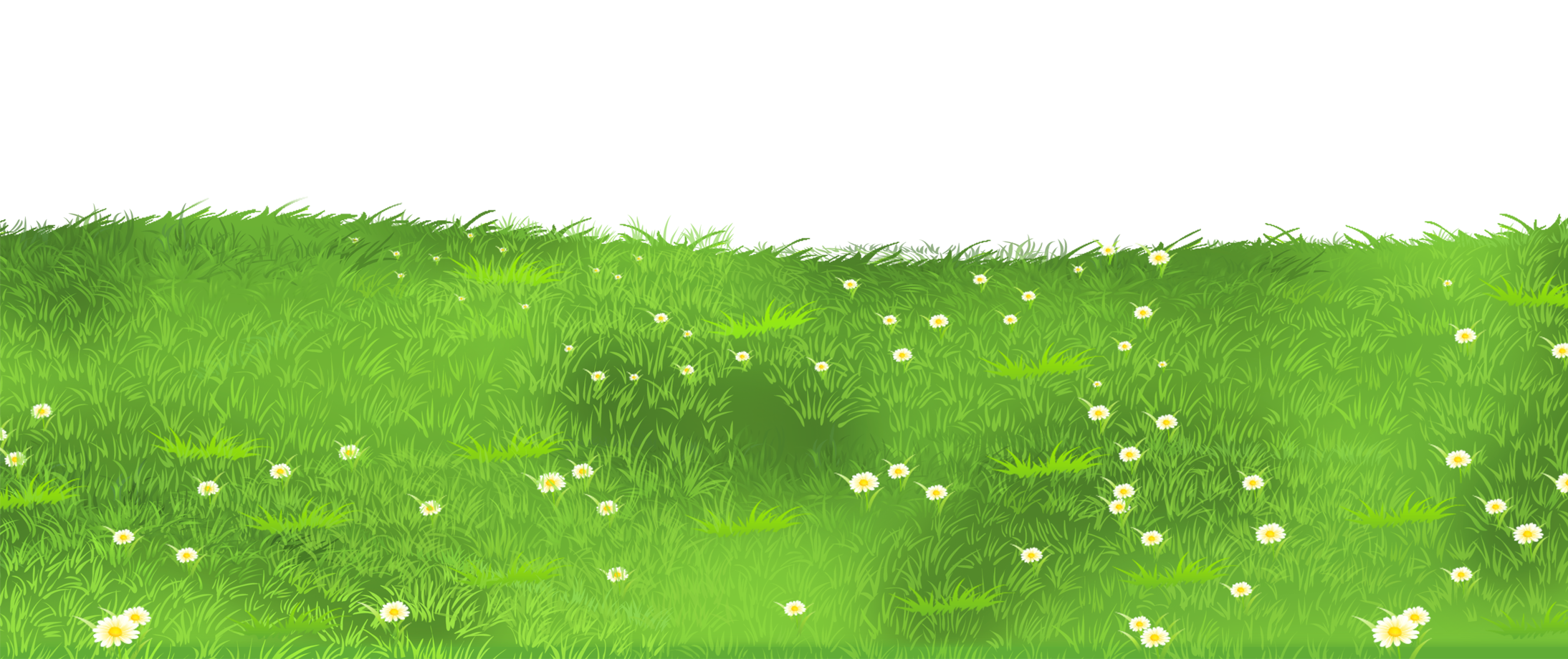 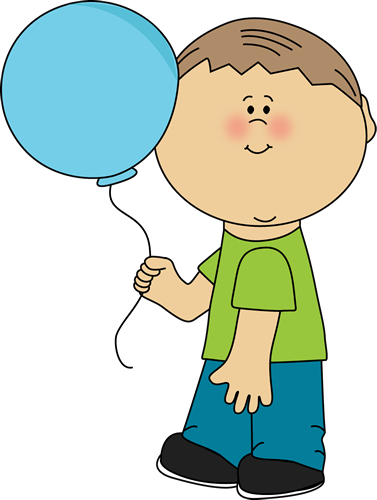 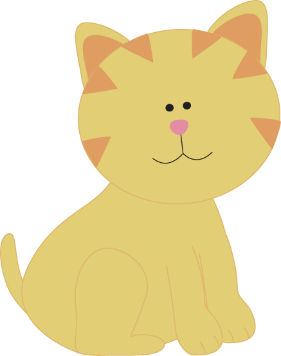 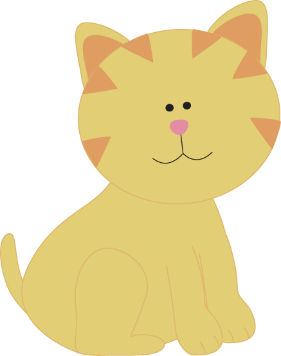 Zala Mehonić
NUMBERS (HOW MANY?)
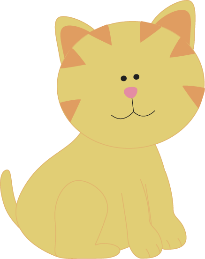 Številke
CAT
mačka
HOW MANY CATS ARE ON THE GRASS?
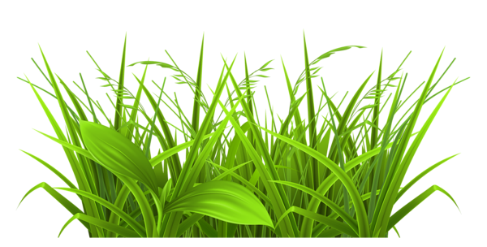 Koliko mačk je na travi?
GRASS
trava
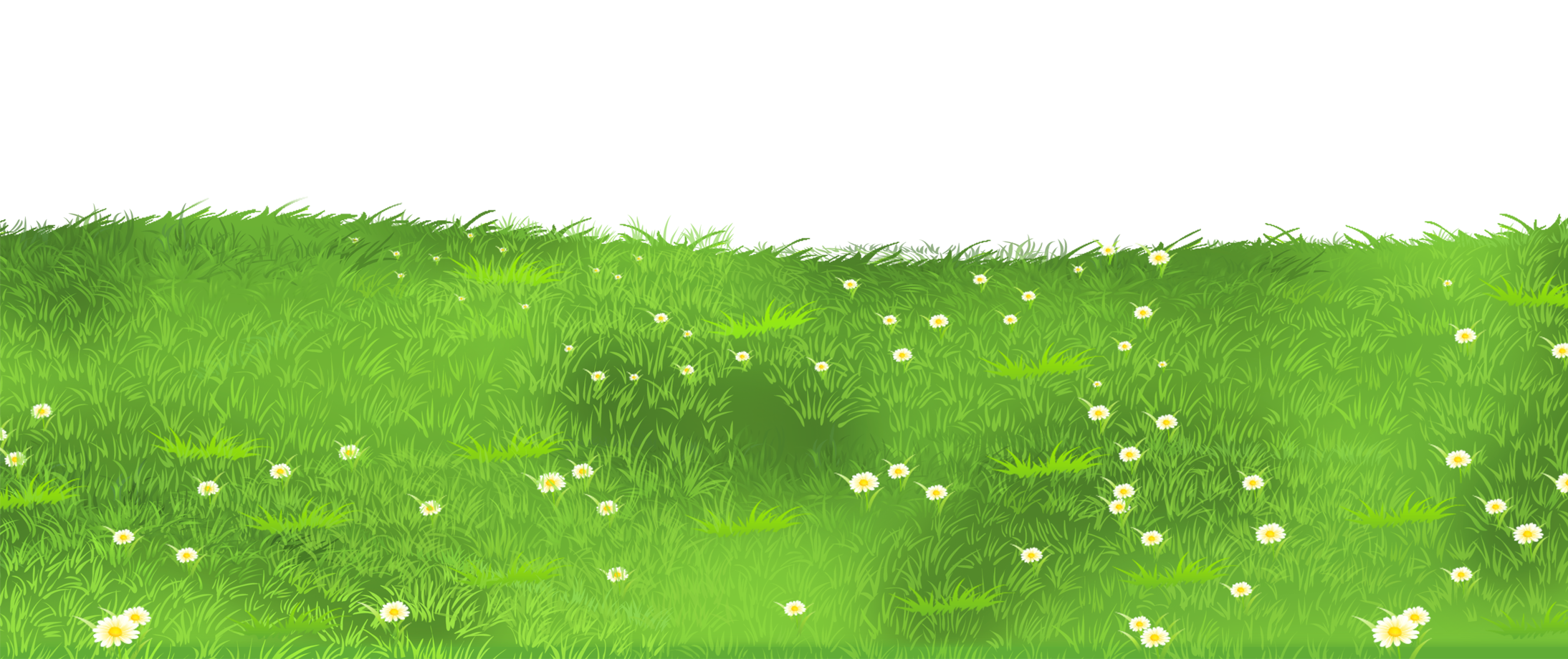 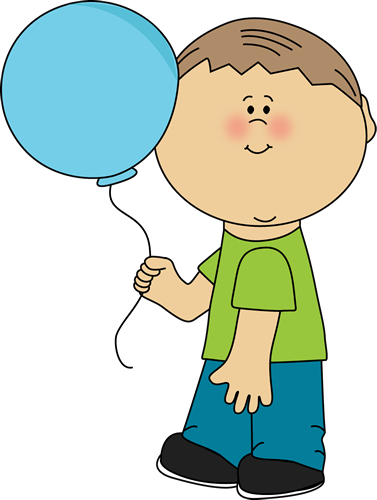 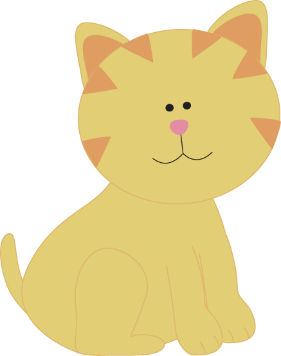 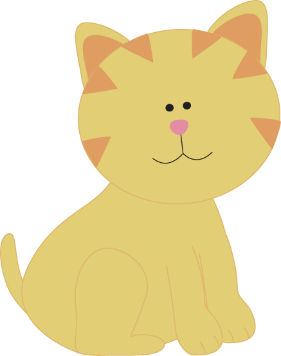 Zala Mehonić
NUMBERS (HOW MANY?)
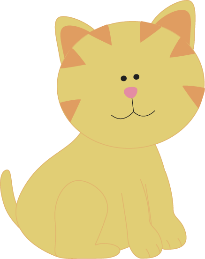 Številke
2
CAT
mačka
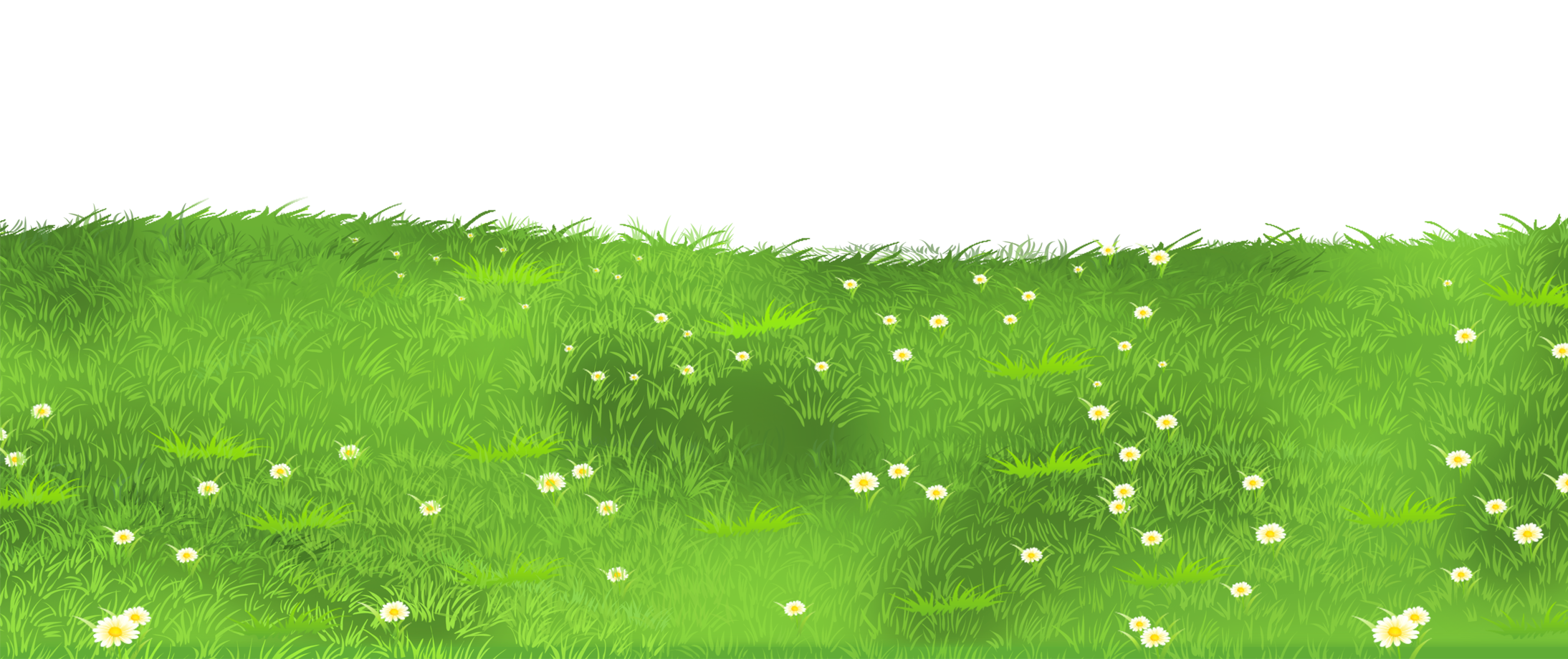 TWO CATS
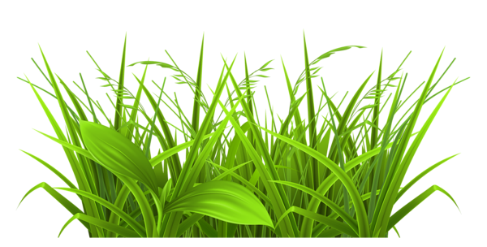 GRASS
trava
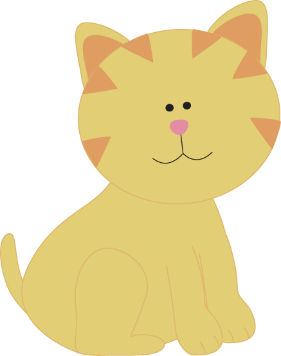 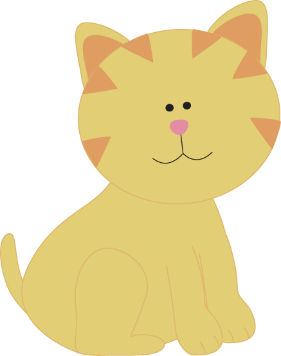 Zala Mehonić
NUMBERS (HOW MANY?)
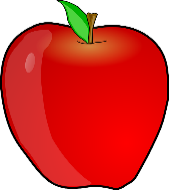 Številke (Koliko?)
APPLE
jabolko
HOW MANY APPLES GROW IN THE TREE?
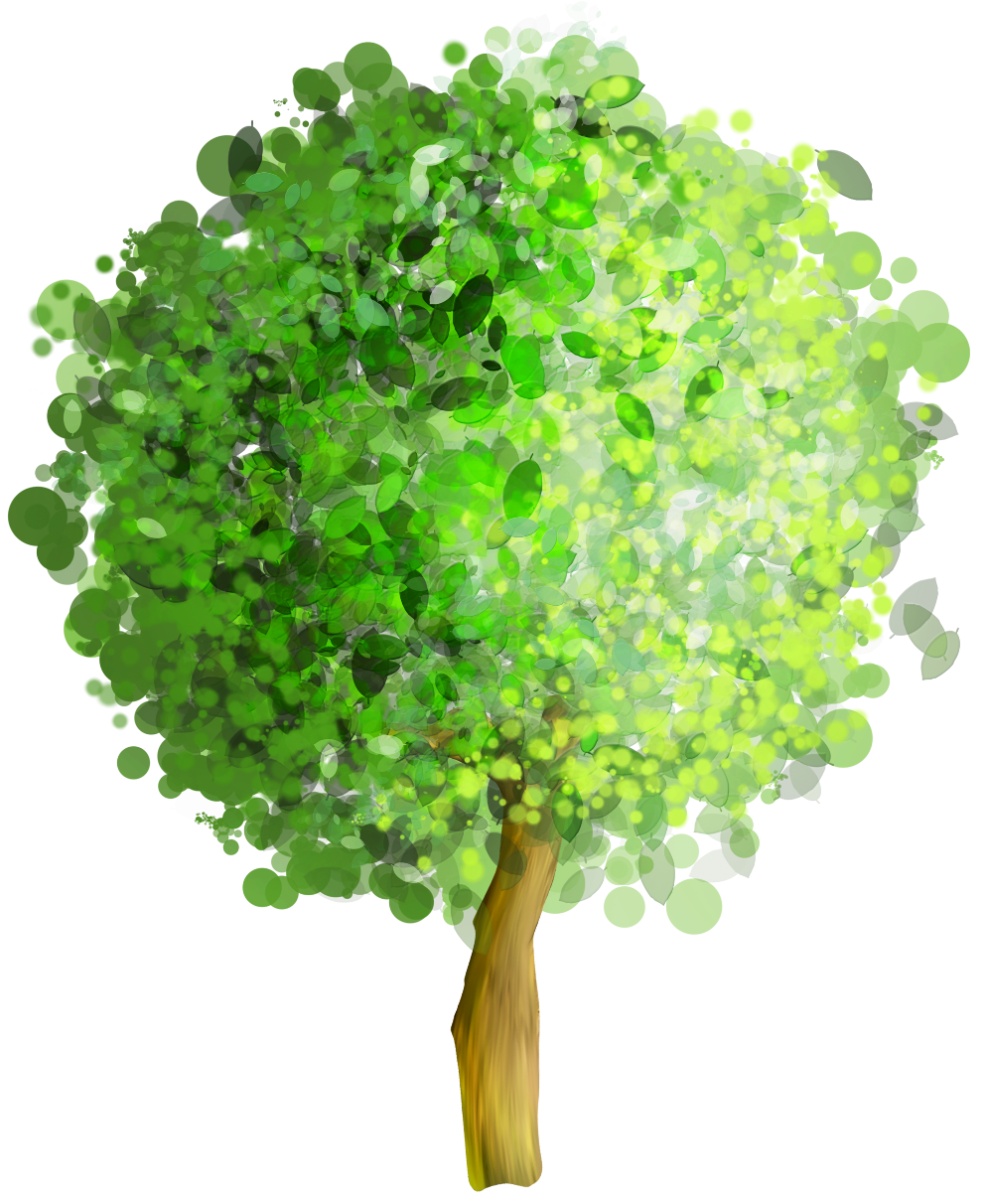 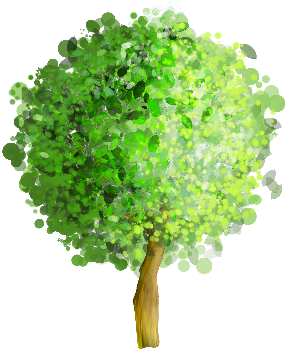 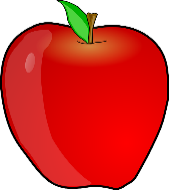 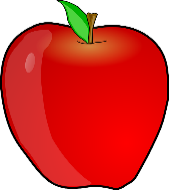 Koliko jabolk raste na drevesu?
TREE
drevo
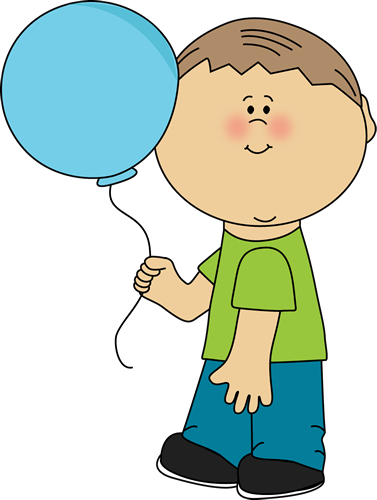 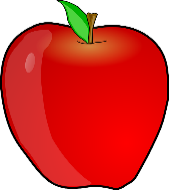 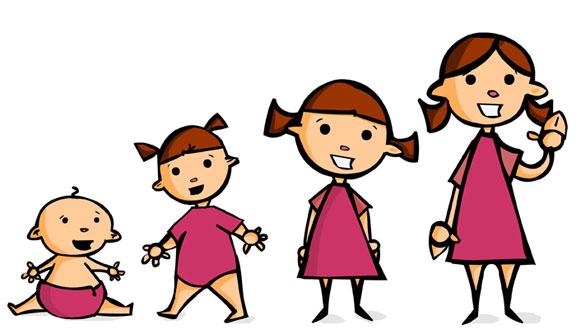 GROW
rasti
Zala Mehonić
NUMBERS (HOW MANY?)
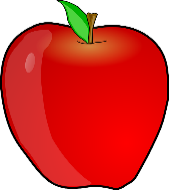 Številke (Koliko?)
3
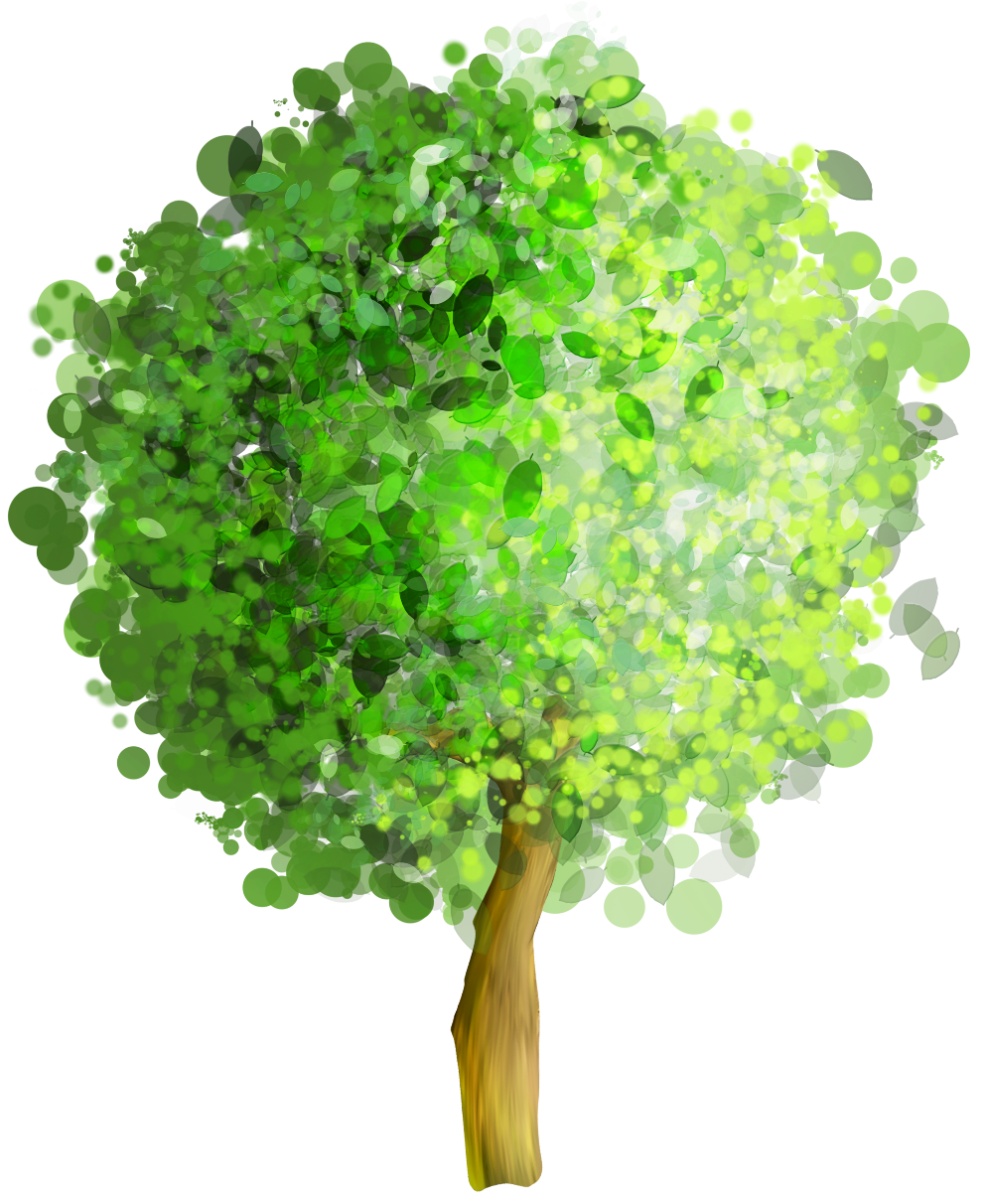 APPLE
jabolko
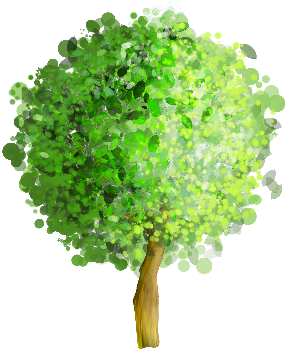 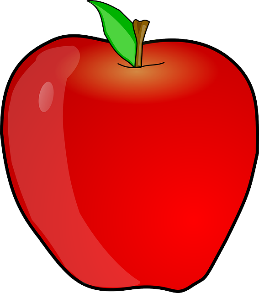 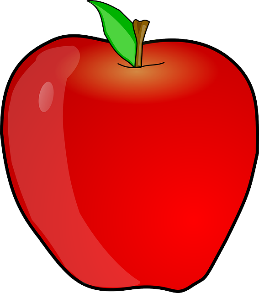 TREE
drevo
THREE APPLES
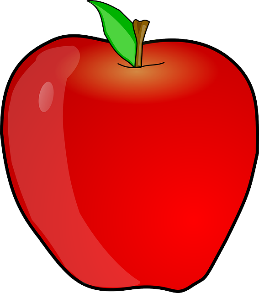 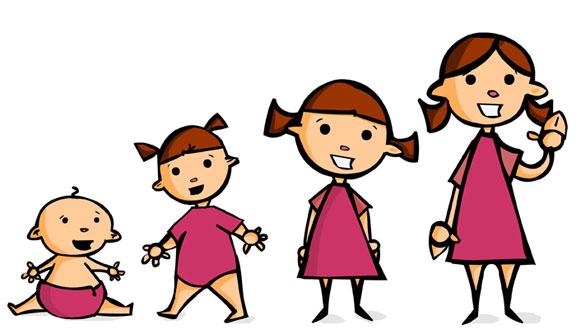 GROW
rasti
Zala Mehonić
NUMBERS (HOW MANY?)
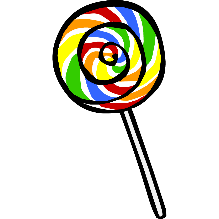 Številke (Koliko?)
LOLLIPOP
lizika
HOW MANY LOLLIPOPS ARE IN THE PICTURE?
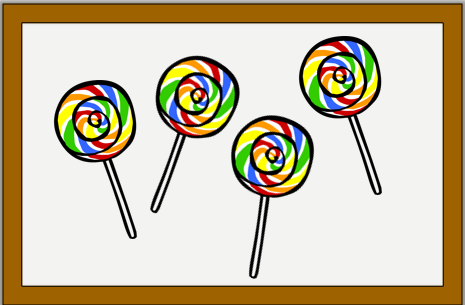 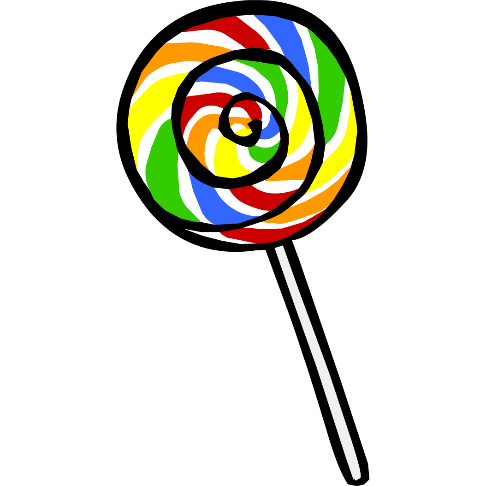 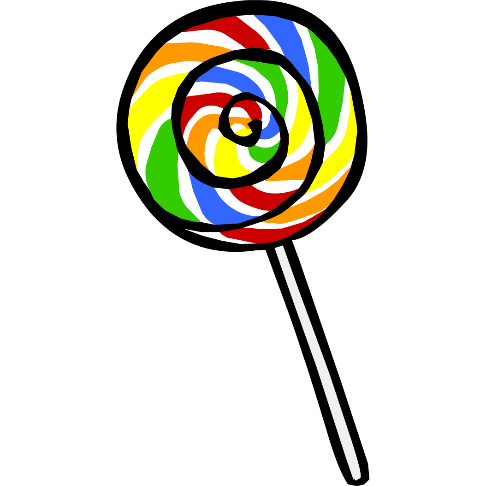 Koliko lizik je na sliki?
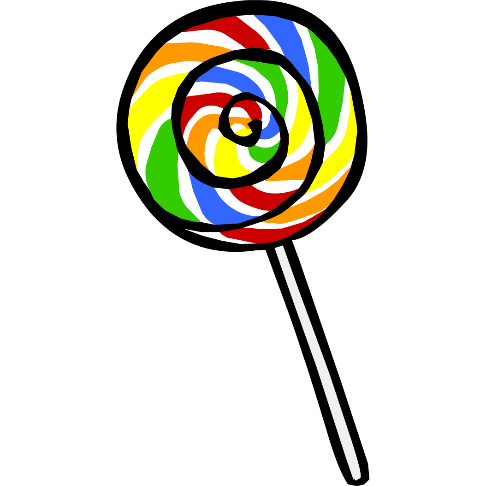 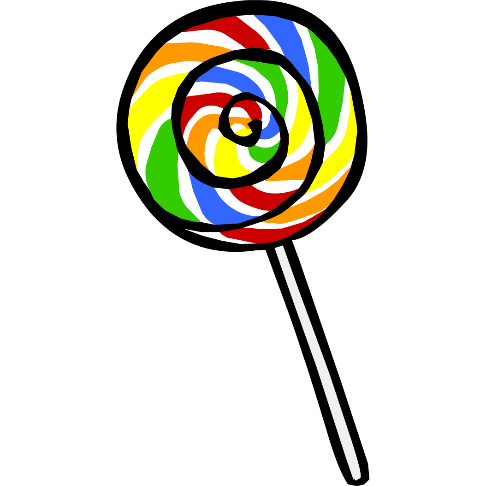 PICTURE
slika
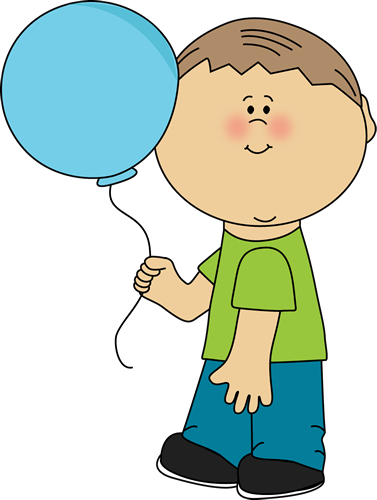 Zala Mehonić
NUMBERS (HOW MANY?)
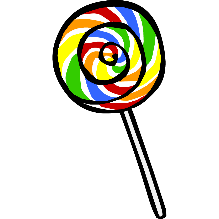 Številke (Koliko?)
4
LOLLIPOP
lizika
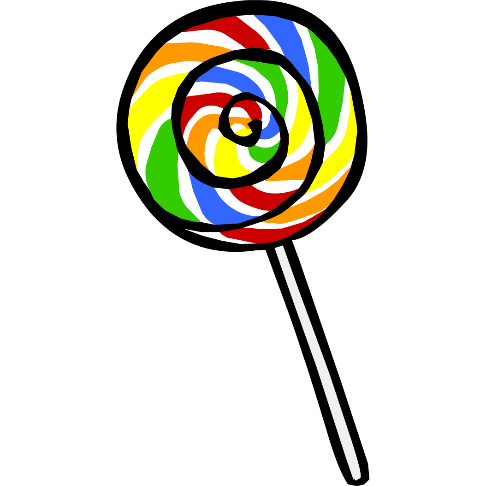 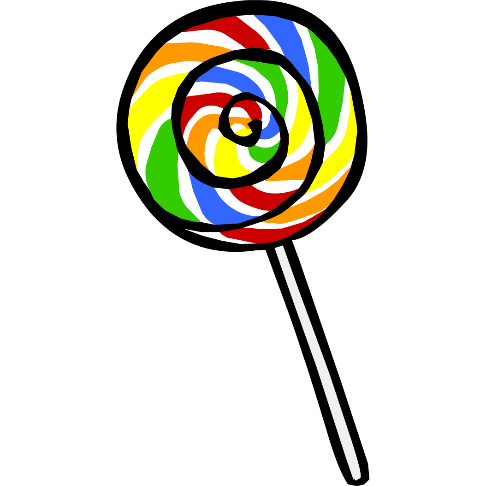 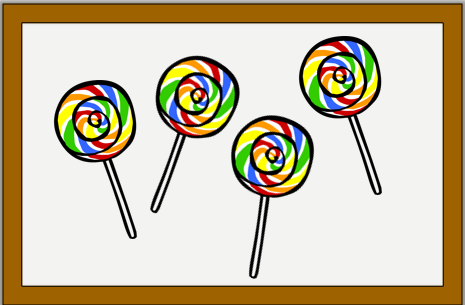 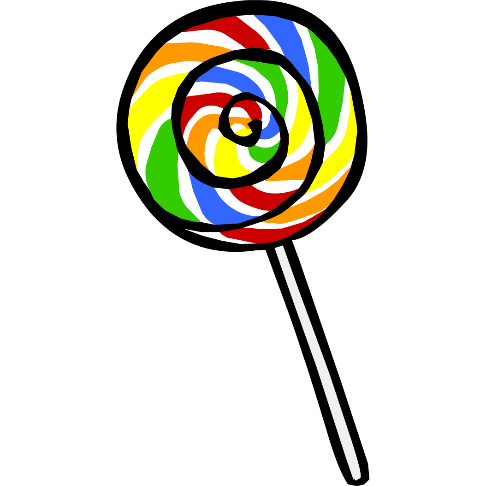 PICTURE
slika
FOUR LOLLIPOPS
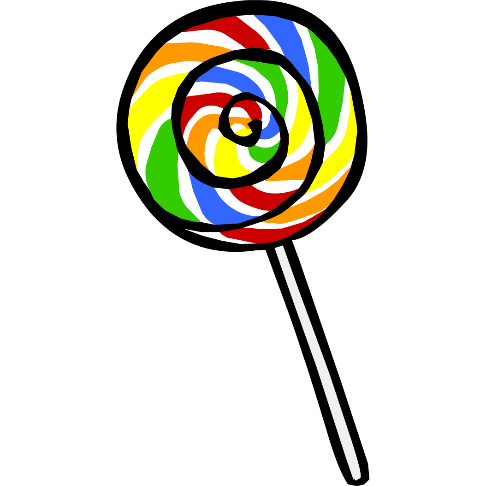 Zala Mehonić
NUMBERS (HOW MANY?)
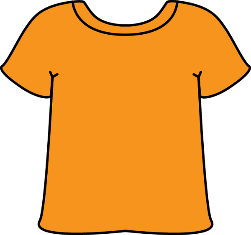 Številke (Koliko?)
SHIRT
majica
HOW MANY SHIRTS ARE IN THE CLOSET?
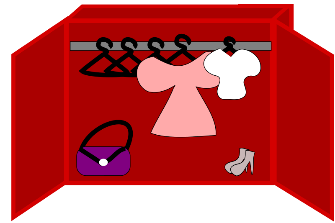 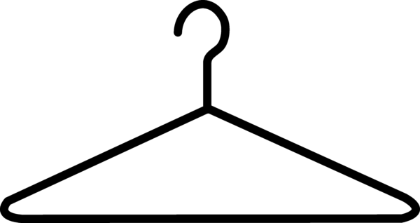 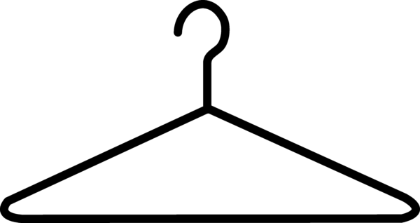 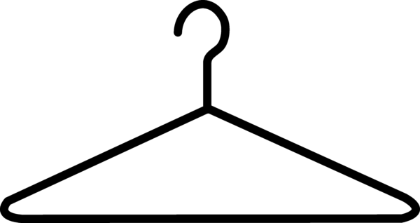 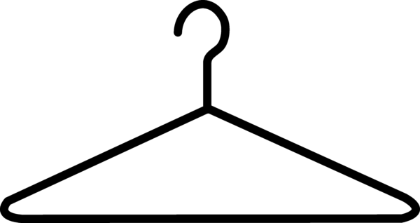 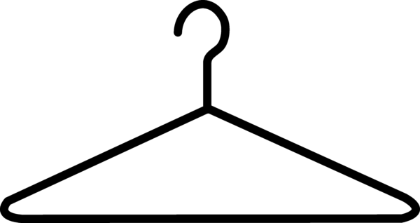 Koliko majic je v omari?
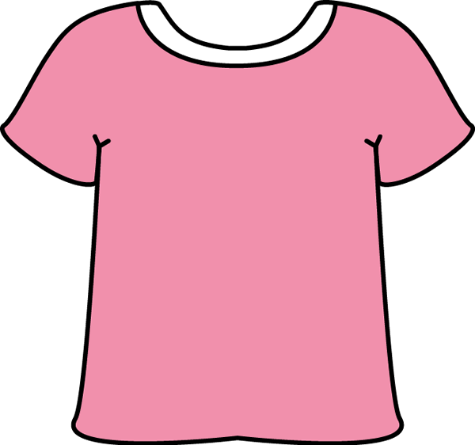 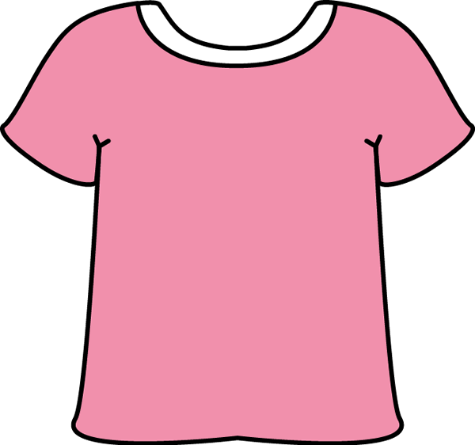 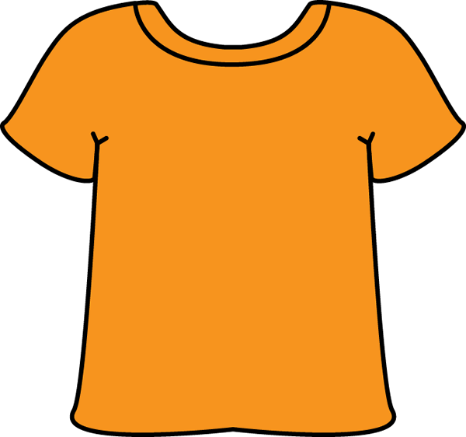 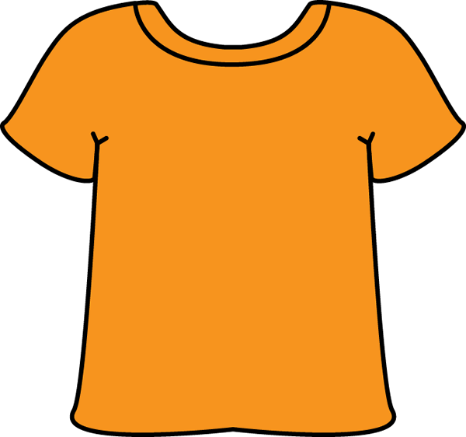 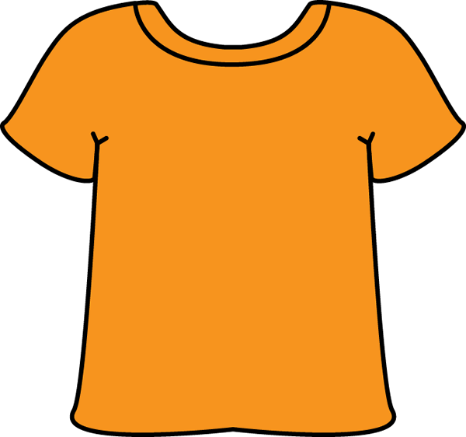 CLOSET
omara
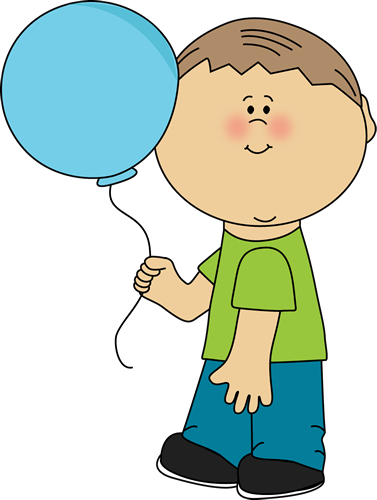 Zala Mehonić
NUMBERS (HOW MANY?)
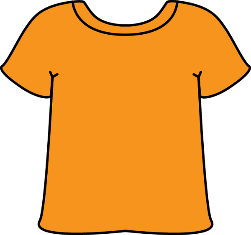 Številke (Koliko?)
5
SHIRT
majica
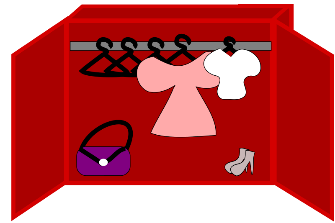 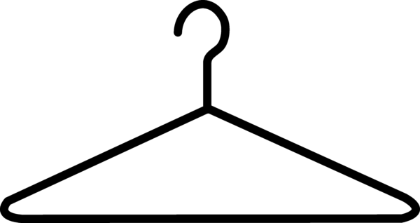 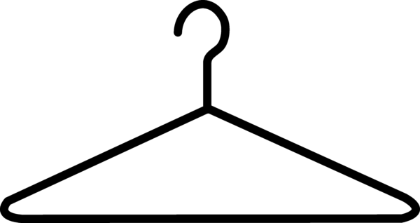 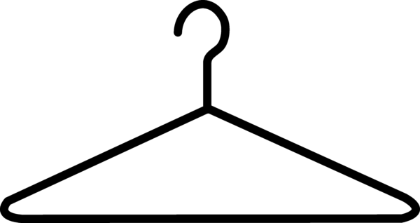 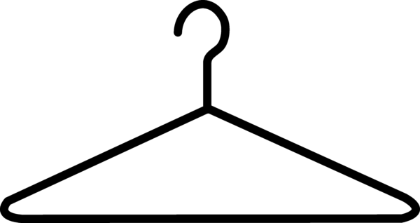 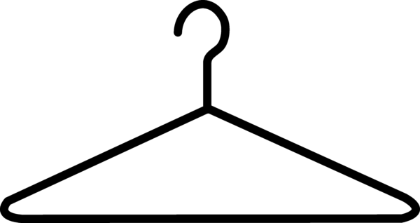 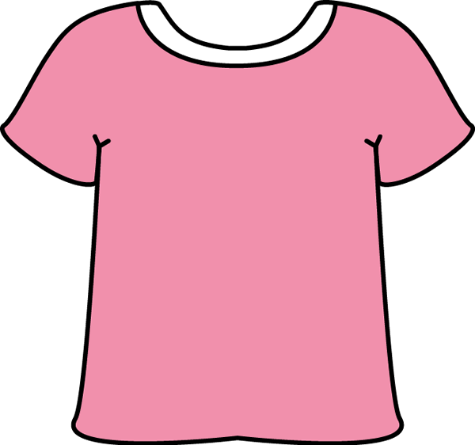 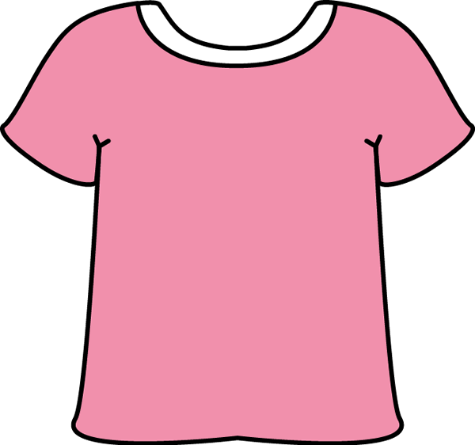 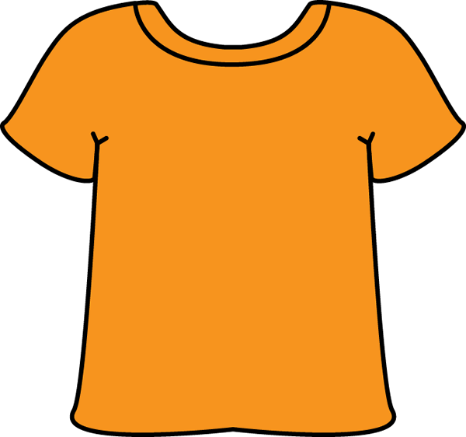 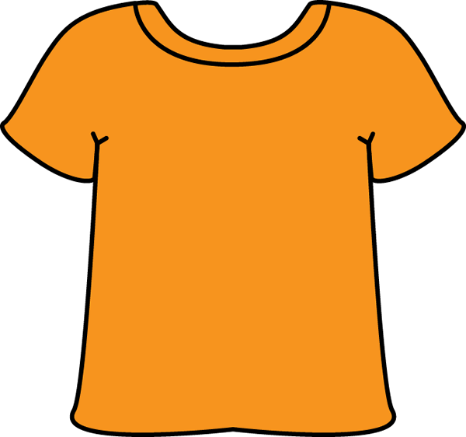 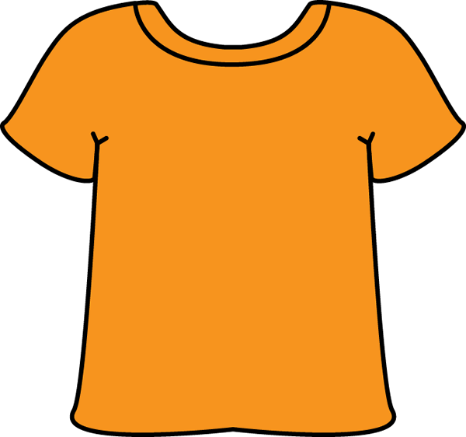 CLOSET
omara
FIVE SHIRTS
Zala Mehonić
NUMBERS (HOW MANY?)
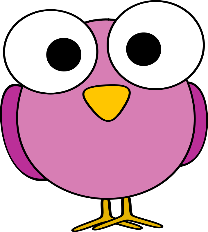 Številke (Koliko?)
BIRD
ptica
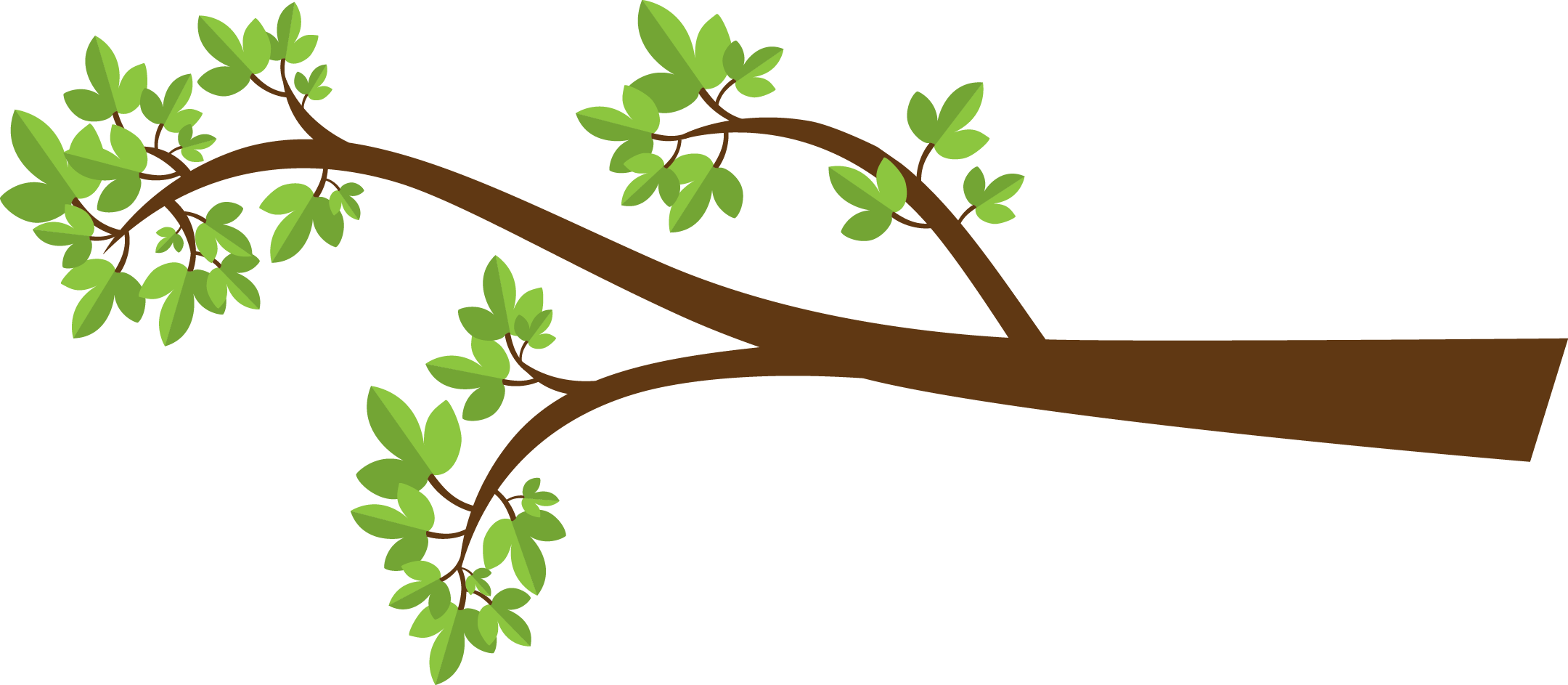 HOW MANY BIRDS ARE ON THE BRANCH?
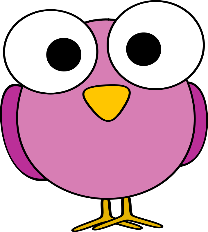 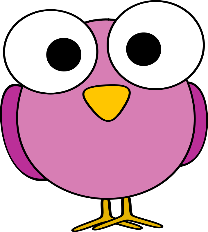 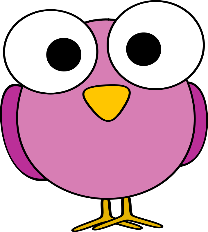 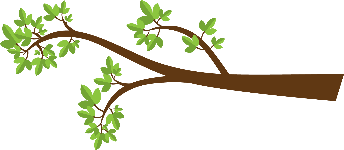 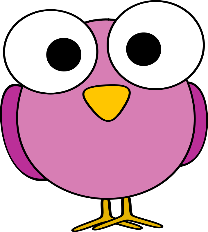 Koliko ptic je na veji?
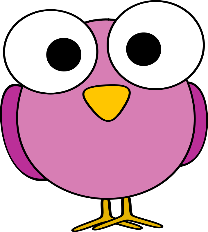 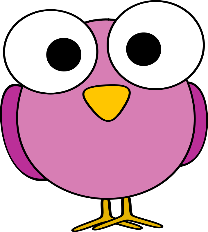 BRANCH
veja
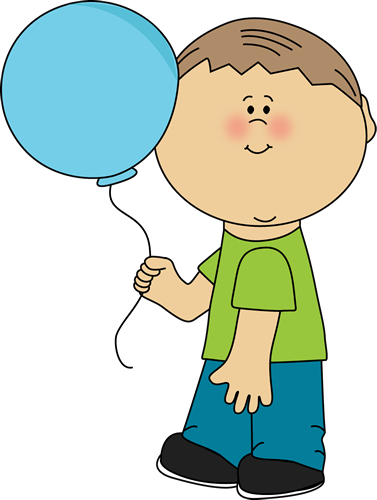 Zala Mehonić
NUMBERS (HOW MANY?)
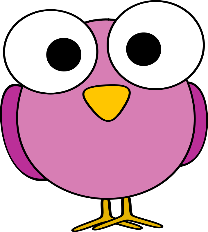 Številke (Koliko?)
6
BIRD
ptica
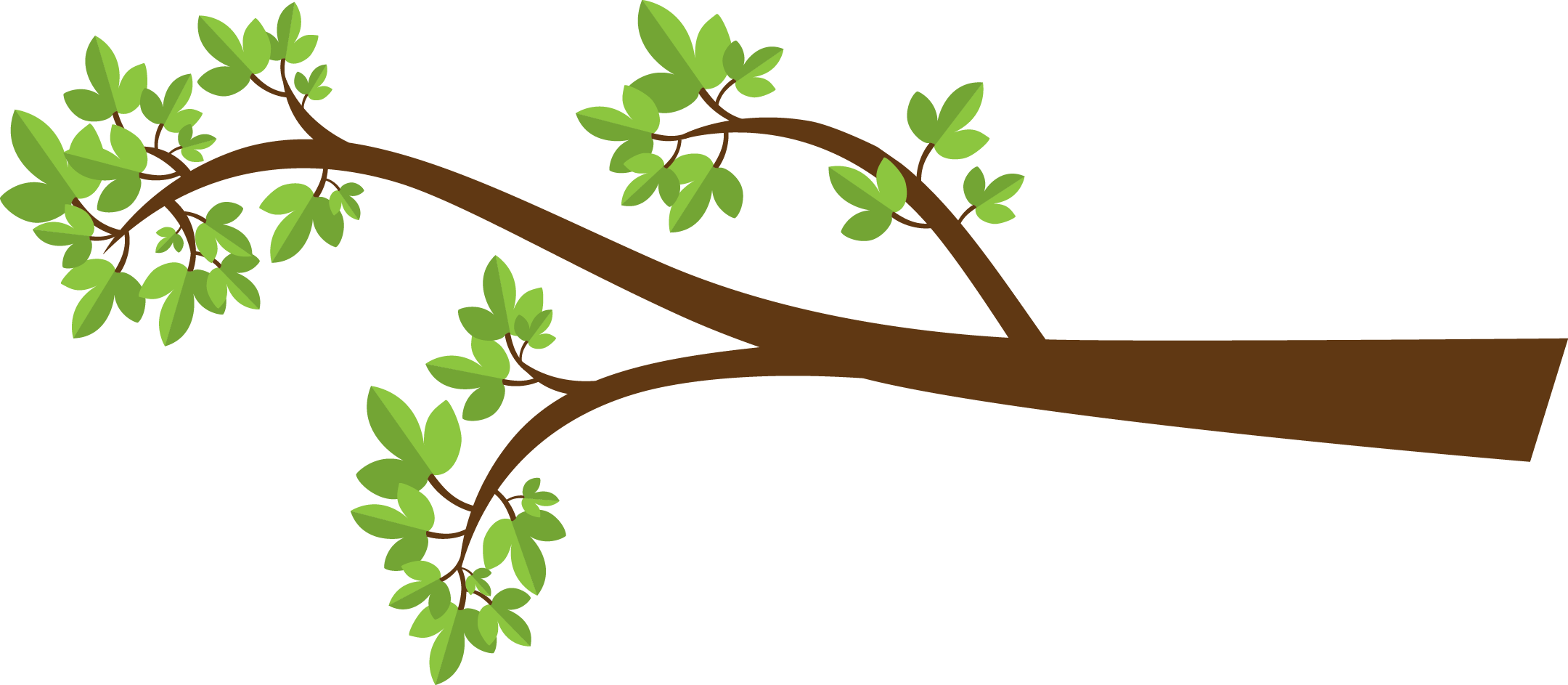 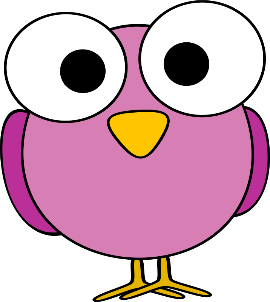 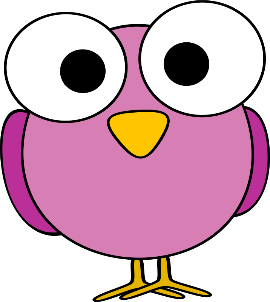 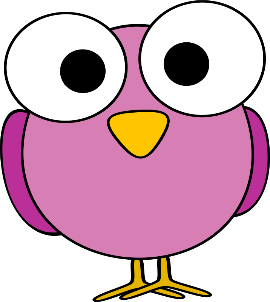 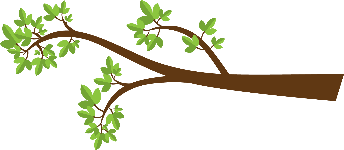 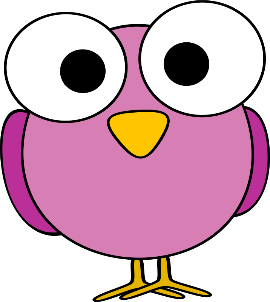 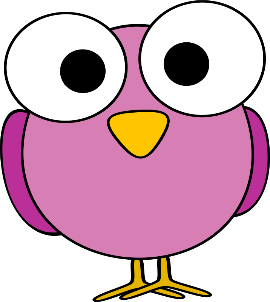 BRANCH
veja
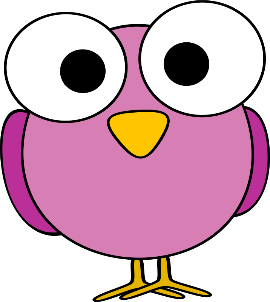 SIX BIRDS
Zala Mehonić
NUMBERS (HOW MANY?)
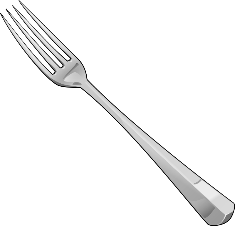 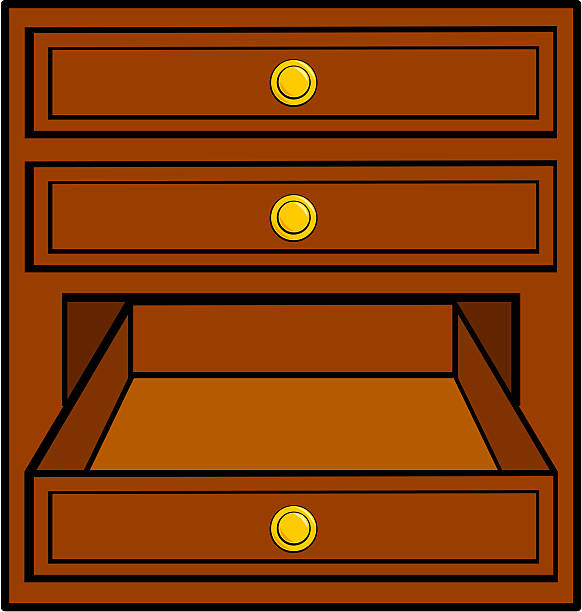 Številke (Koliko?)
FORK
vilice
HOW MANY FORKS ARE IN THE DRAWER?
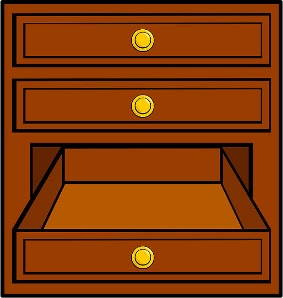 Koliko vilic je v predalu?
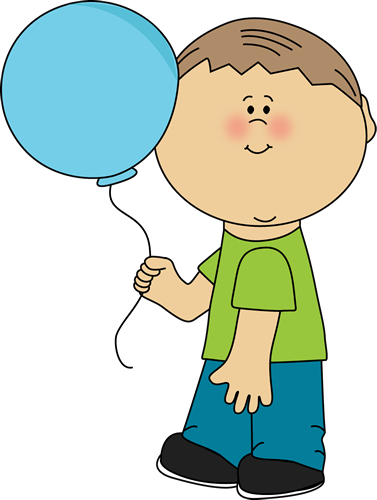 DRAWER 
predal
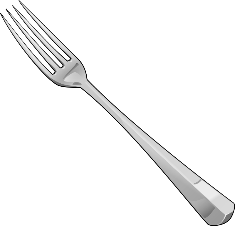 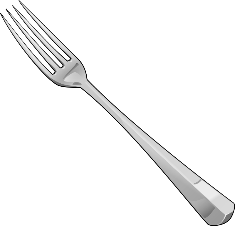 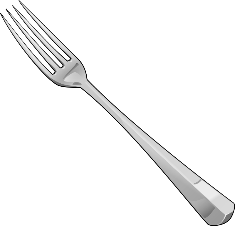 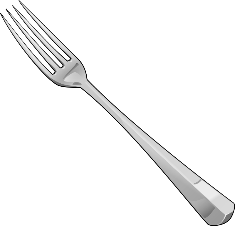 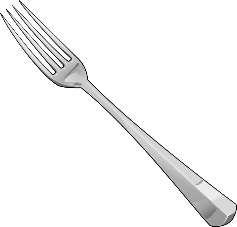 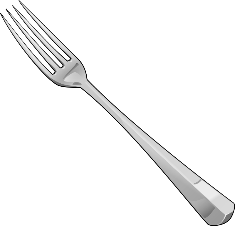 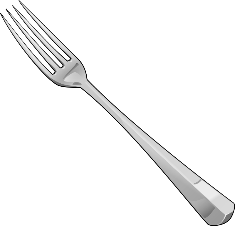 Zala Mehonić
NUMBERS (HOW MANY?)
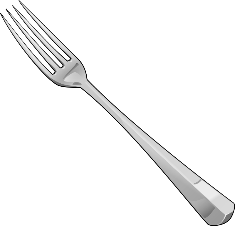 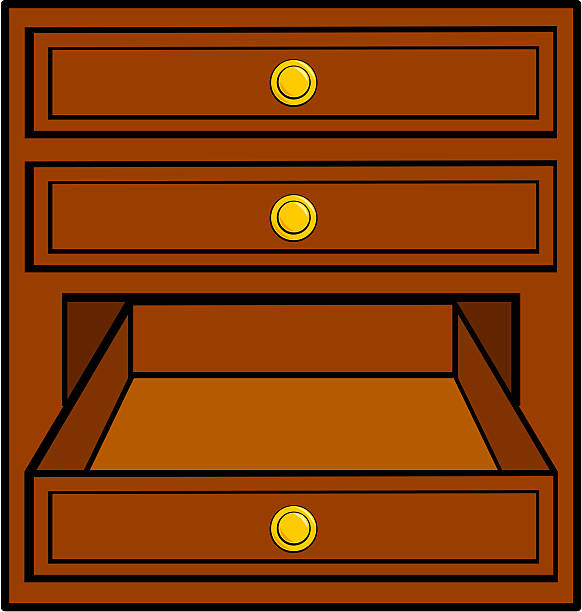 Številke (Koliko?)
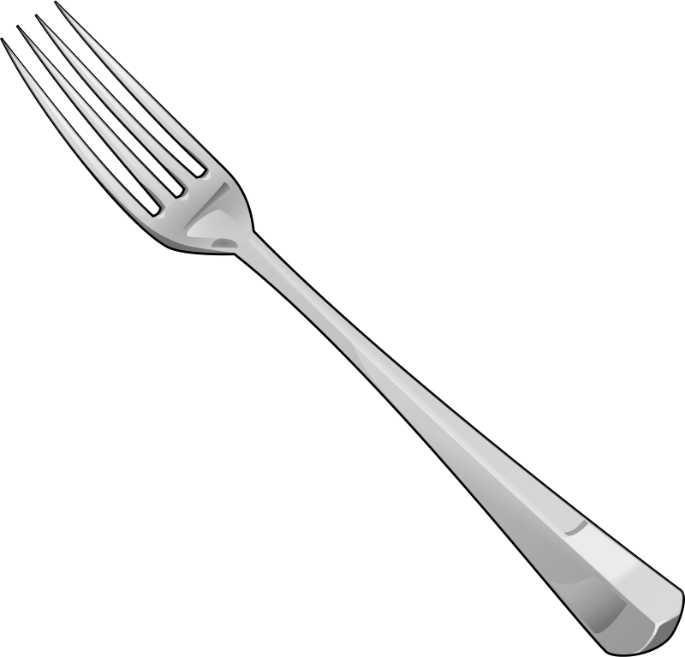 7
FORK
vilice
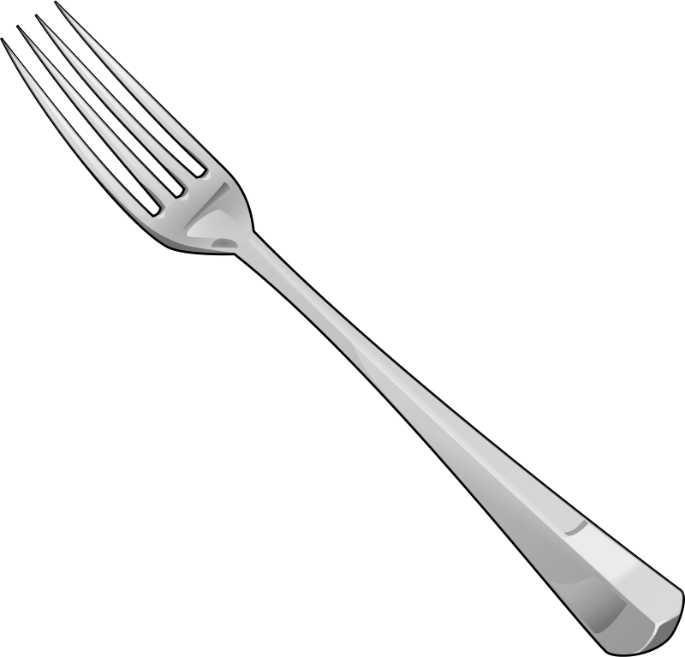 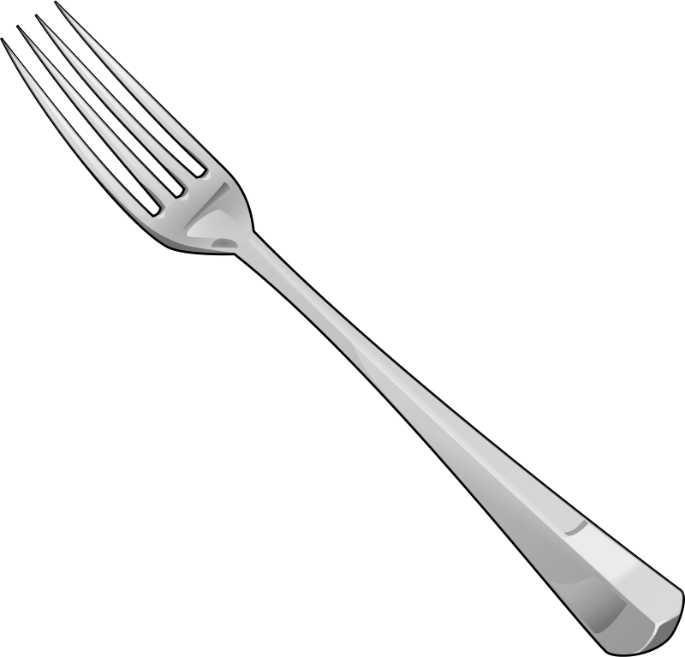 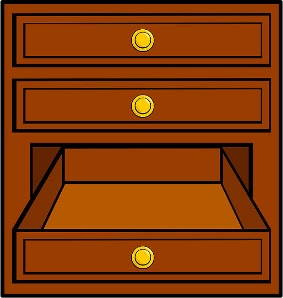 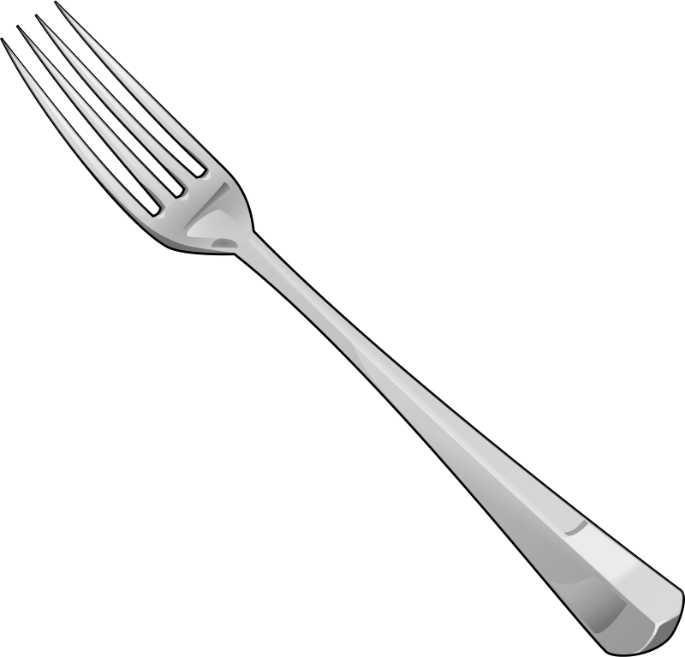 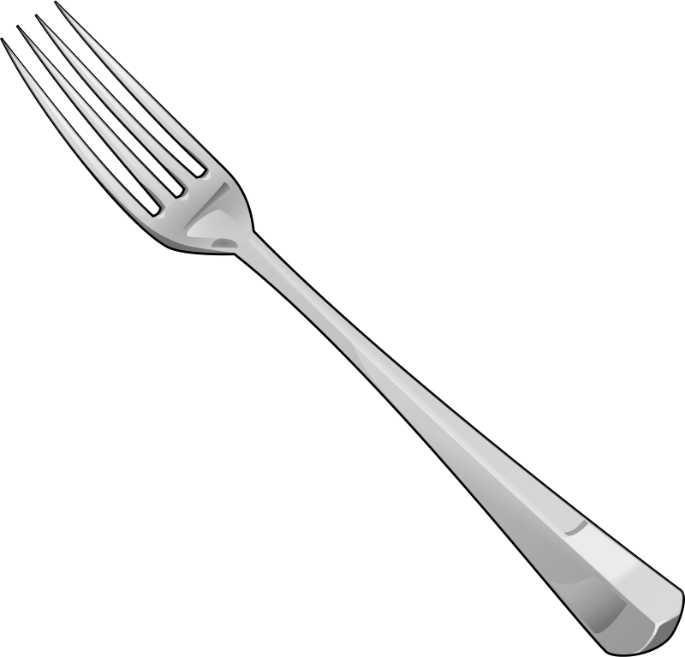 DRAWER 
predal
SEVEN FORKS
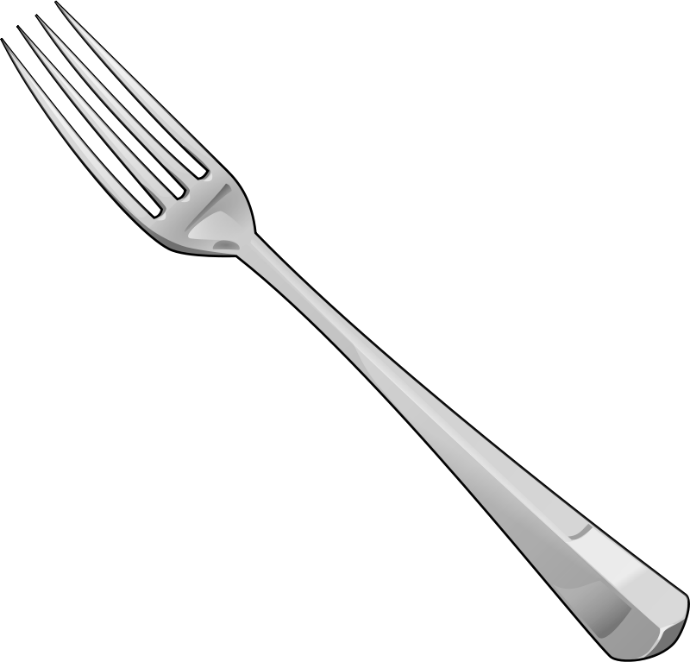 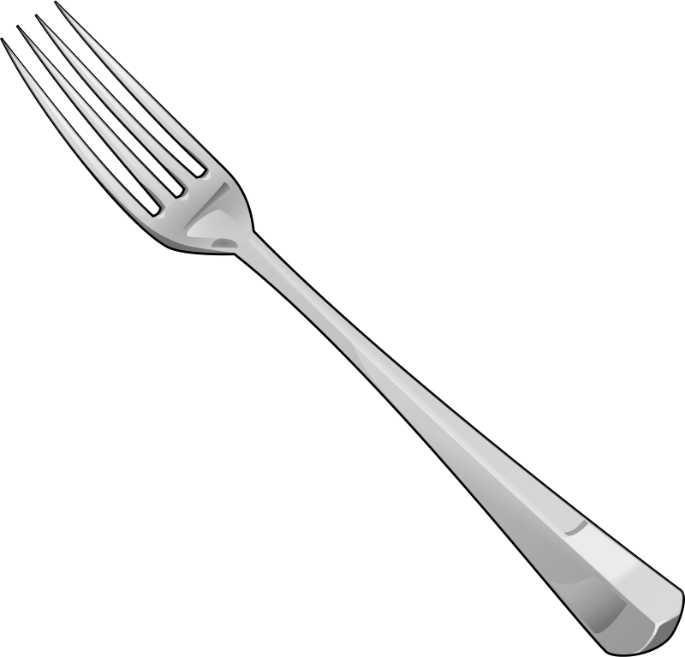 Zala Mehonić
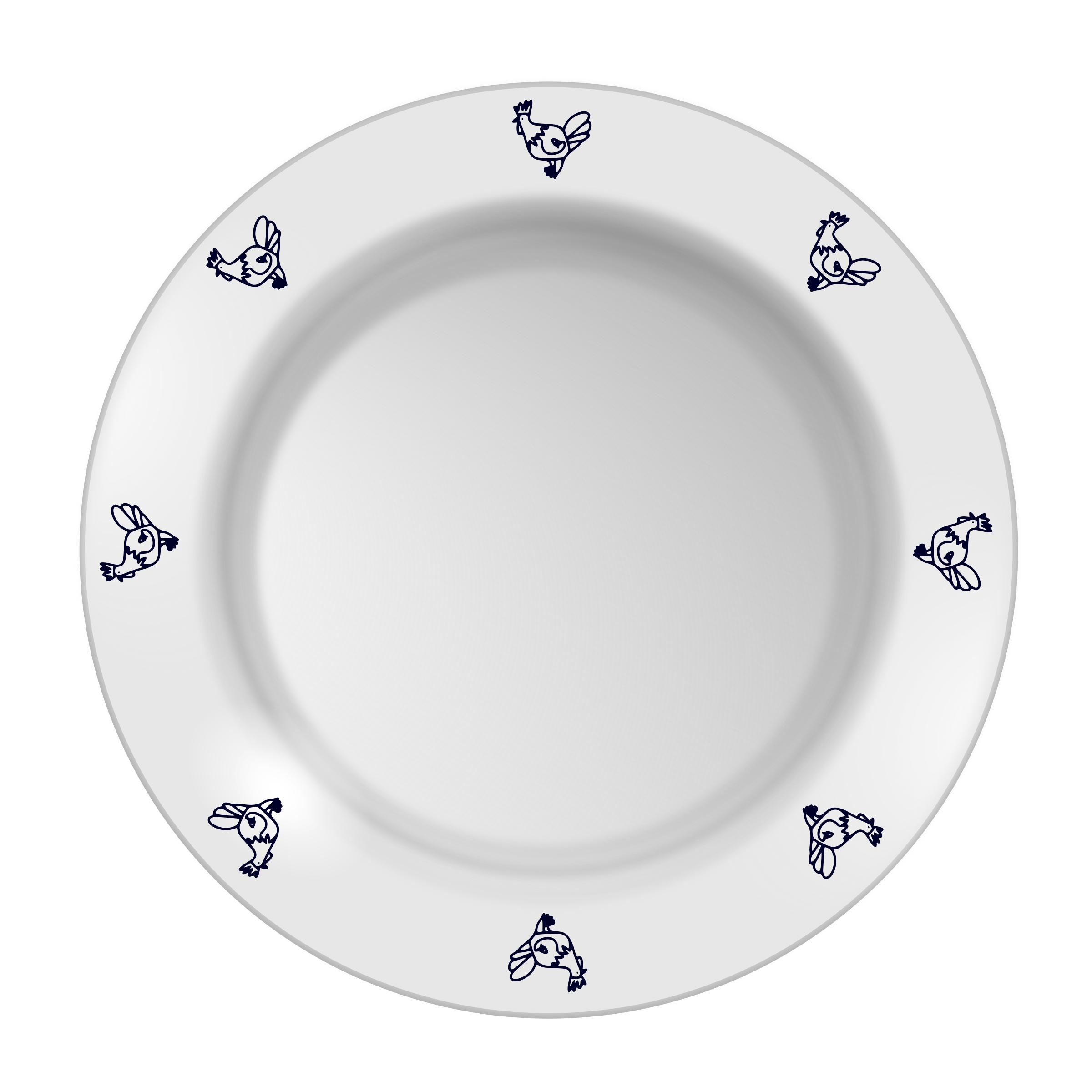 NUMBERS (HOW MANY?)
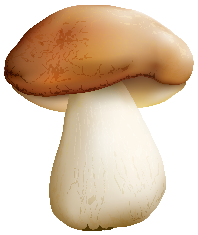 Številke (Koliko?)
MUSHROOM
goba
HOW MANY MUSHROOMS ARE ON THE PLATE?
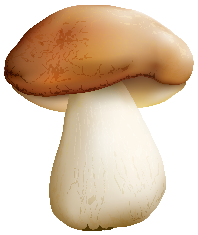 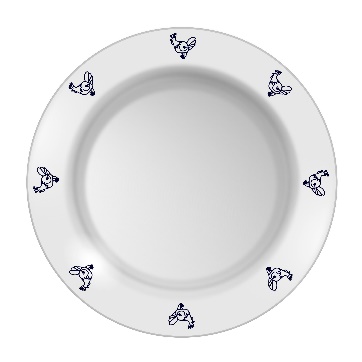 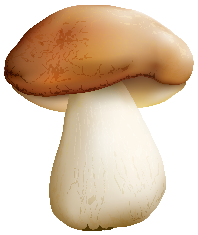 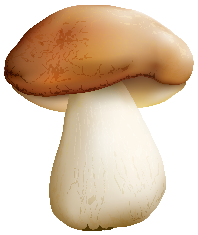 Koliko gob je na krožniku?
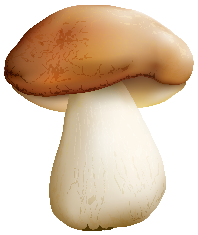 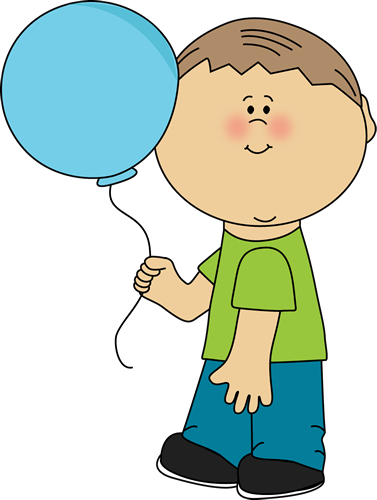 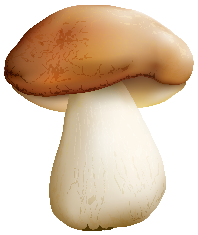 PLATE
krožnik
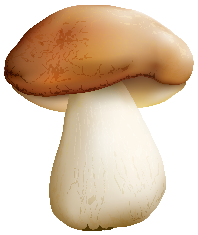 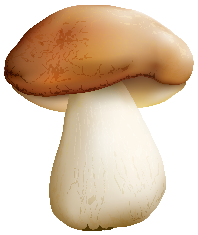 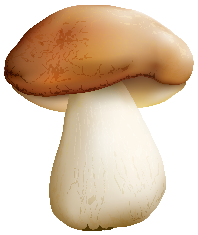 Zala Mehonić
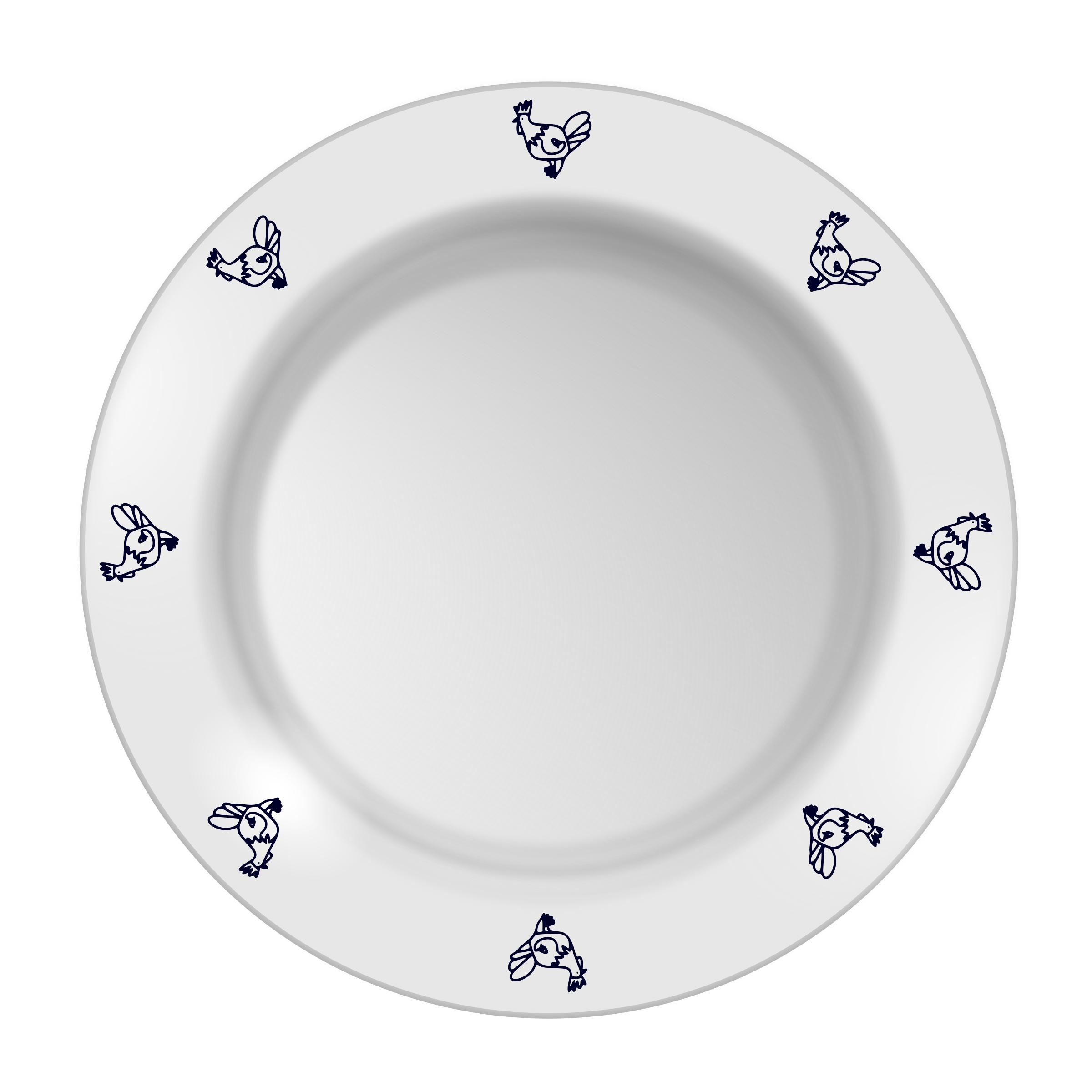 NUMBERS (HOW MANY?)
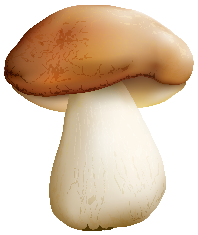 Številke (Koliko?)
8
MUSHROOM
goba
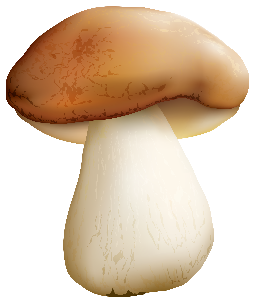 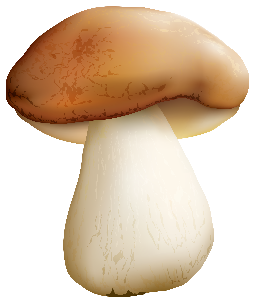 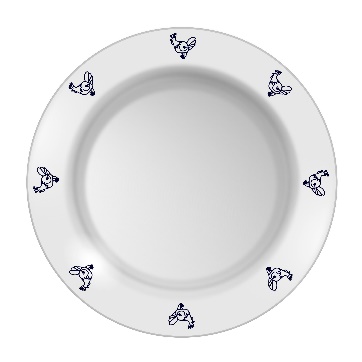 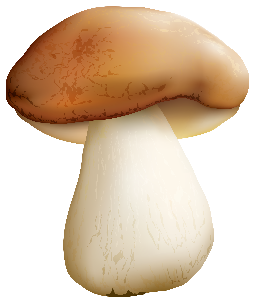 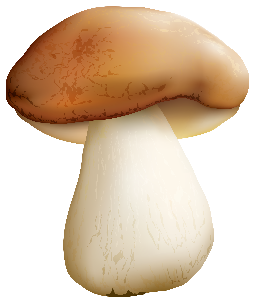 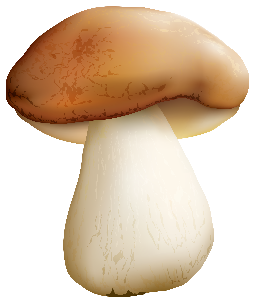 PLATE
krožnik
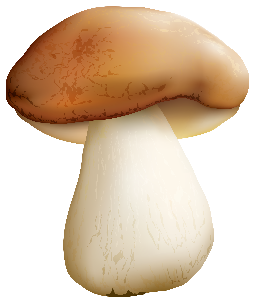 EIGHT MUSHROOMS
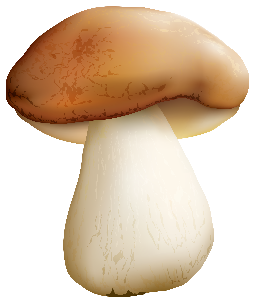 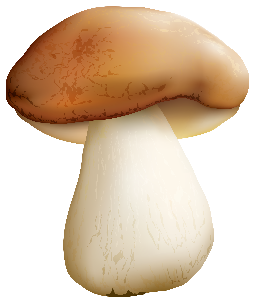 Zala Mehonić
NUMBERS (HOW MANY?)
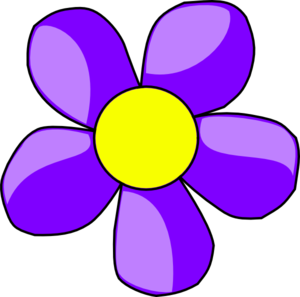 Številke (Koliko?)
FLOWER
cvetlica
HOW MANY FLOWERS ARE IN THE VASE?
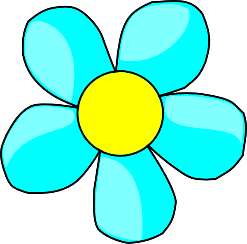 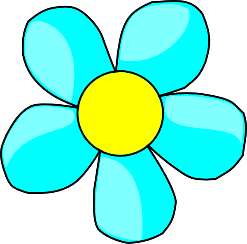 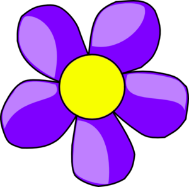 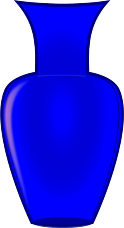 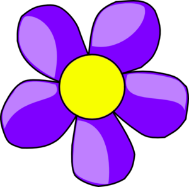 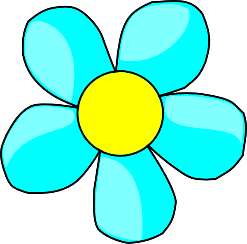 Koliko cvetlic je v vazi?
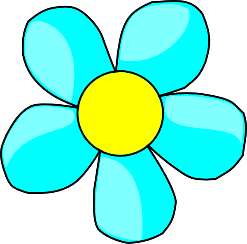 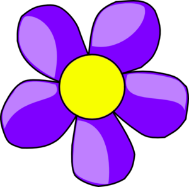 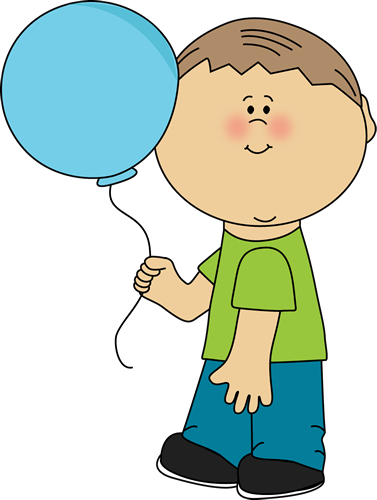 VASE
vaza
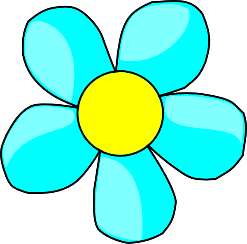 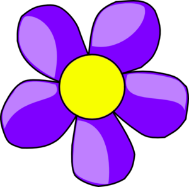 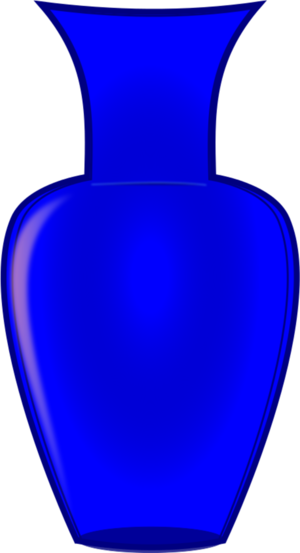 Zala Mehonić
NUMBERS (HOW MANY?)
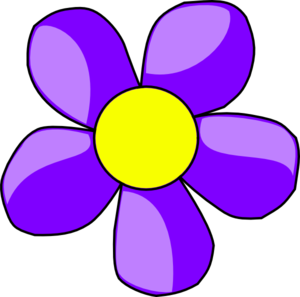 Številke (Koliko?)
9
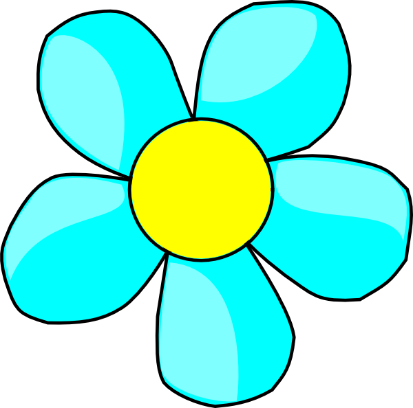 FLOWER
cvetlica
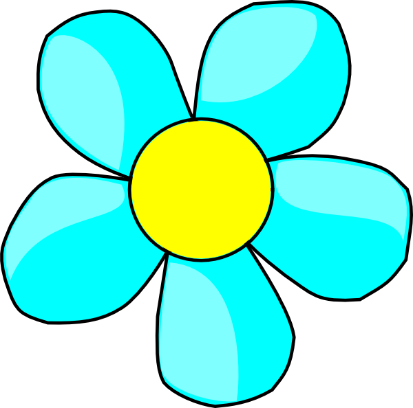 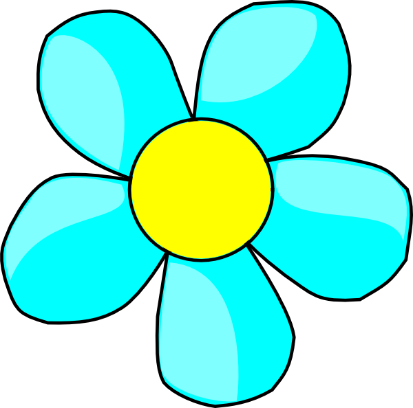 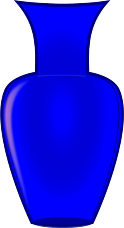 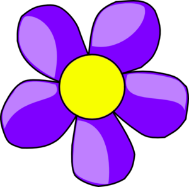 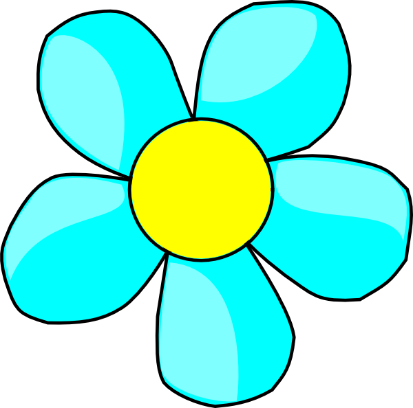 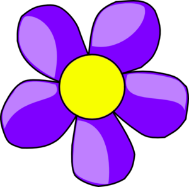 VASE
vaza
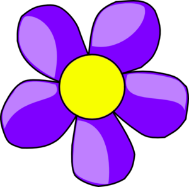 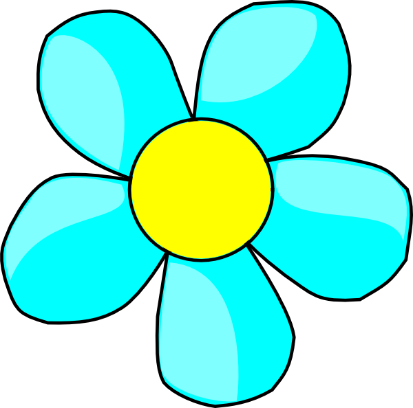 NINE FLOWERS
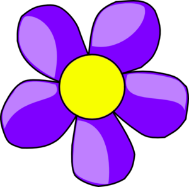 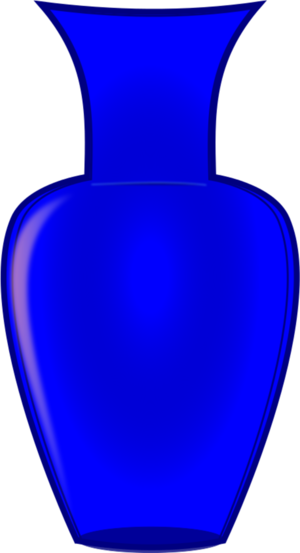 Zala Mehonić
NUMBERS (HOW MANY?)
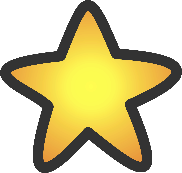 Številke (Koliko?)
STAR
zvezda
HOW MANY STARS ARE IN THE SKY?
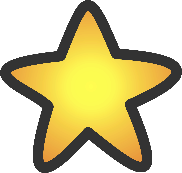 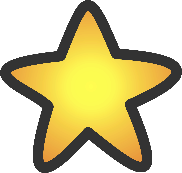 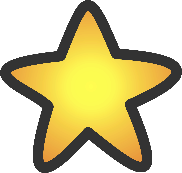 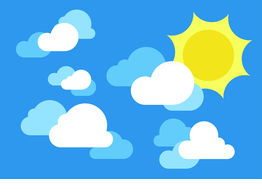 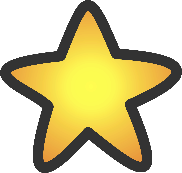 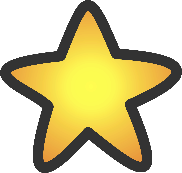 Koliko zvezd je na nebu?
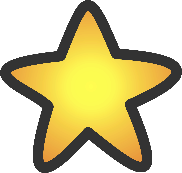 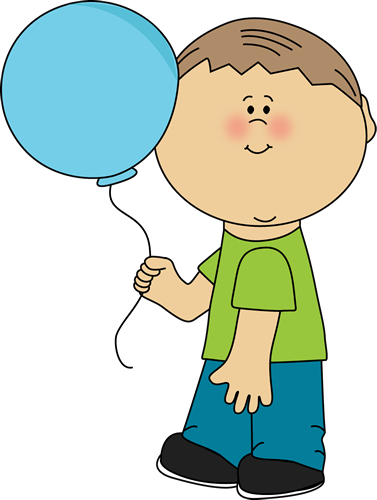 SKY
nebo
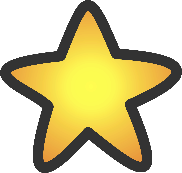 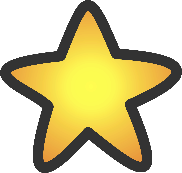 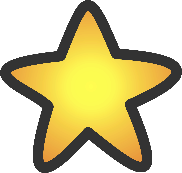 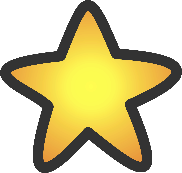 Zala Mehonić
NUMBERS (HOW MANY?)
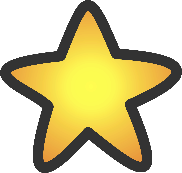 Številke (Koliko?)
10
STAR
zvezda
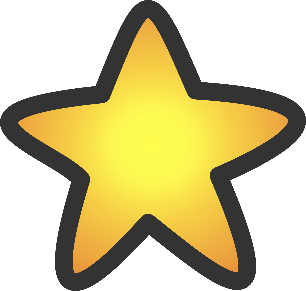 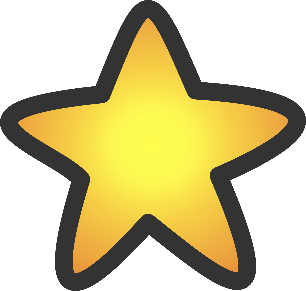 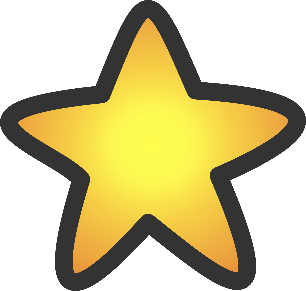 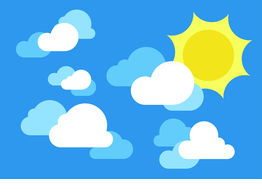 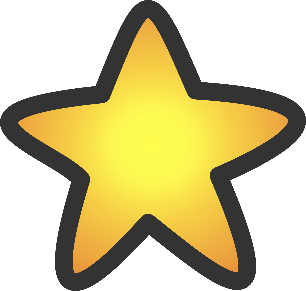 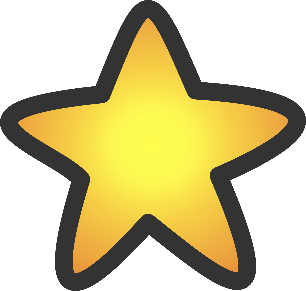 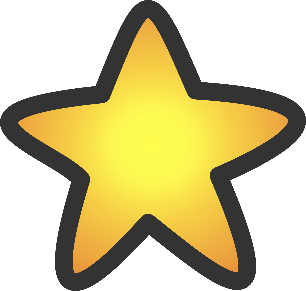 SKY
nebo
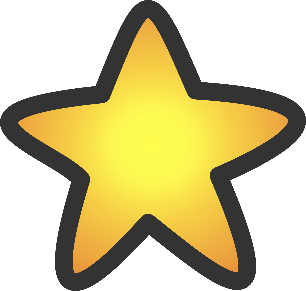 TEN STARS
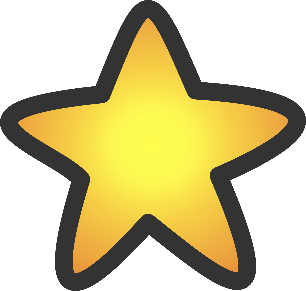 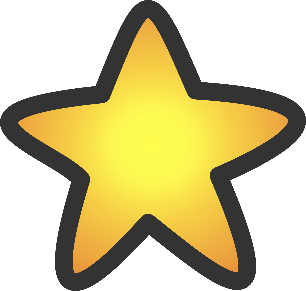 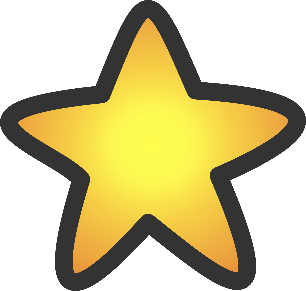 Zala Mehonić
LET‘S COUNT WITH FINGERS
Štejmo s prsti
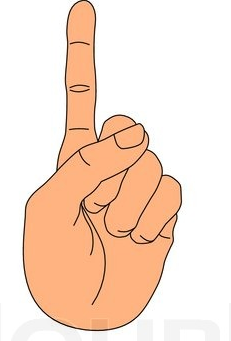 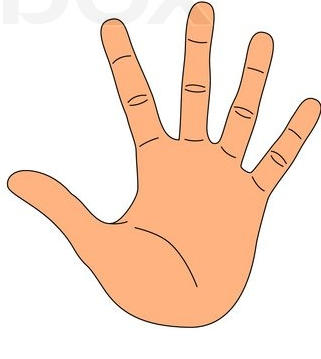 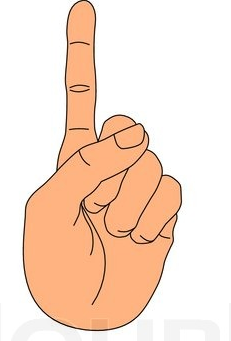 ONE (ena)
SIX (šest)
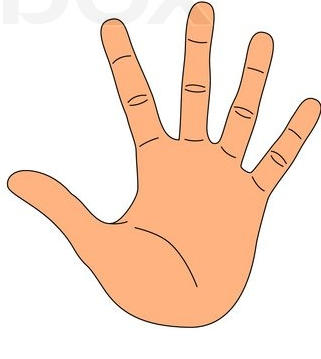 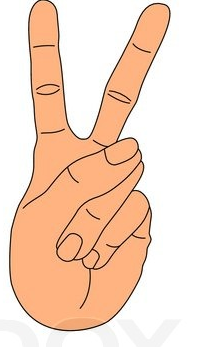 TWO (dva)
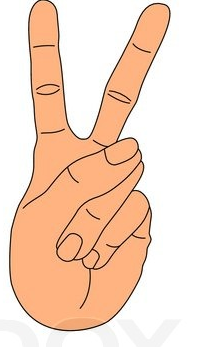 SEVEN (sedem)
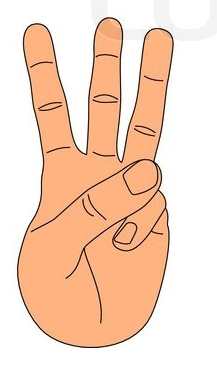 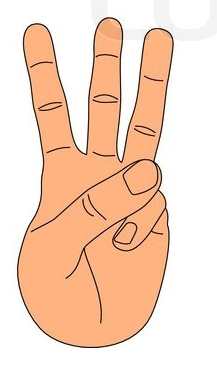 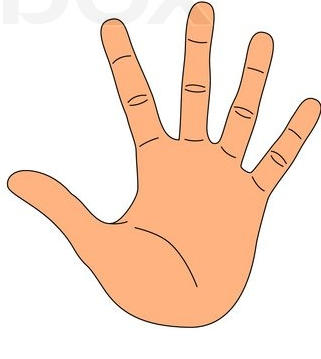 THREE (tri)
EIGHT (osem)
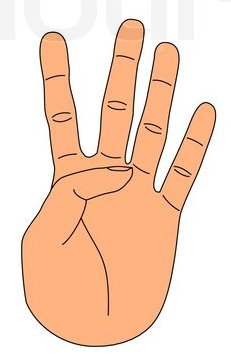 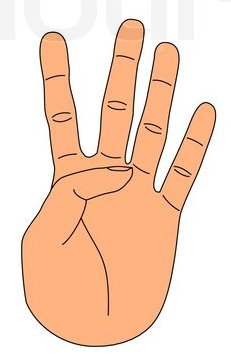 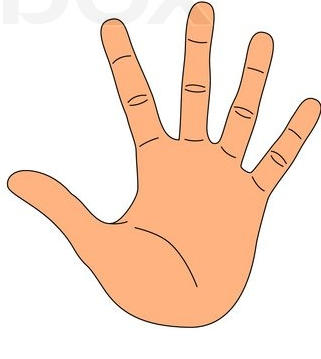 NINE (devet)
FOUR (štiri)
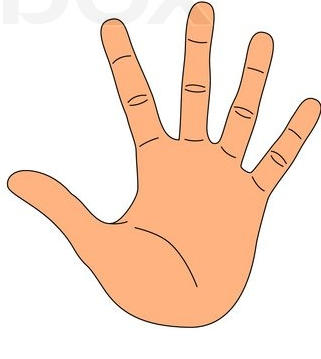 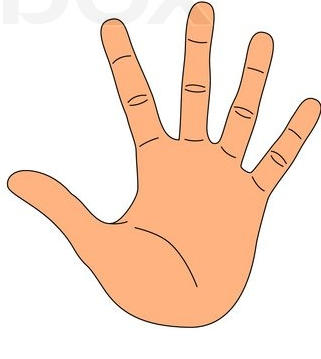 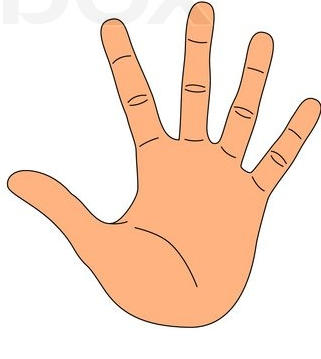 TEN (deset)
FIVE (pet)
Zala Mehonić
HOW MANY?
Koliko?
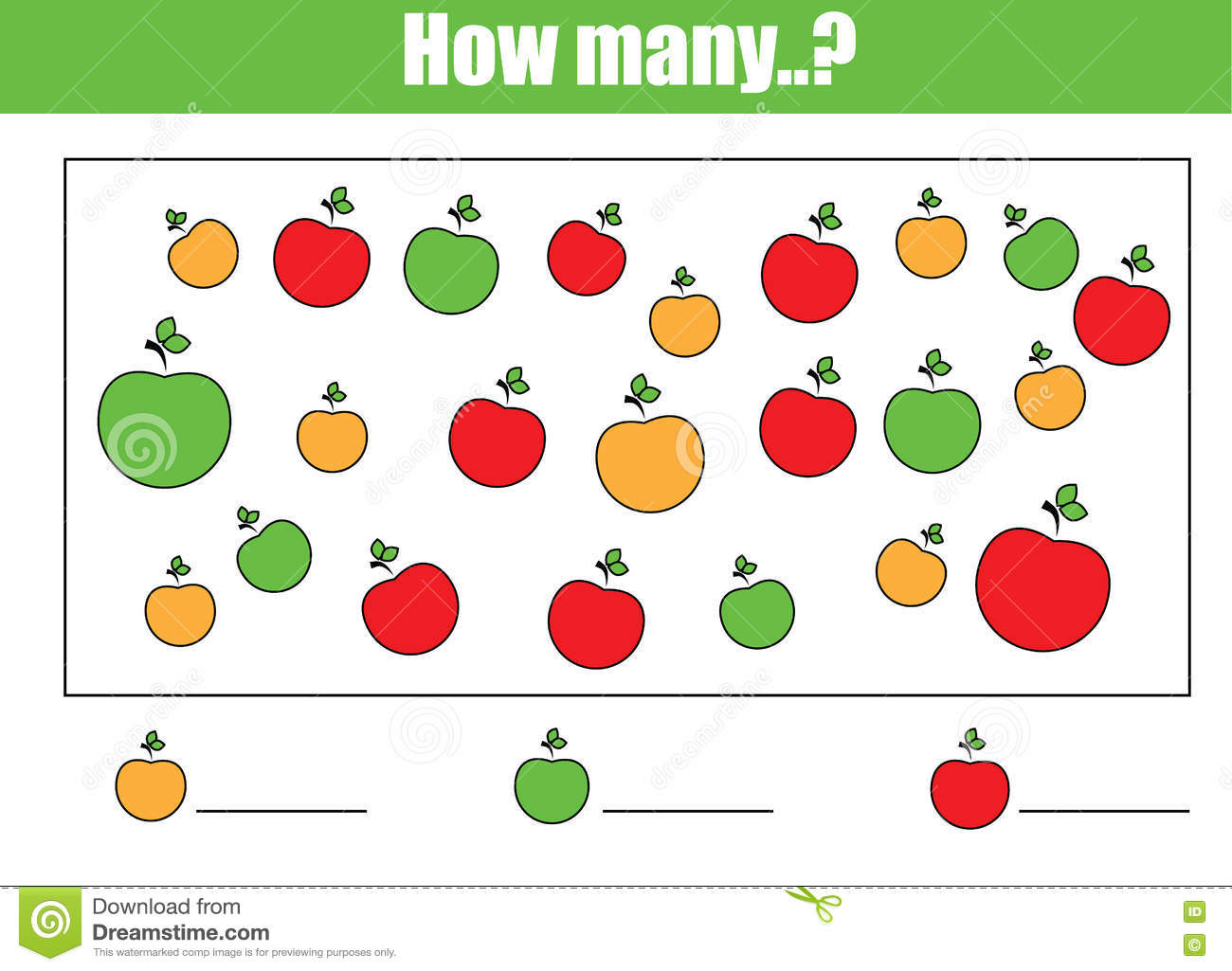 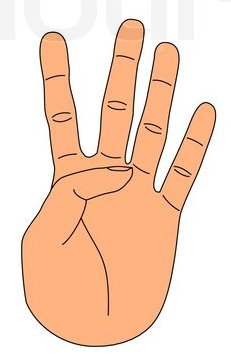 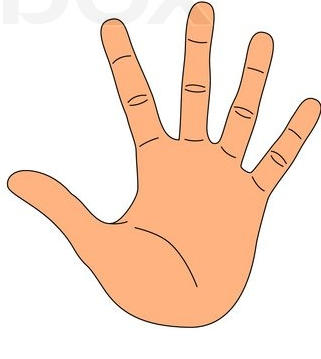 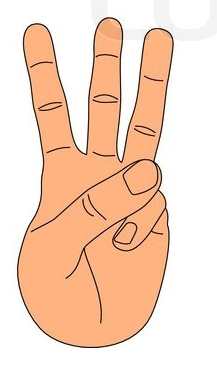 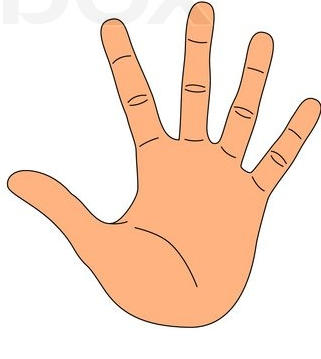 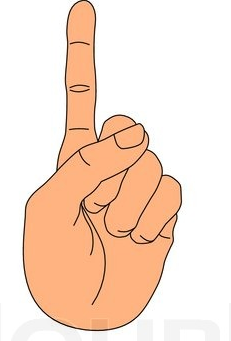 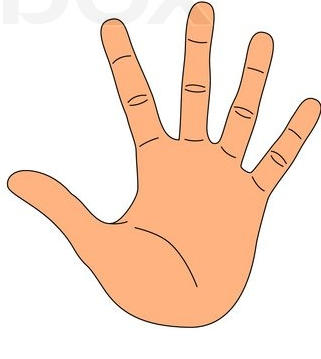 Zala Mehonić
HOW MANY?
Koliko?
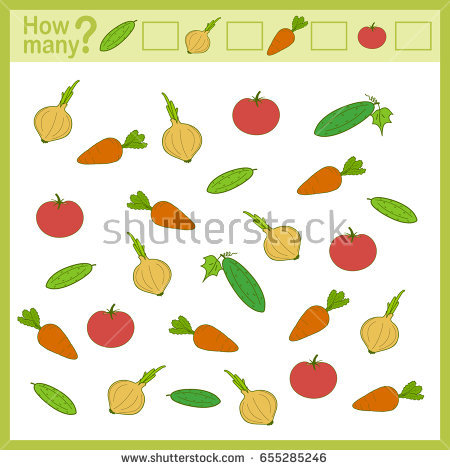 5
7
7
7
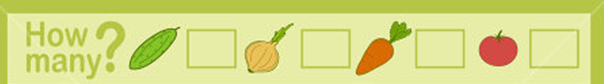 Zala Mehonić
http://thebirdfeednyc.com/2013/02/18/animals-coloring-and-counting-activity-sheet/
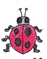 COUNT THE ANIMALS
Preštej živali
LADYBUG
pikapolonica
HOW MANY?
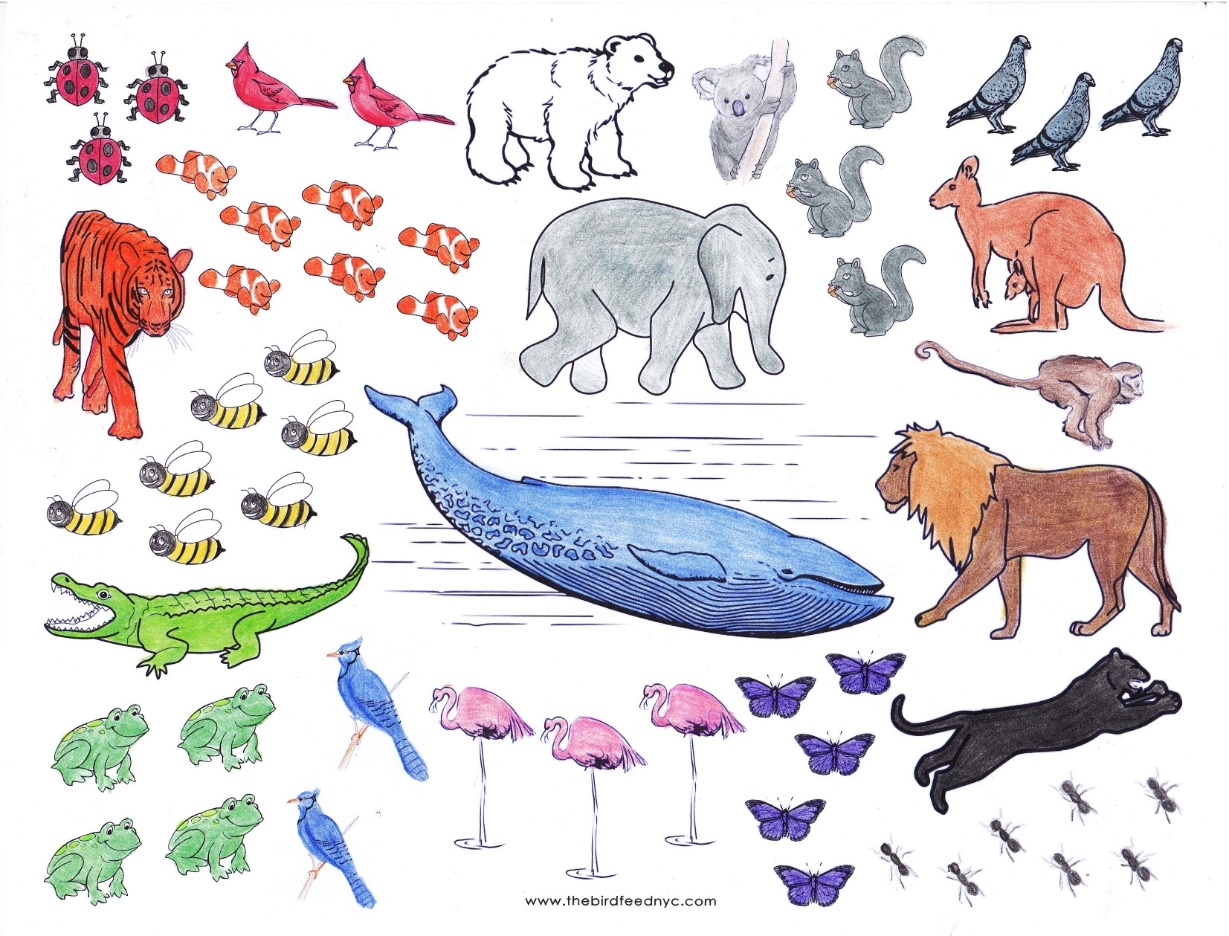 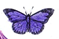 3
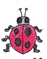 BUTTERFLY
metulj
5
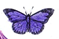 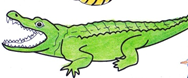 1
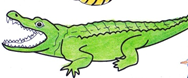 CROCODILE
krokodil
7
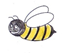 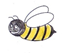 2
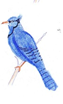 BEE
čebela
7
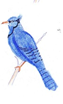 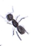 4
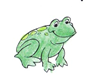 FROG
žaba
ANT
mravlja
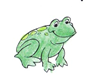 BIRD 
ptica
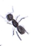 Zala Mehonić
HOW OLD ARE YOU?
Koliko si star?
I AM 8 YEARS OLD.
HOW OLD ARE YOU?
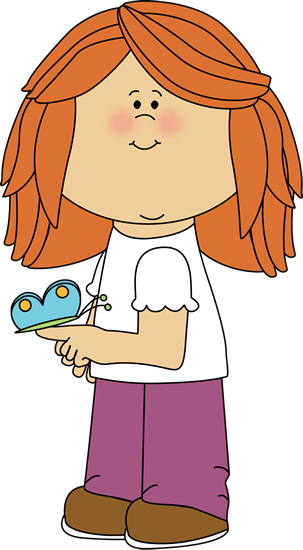 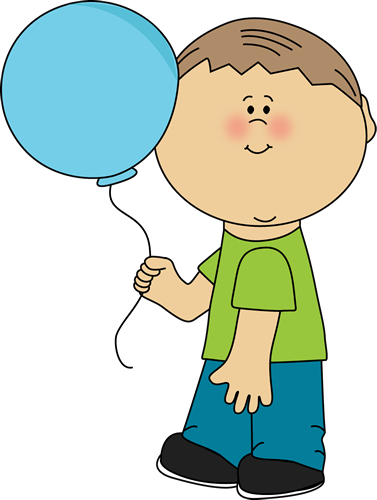 Zala Mehonić
HOW OLD ARE YOU?
Koliko si star?
HOW OLD ARE YOU?
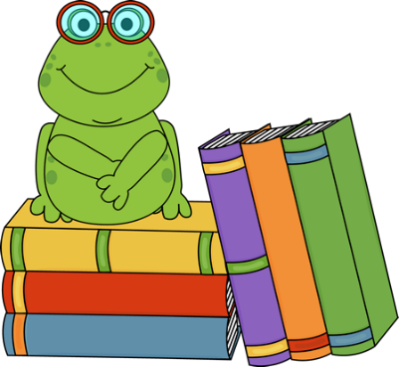 I AM ____ YEARS OLD.
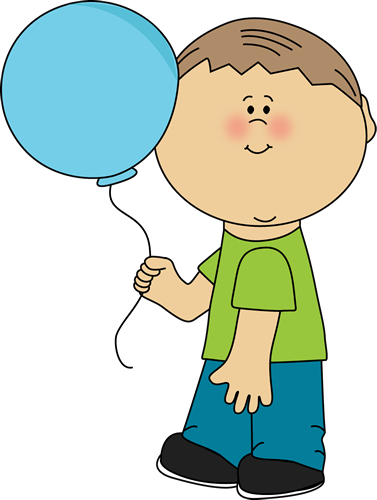 Star/a sem ____  let.
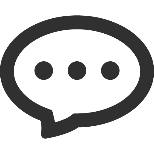 Zala Mehonić
?
ASK ME ANYTHING.
TIME FOR
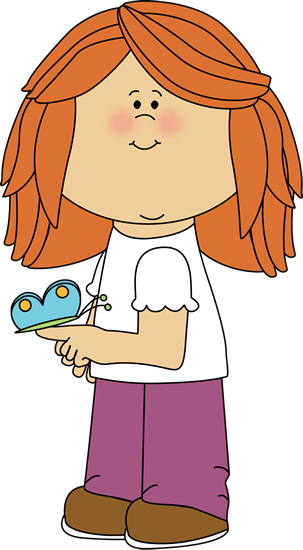 QUESTIONS
Čas za vprašanja
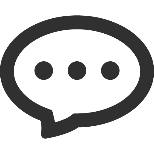 Zala Mehonić
NUMBERS
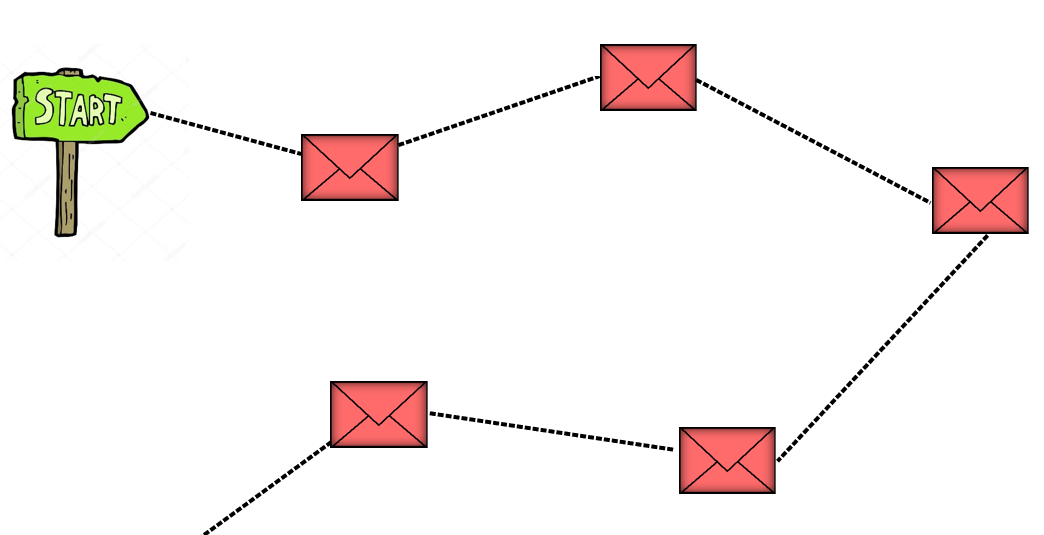 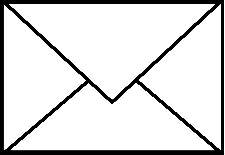 1
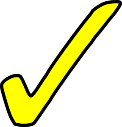 3
2
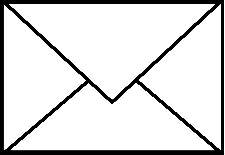 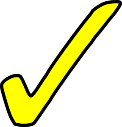 WHAT‘S YOUR NAME?
5
4
Zala Mehonić
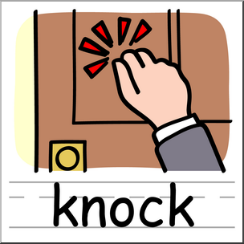 3
KNOCK
potrkati
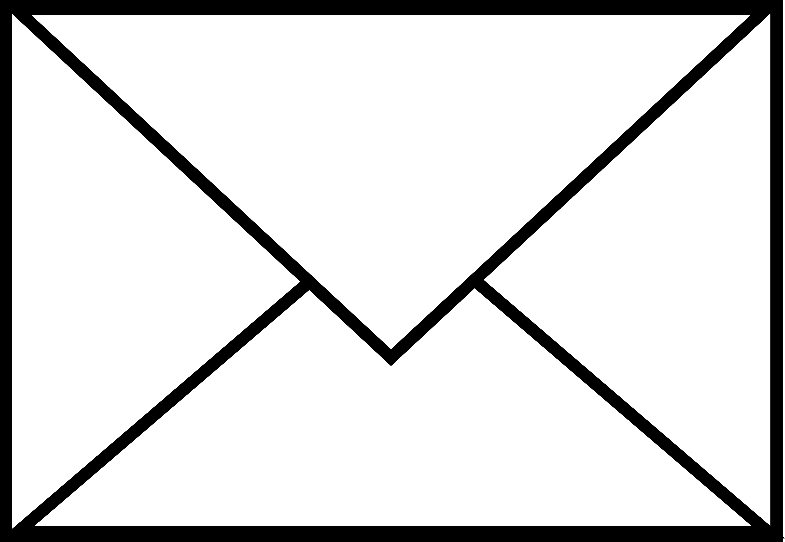 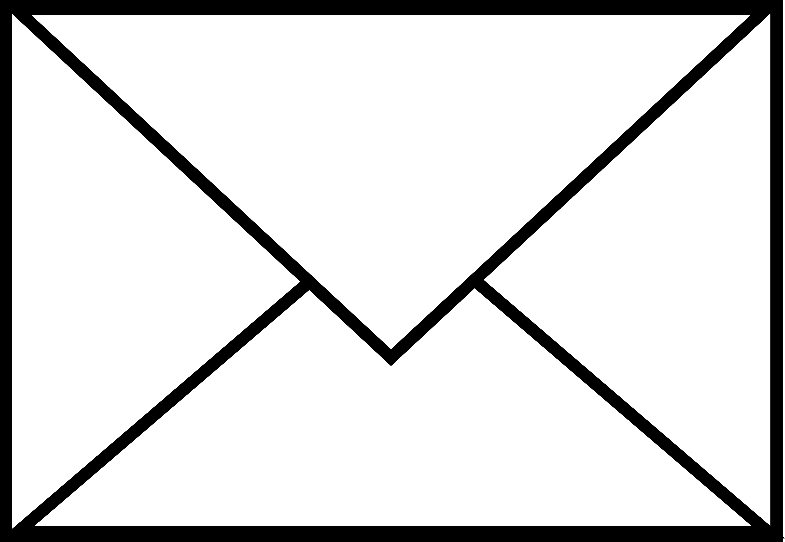 KNOCK ON THE SCREEN
Zala Mehonić
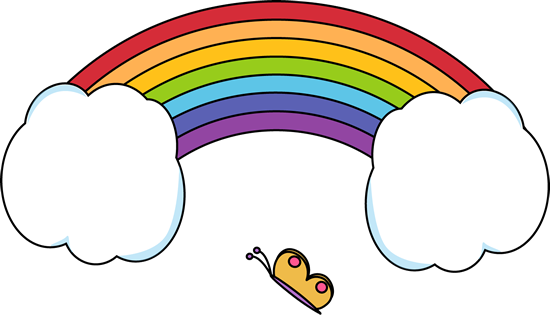 COLORS
Barve
Zala Mehonić
COLORS
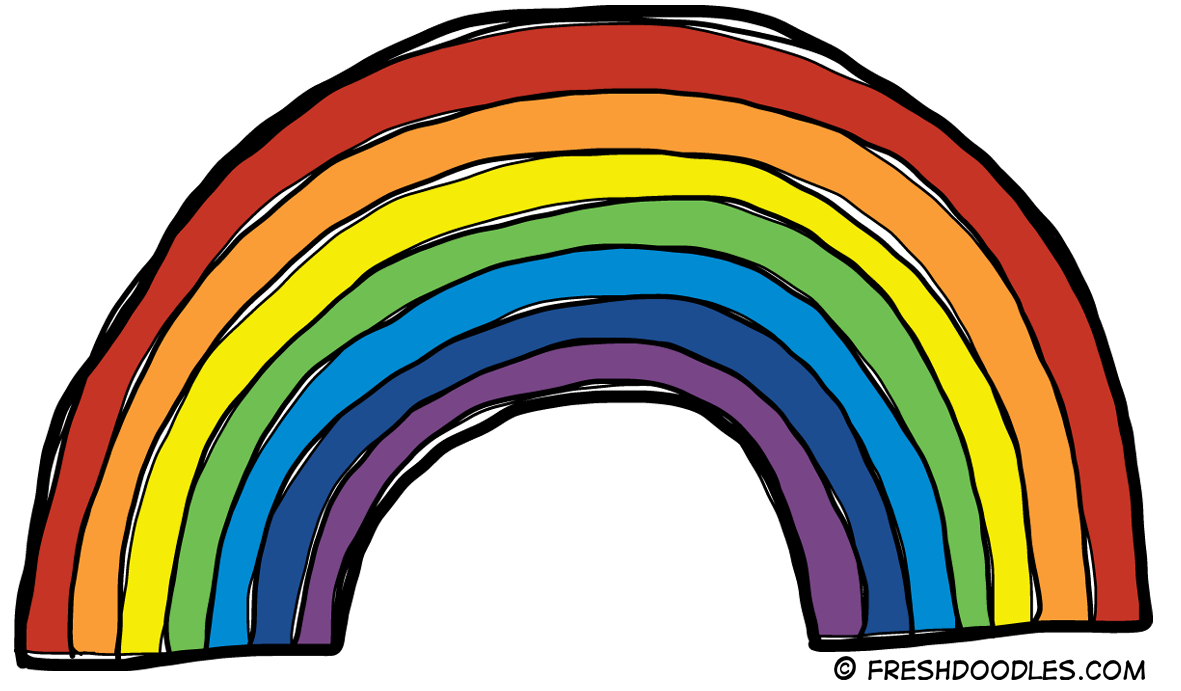 rdeča
oranžna
rumena
roza
zelena
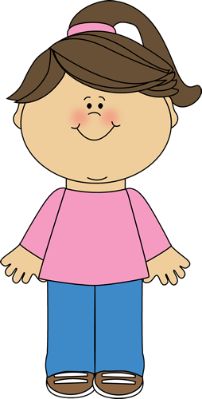 modra
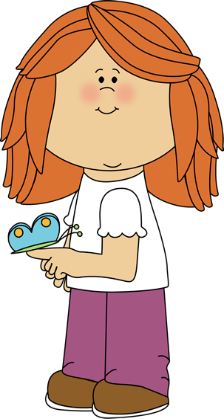 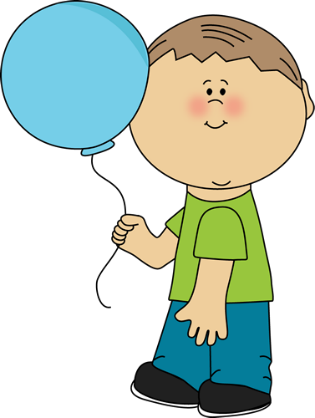 vijolična
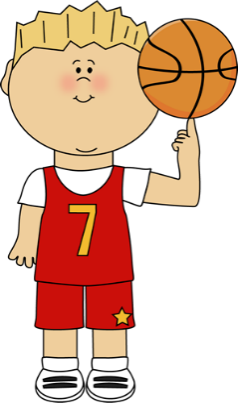 Zala Mehonić
COLORS
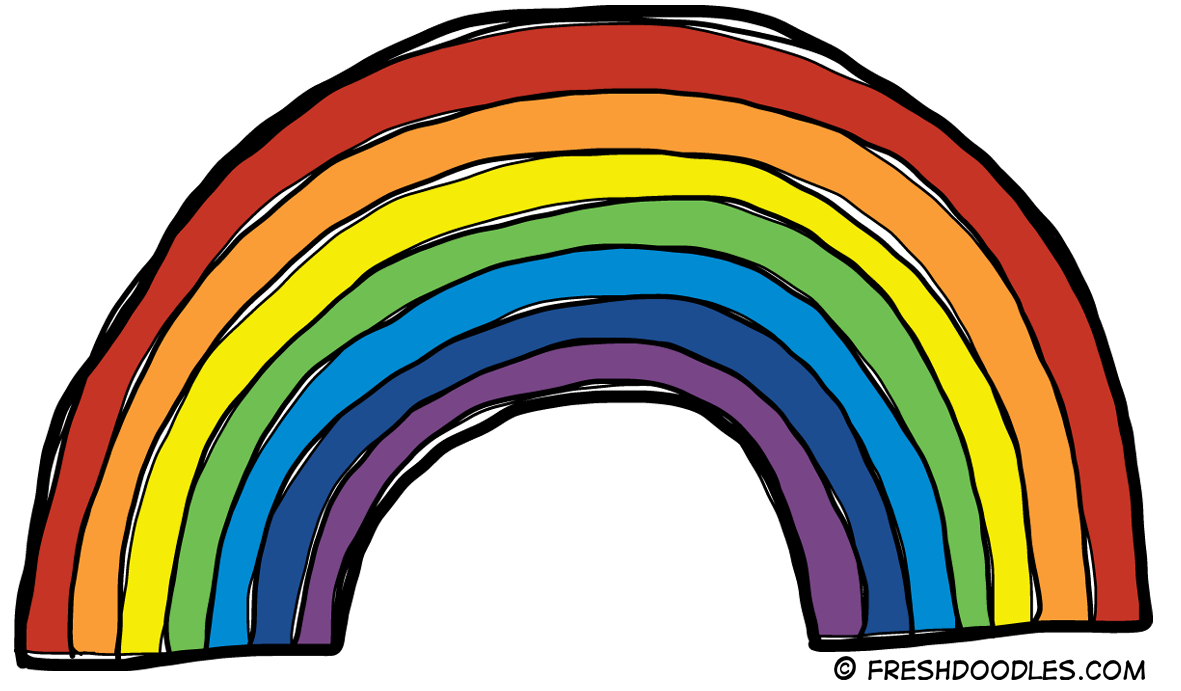 rjava
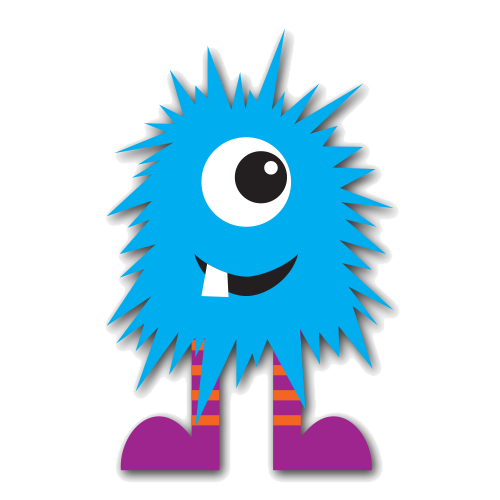 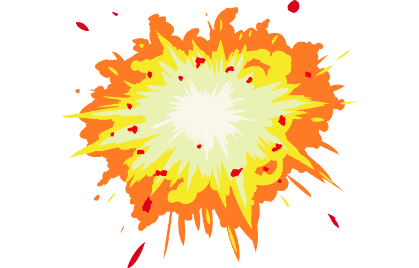 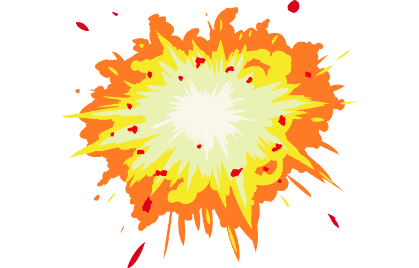 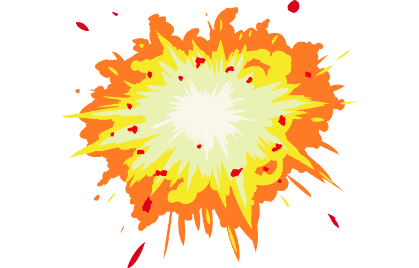 COLORS
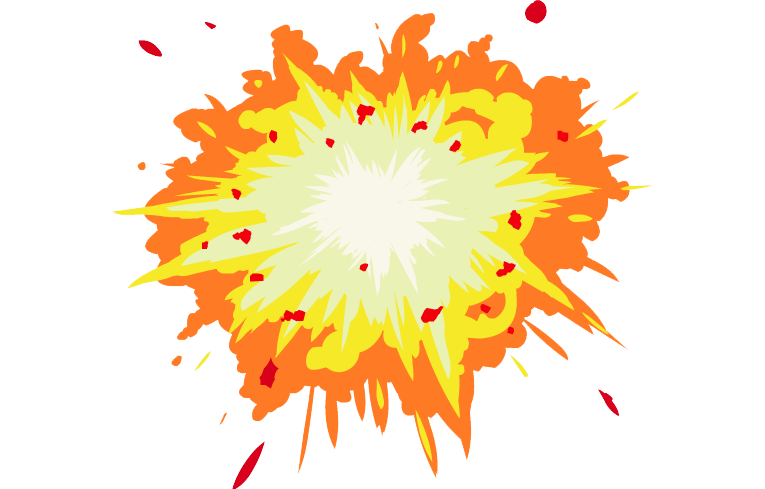 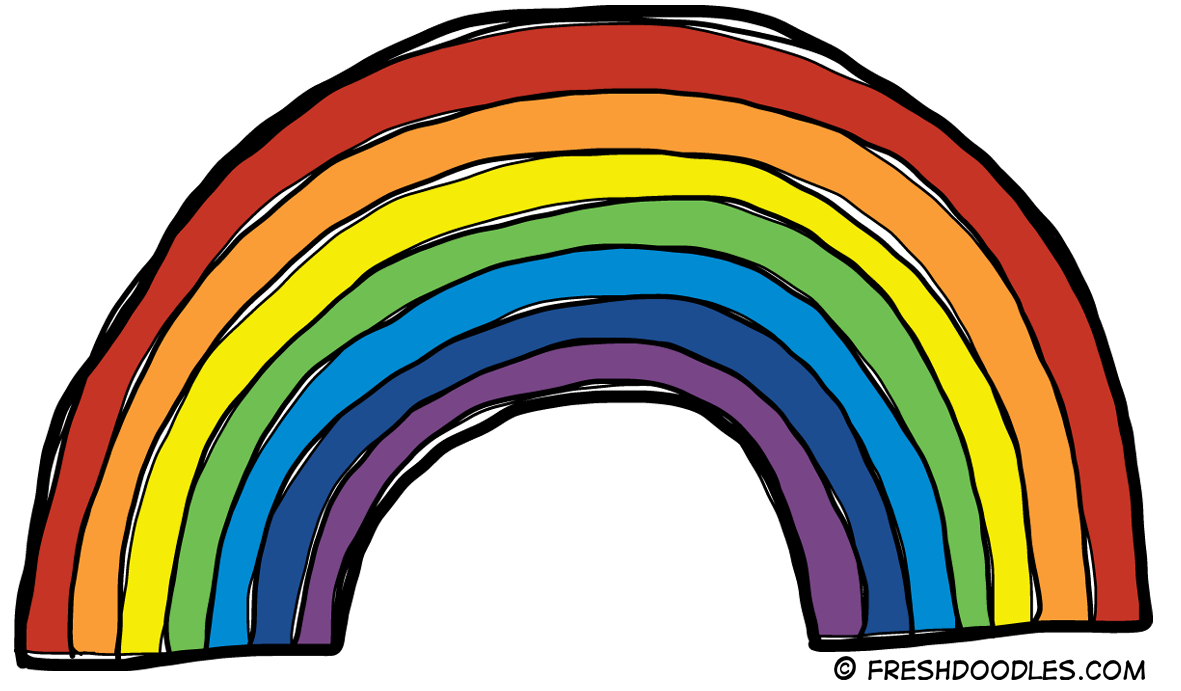 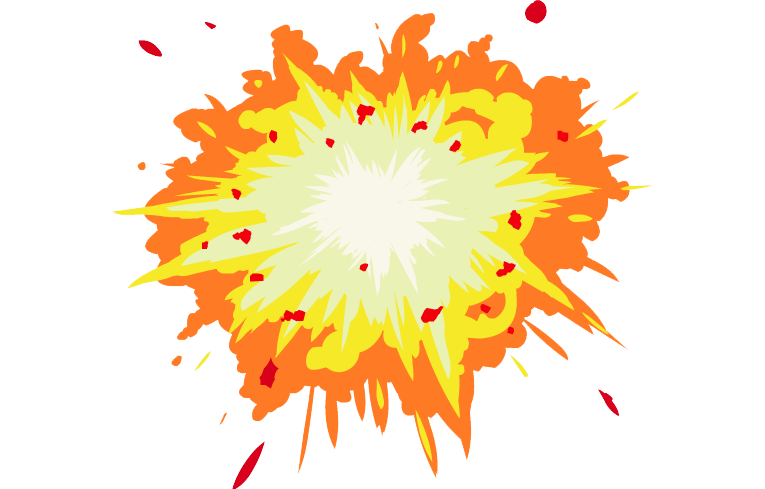 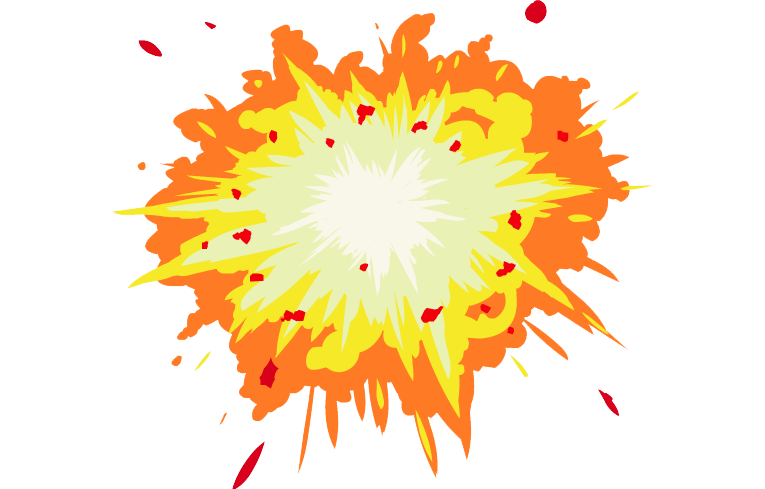 COLORS
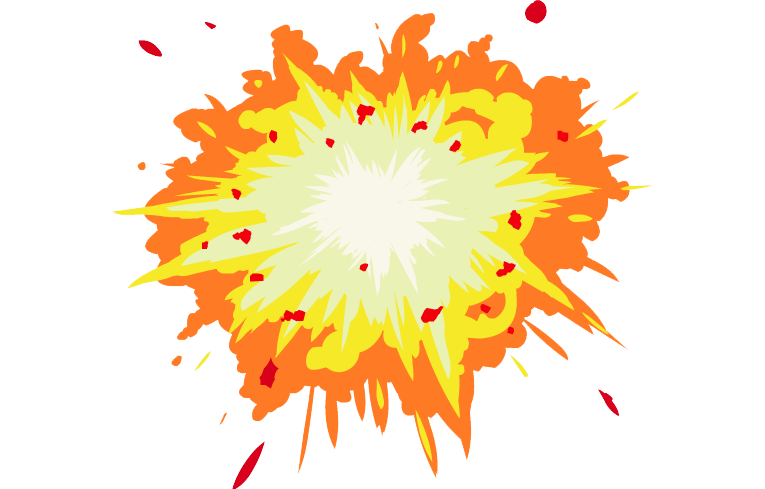 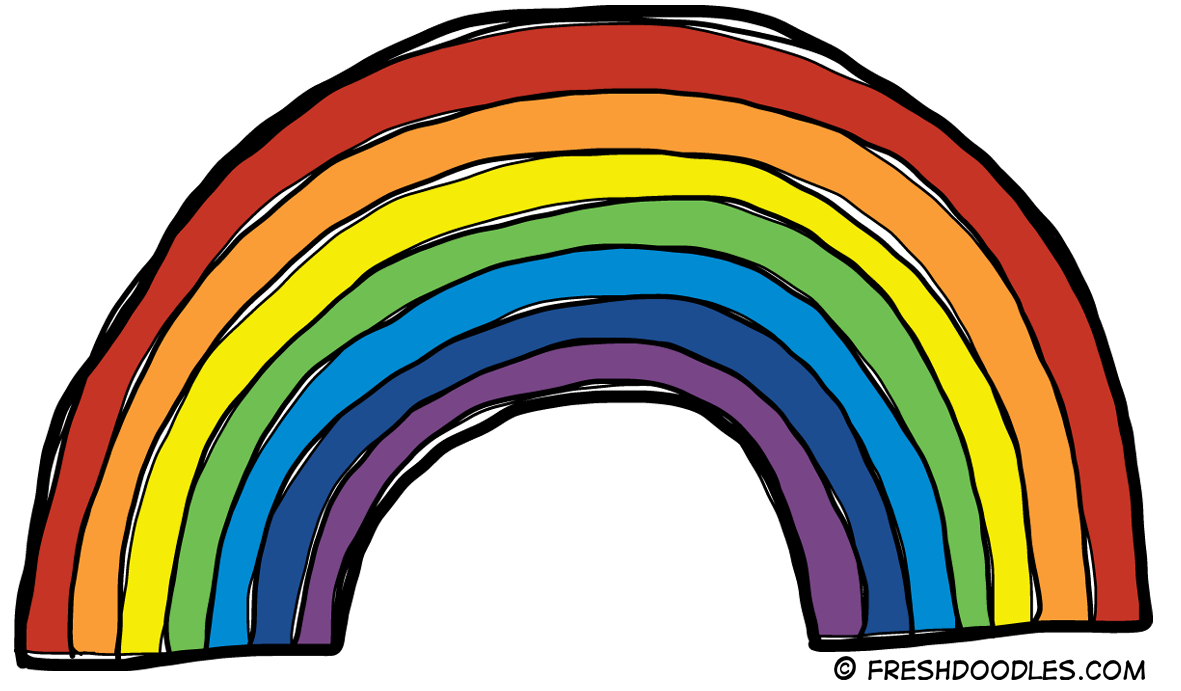 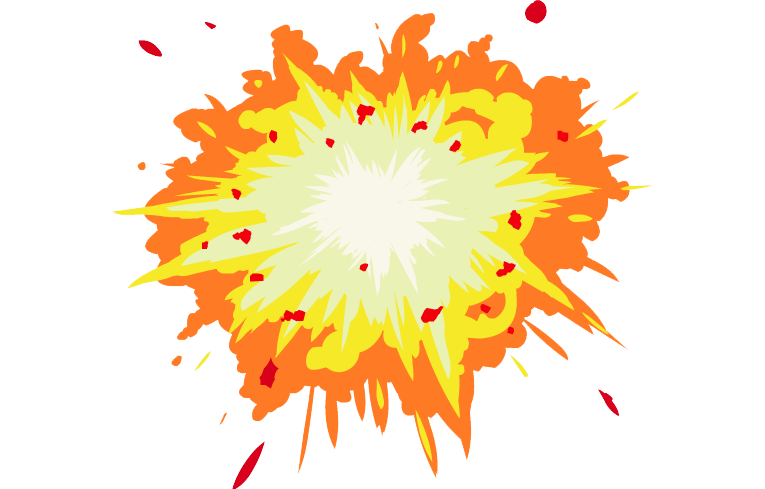 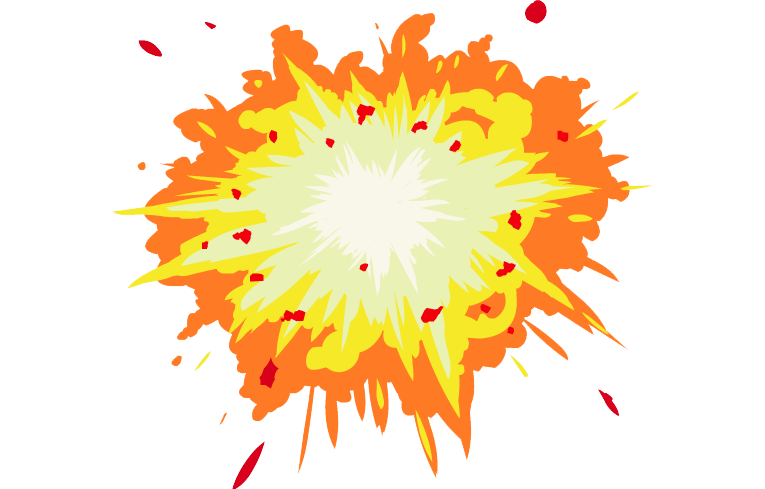 COLORS
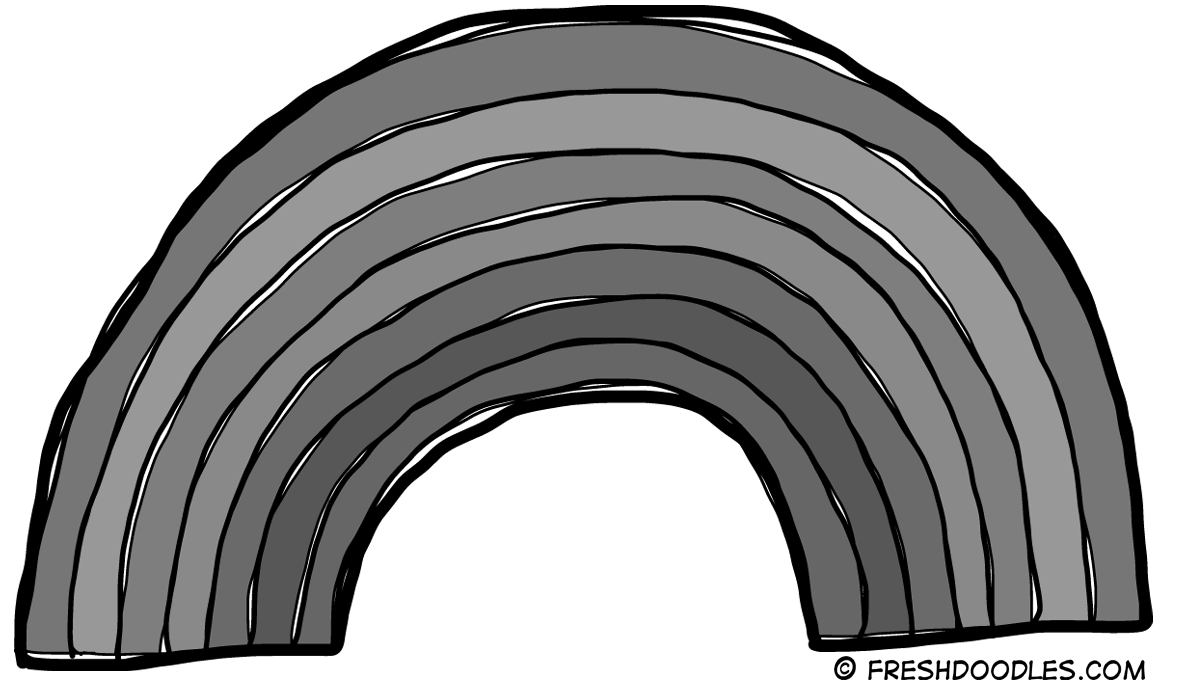 bela
siva
črna
COLORS
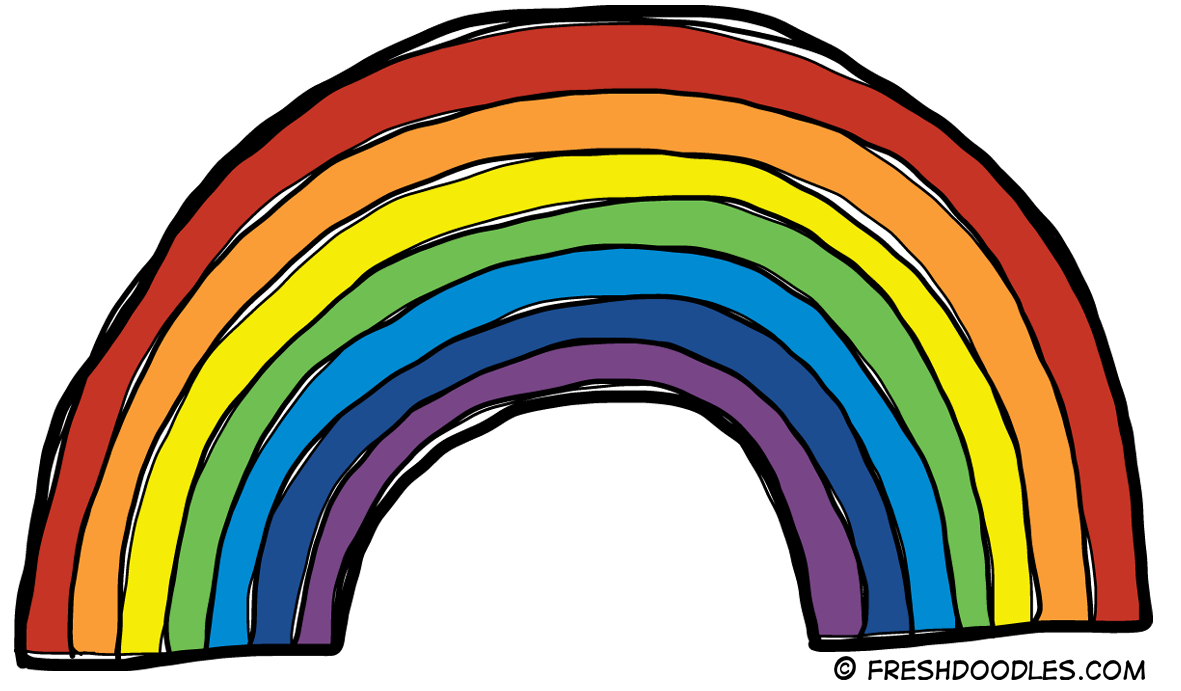 rdeča
RED
oranžna
ORANGE
rumena
YELLOW
zelena
roza
GREEN
PINK
modra
BLUE
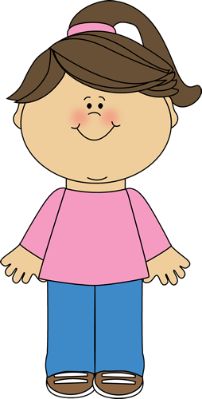 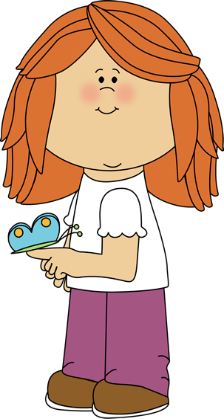 vijolična
PURPLE
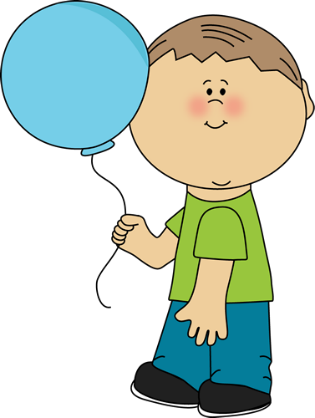 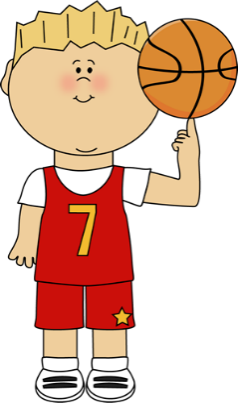 Zala Mehonić
COLORS
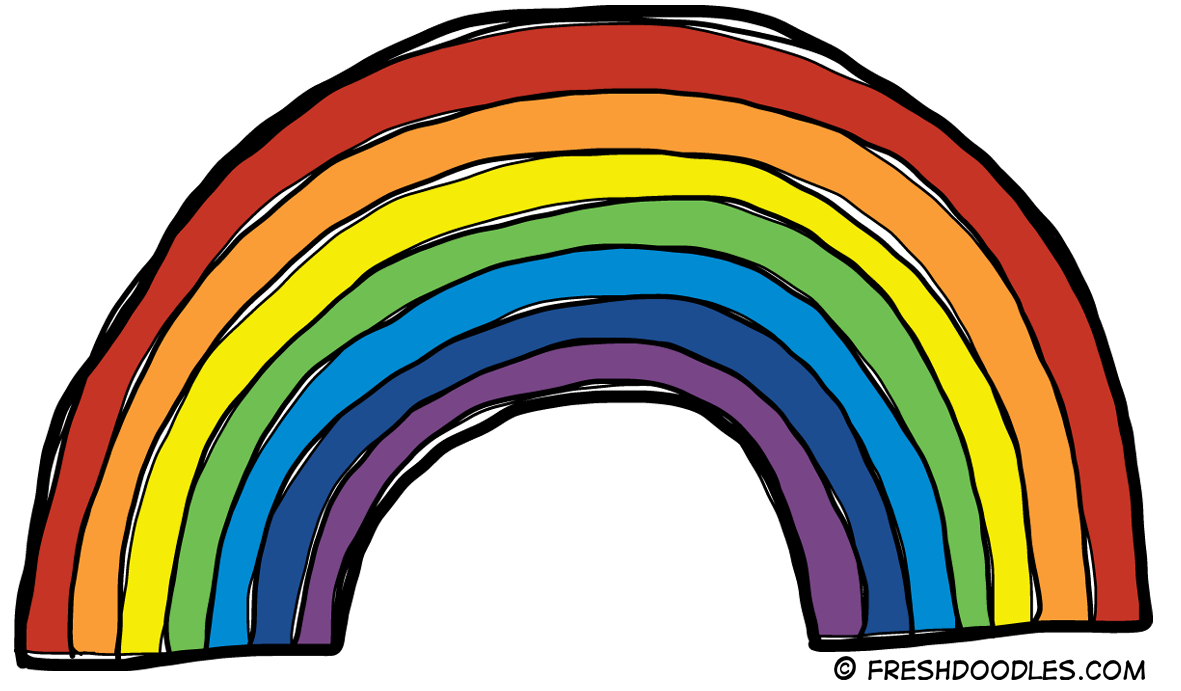 BROWN
rjava
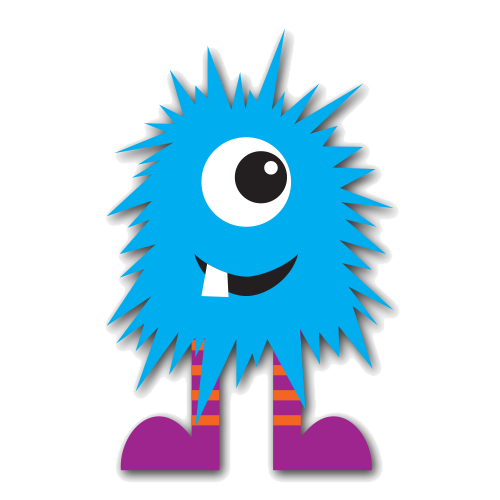 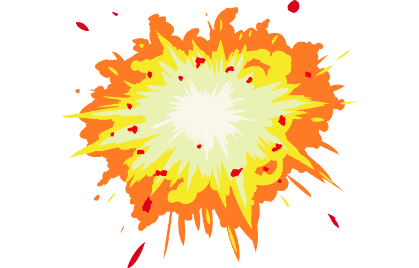 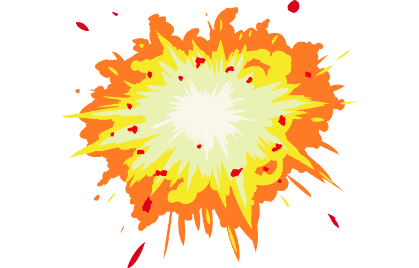 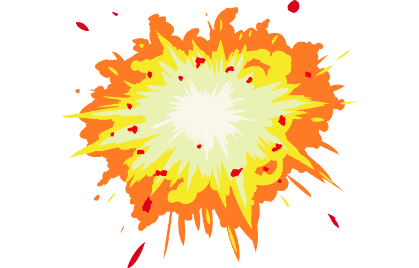 COLORS
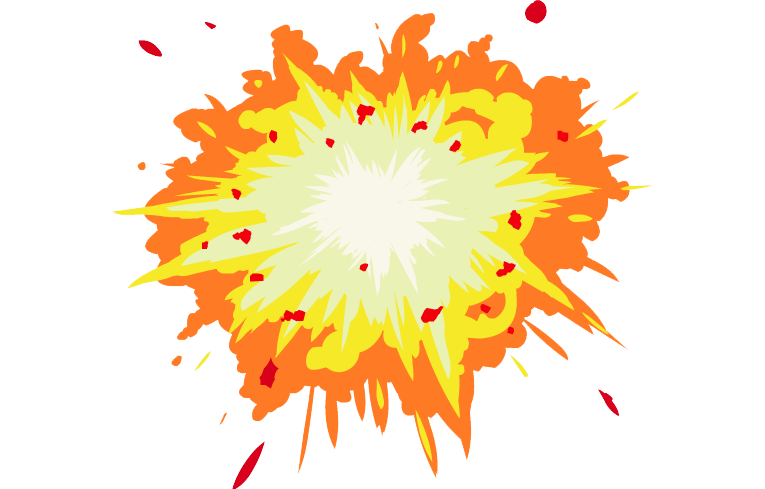 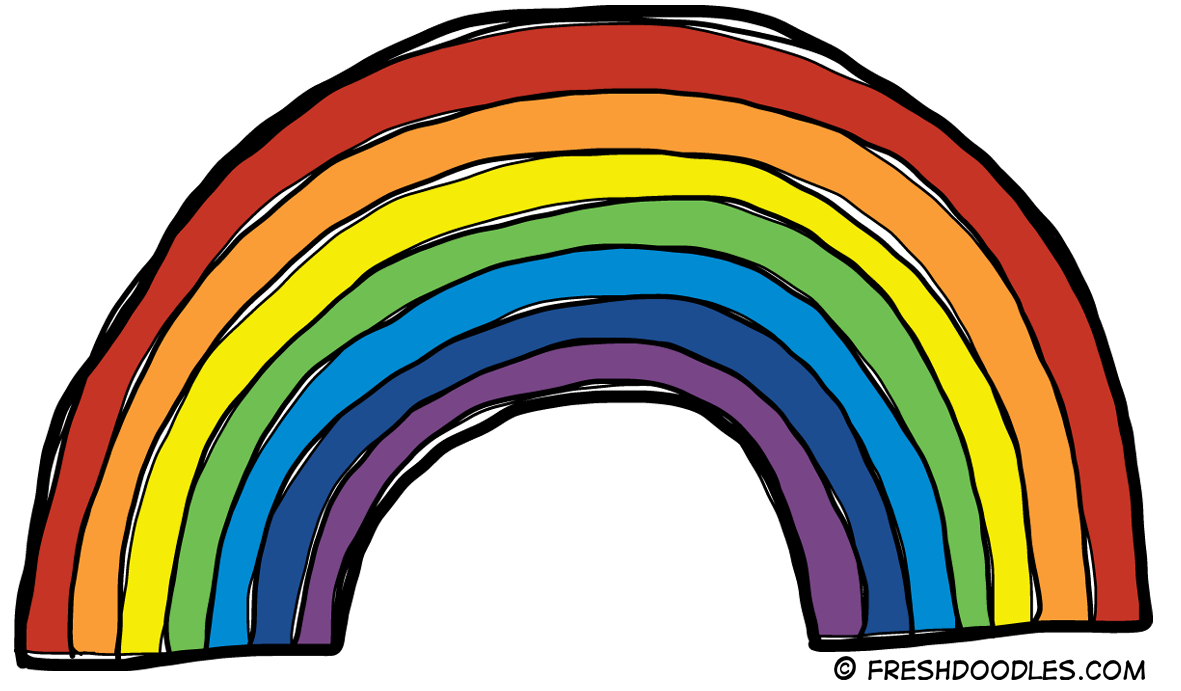 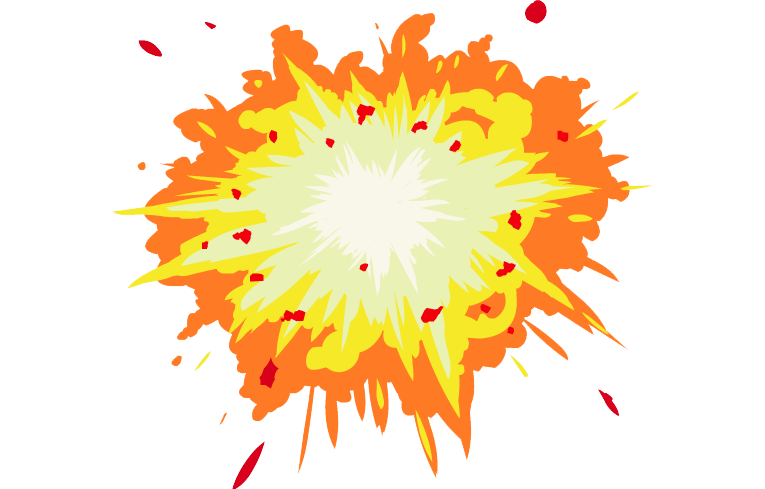 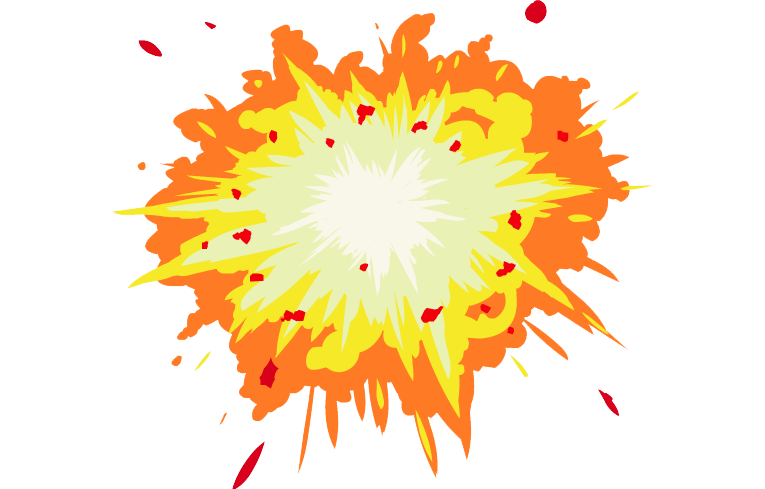 COLORS
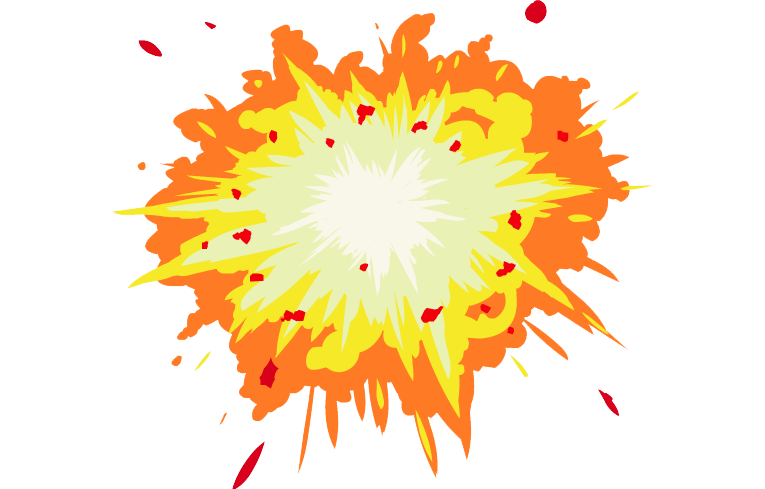 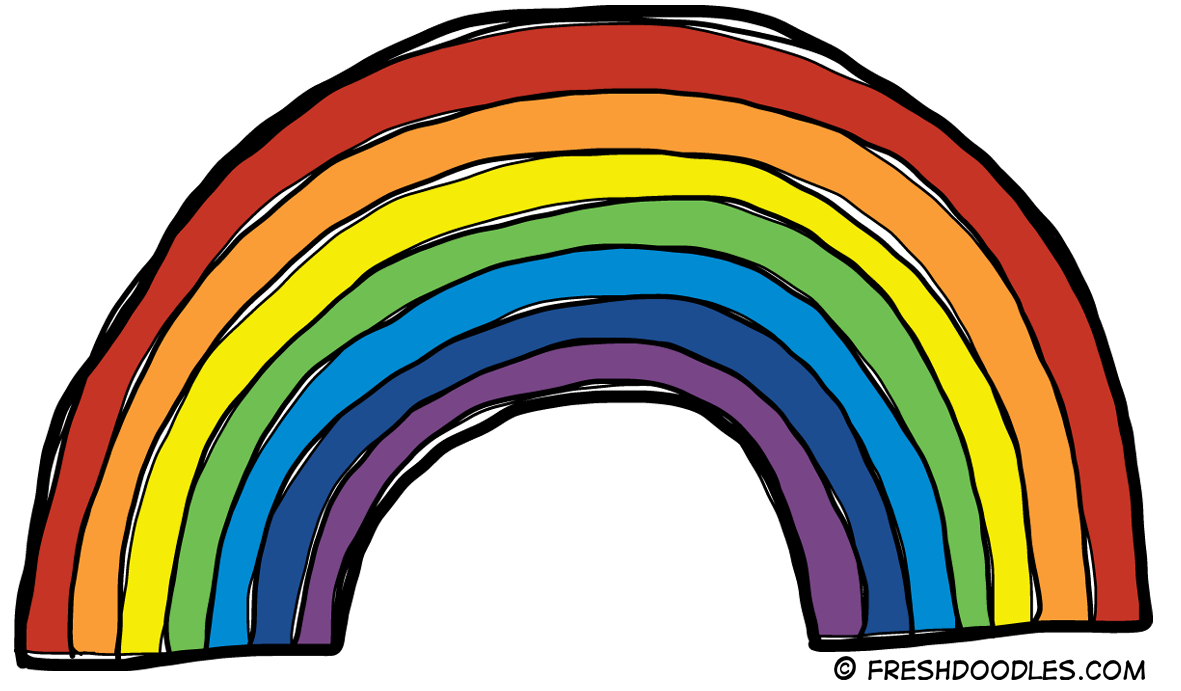 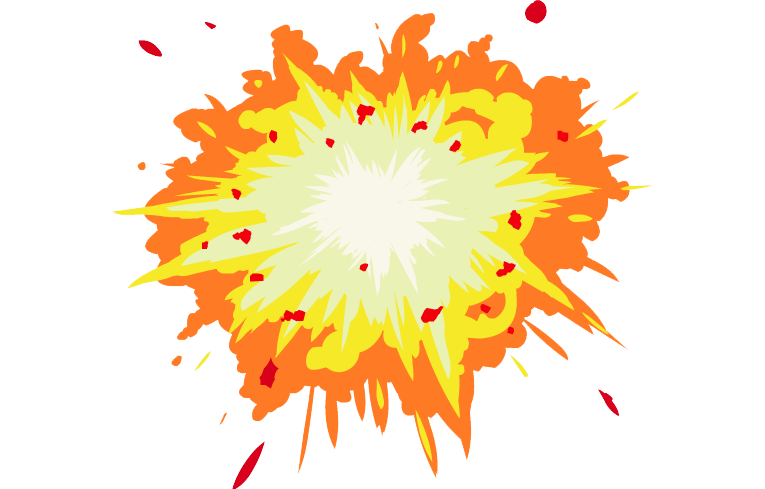 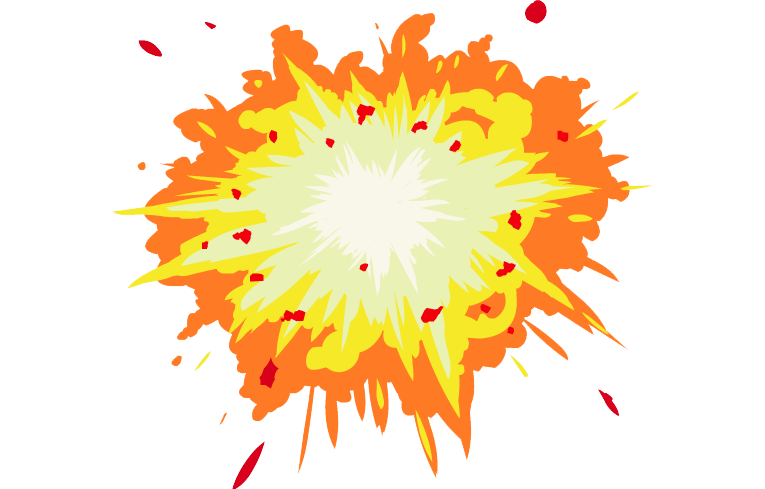 COLORS
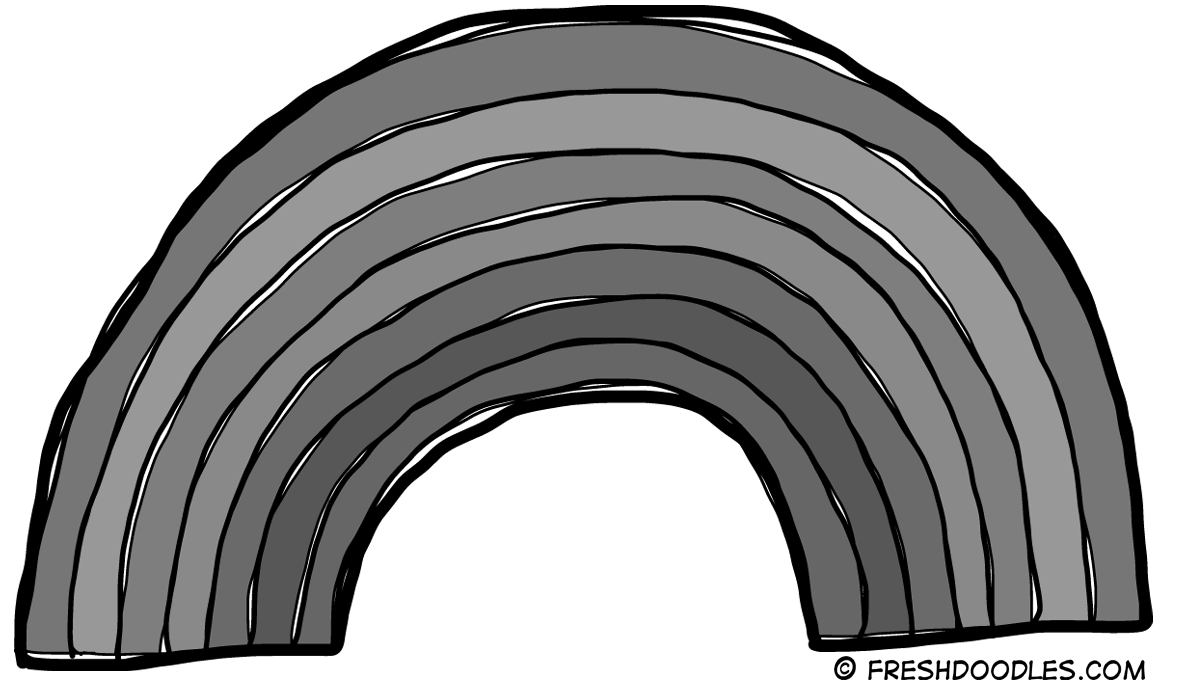 bela
WHITE
GREY
siva
črna
BLACK
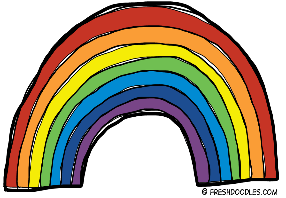 COLORS
RAINBOW
mavrica
HELP US SAVE THE RAINBOW!
Pomagajte nam rešiti mavrico!
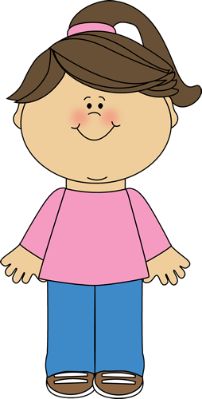 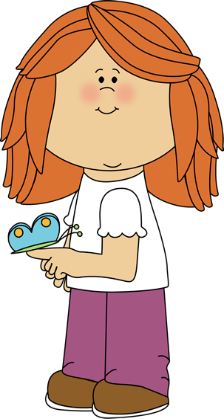 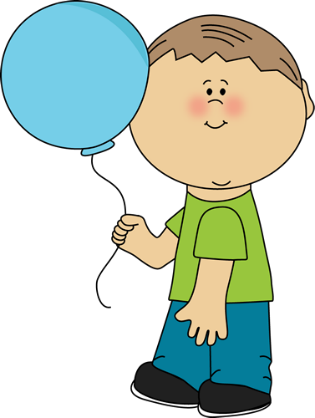 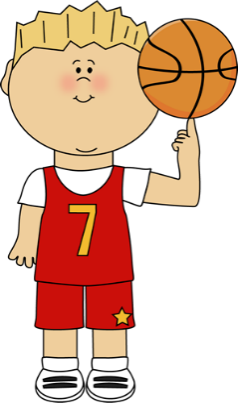 Zala Mehonić
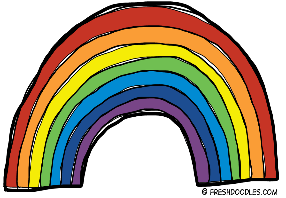 COLORS
RAINBOW
mavrica
HOW TO SAVE THE RAINBOW?
Kako rešiti mavrico?
FIND CIRCLES IN 7 DIFFERENT COLORS.
CIRCLE
krog
Poišči kroge v 7 različnih barvah.
Zala Mehonić
COLORS
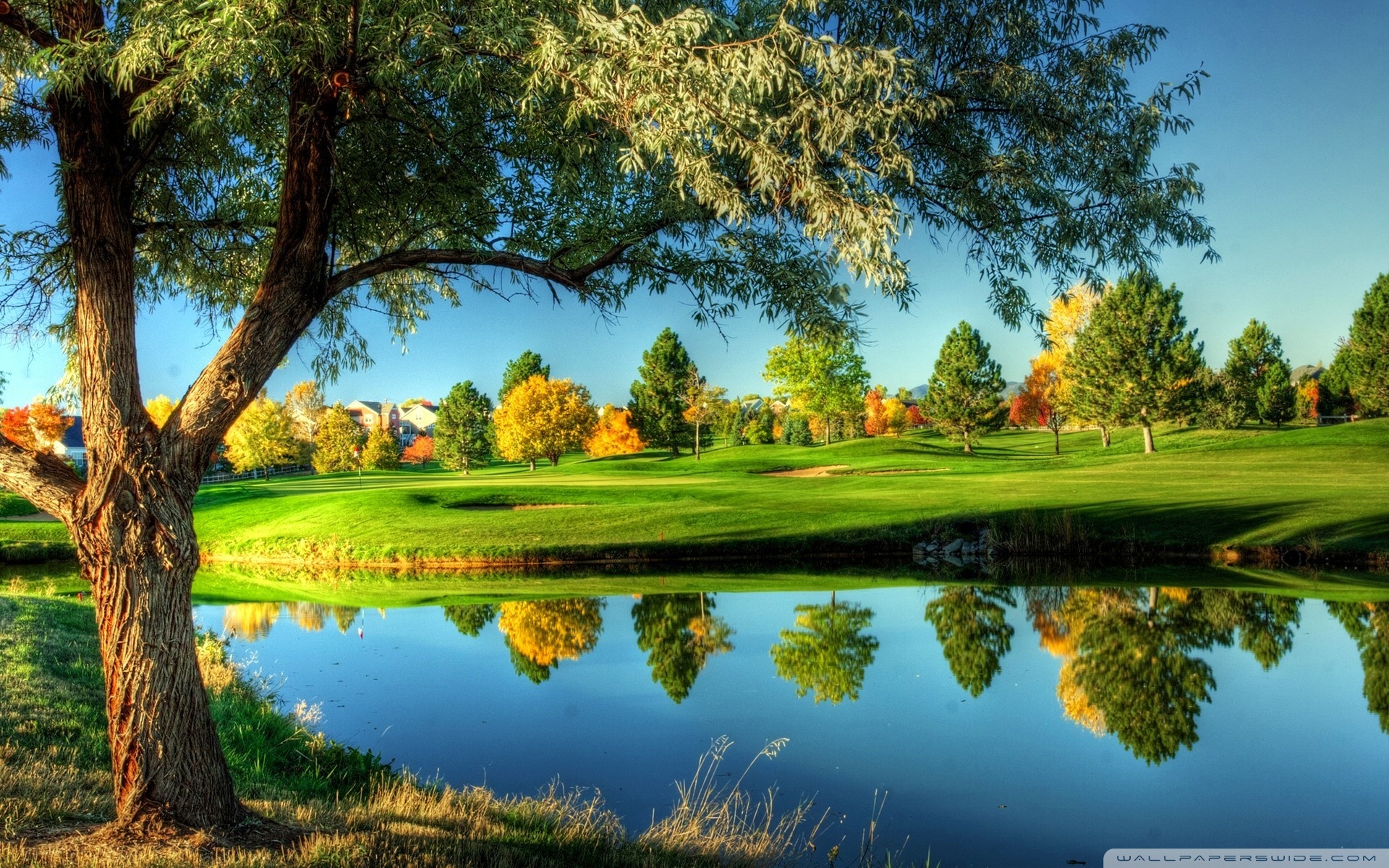 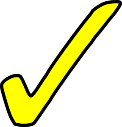 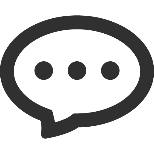 Zala Mehonić
COLORS
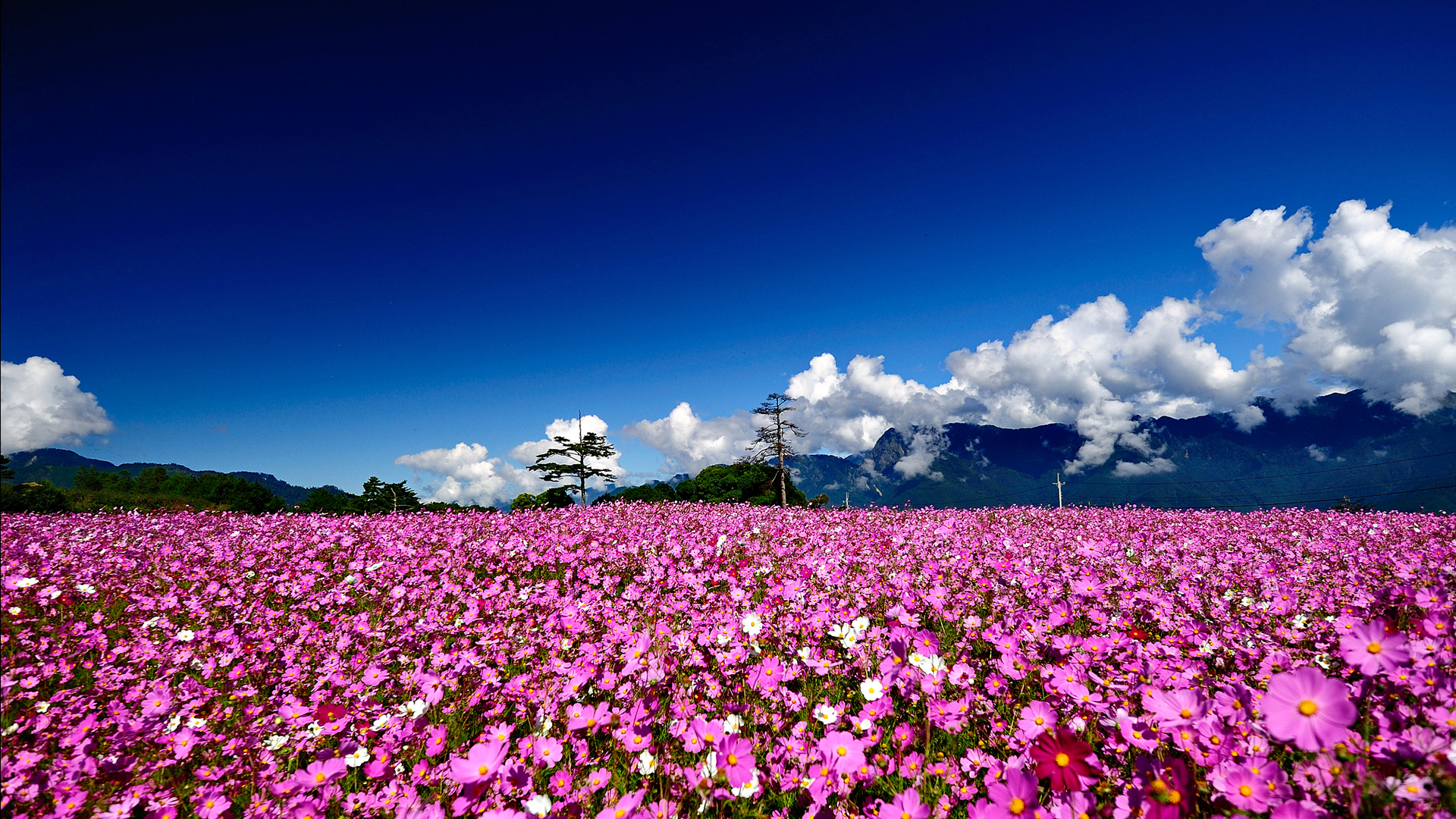 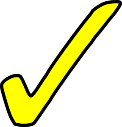 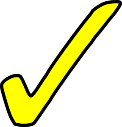 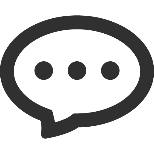 Zala Mehonić
COLORS
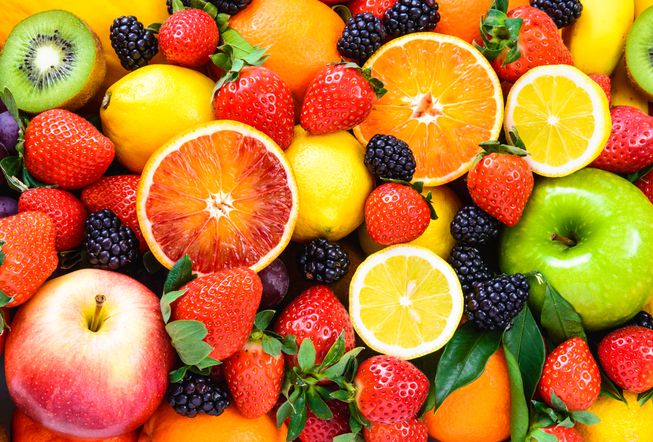 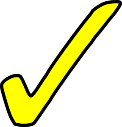 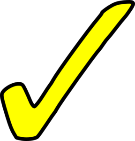 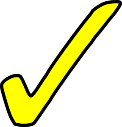 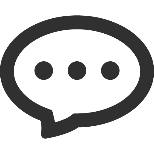 Zala Mehonić
COLORS
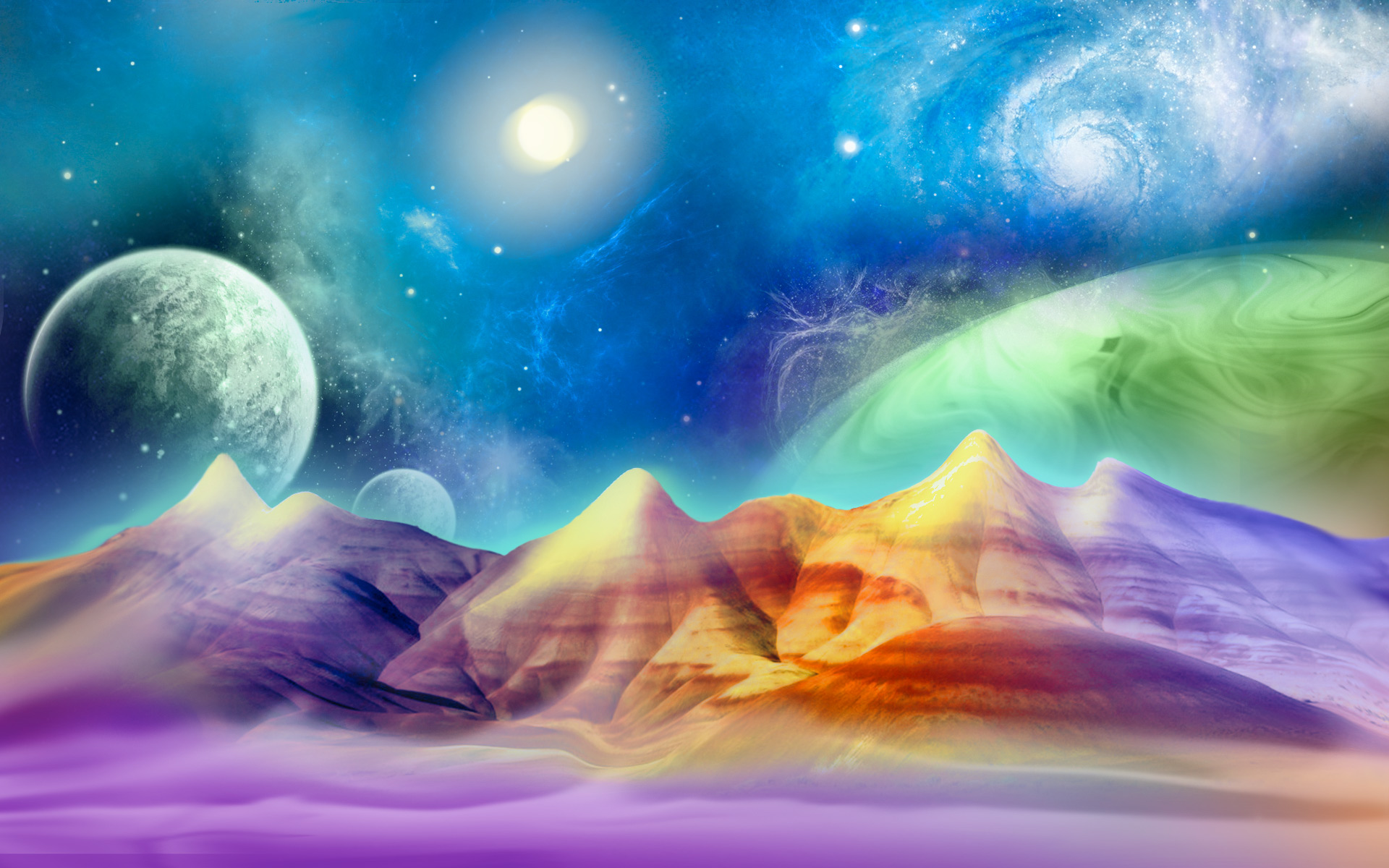 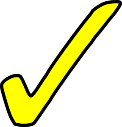 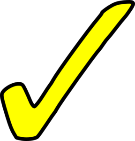 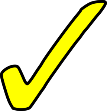 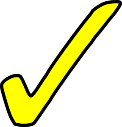 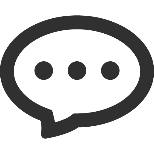 Zala Mehonić
COLORS
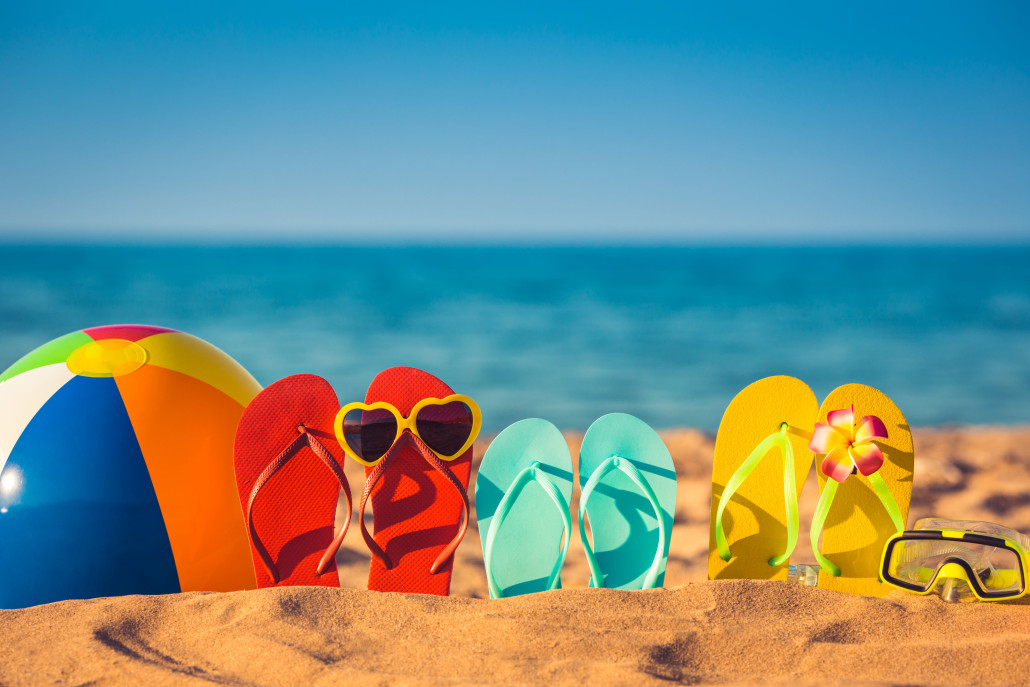 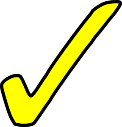 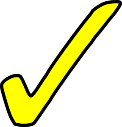 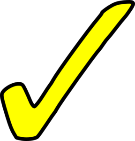 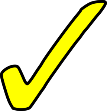 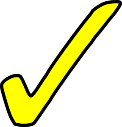 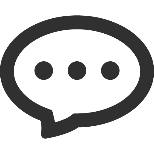 Zala Mehonić
COLORS
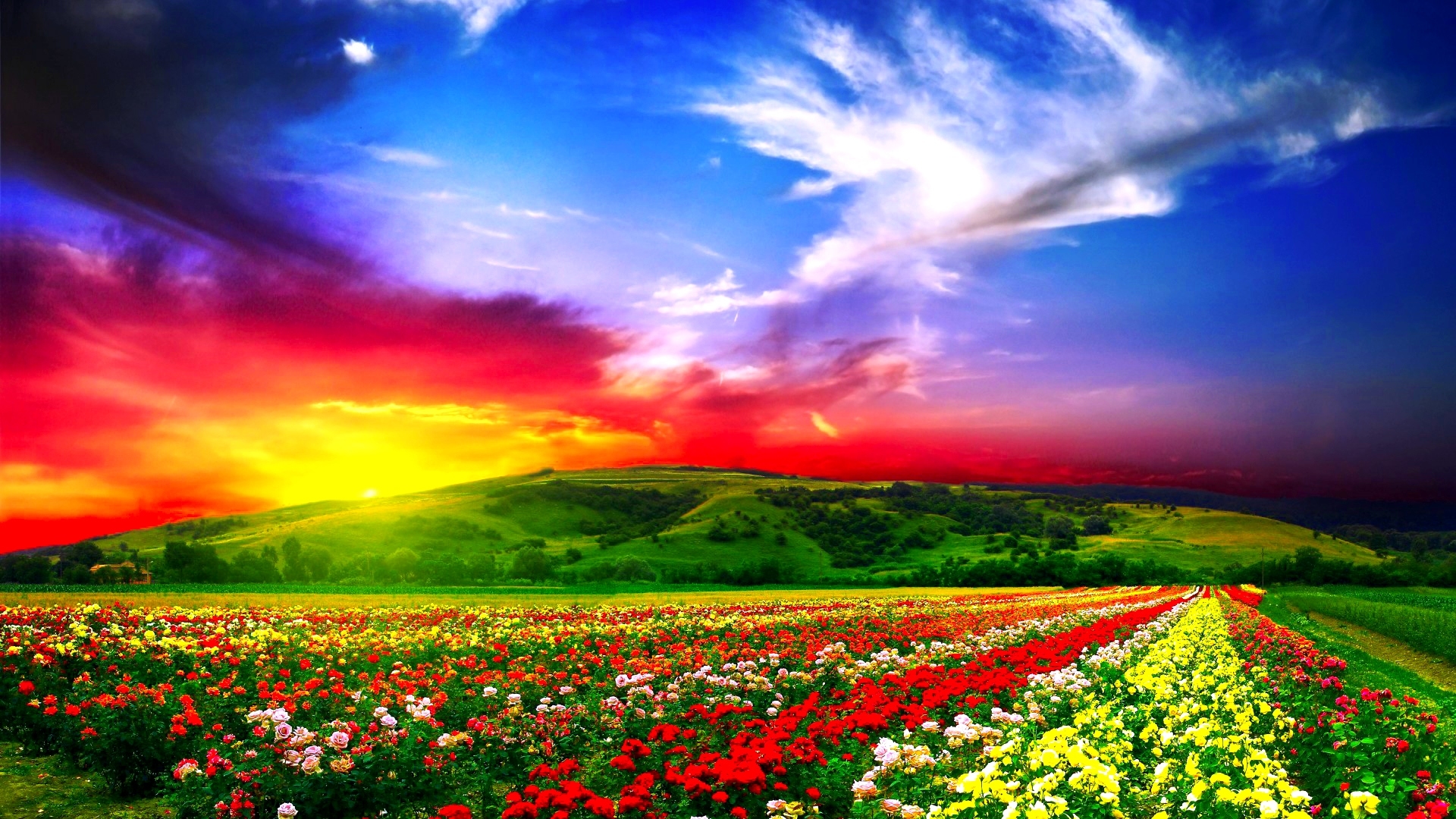 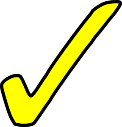 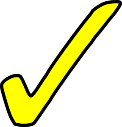 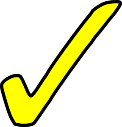 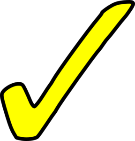 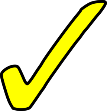 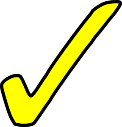 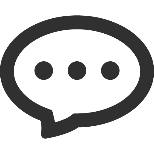 Zala Mehonić
COLORS
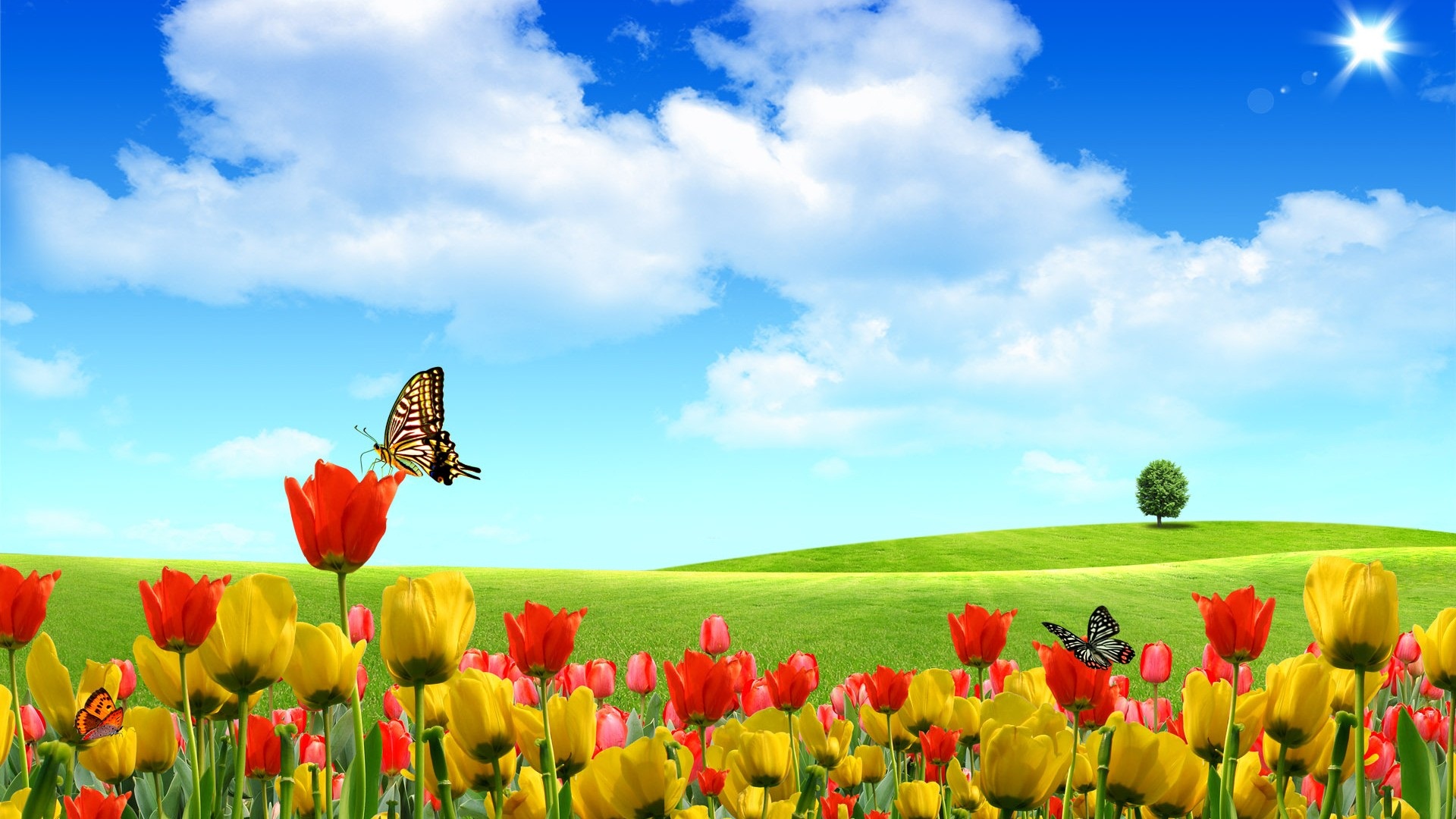 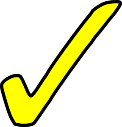 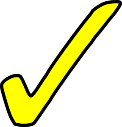 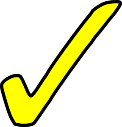 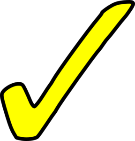 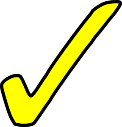 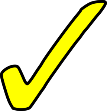 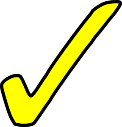 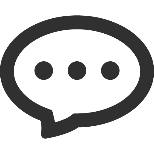 Zala Mehonić
COLORS
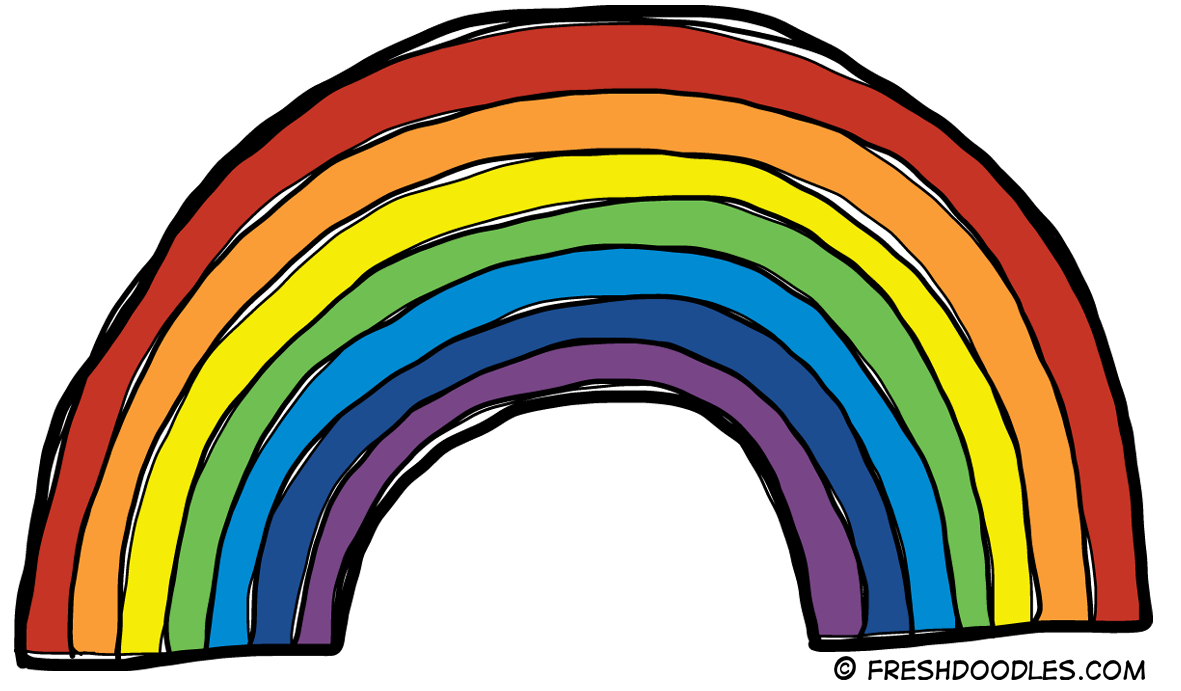 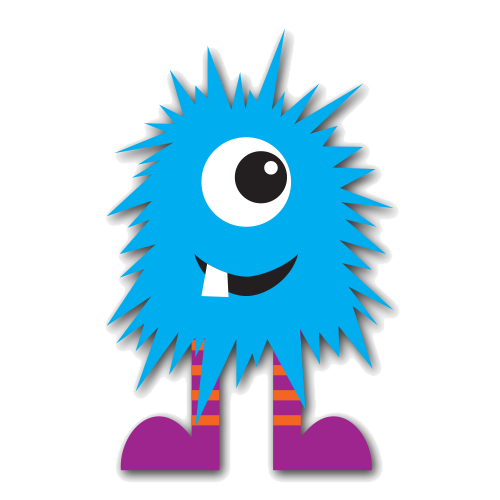 Zala Mehonić
COLORS
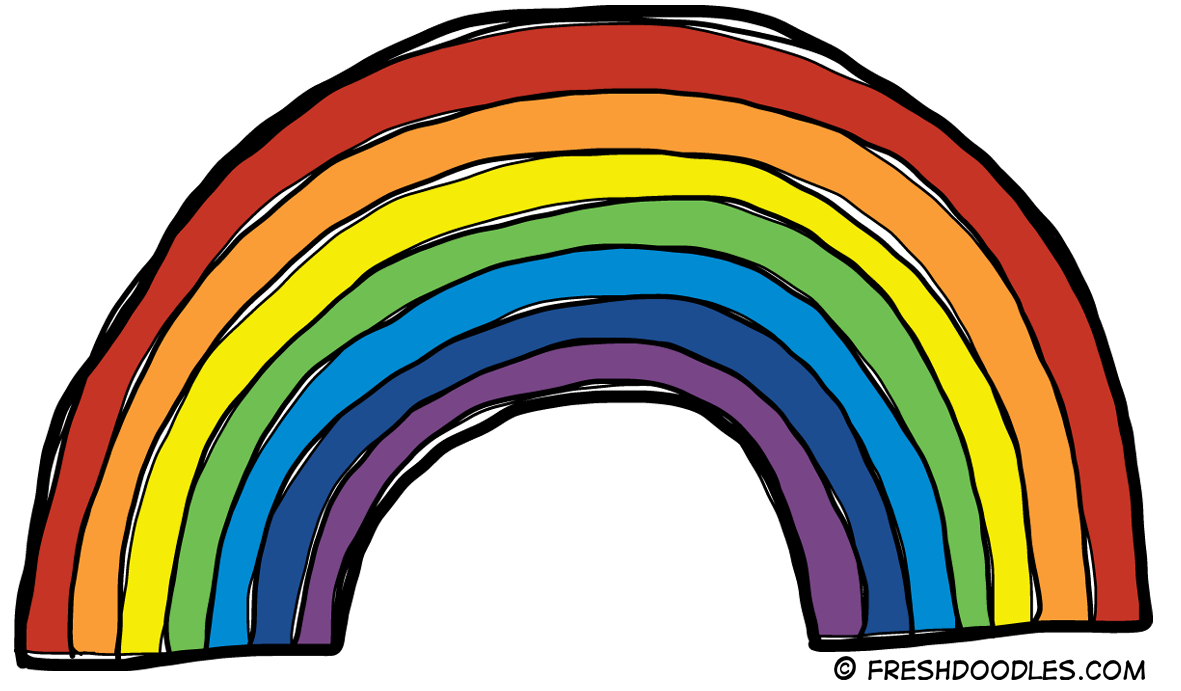 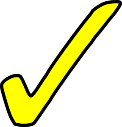 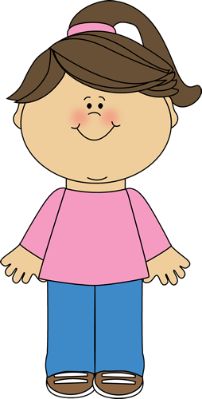 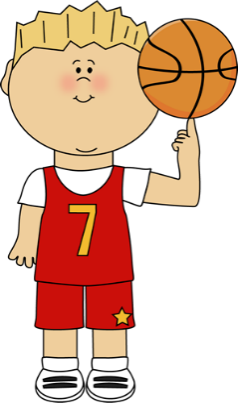 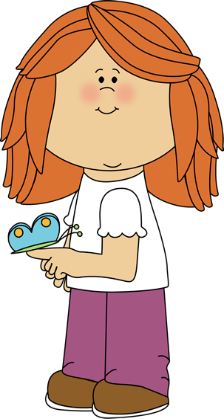 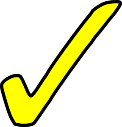 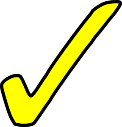 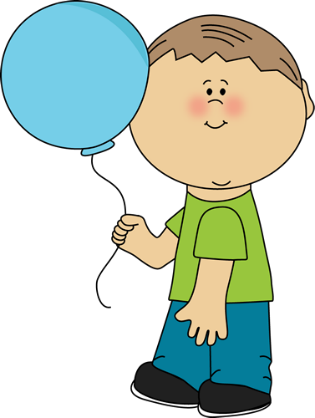 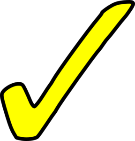 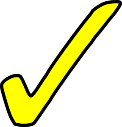 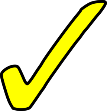 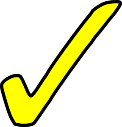 Zala Mehonić
COLORS
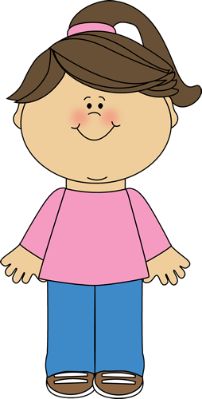 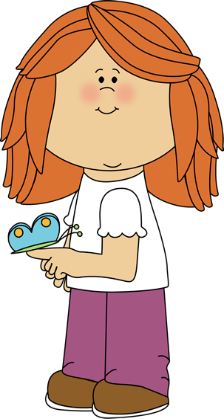 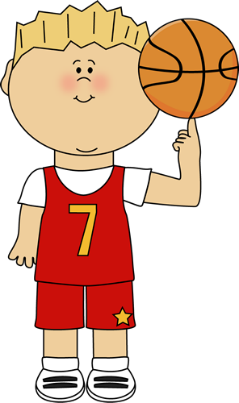 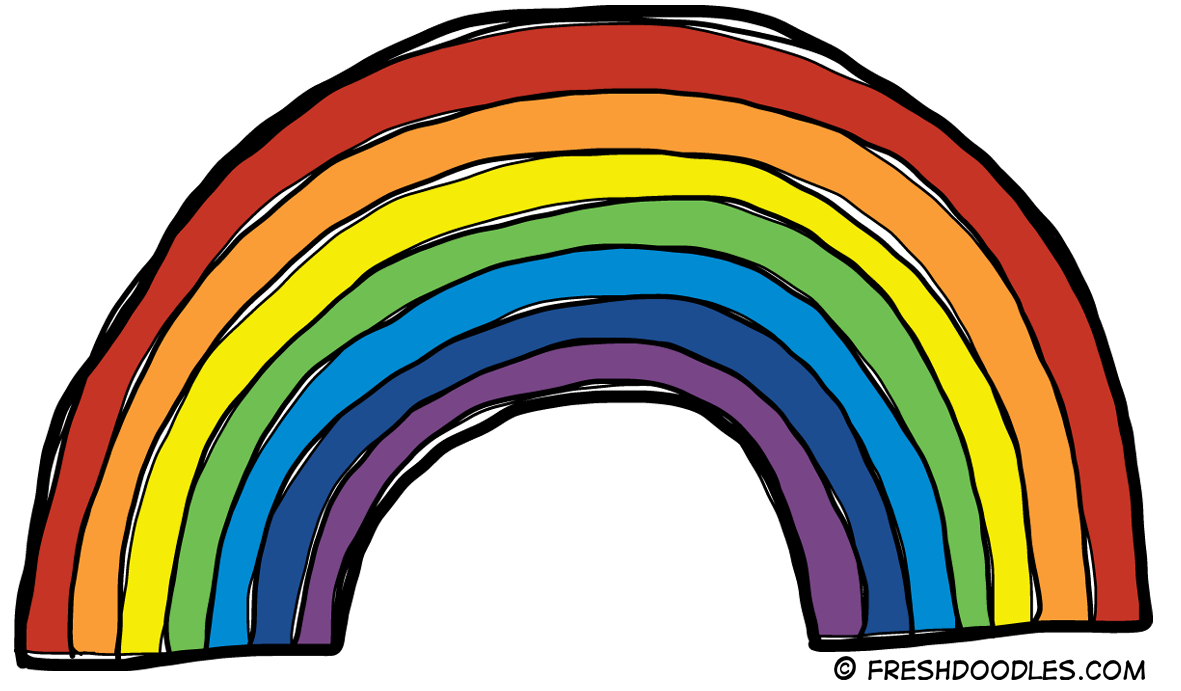 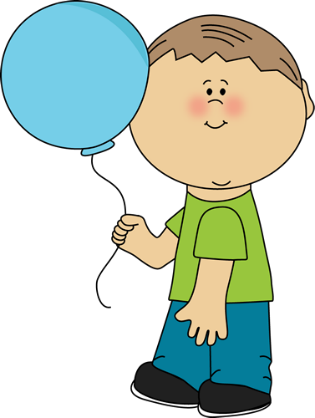 Zala Mehonić
COLORS
LISTEN AND MATCH NUMBER WITH COLOR.
Poslušaj in ustrezni številki pripiši ustrezno barvo.
1
4
8
9
5
6
7
2
3
10
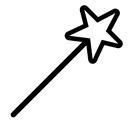 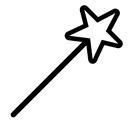 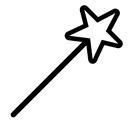 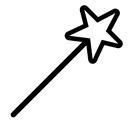 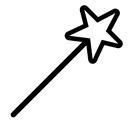 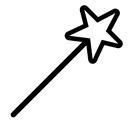 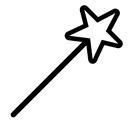 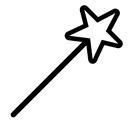 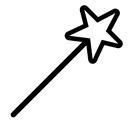 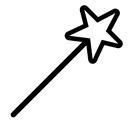 Zala Mehonić
WHAT IS YOUR FAVORITE COLOR?
Katera je tvoja najljubša barva?
HELLO SOPHIE!
HELLO JOHNNY!
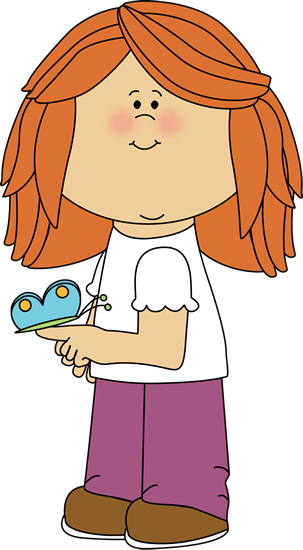 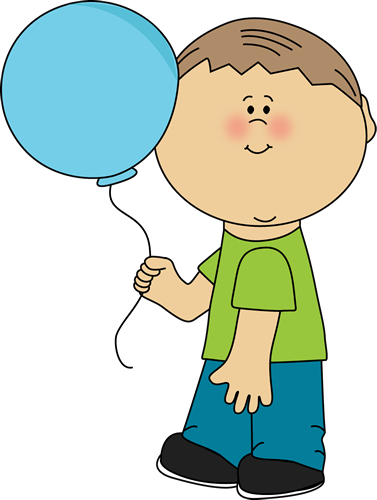 Zala Mehonić
WHAT IS YOUR FAVORITE COLOR?
Katera je tvoja najljubša barva?
MY FAVORITE COLOR IS GREEN.
WHAT IS YOUR FAVORITE COLOR?
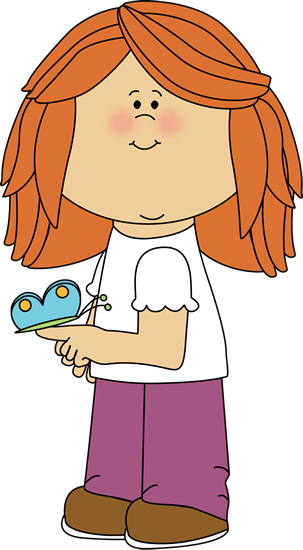 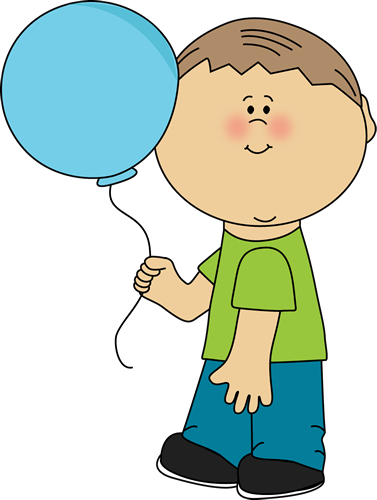 Zala Mehonić
WHAT IS YOUR FAVORITE COLOR?
Katera je tvoja najljubša barva?
MY FAVORITE COLOR IS BLUE.
WHAT IS YOUR FAVORITE COLOR?
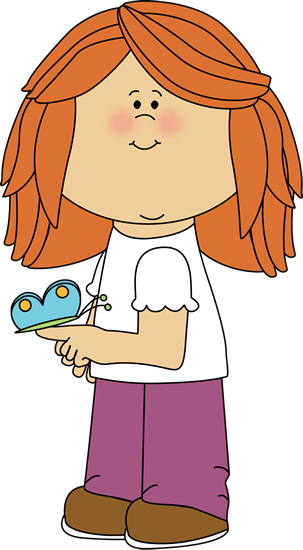 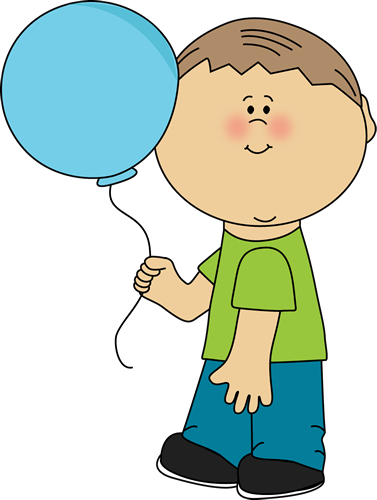 Zala Mehonić
WHAT IS YOUR FAVORITE COLOR?
Katera je tvoja najljubša barva?
WHAT IS YOUR FAVORITE COLOR?
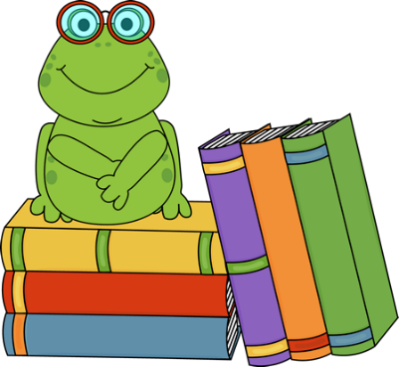 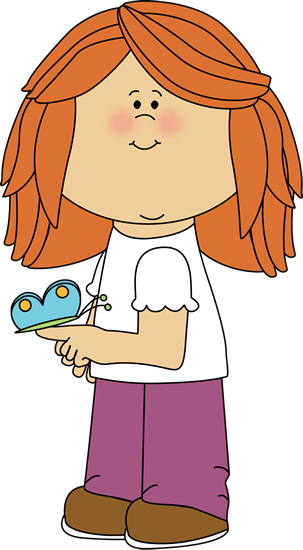 MY FAVORITE COLOR IS _________.
Moja najljubša barva je ________.
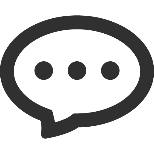 Zala Mehonić
?
ASK ME ANYTHING.
TIME FOR
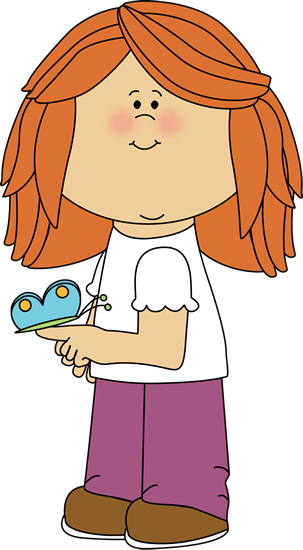 QUESTIONS
Čas za vprašanja
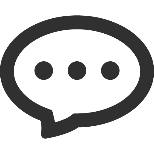 Zala Mehonić
NUMBERS
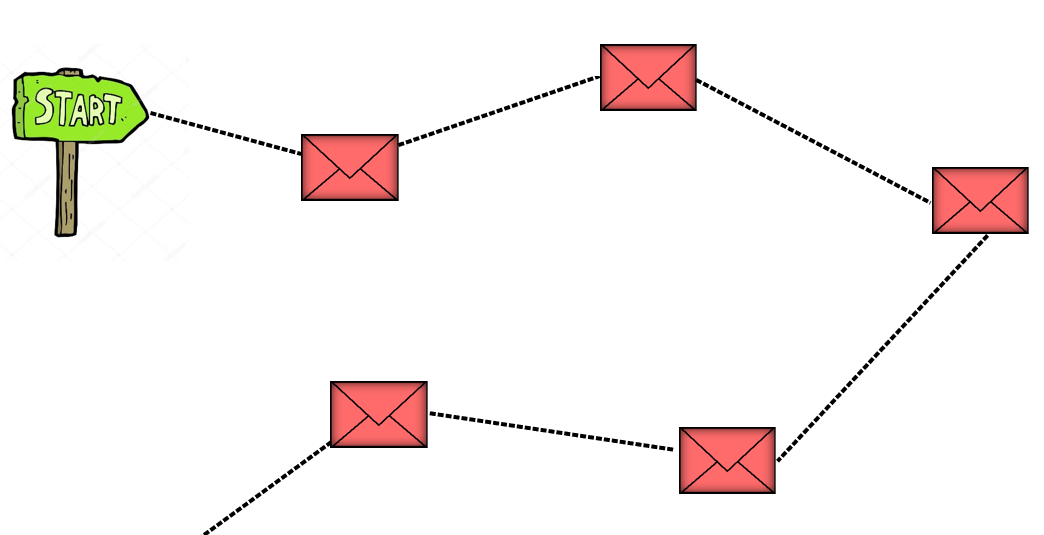 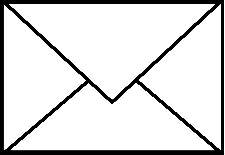 1
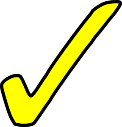 3
2
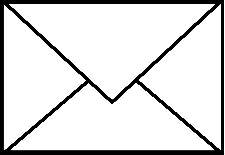 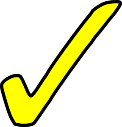 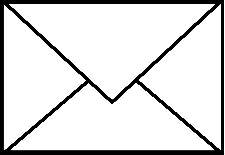 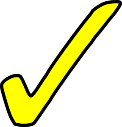 WHAT‘S YOUR NAME?
COLORS
5
4
Zala Mehonić
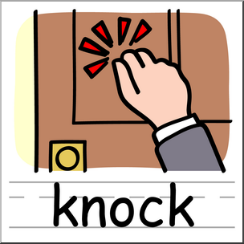 4
KNOCK
potrkati
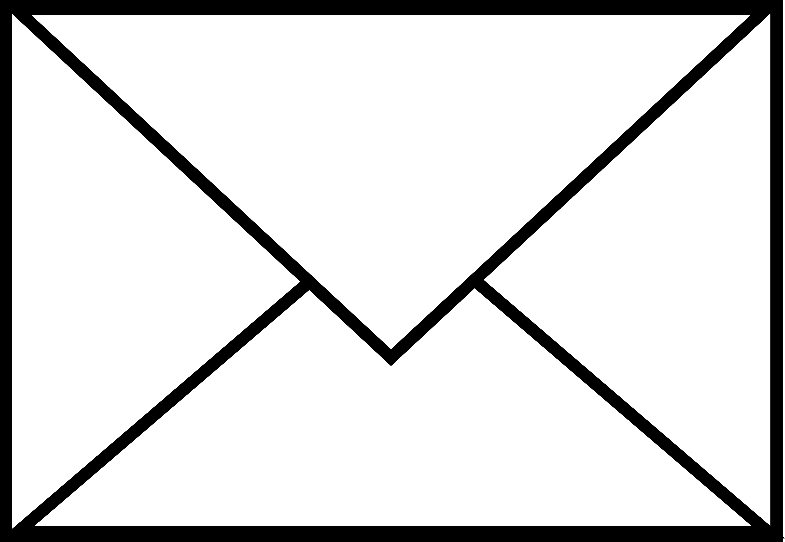 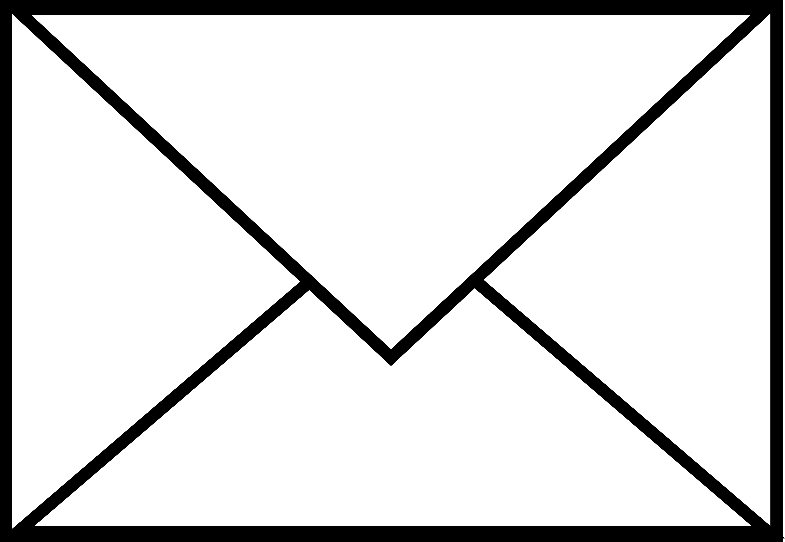 KNOCK ON THE SCREEN
Zala Mehonić
WHAT IS HIDING IN THE BOX?
?
Kaj se skriva v škatli?
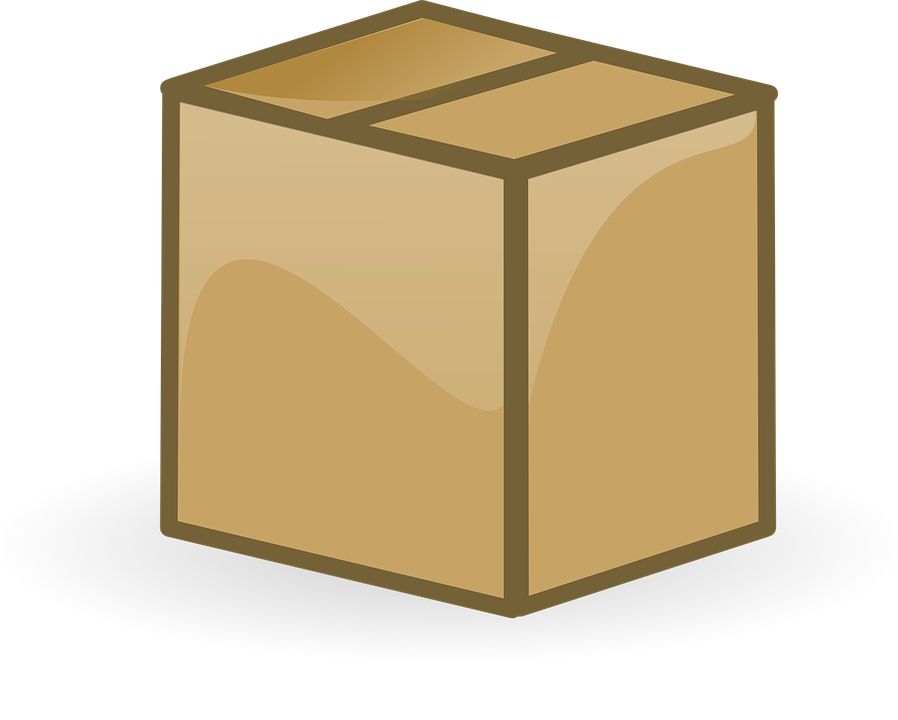 Zala Mehonić
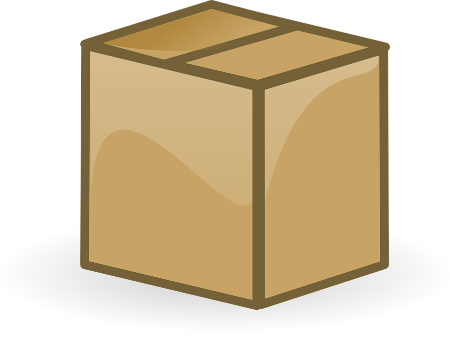 CLUES:
Namigi:
SMO ŠTIRJE.
VSAK PO SVOJE ZNAMO DREVESU UREDITI KROŠNJO. 
VSI IMAMO POČITNICE.
NEKATERI SO ZA BUNDO DRUGI PA ZA KOPALKE.
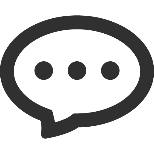 Zala Mehonić
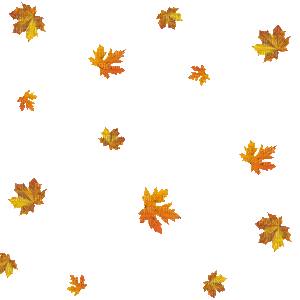 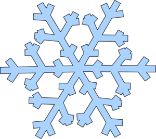 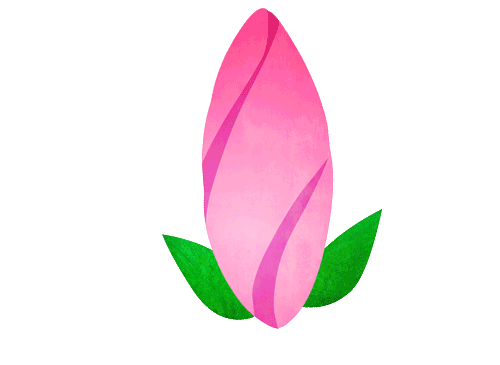 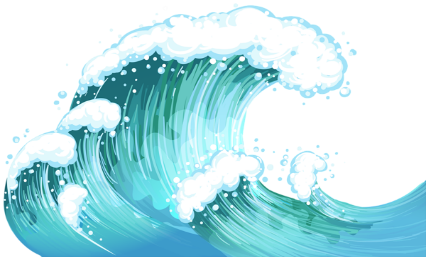 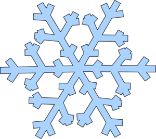 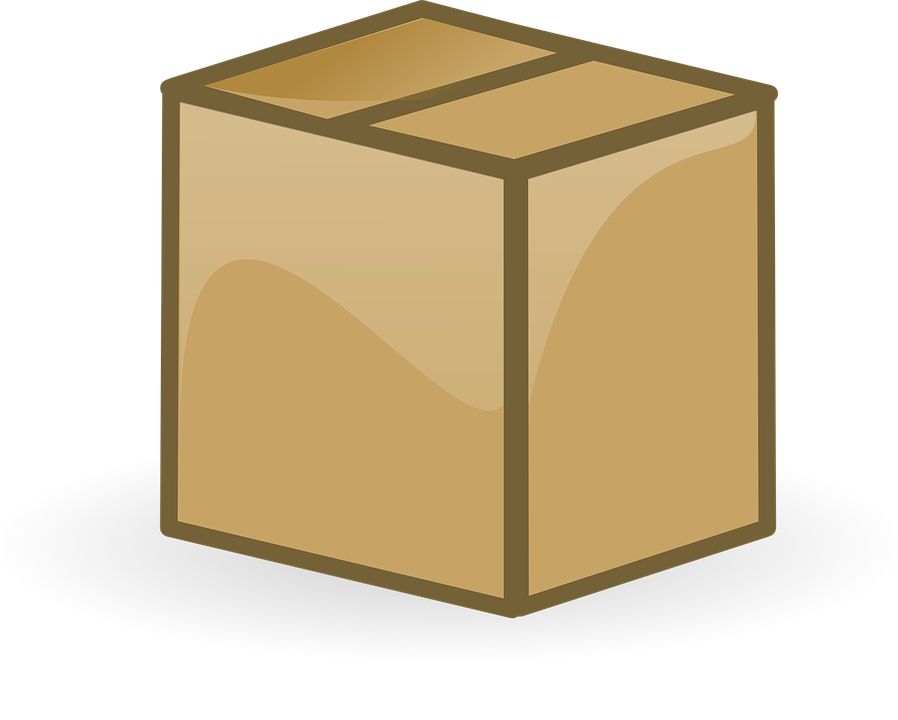 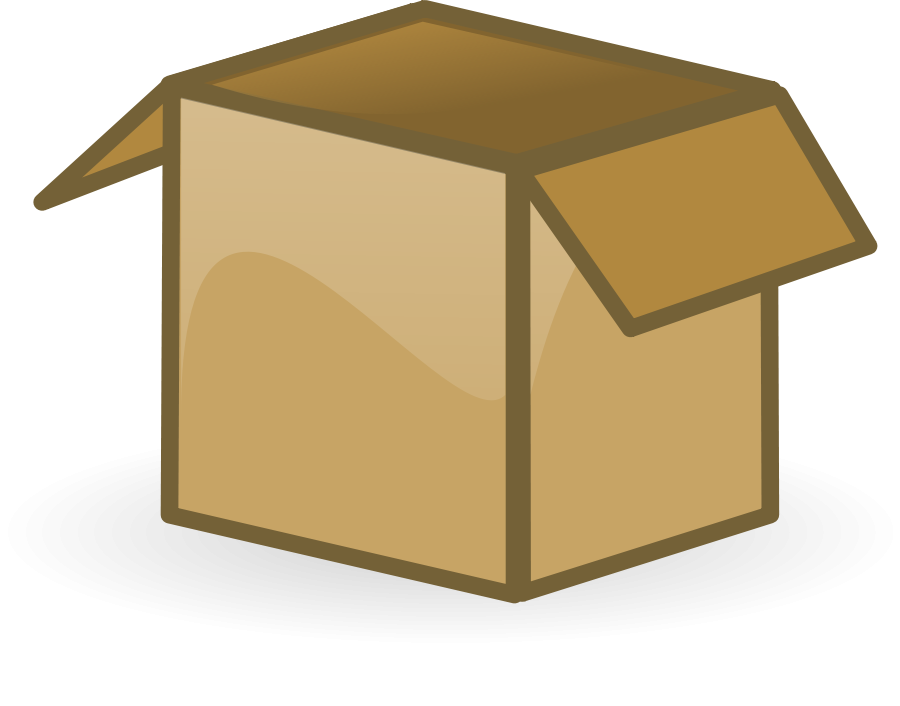 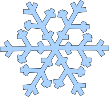 SEASONS
Letni časi
Zala Mehonić
SEASONS
Letni časi
Zala Mehonić
SEASONS
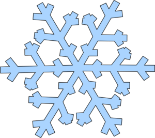 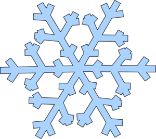 Letni časi
SNOWFLAKE
snežinka
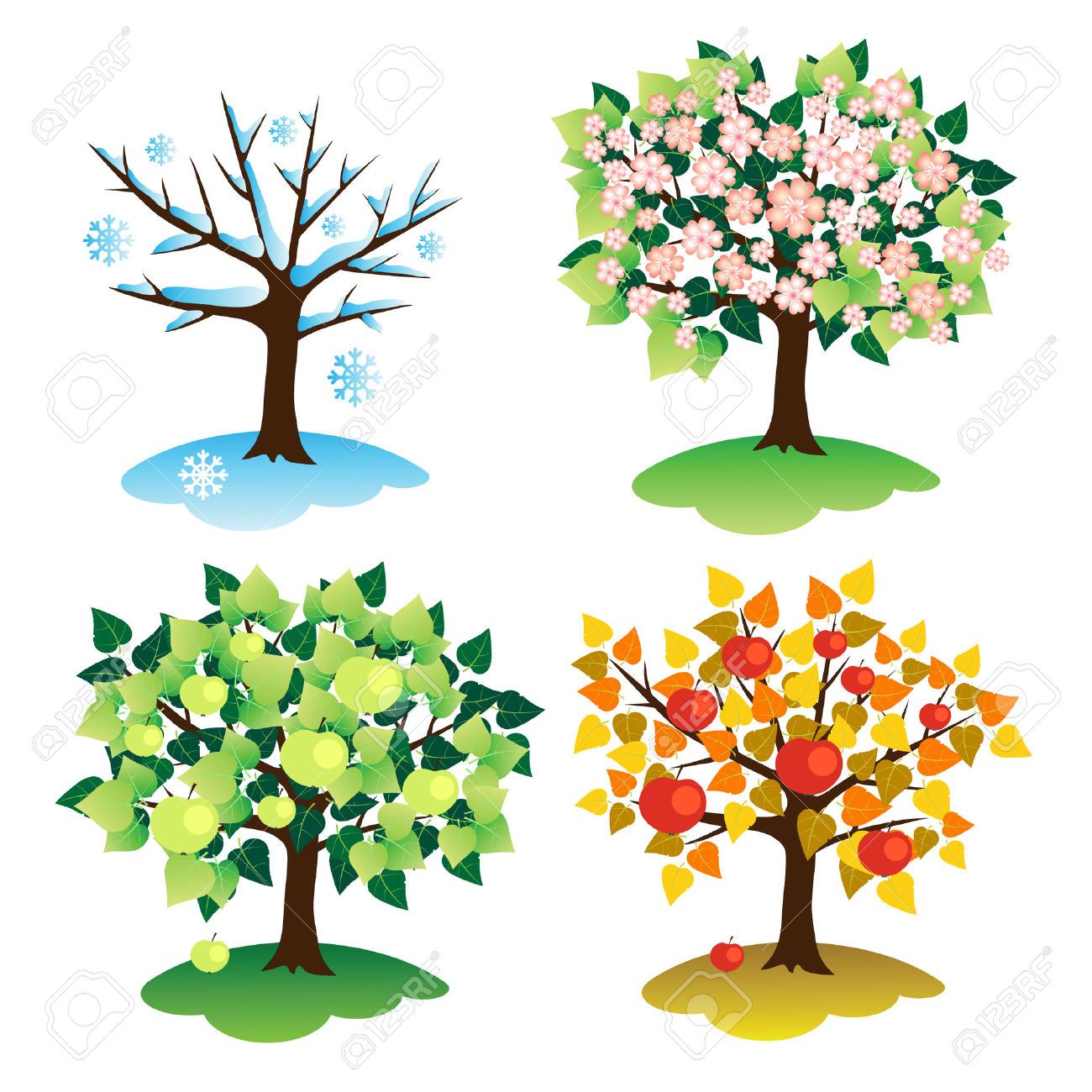 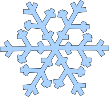 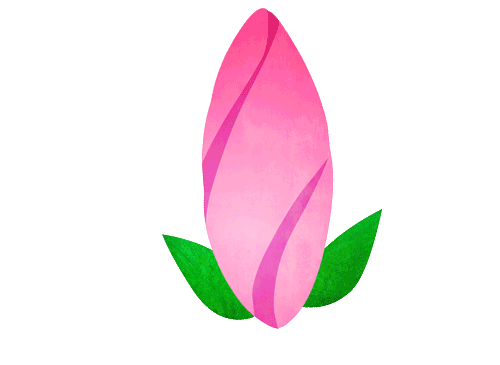 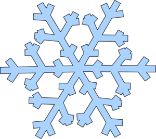 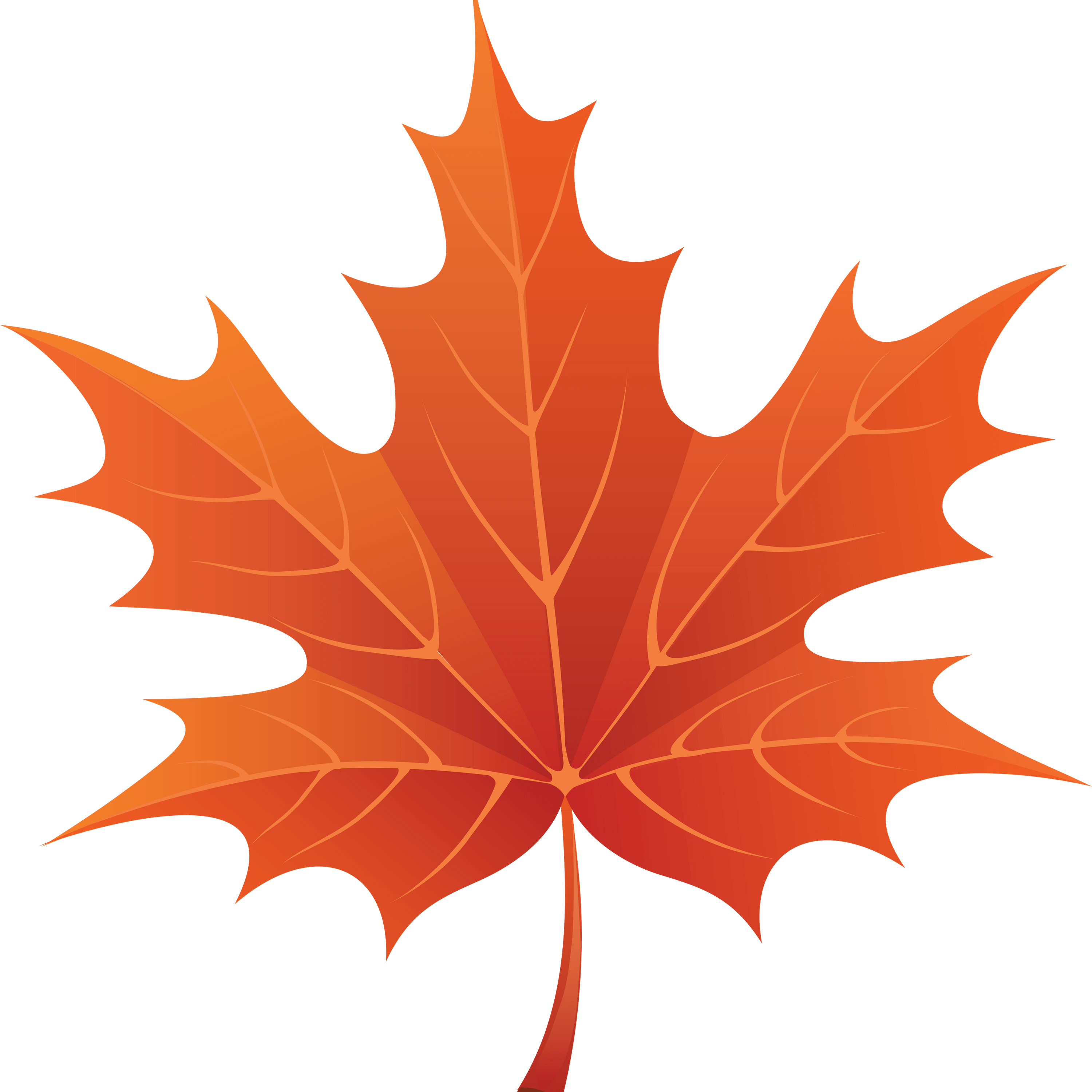 SPRING
pomlad
WINTER   
zima
LEAF
list
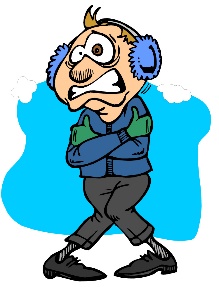 SUMMER
poletje
AUTUMN
jesen
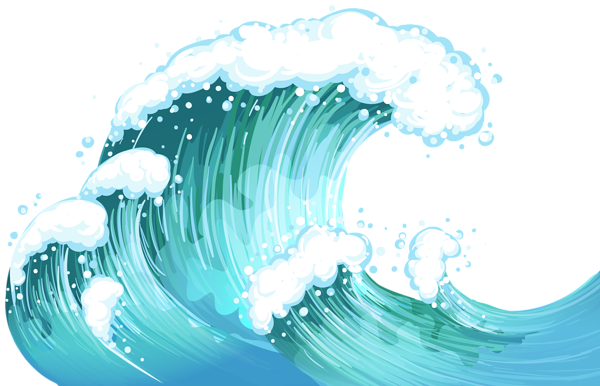 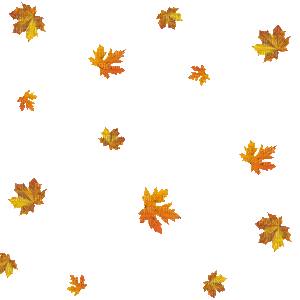 COLD
mrzlo
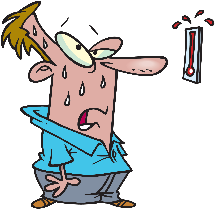 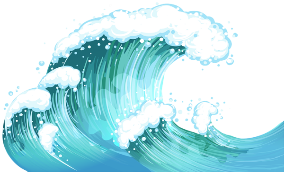 SEA
morje
HOT
vroče
SEASONS
Letni časi
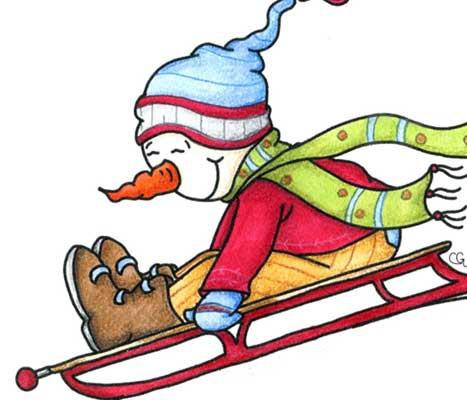 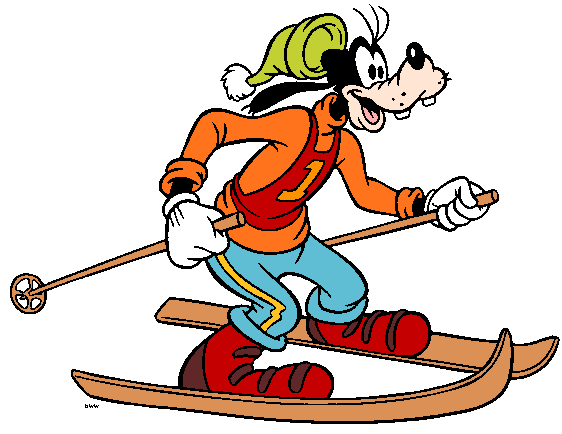 DURING THE WINTER  
Pozimi
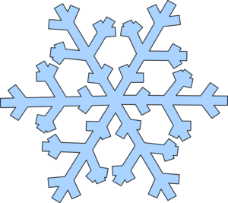 SMUČATI
to ski
SLEDDING
sankanje
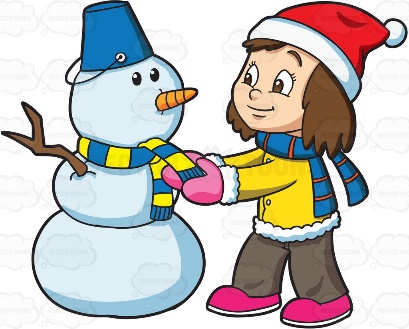 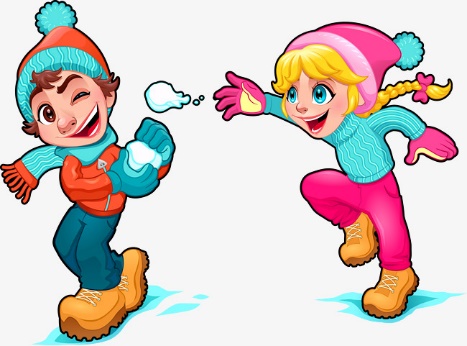 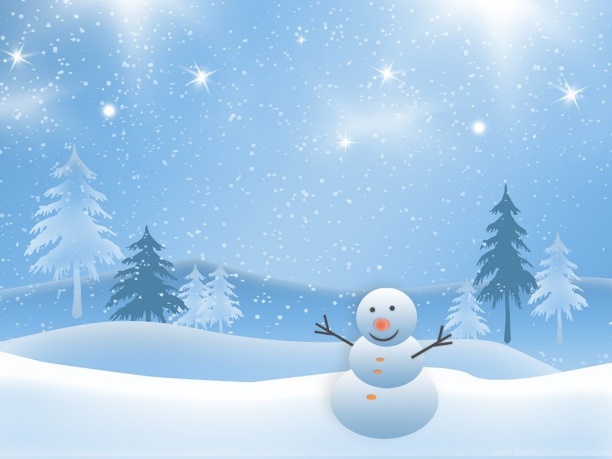 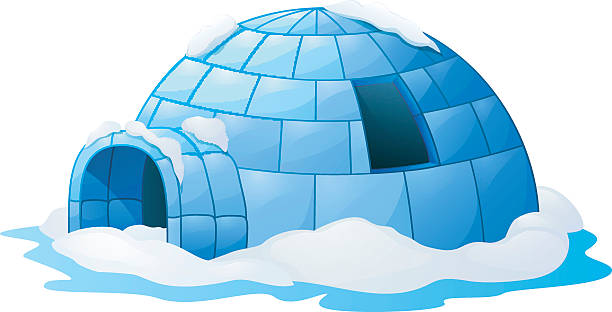 SNOWMAN
snežak
IGLOO 
iglu
SNOWBALL FIGHT
kepanje
SNOW
sneg
SEASONS
Letni časi
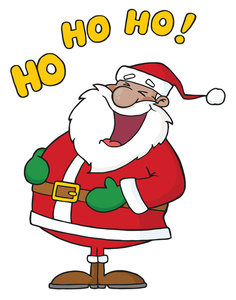 DURING THE WINTER  
Pozimi
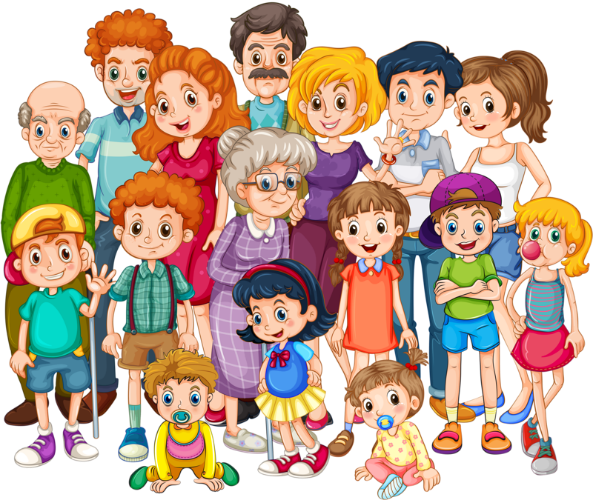 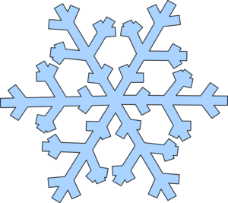 SANTA CLAUS
Božiček
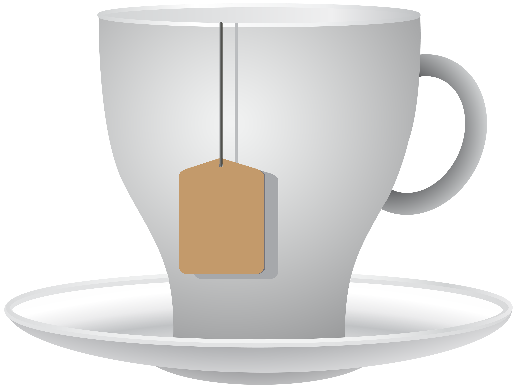 FAMILY 
družina
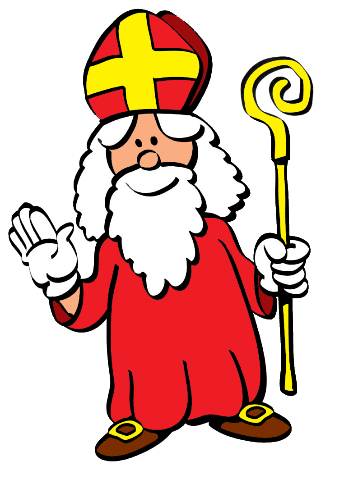 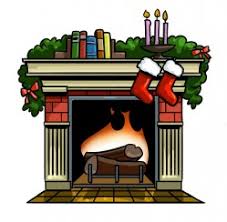 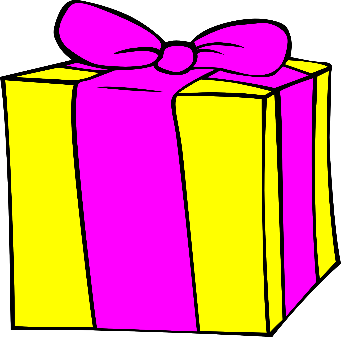 WARM TEA
topel čaj
FIREPLACE
kamin
GIFT
darilo
ST. NICOLAS
Miklavž
SEASONS
Letni časi
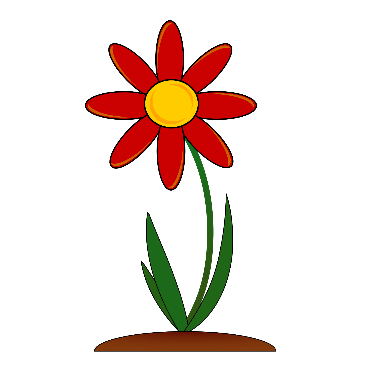 DURING SPRING
Spomladi
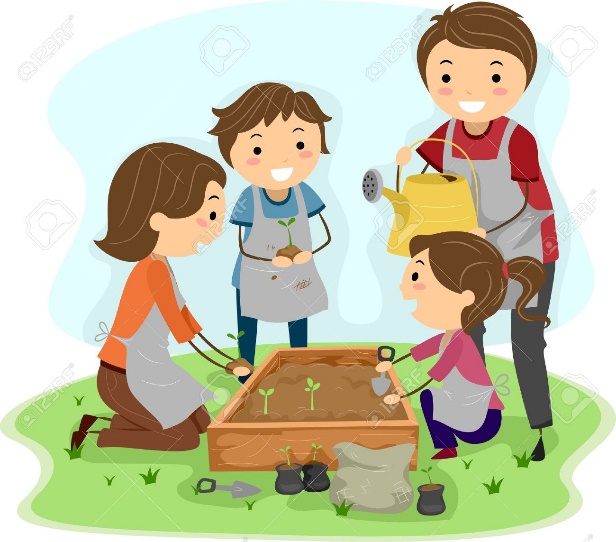 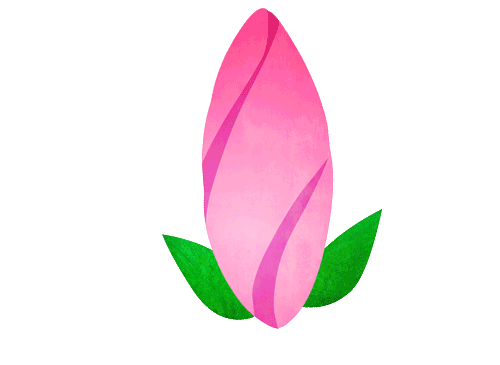 FLOWER
roža
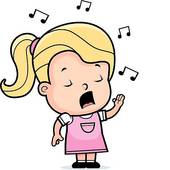 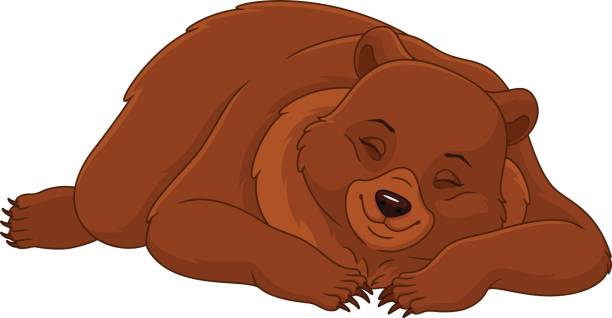 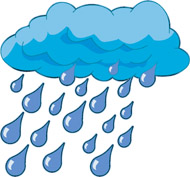 GARDENING
vrtnarjenje
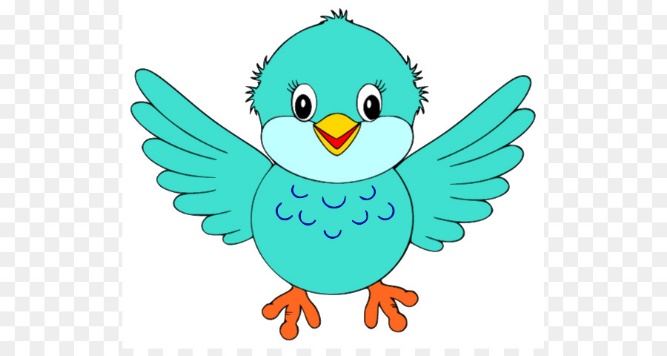 ANIMALS 
živali
TO SING
peti
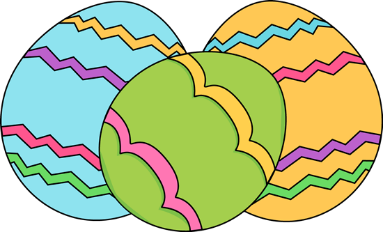 BIRD
ptica
TO RAIN
deževati
EASTER EGGS
velikonočna jajca
SEASONS
Letni časi
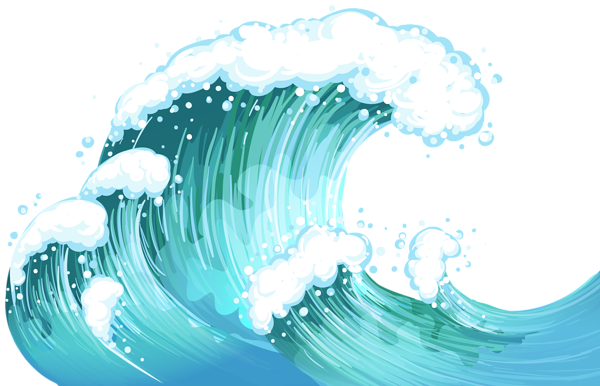 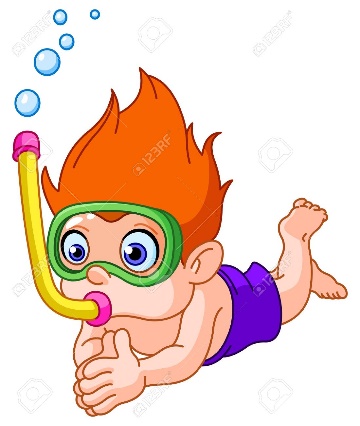 DURING SUMMER
Poleti
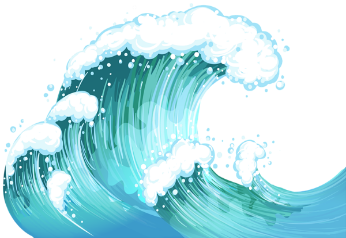 SEA
morje
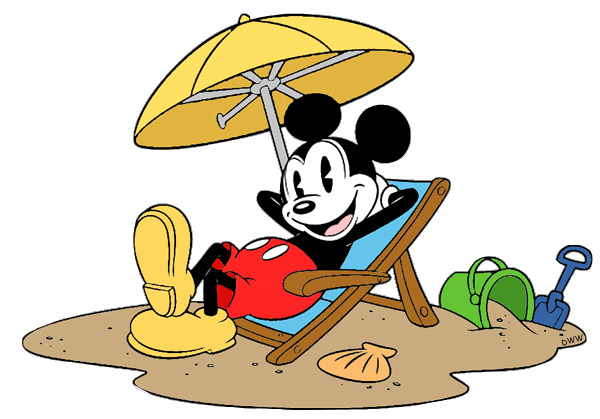 TO SNORKEL 
potapljati se
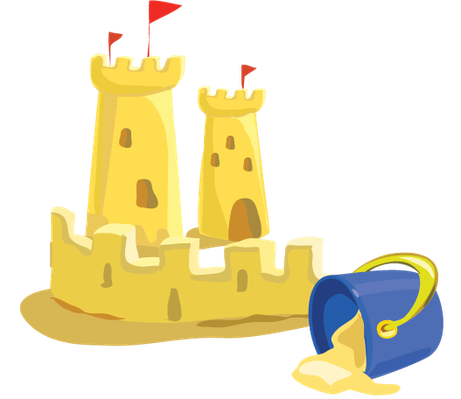 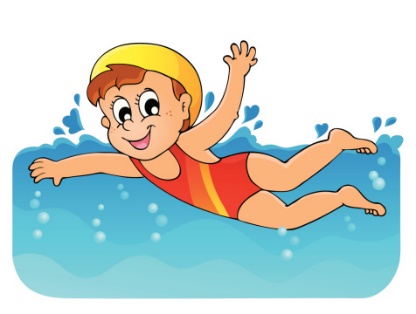 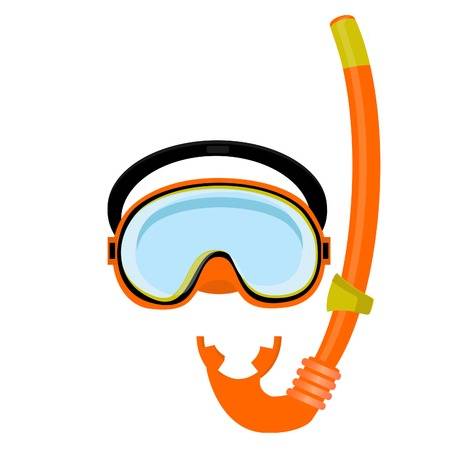 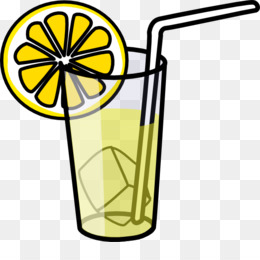 BEACH
plaža
TO SWIM
plavati
SANDCASTLE
peščeni grad
DIVING MASK
maska za potapljanje
LEMONADE
limonada
SEASONS
Letni časi
DURING AUTUMN
Jeseni
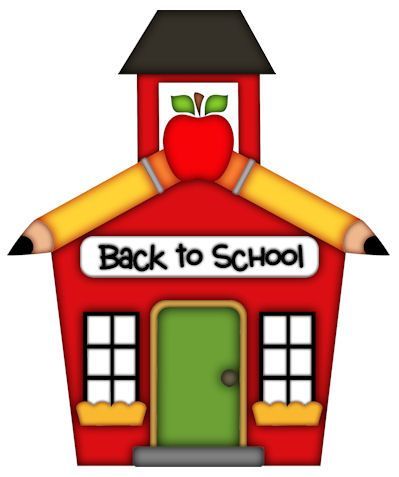 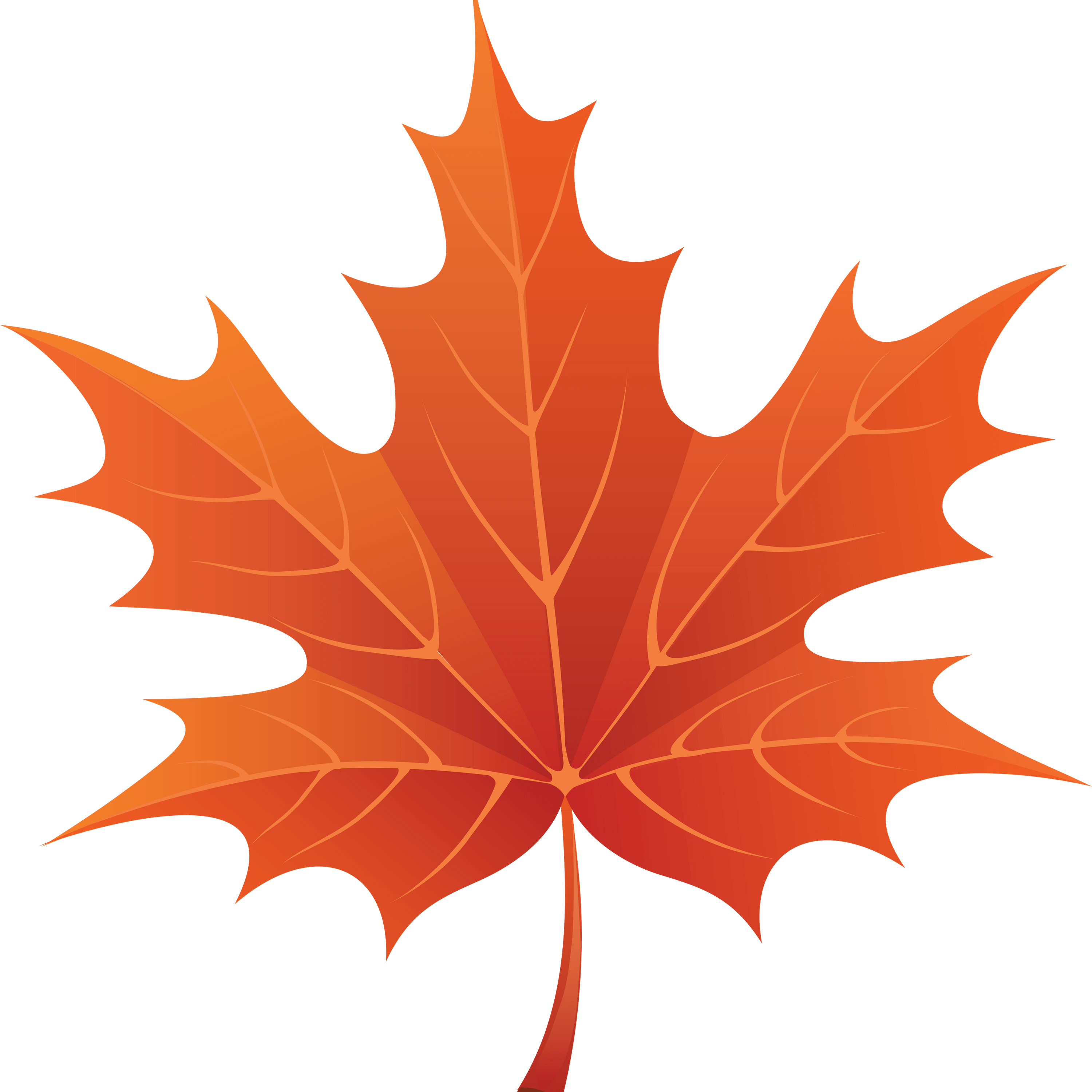 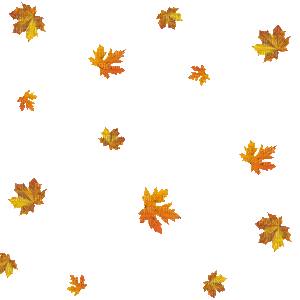 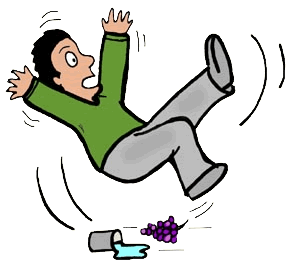 LEAF
list
SCHOOL
šola
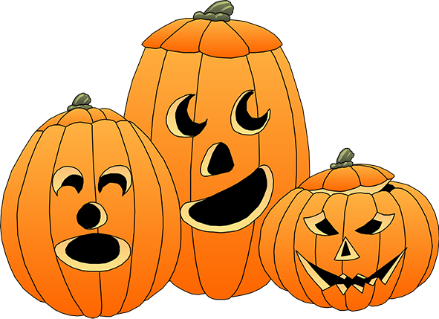 TO FALL
padati
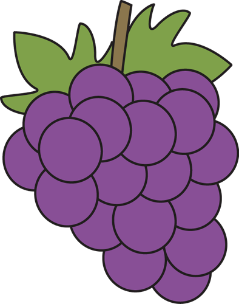 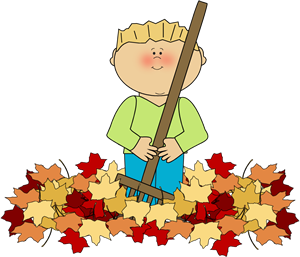 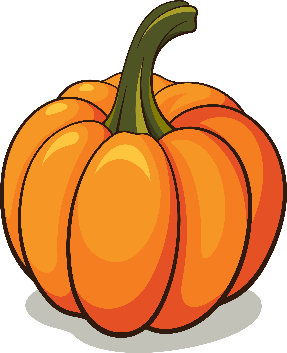 HALLOWEEN 
Noč čarovnic
GRAPES
grozdje
PUMPKIN
buča
TO RAKE LEAVES
grabiti listje
WHICH SEASON IS YOUR FAVORITE?
Kateri letni čas je tvoj najljubši?
MY FAVORITE SEASON IS WINTER.
WHICH SEASON IS YOUR FAVORITE?
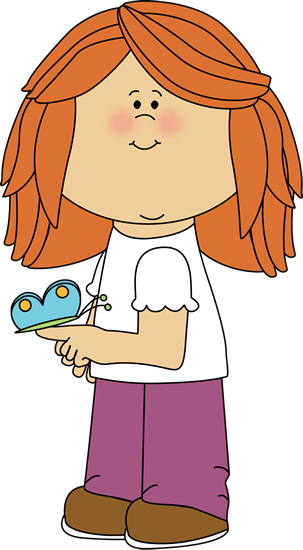 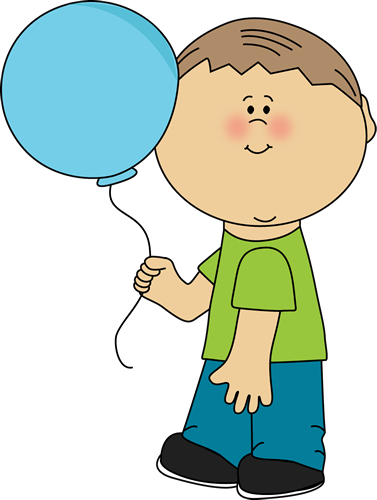 Zala Mehonić
WHICH SEASON IS YOUR FAVORITE?
Kateri letni čas je tvoj najljubši?
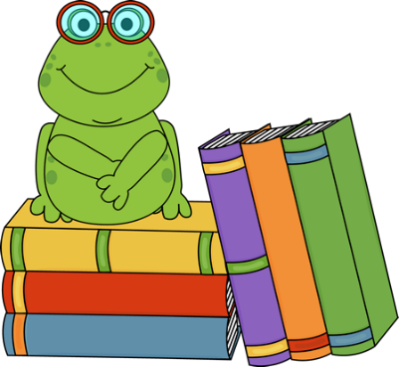 WHICH SEASON IS YOUR FAVORITE?
MY FAVORITE SEASON IS _________.
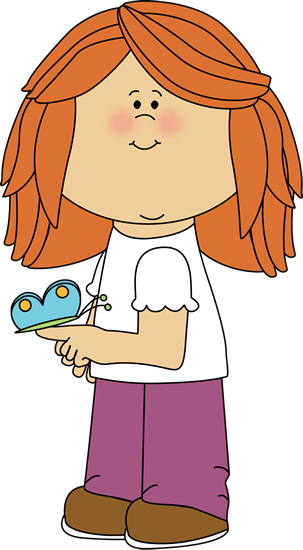 Moj najljubši letni čas je ________.
Zala Mehonić
MIXED UP SEASONS
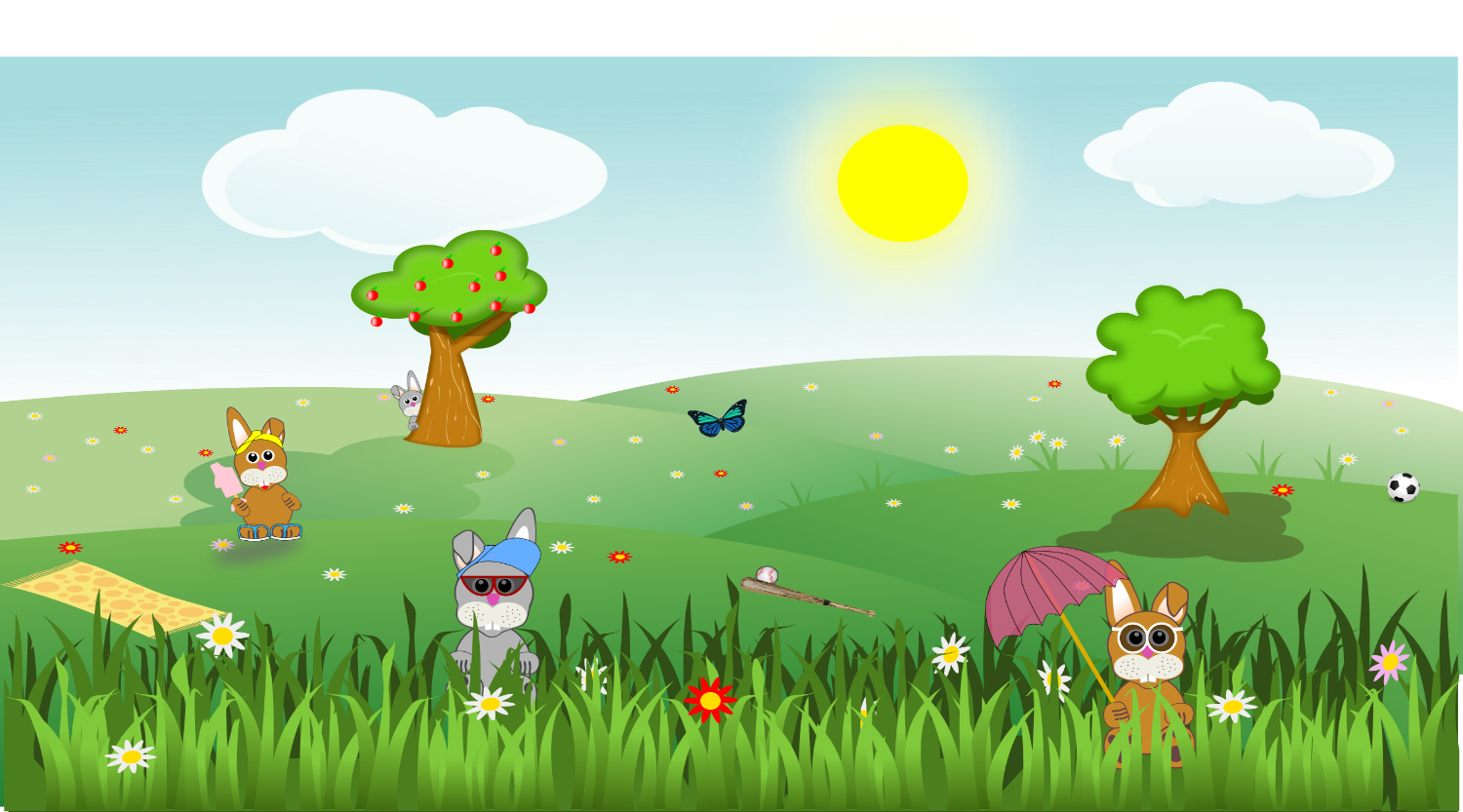 Zmešani letni časi
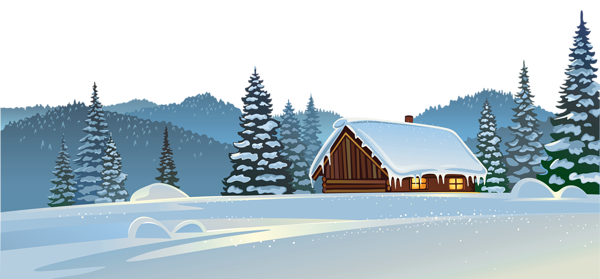 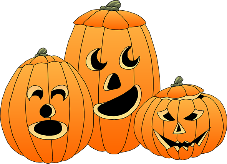 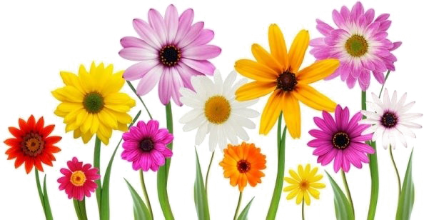 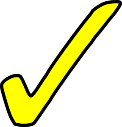 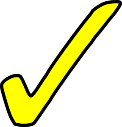 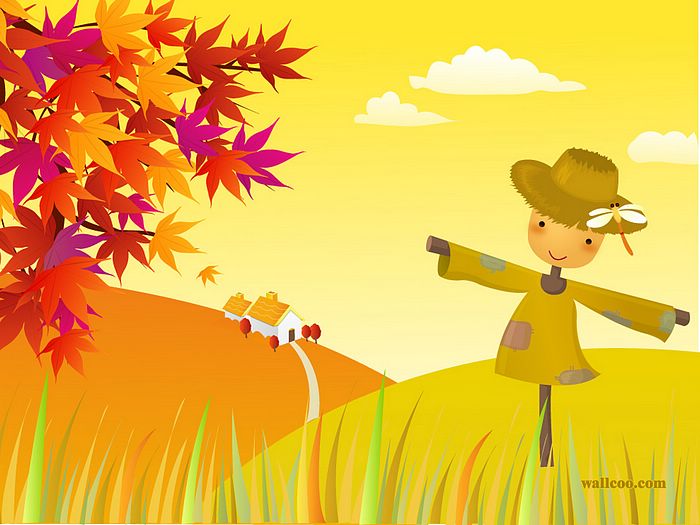 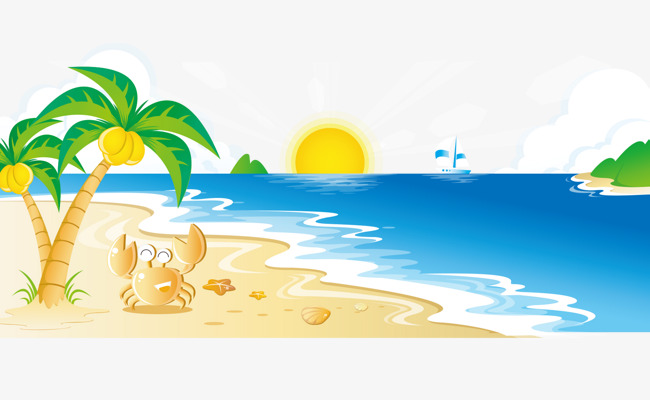 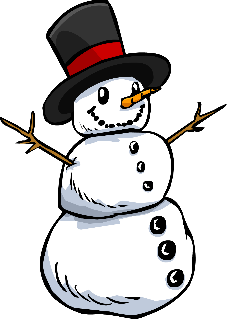 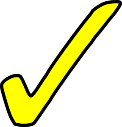 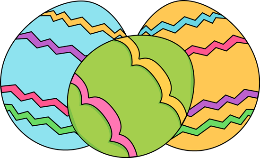 Zala Mehonić
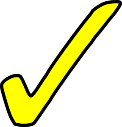 ?
ASK ME ANYTHING.
TIME FOR
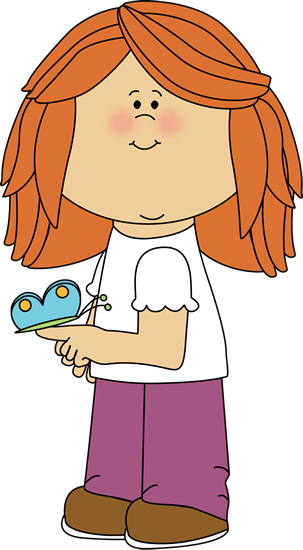 QUESTIONS
Čas za vprašanja
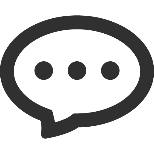 Zala Mehonić
LET‘S REVISE
PONOVIMO
QUESTION: IN WHICH SEASON THERE ARE THREE RABBITS?
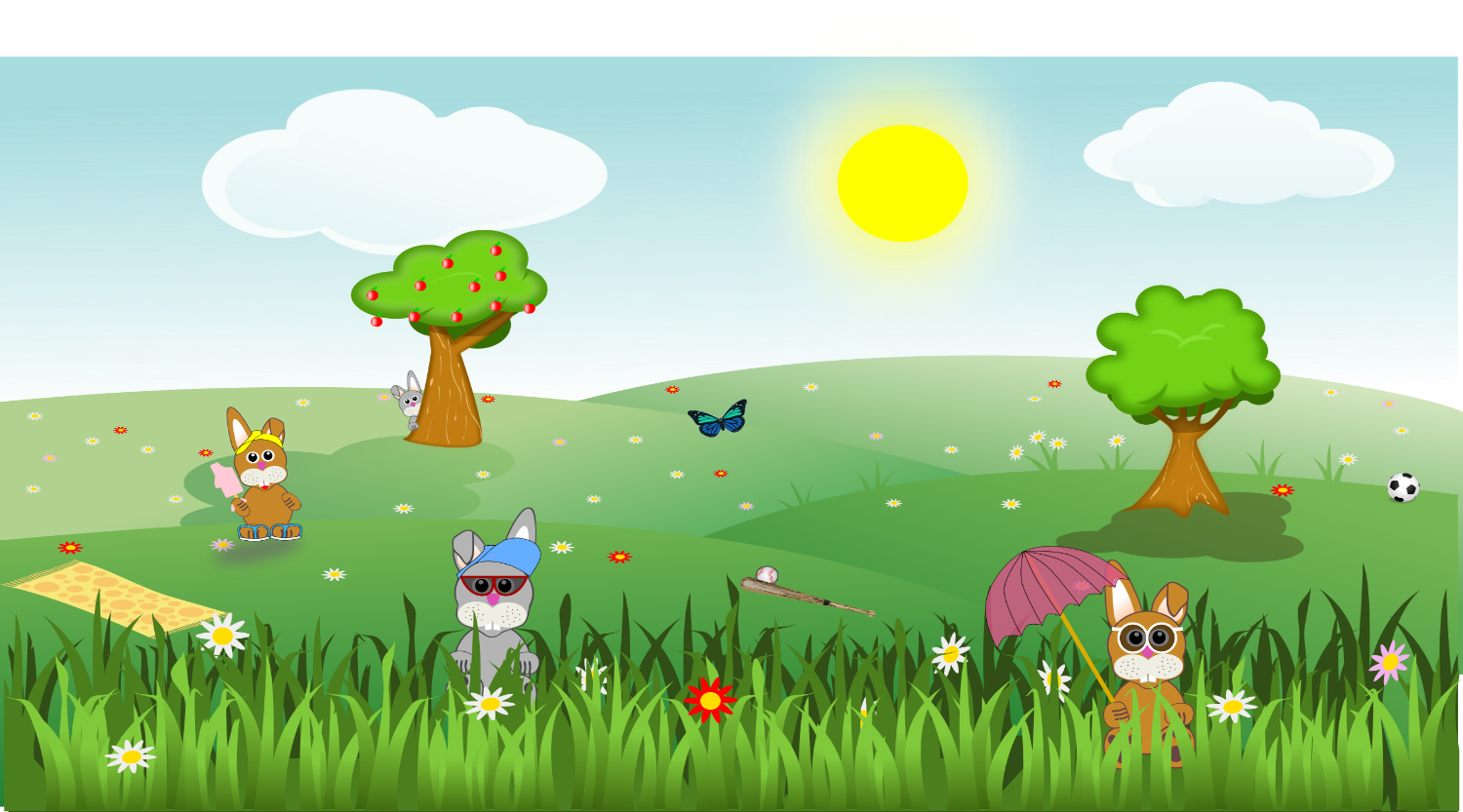 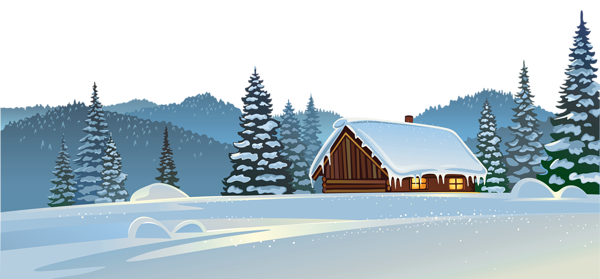 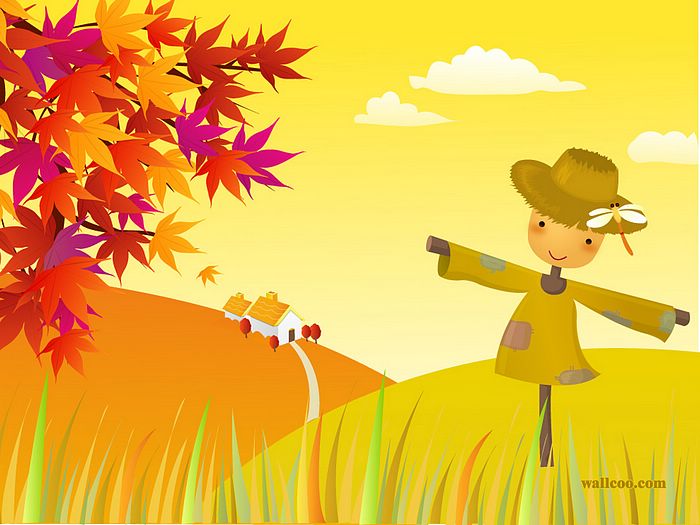 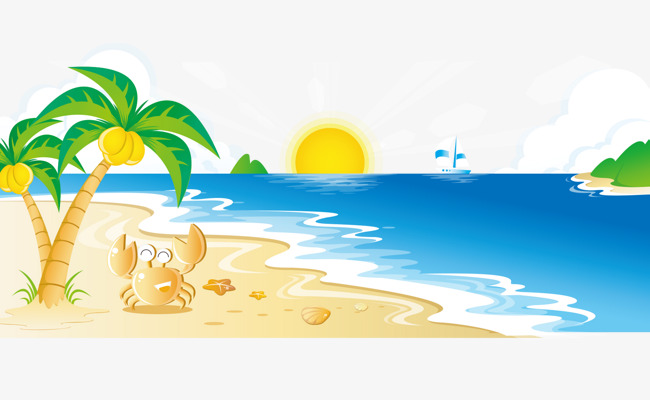 Zala Mehonić
QUESTION: IN WHICH SEASON THERE ARE THREE RABBITS?
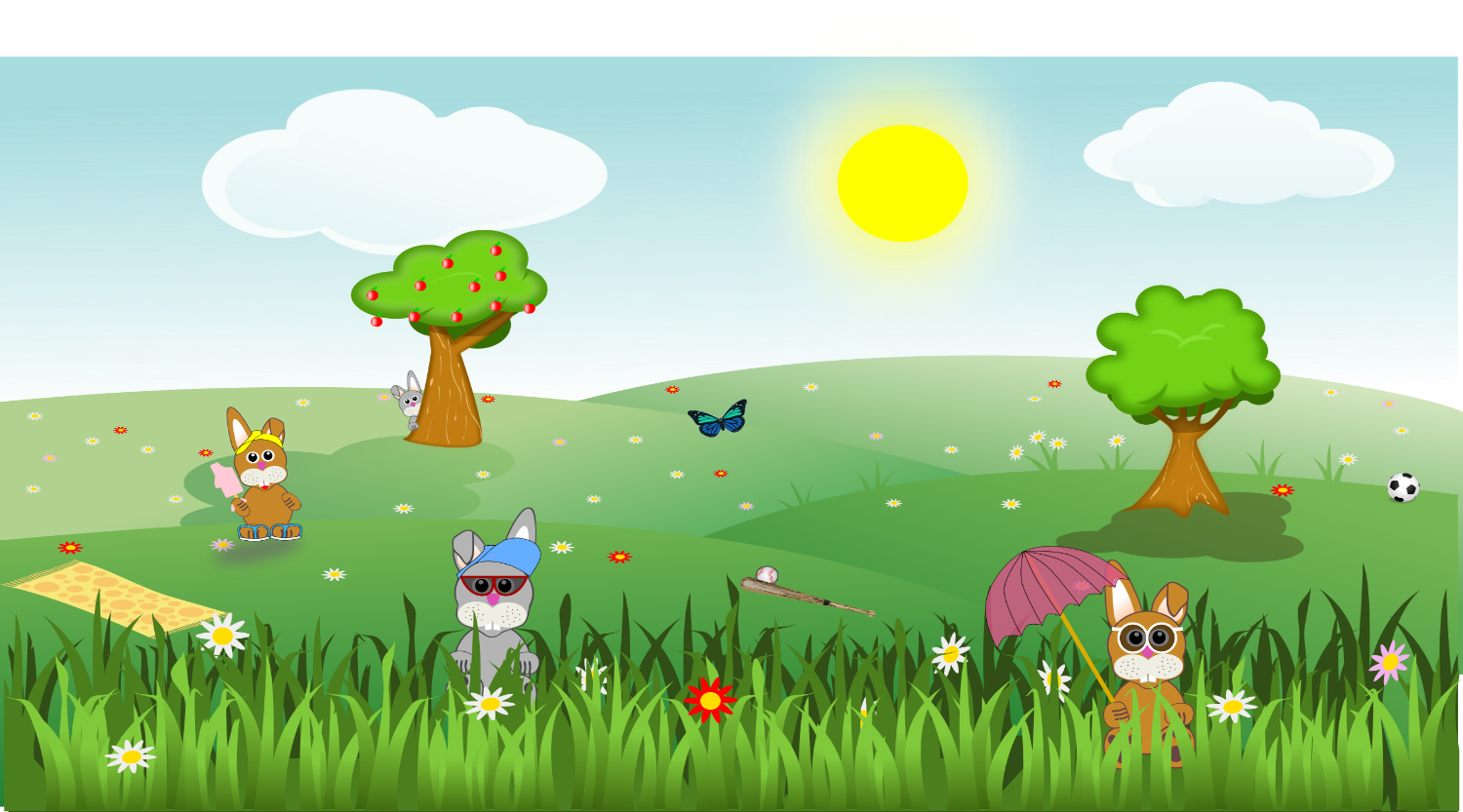 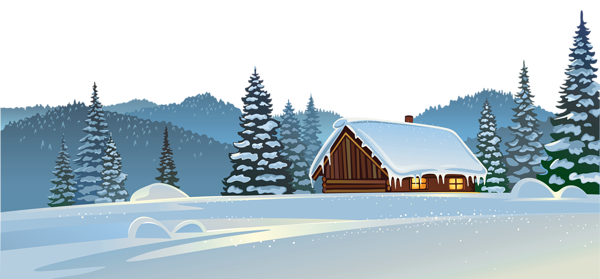 ANSWER: SPRING
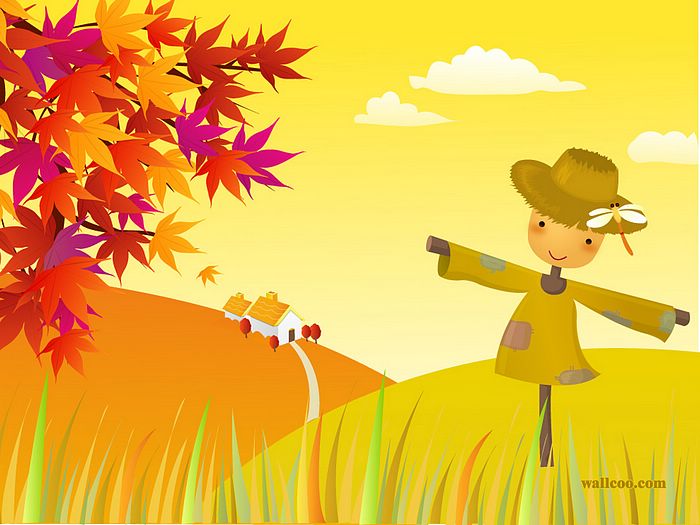 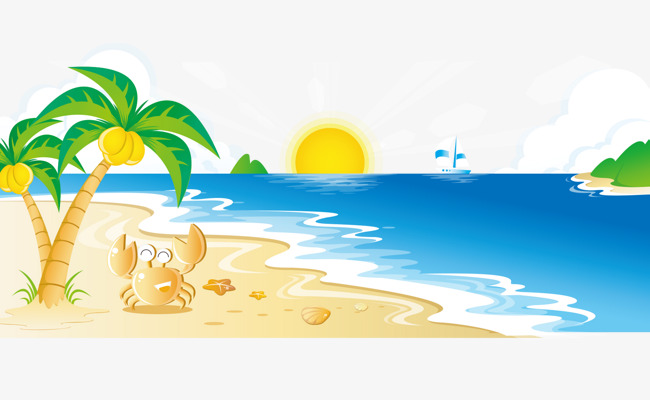 Zala Mehonić
EXERCISE: MATCH THE COLOR WITH WORD.
BROWN
WHITE
PINK
ORANGE
GREEN
YELLOW
RED
BLUE
BLACK
PURPLE
Zala Mehonić
EXERCISE: COUNT BACKWARDS
10	 9	 8	 7 	6 	5 	4	 3 	 2 	 1
Zala Mehonić
EXERCISE: TRY TO FIND WHICH COLOR IS HIDDEN IN MIXED LETTERS.
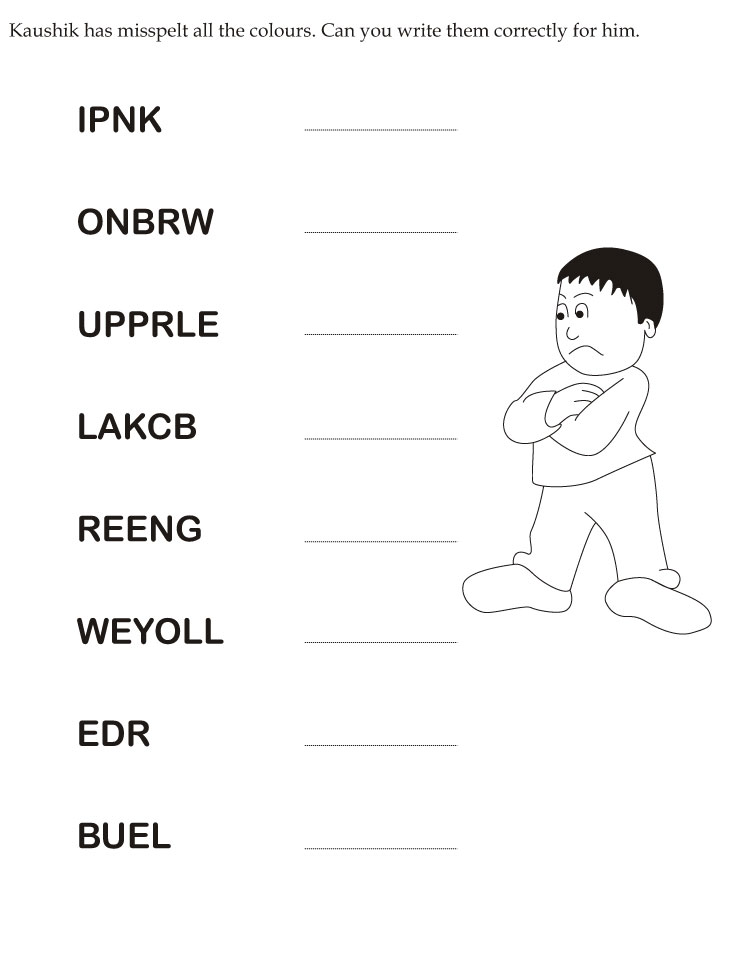 Zala Mehonić
EXERCISE: SORT THINGS IN THE RIGHT SEASON.
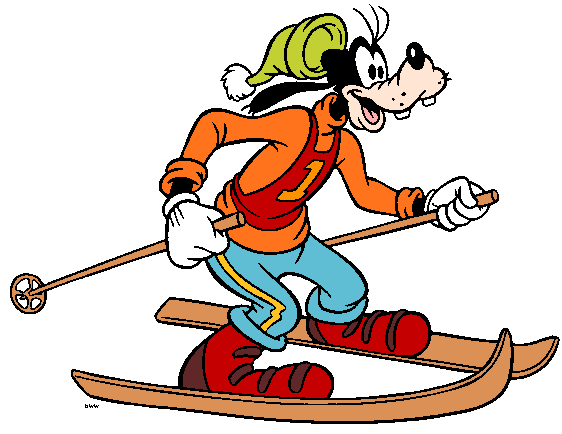 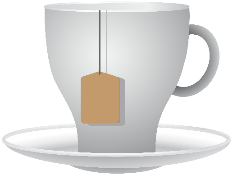 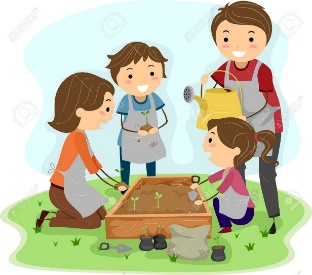 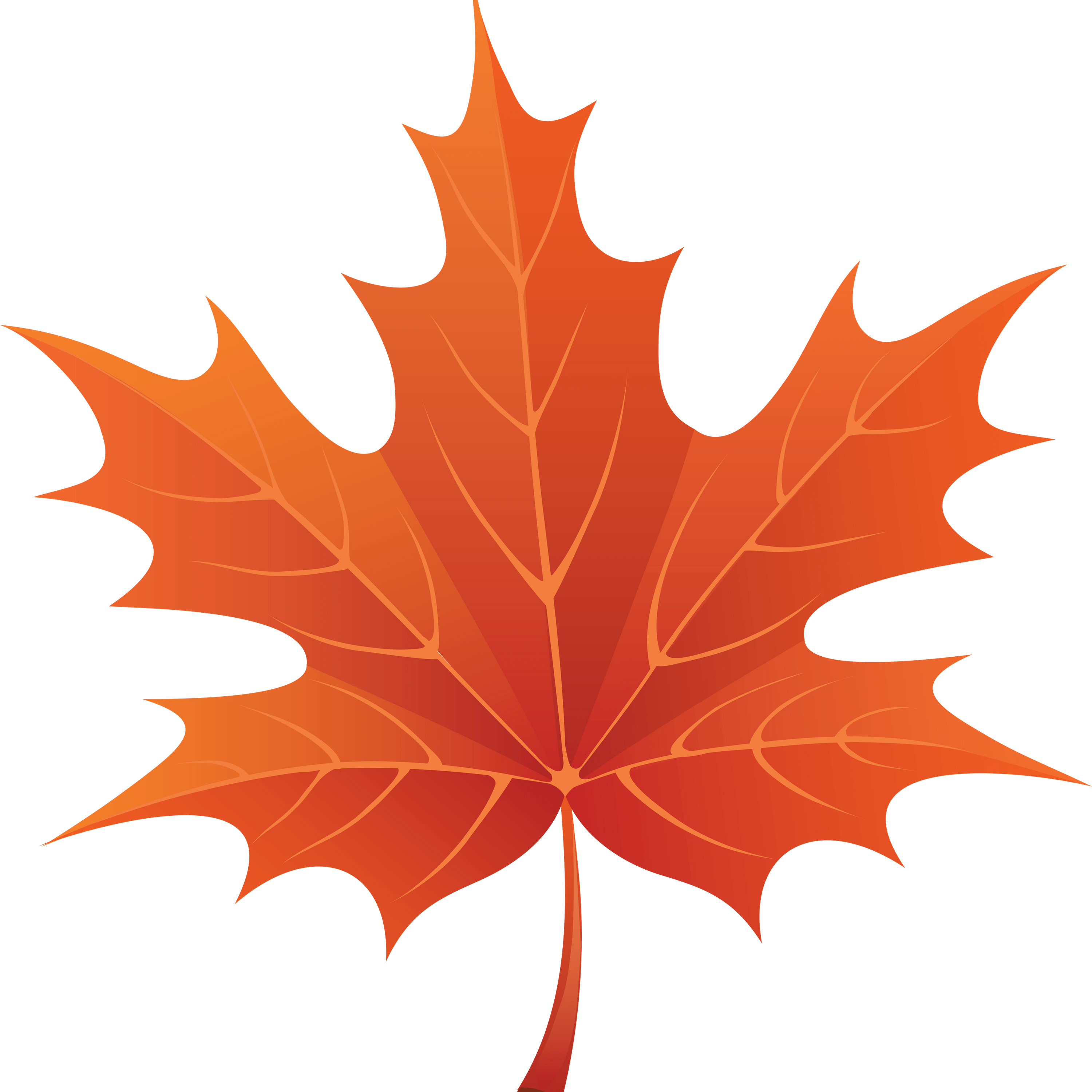 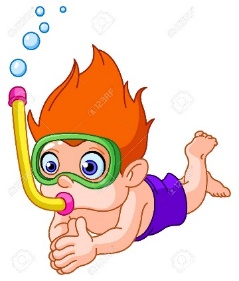 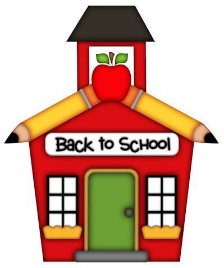 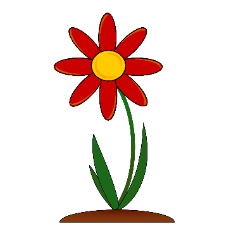 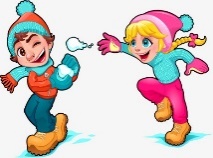 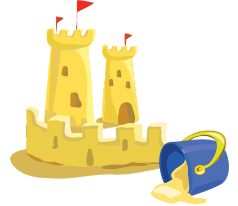 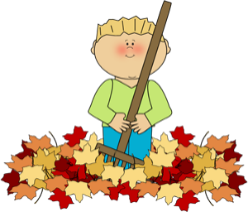 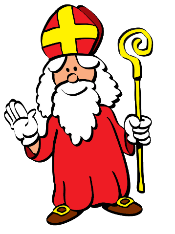 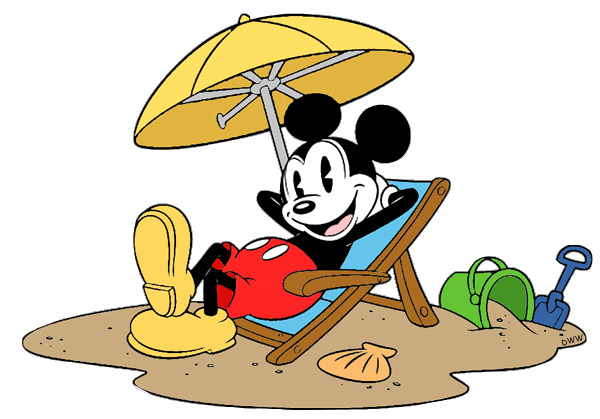 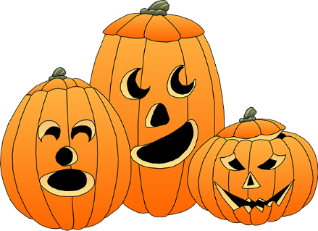 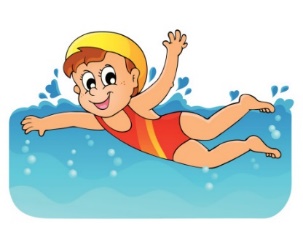 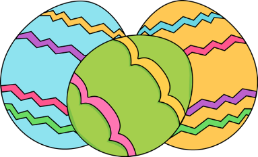 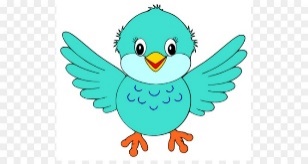 Zala Mehonić
QUESTION: HOW MANY SNOWMANS ARE IN THE PICTURE?
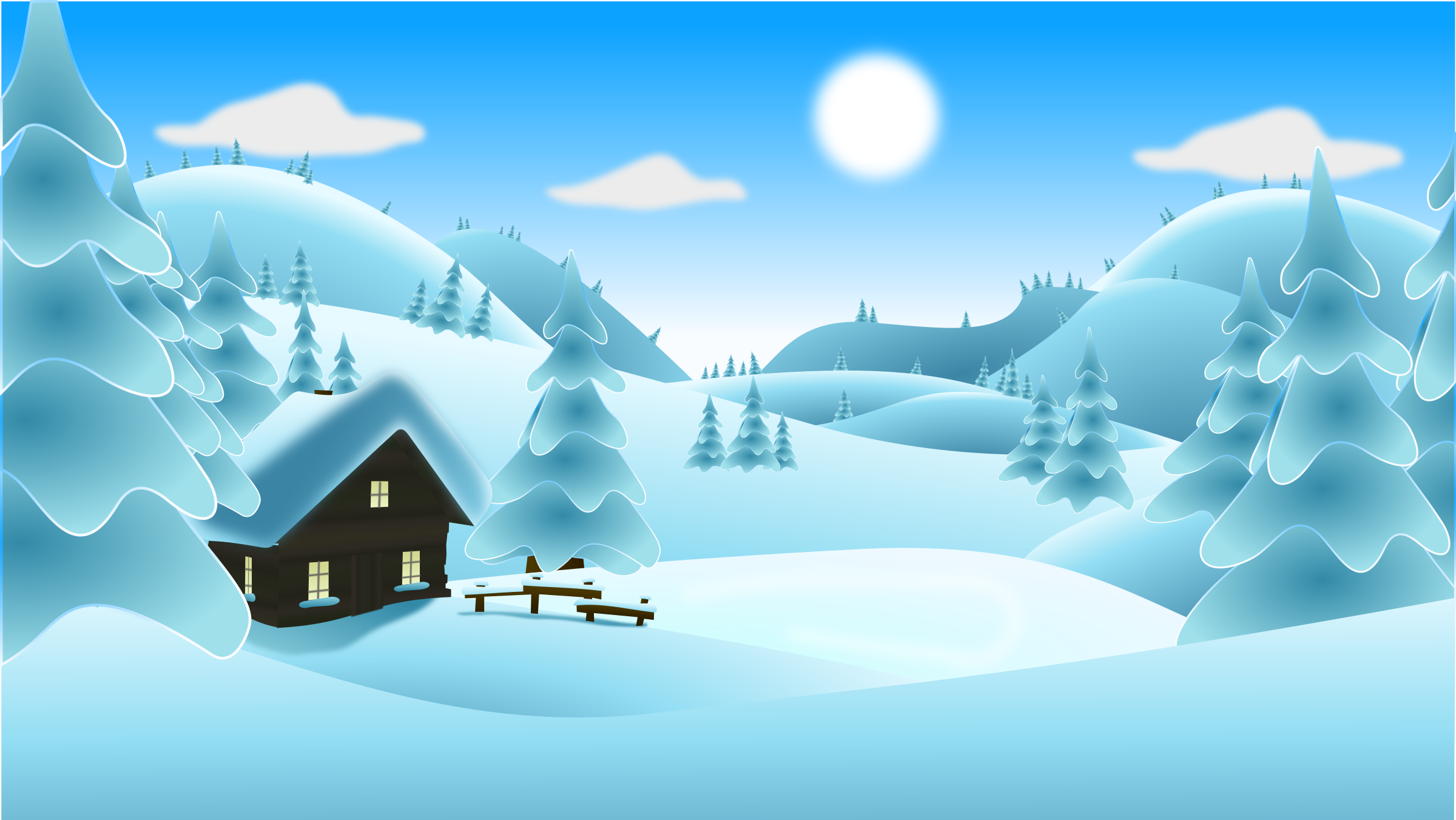 VPRAŠANJE: Koliko snežakov je na sliki?
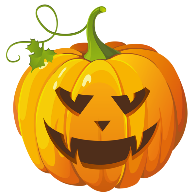 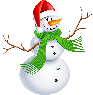 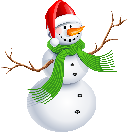 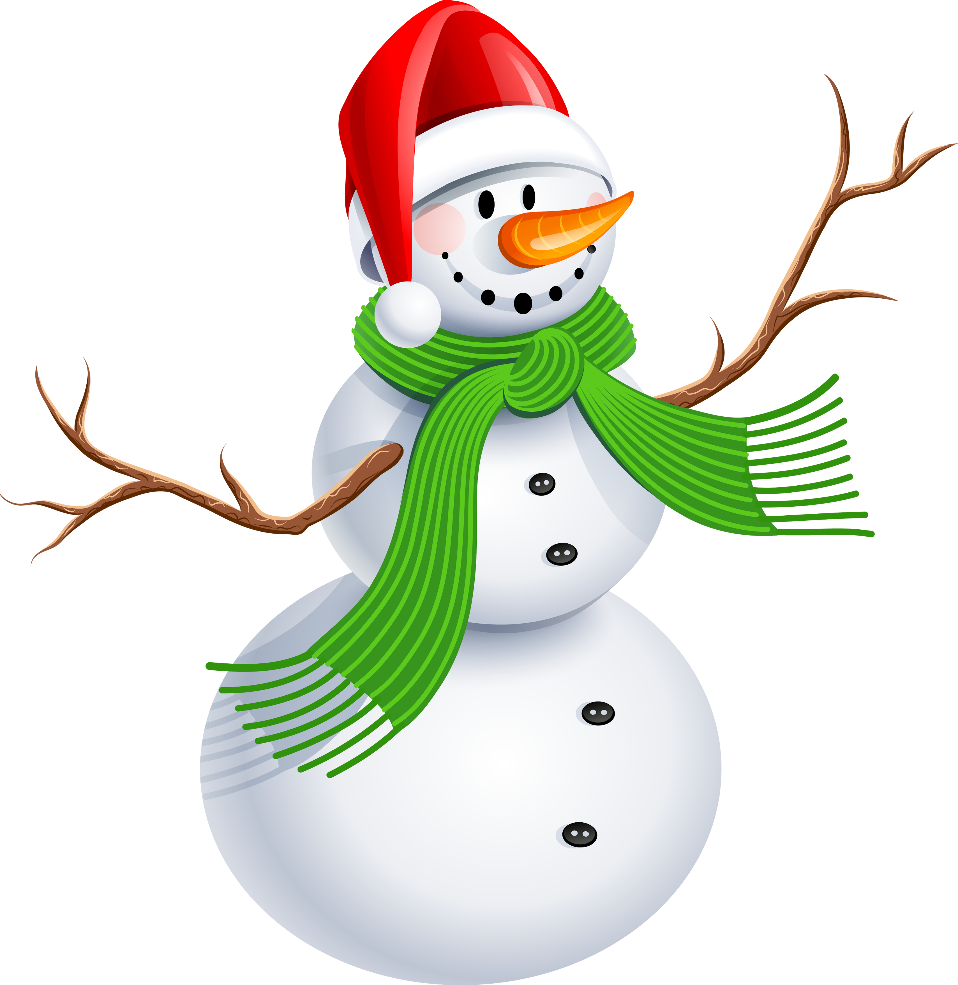 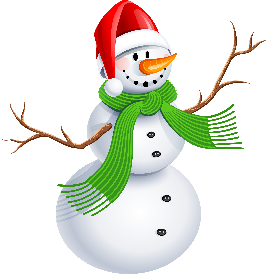 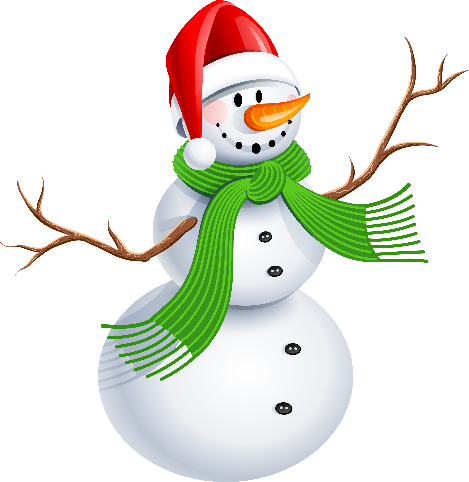 QUESTION: HOW MANY SNOWMANS ARE IN THE PICTURE?
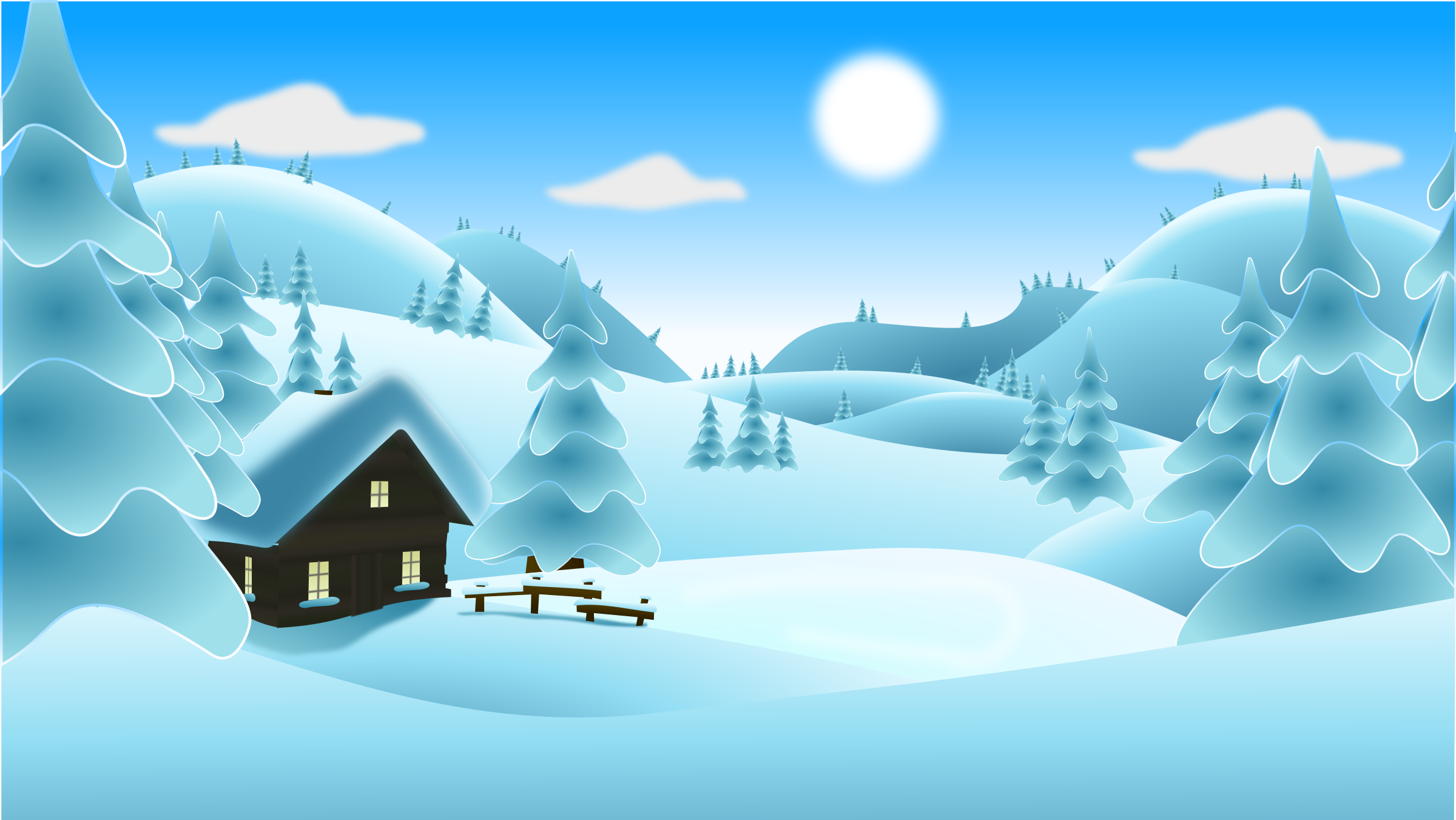 VPRAŠANJE: Koliko snežakov je na sliki?
ANSWER: 5 SNOWMANS
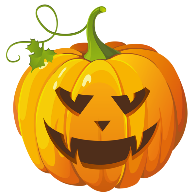 ODGOVOR: 5 snežakov
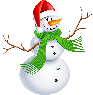 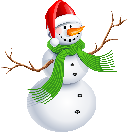 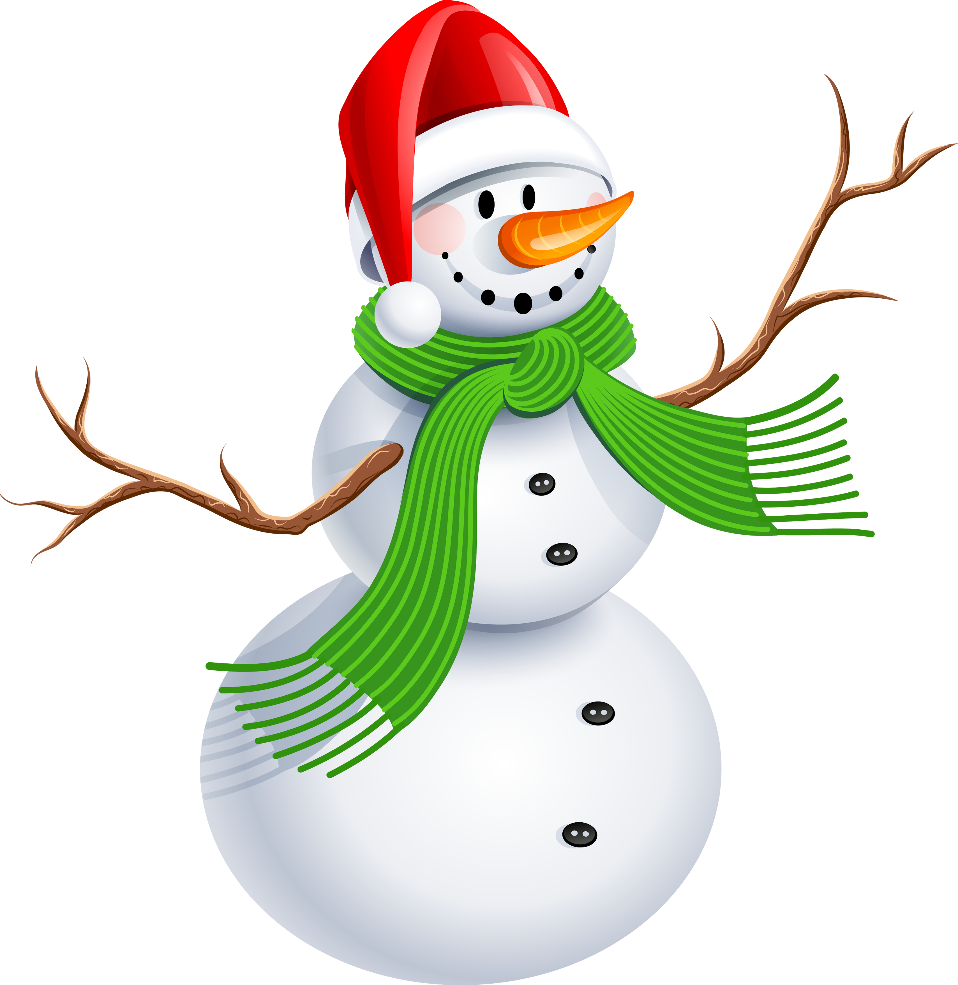 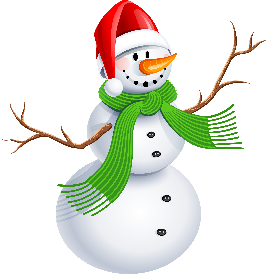 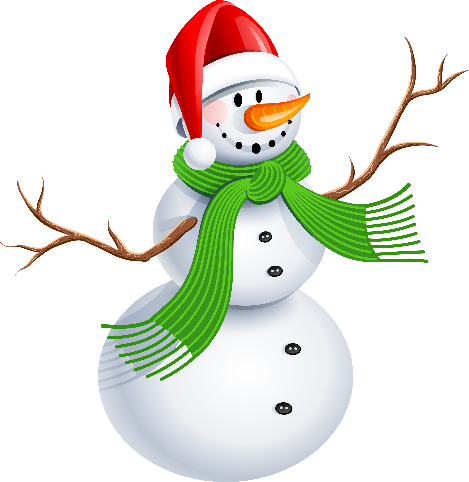 QUESTION: WHICH SEASON IS IN THE PICTURE?
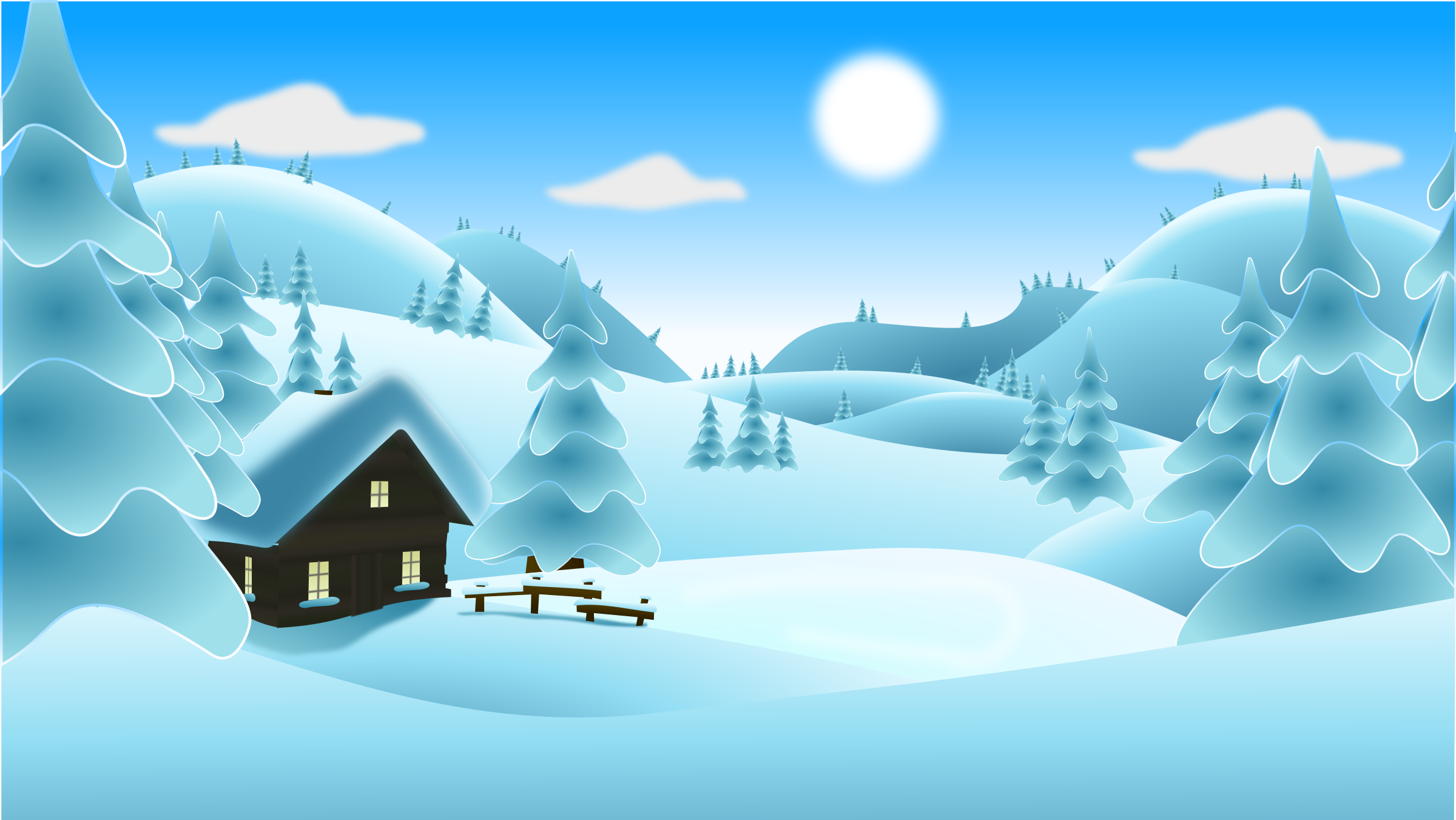 VPRAŠANJE: Kateri letni čas je na sliki?
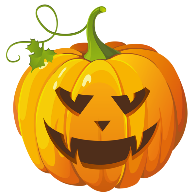 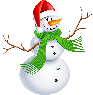 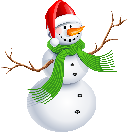 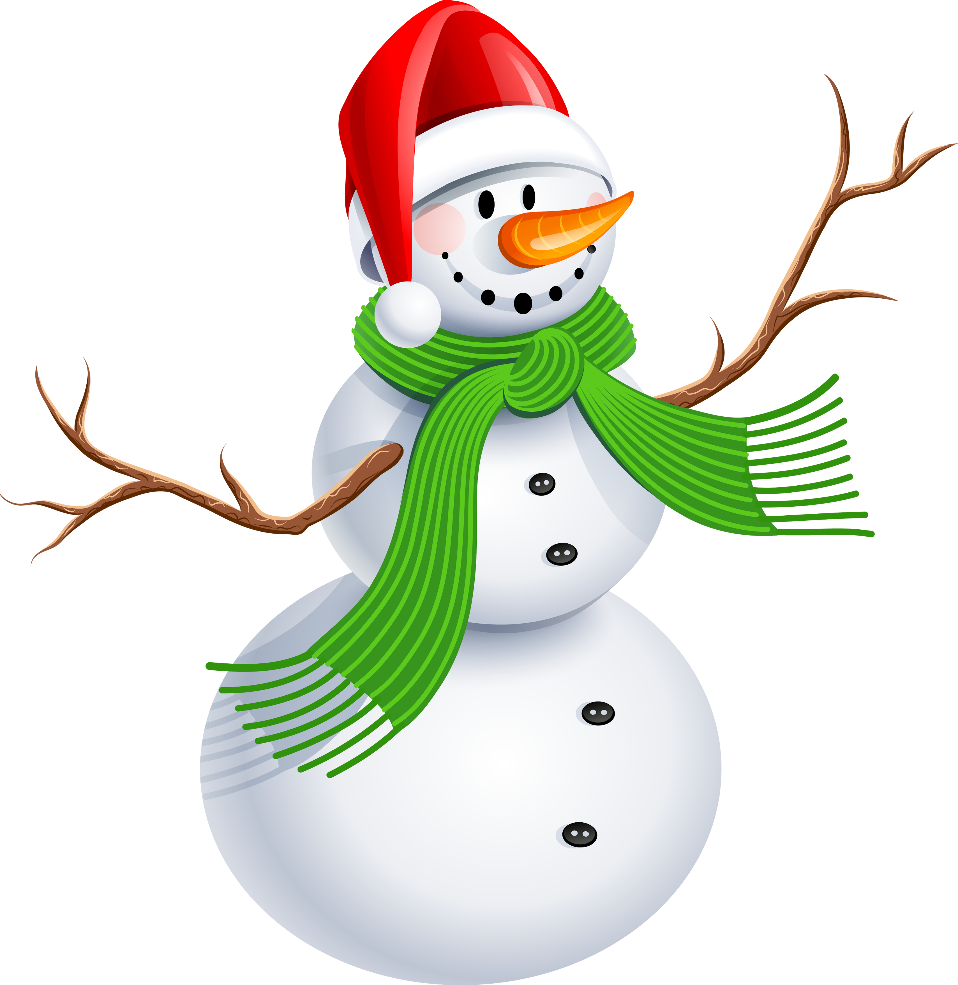 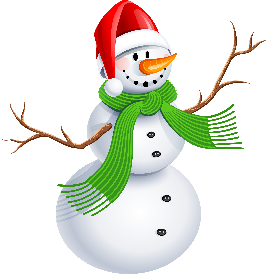 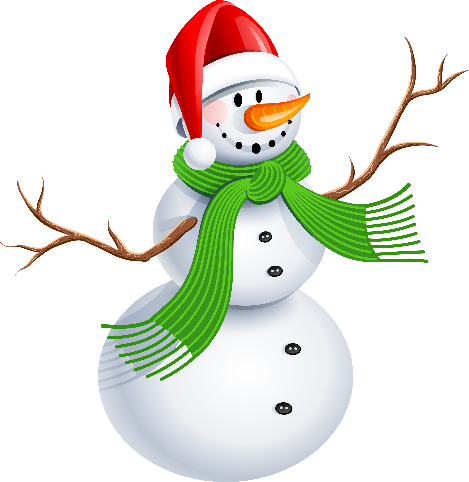 QUESTION: WHICH SEASON IS IN THE PICTURE?
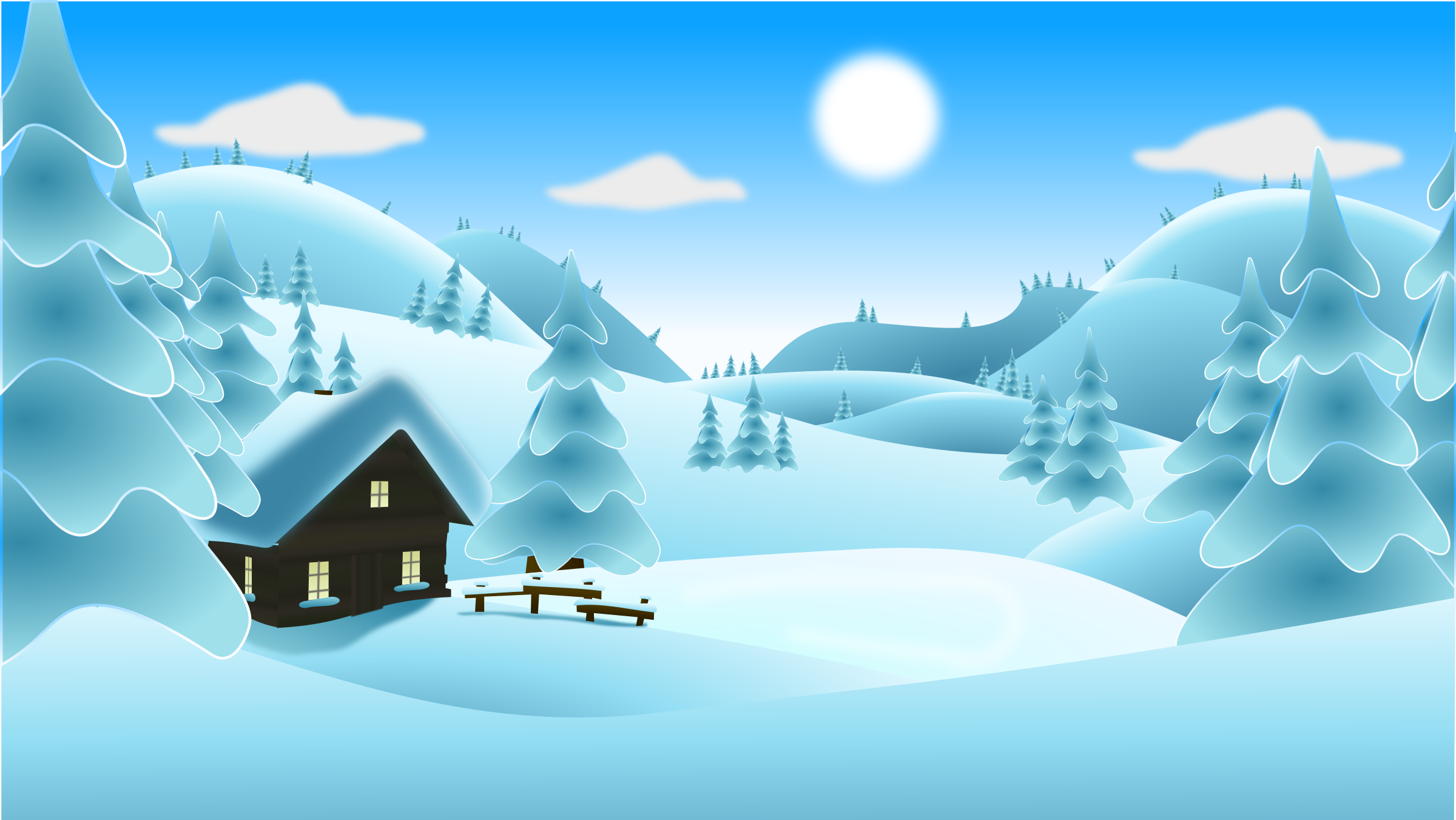 VPRAŠANJE: Kateri letni čas je na sliki?
ANSWER: WINTER
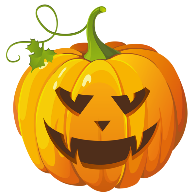 ODGOVOR: Zima
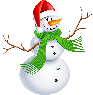 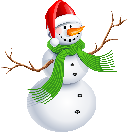 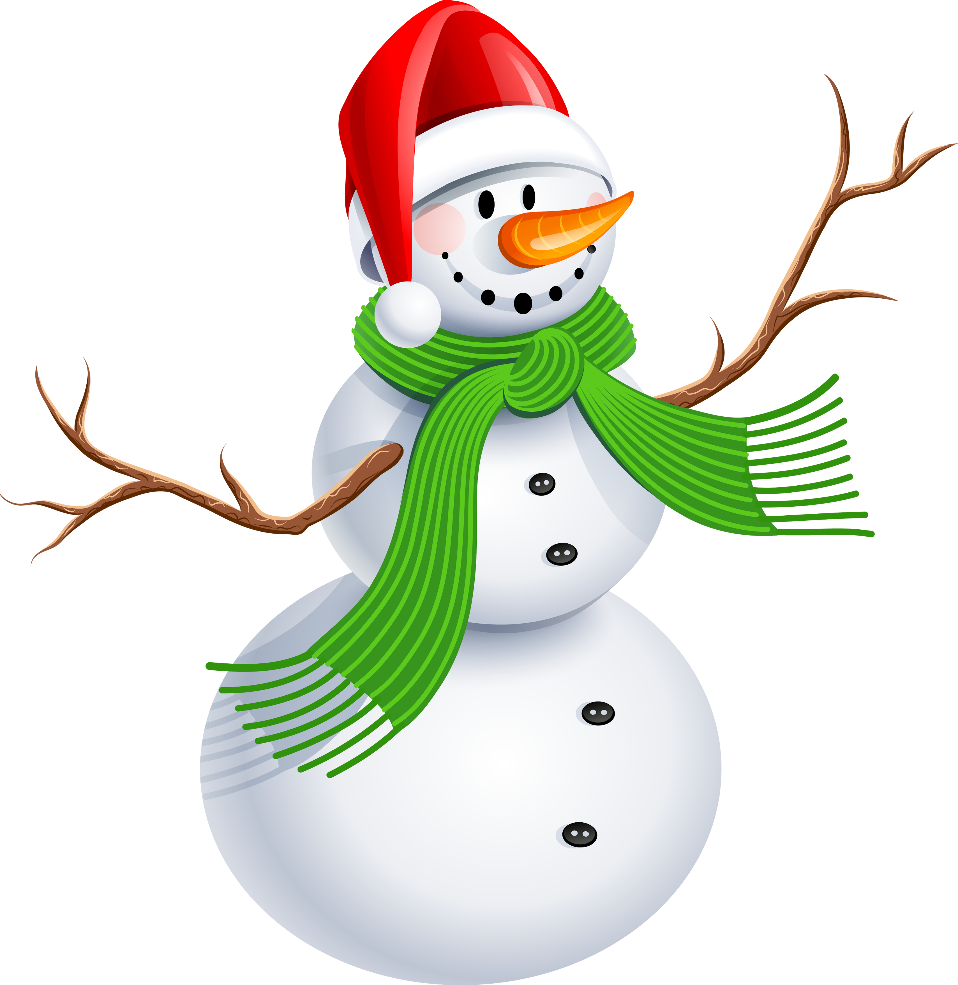 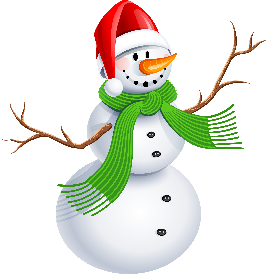 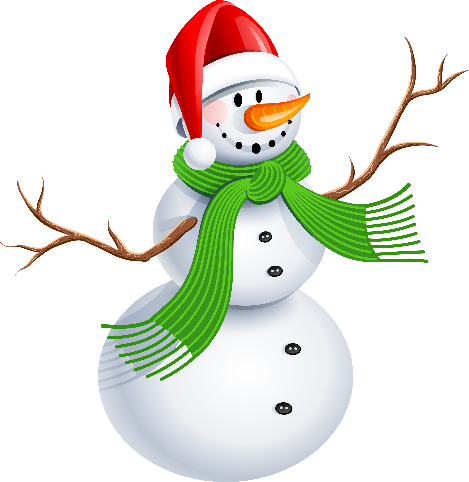 QUESTION: WHICH COLOURS DO YOU SEE IN THE PICTURE?
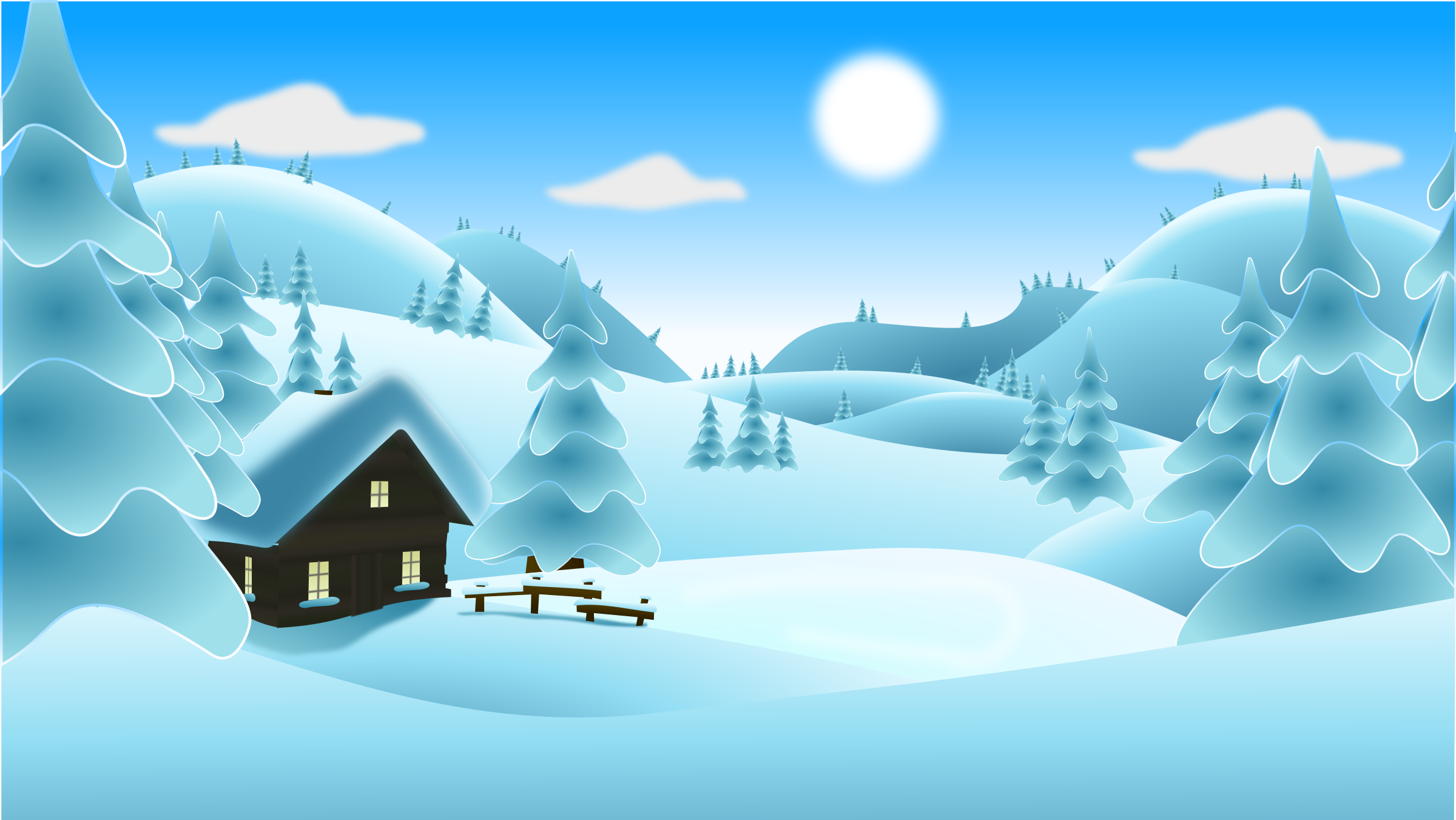 VPRAŠANJE: Katere barve vidiš na sliki?
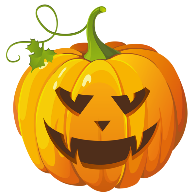 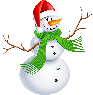 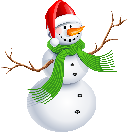 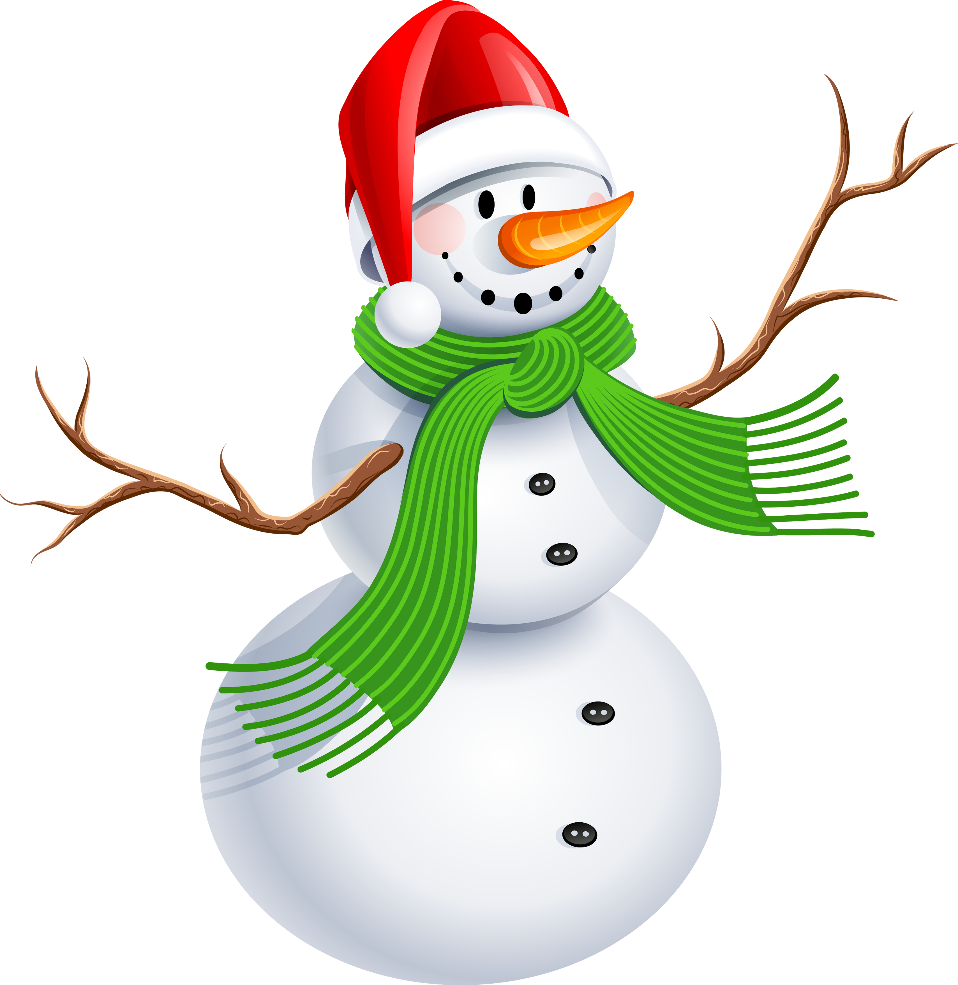 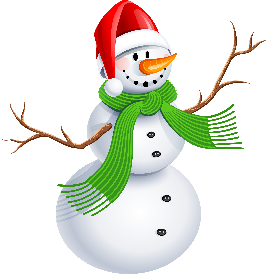 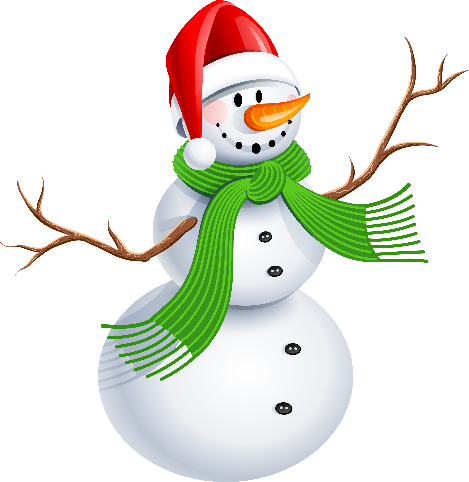 QUESTION: WHICH COLOURS DO YOU SEE IN THE PICTURE?
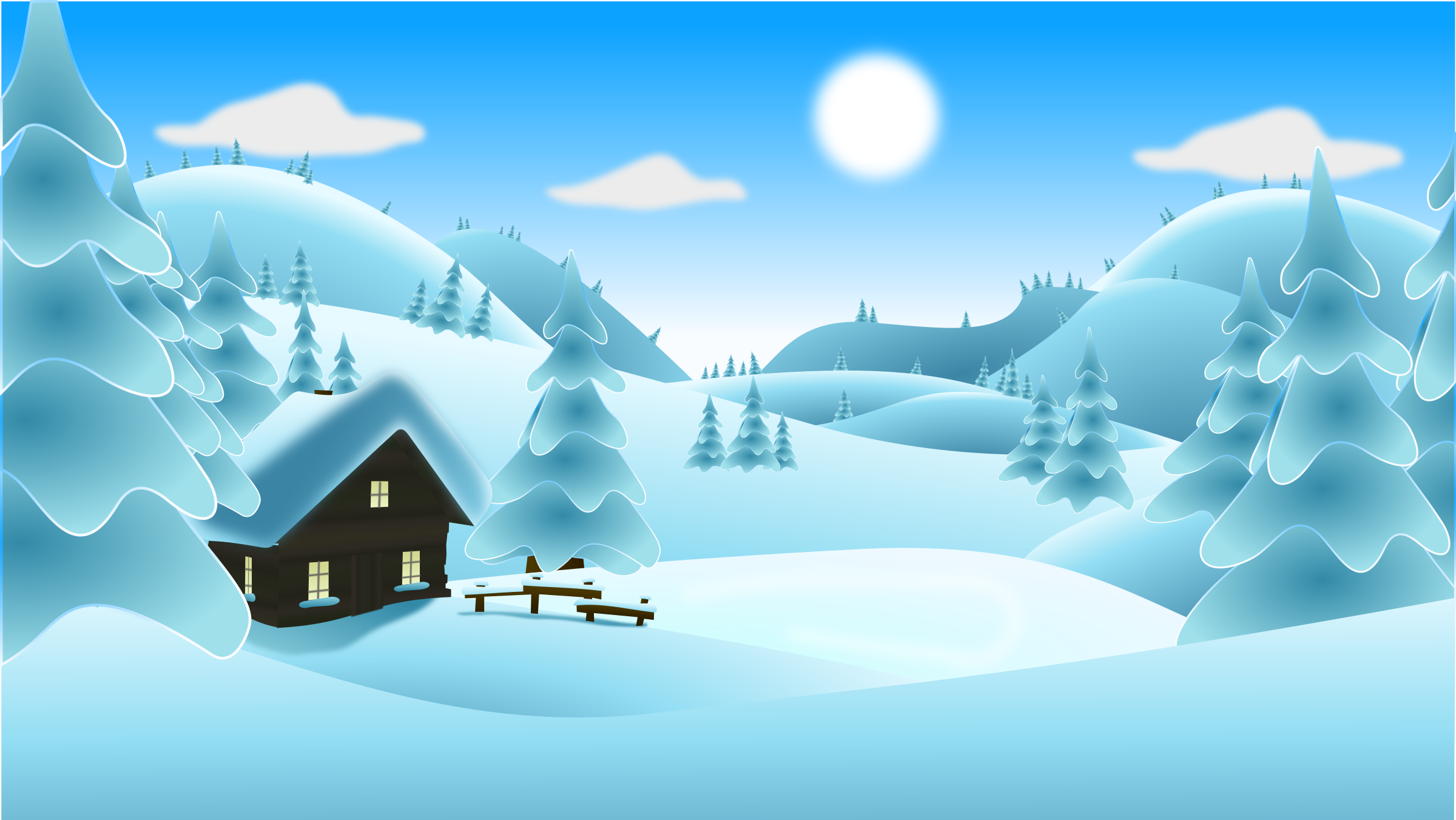 VPRAŠANJE: Katere barve vidiš na sliki?
ANSWER:
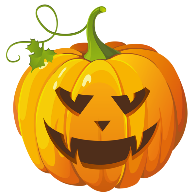 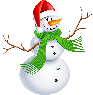 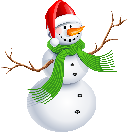 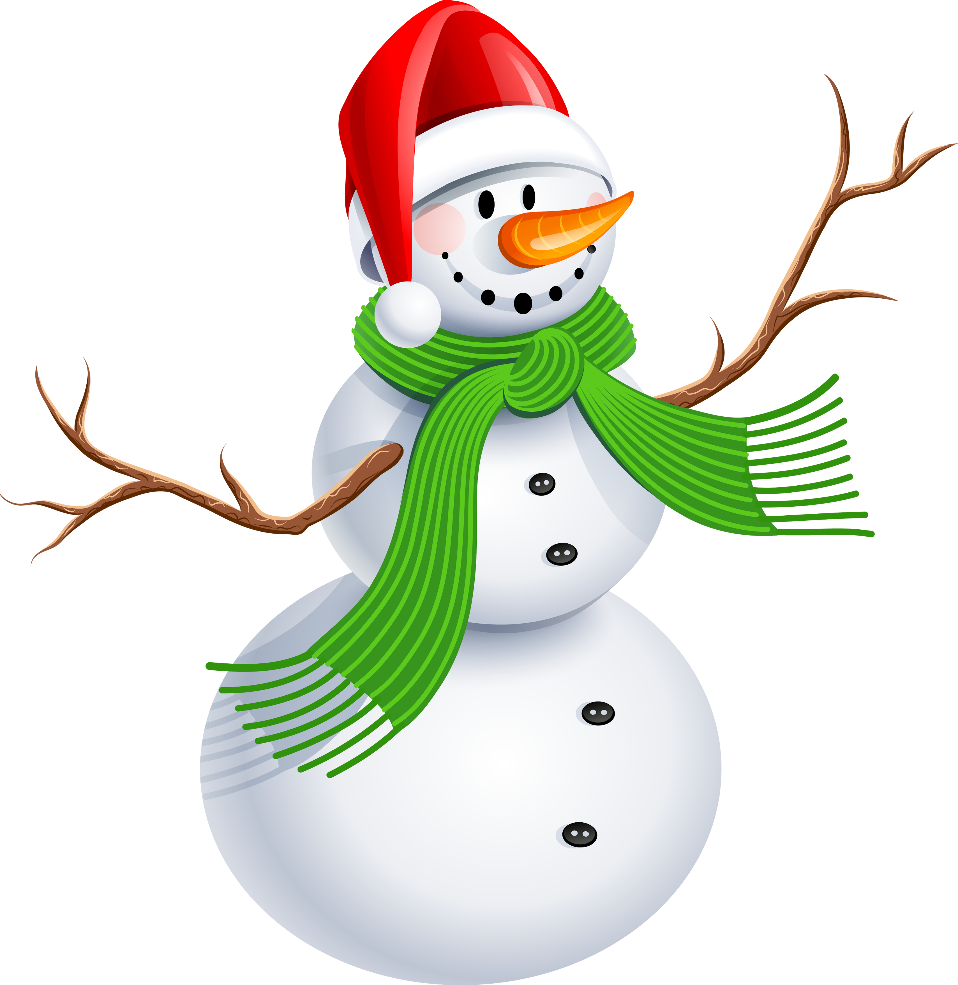 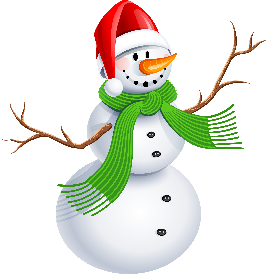 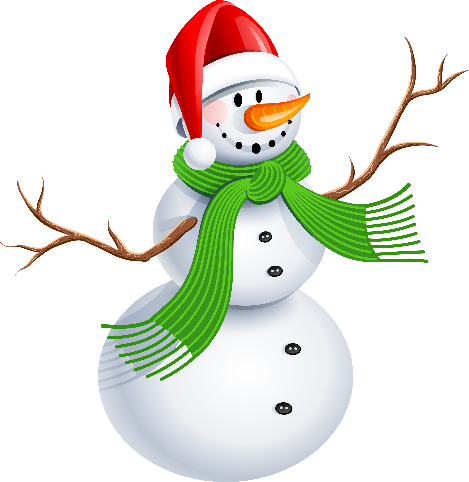 QUESTION: WHAT DOESN‘T BELONG IN THE PICTURE?
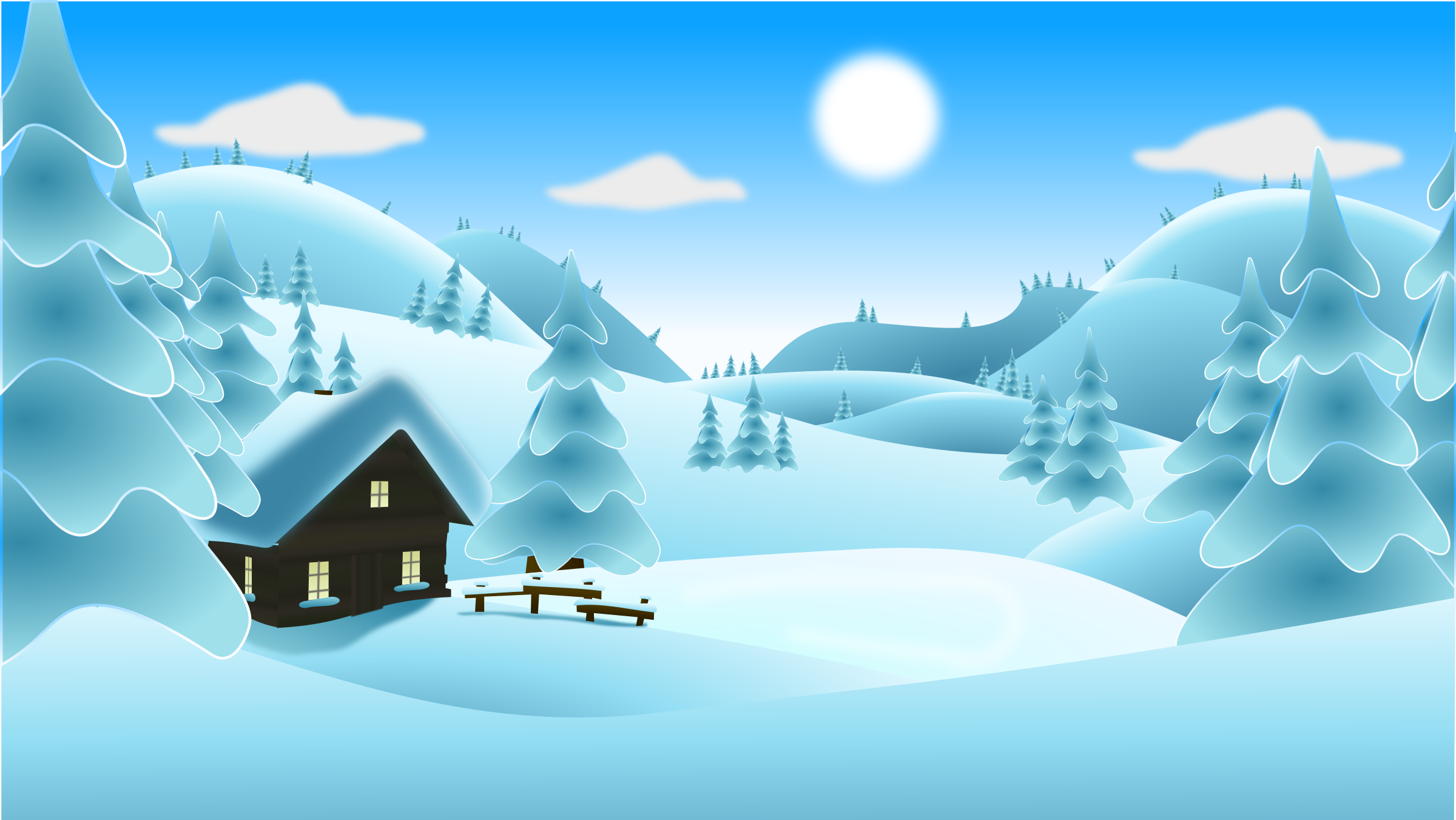 VPRAŠANJE: Kaj ne sodi na sliko?
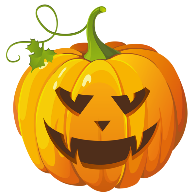 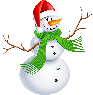 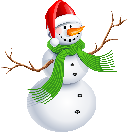 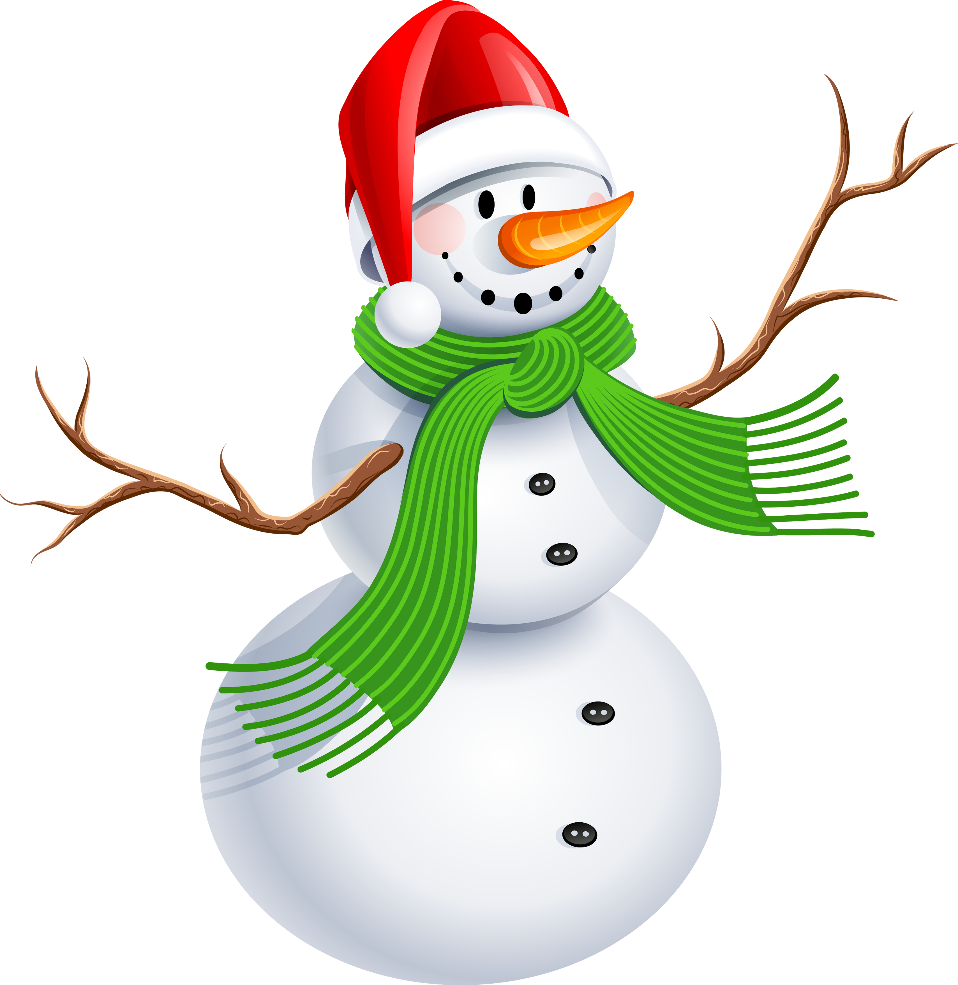 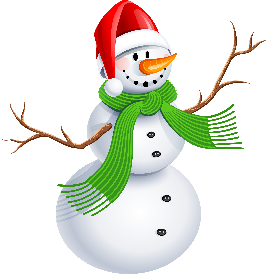 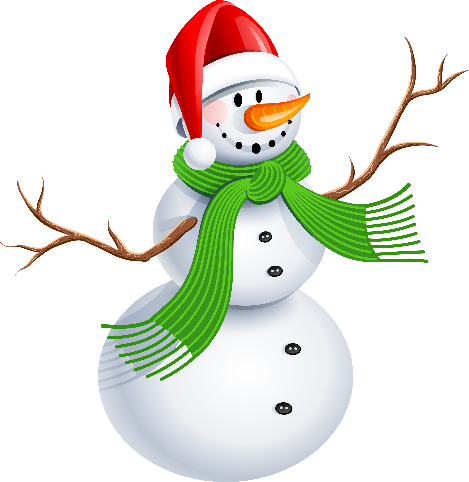 QUESTION: WHAT DOESN‘T BELONG IN THE PICTURE?
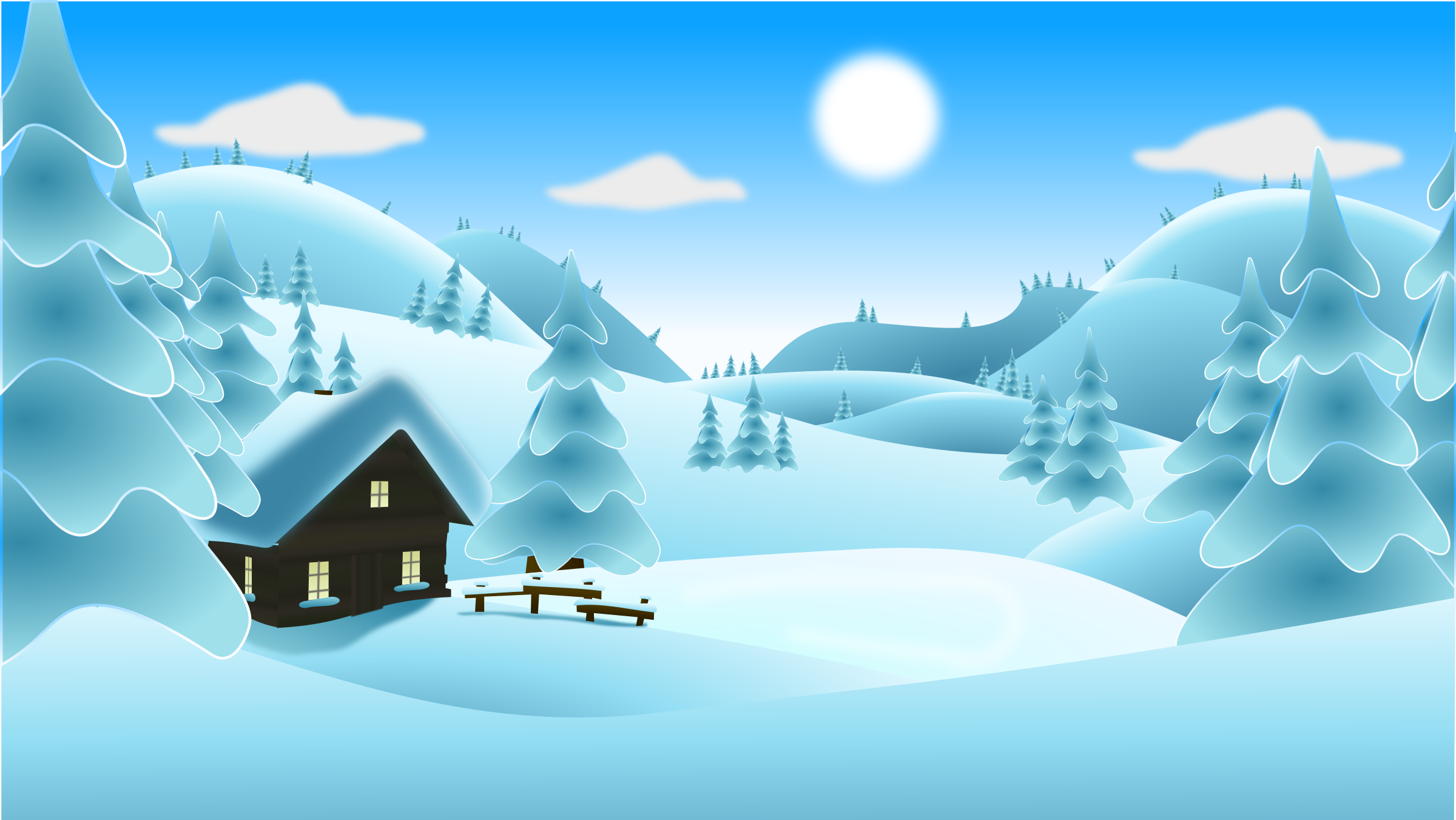 VPRAŠANJE: Kaj ne sodi na sliko?
ANSWER: PUMPKIN
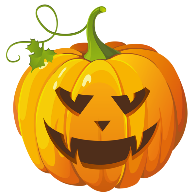 ODGOVOR: Buča
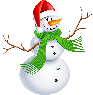 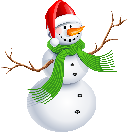 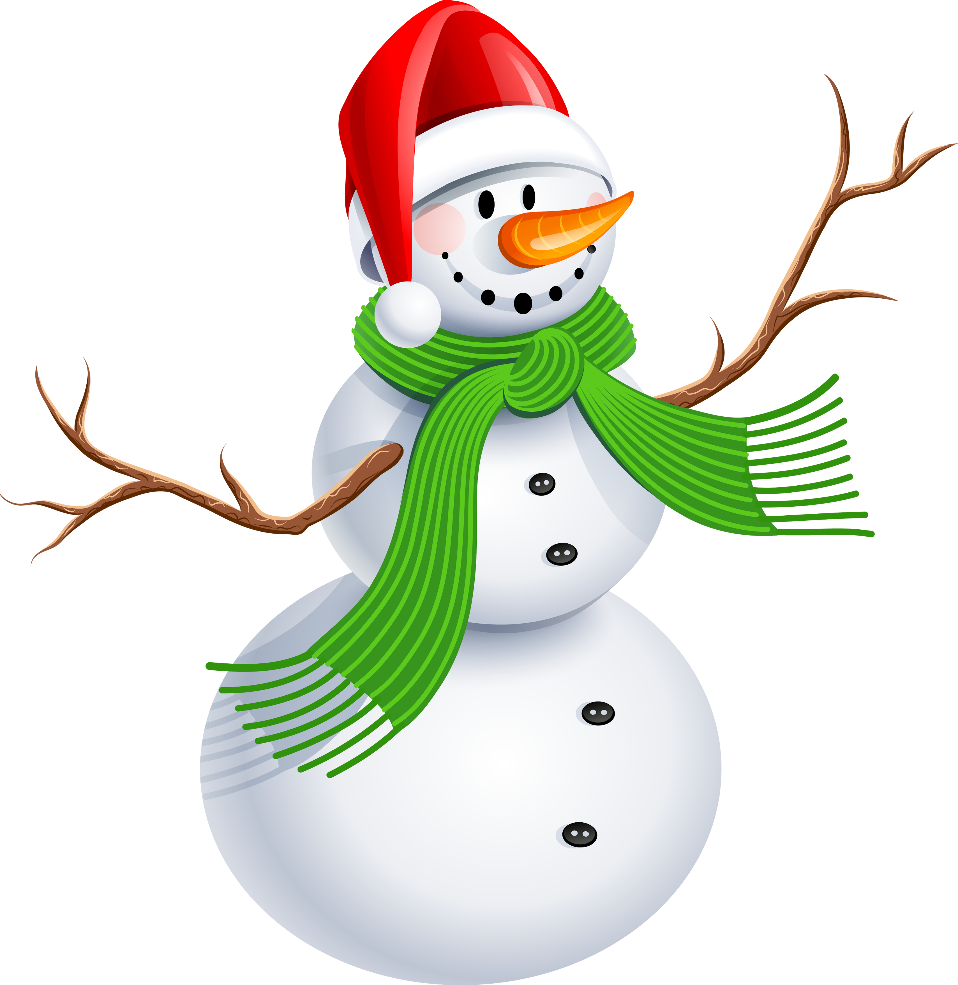 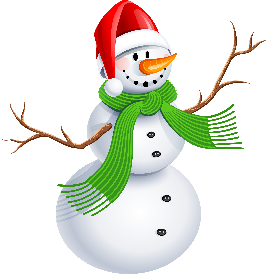 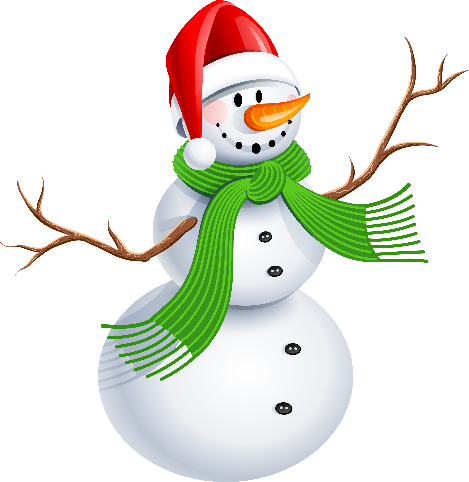 QUESTION: IN WHICH SEASON DOES THE PUMPKIN BELONG?
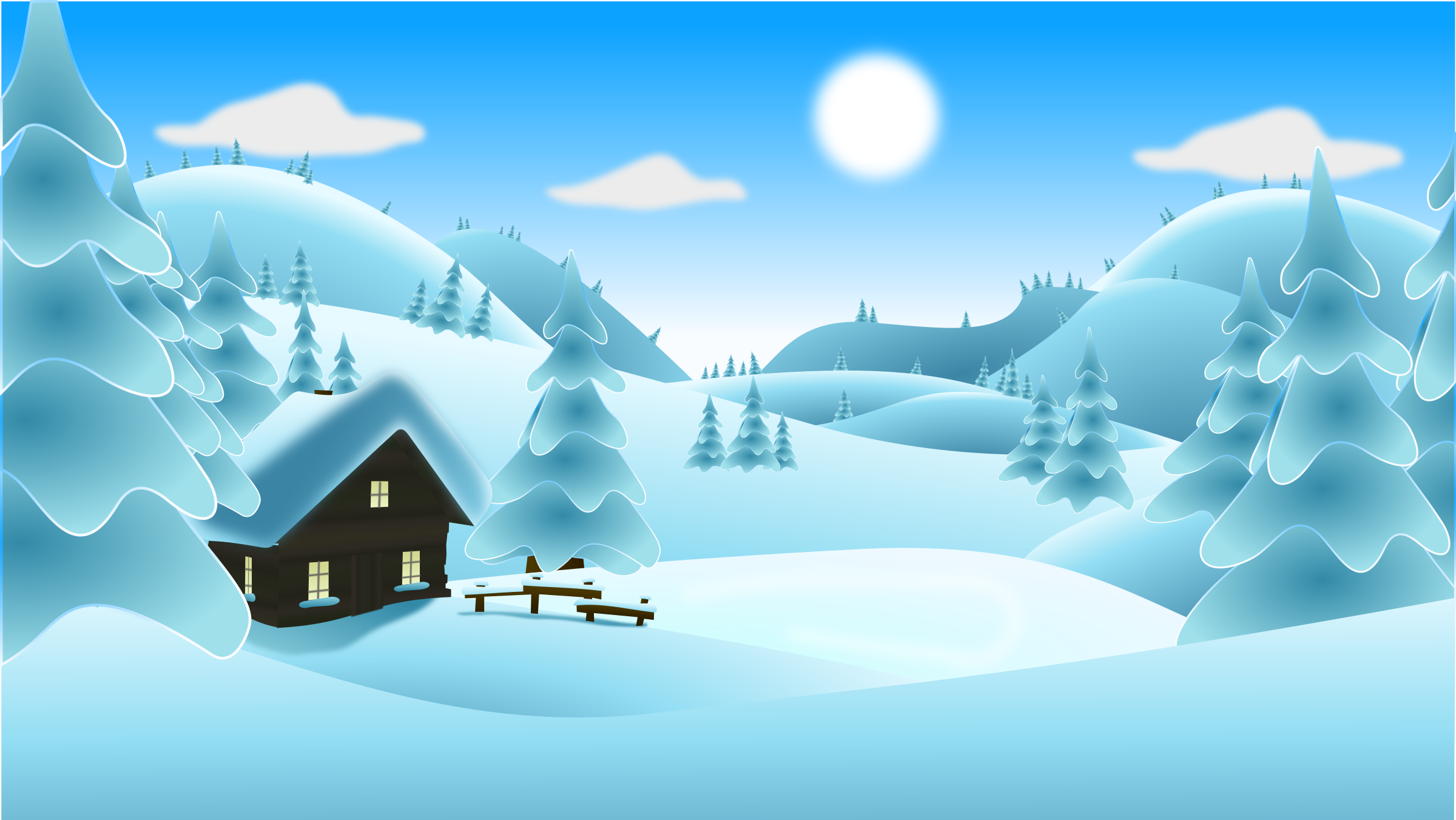 VPRAŠANJE: V kateri letni čas sodi buča?
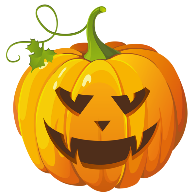 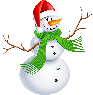 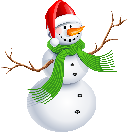 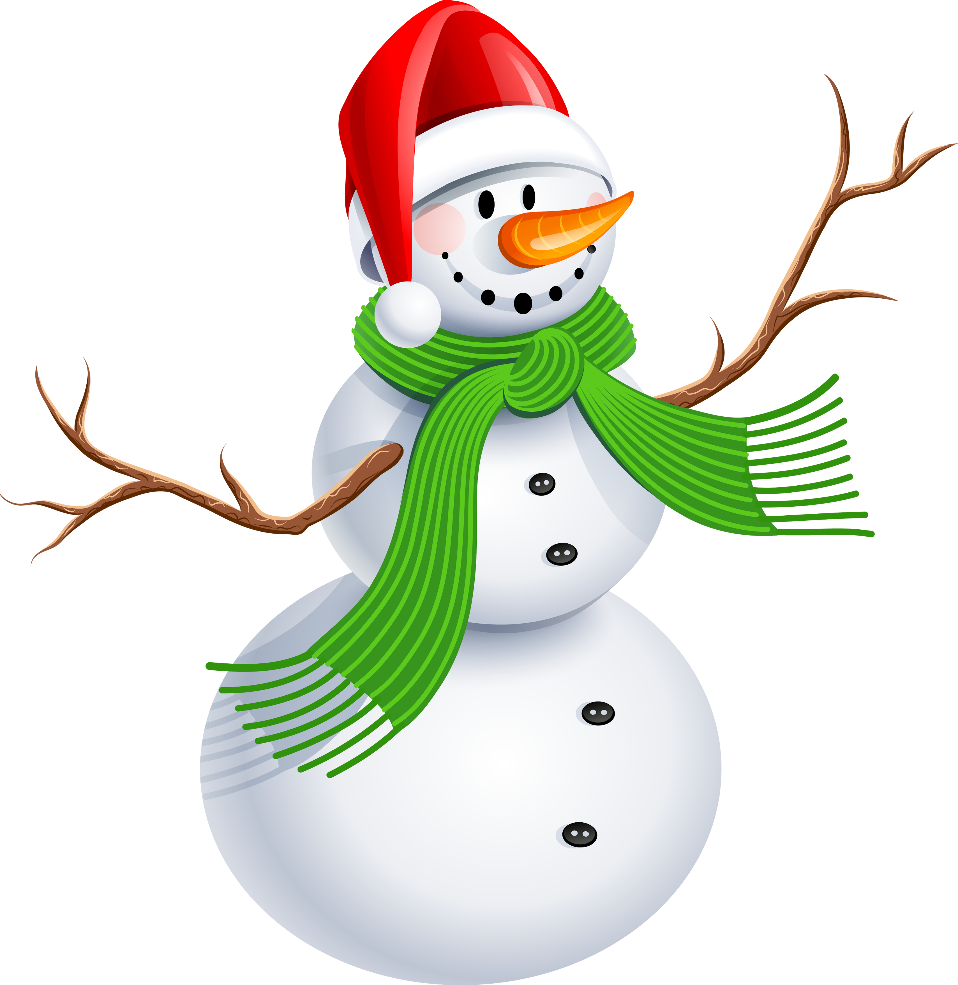 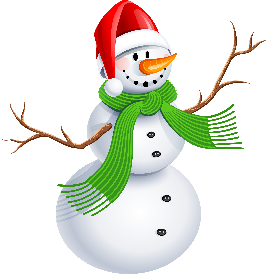 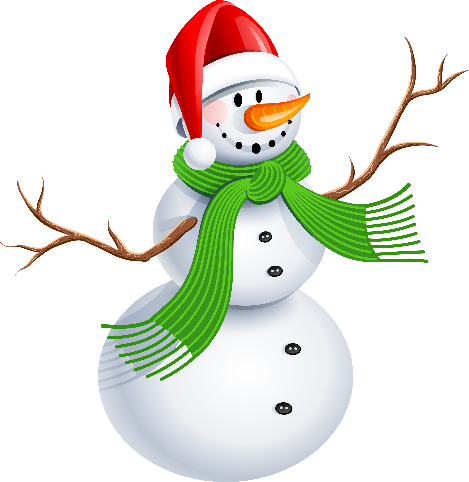 QUESTION: WHAT DOESN‘T BELONG IN THE PICTURE?
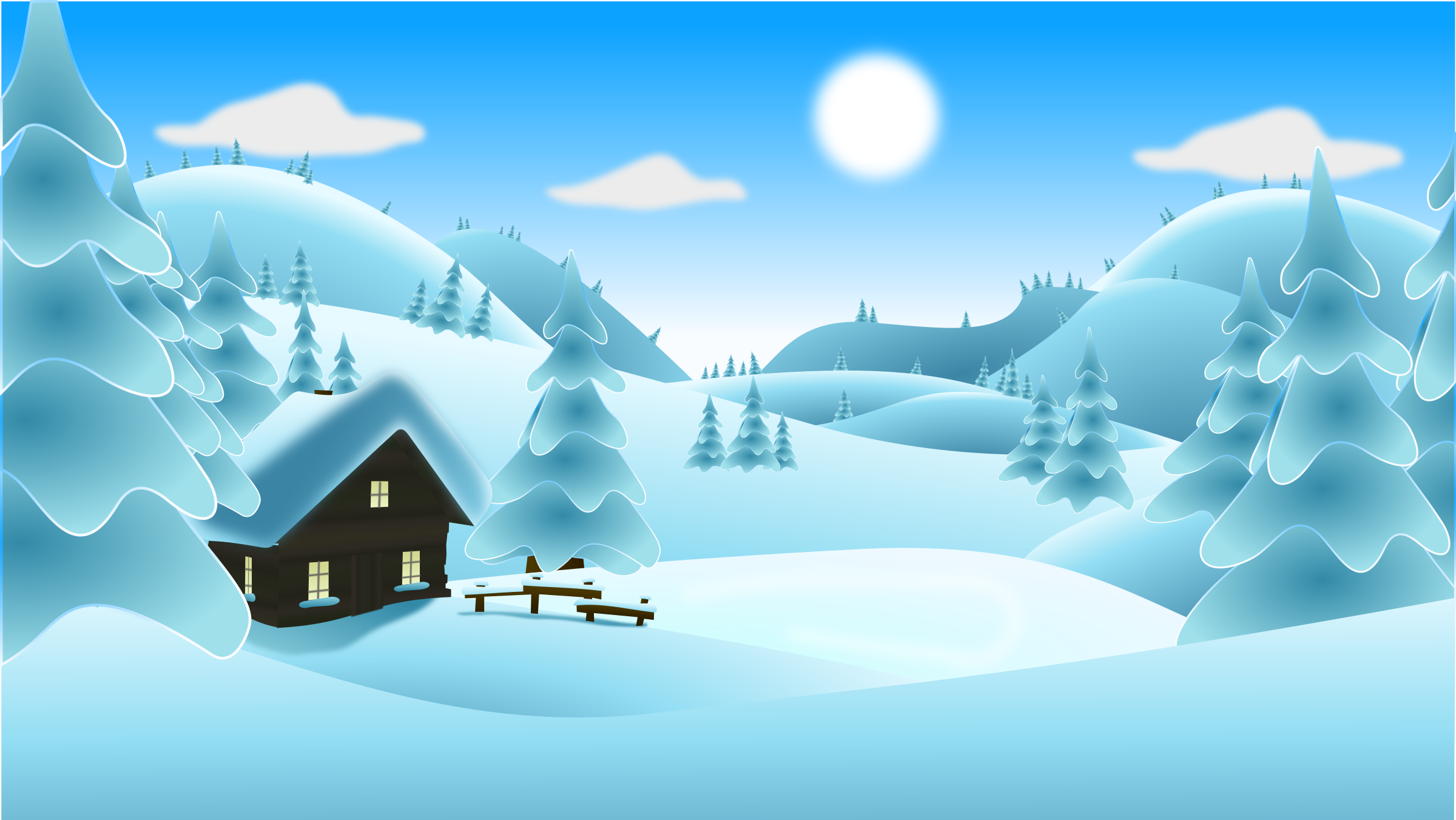 VPRAŠANJE: Kaj ne sodi na sliko?
ANSWER: PUMPKIN
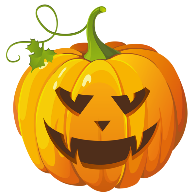 ODGOVOR: Buča
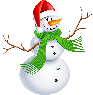 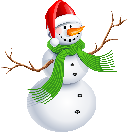 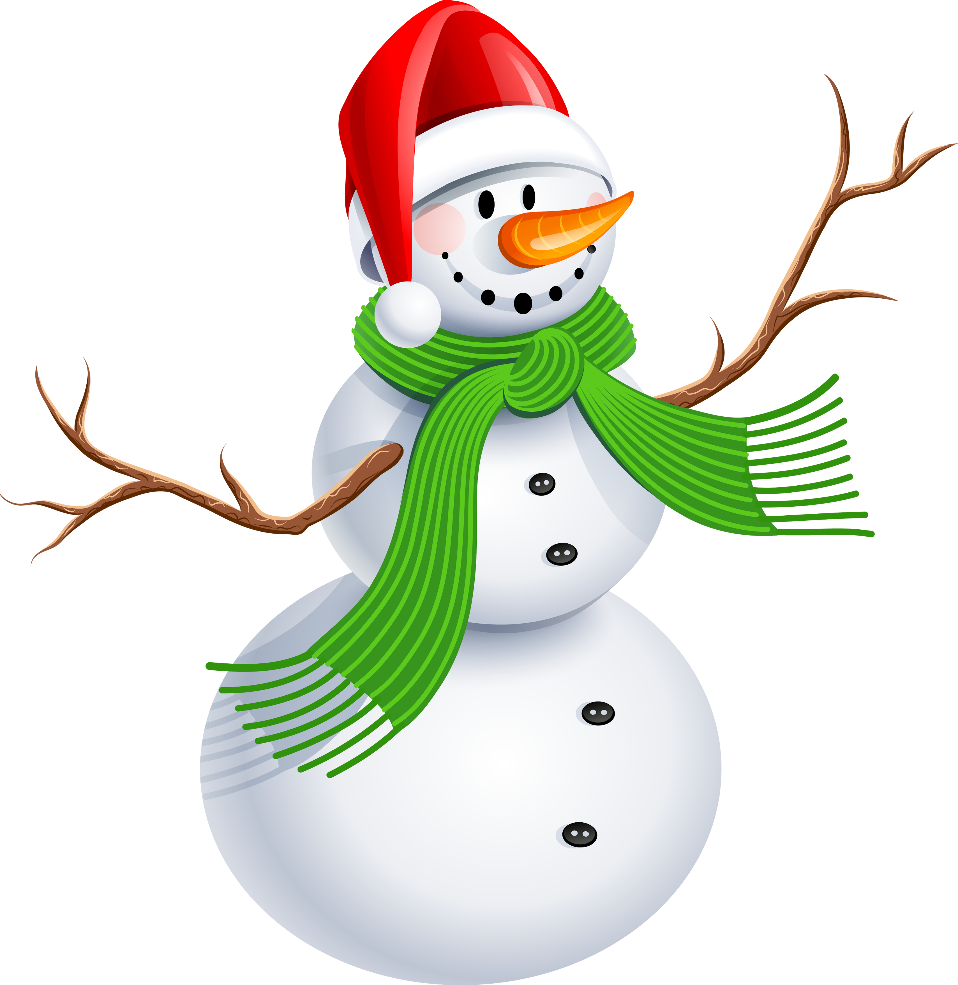 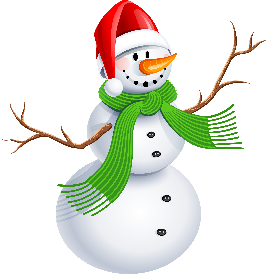 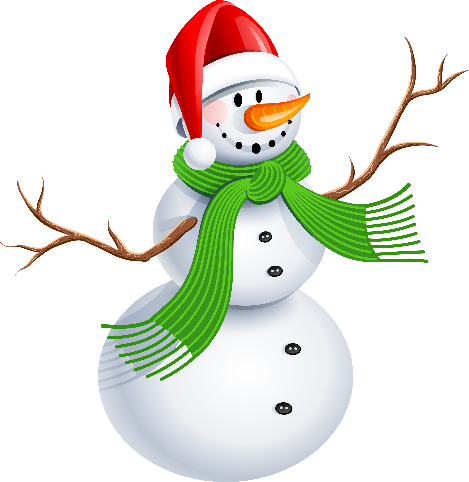 QUESTION: IN WHICH SEASON DOES THE PUMPKIN BELONG?
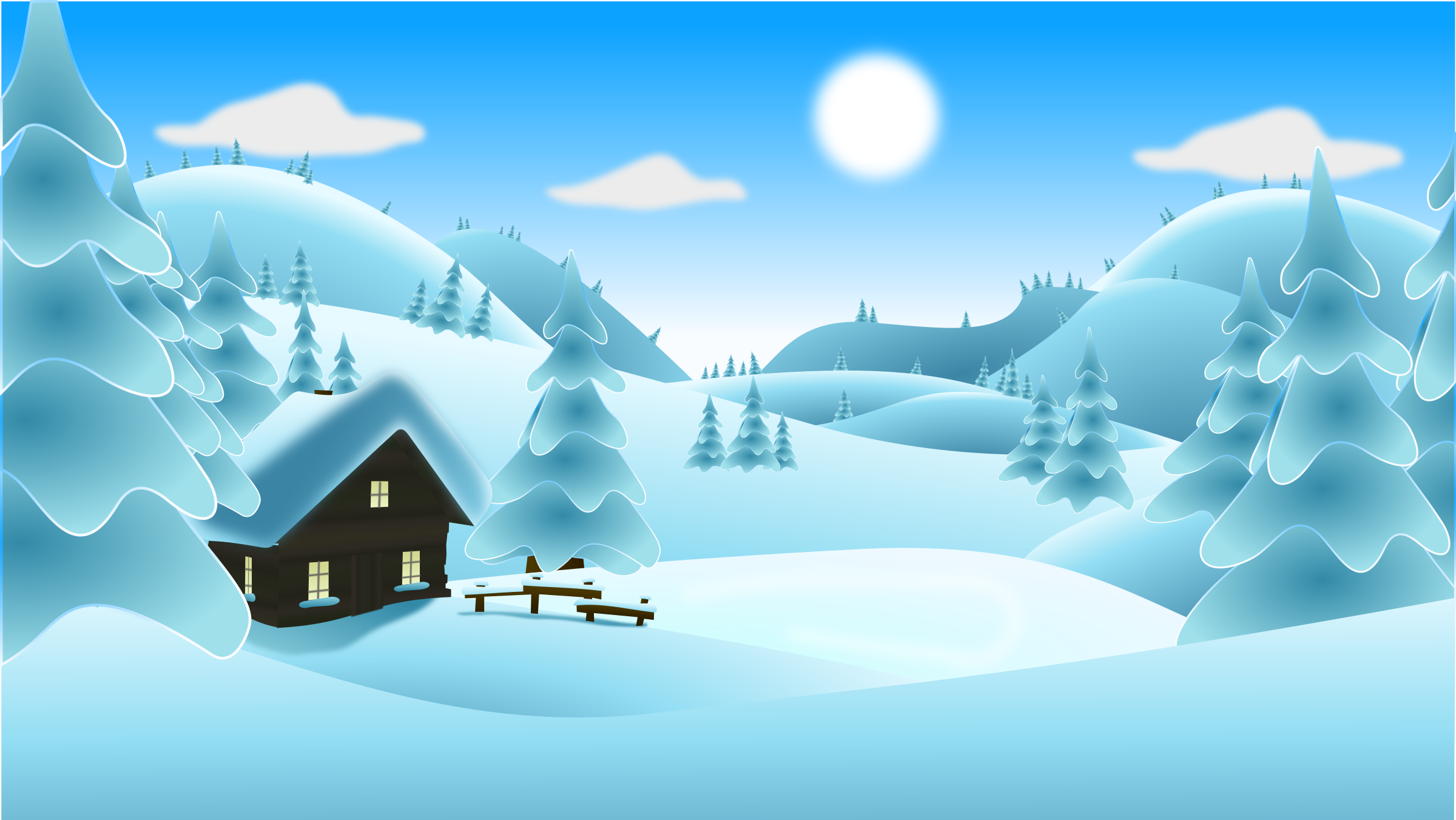 VPRAŠANJE: V kateri letni čas sodi buča?
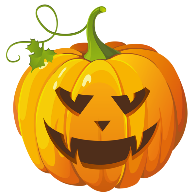 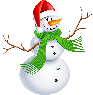 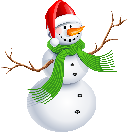 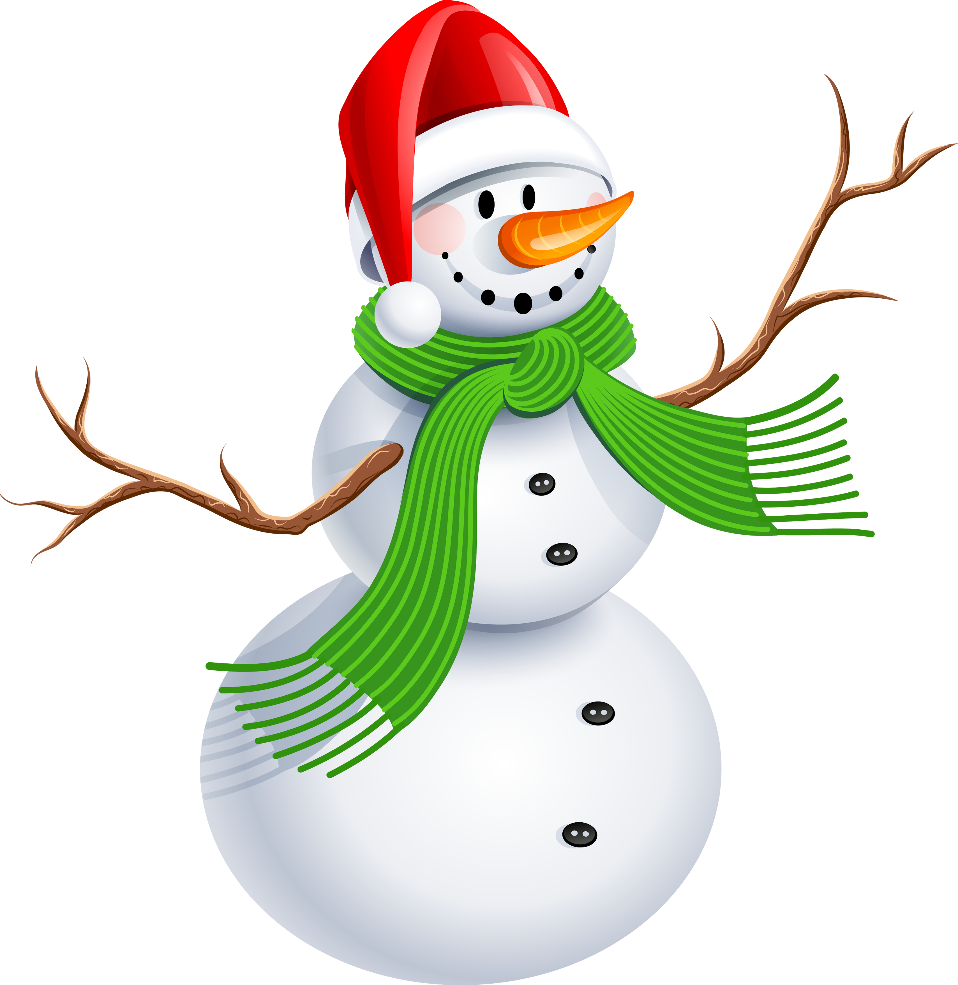 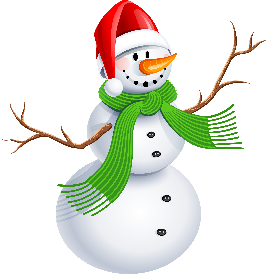 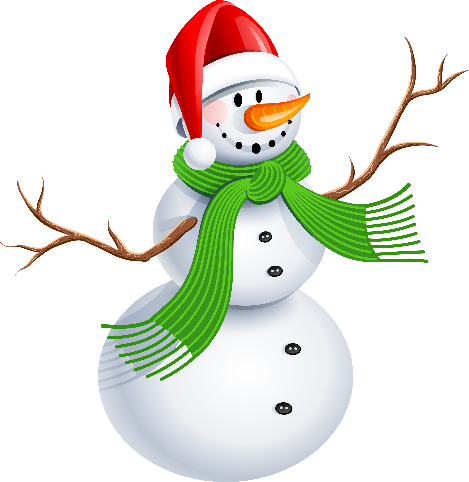 QUESTION: IN WHICH SEASON DOES THE PUMPKIN BELONG?
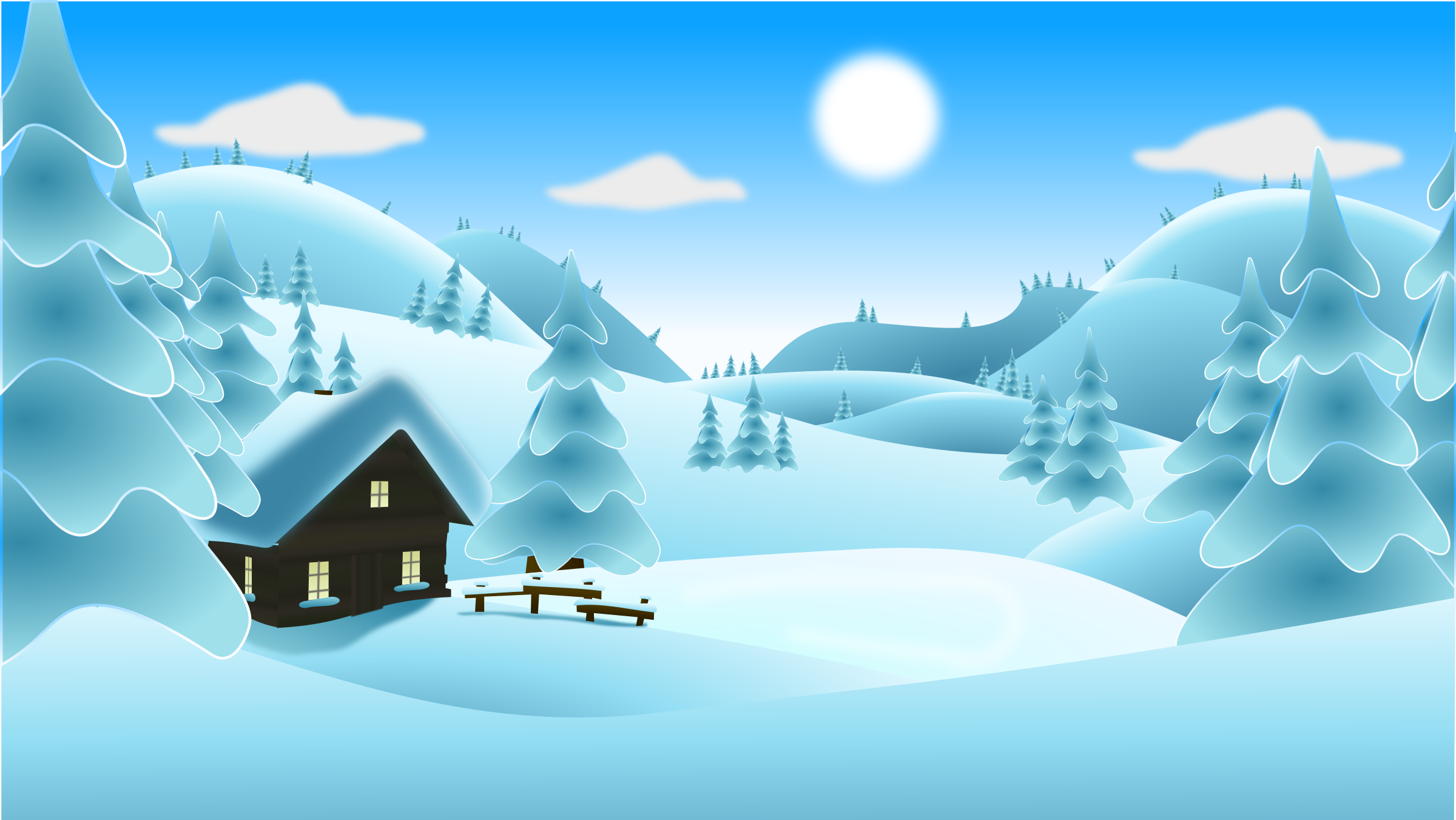 VPRAŠANJE: V kateri letni čas sodi buča?
ANSWER: IN AUTUMN
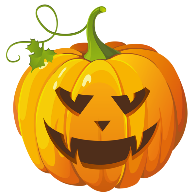 ODGOVOR: V jesen
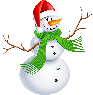 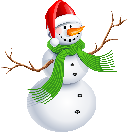 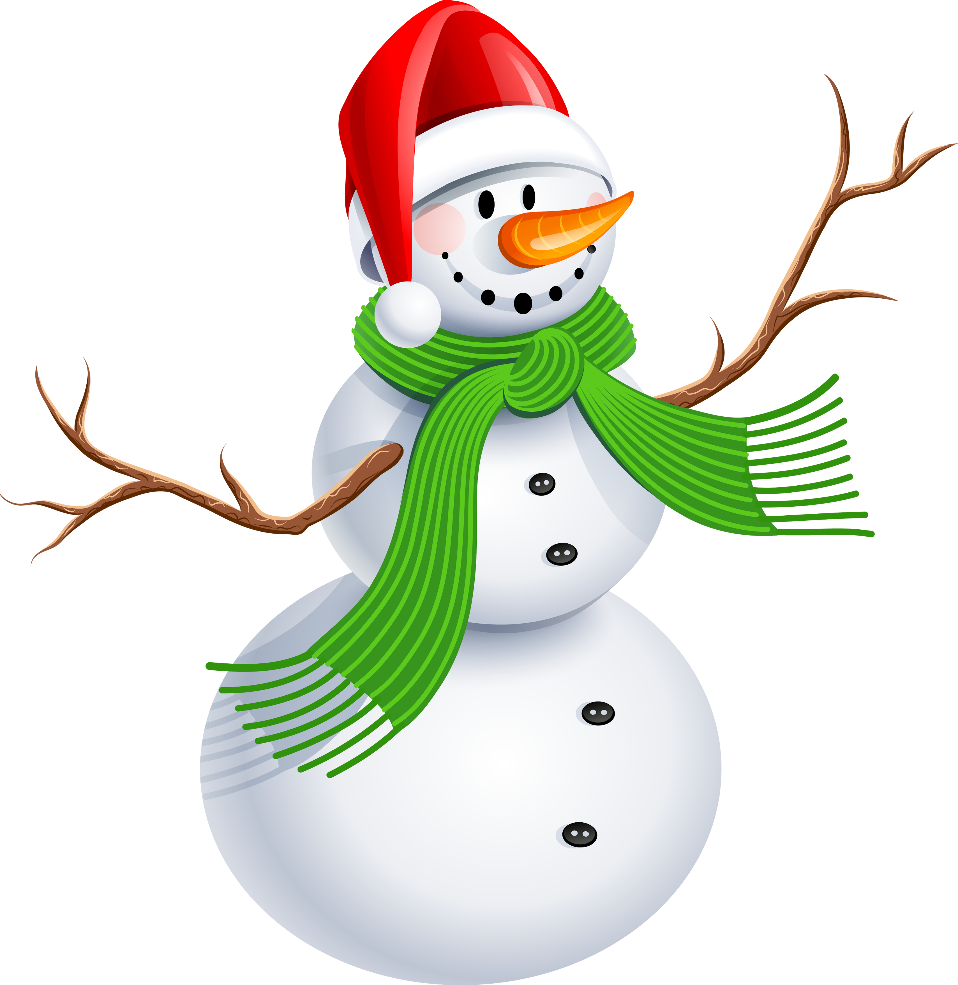 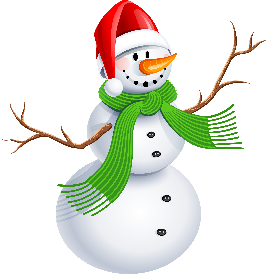 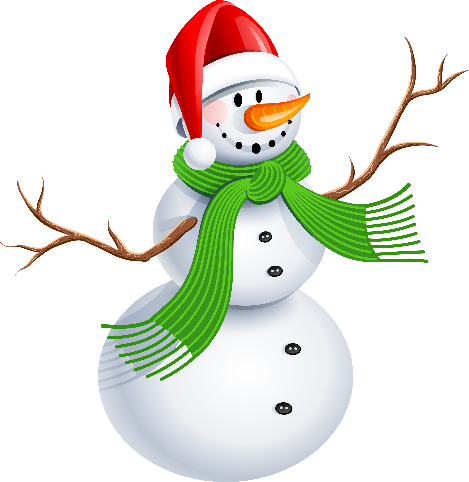 GOOD JOB!
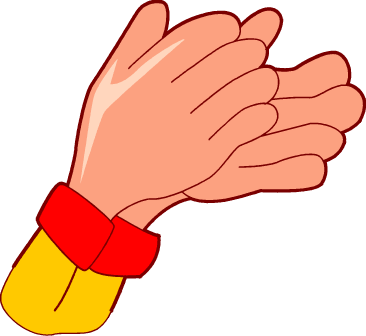 NUMBERS
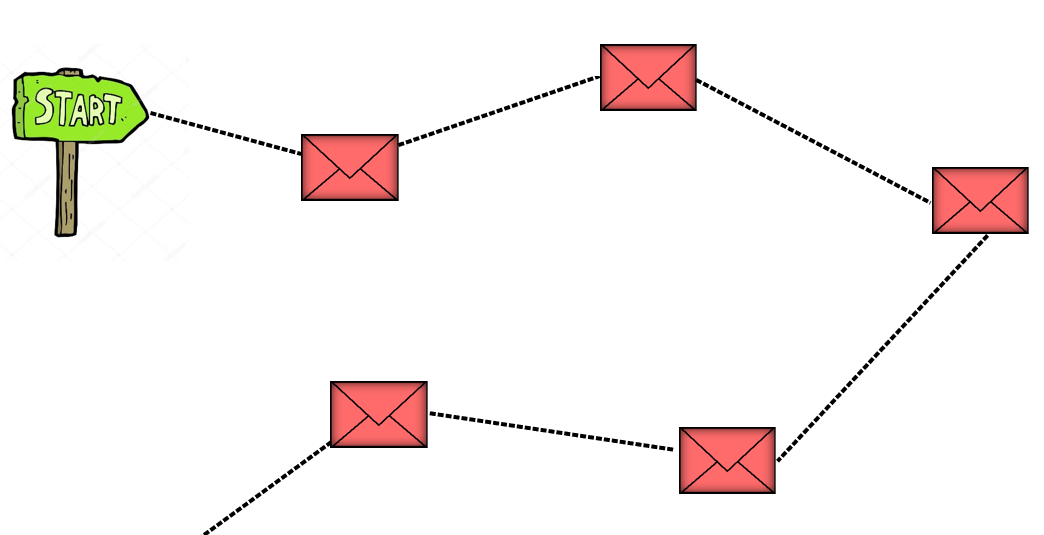 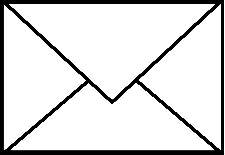 1
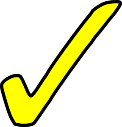 3
2
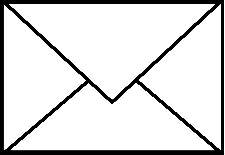 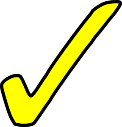 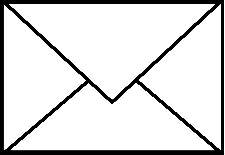 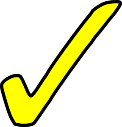 WHAT‘S YOUR NAME?
COLORS
5
4
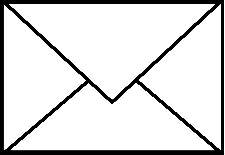 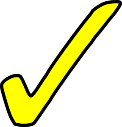 SEASONS
Zala Mehonić
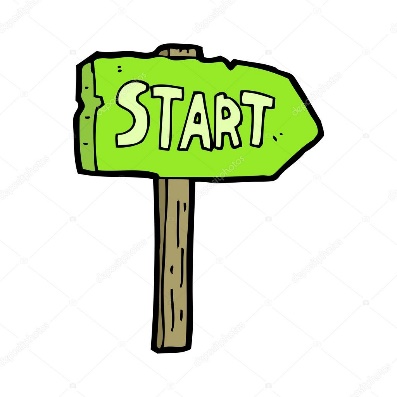 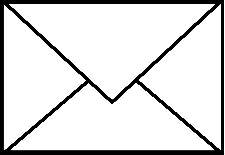 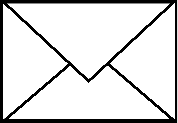 1
3
2
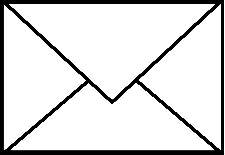 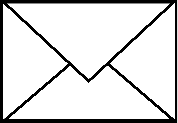 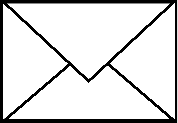 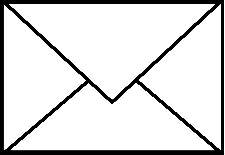 5
4
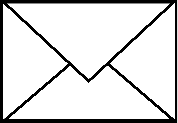 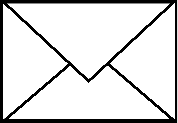 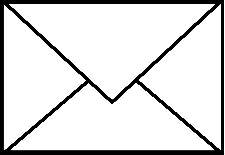 6
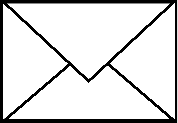 8
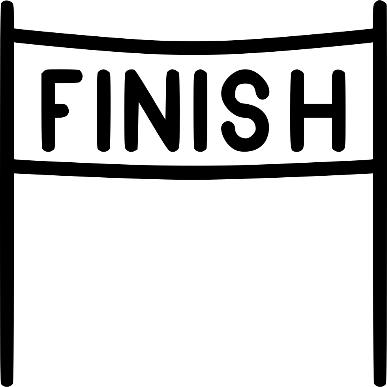 7
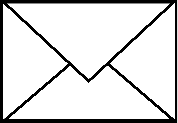 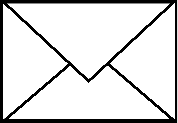 Zala Mehonić
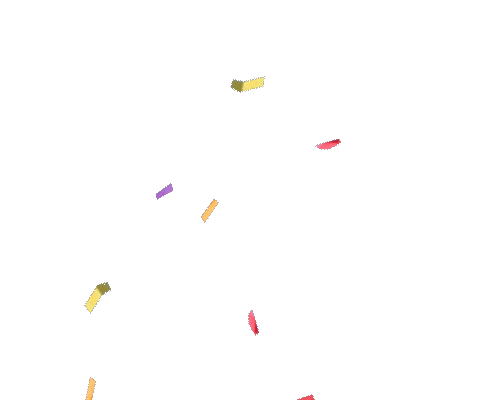 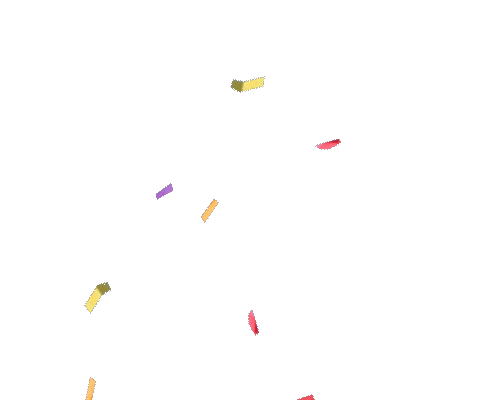 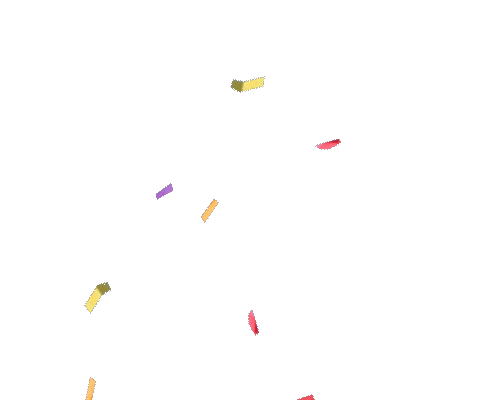 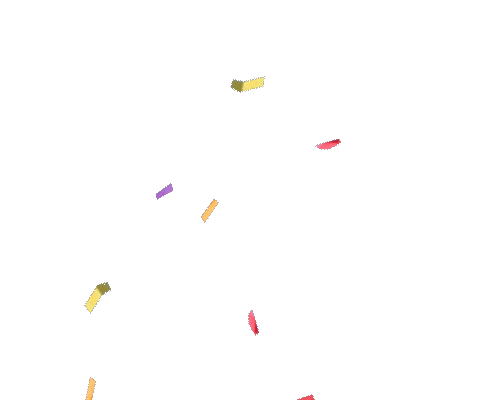 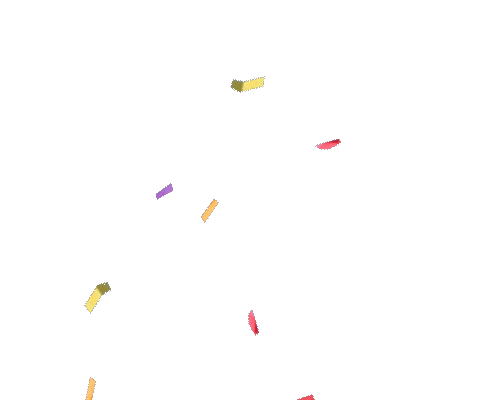 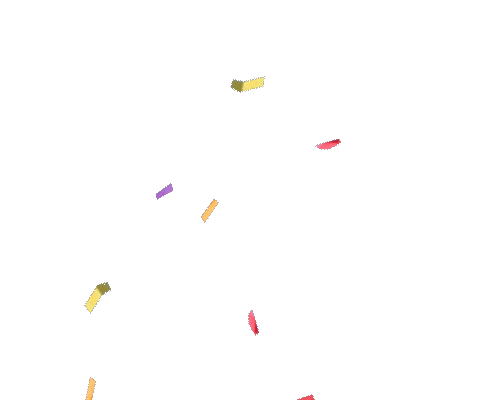 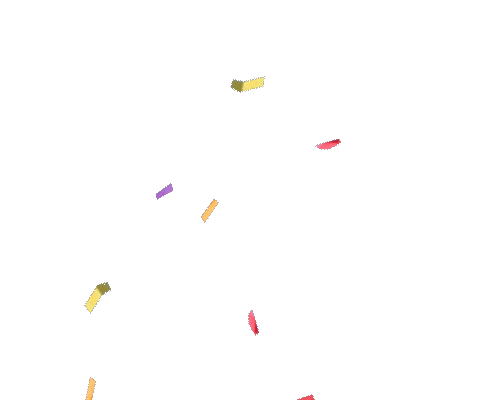 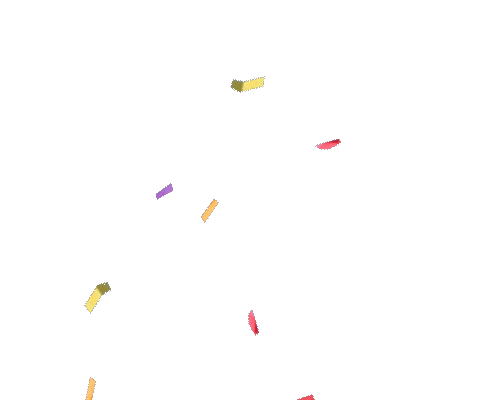 WELL DONE!
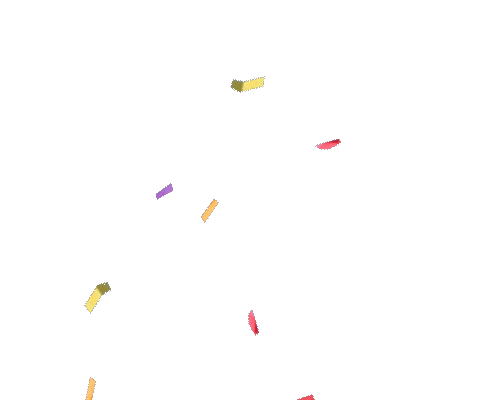 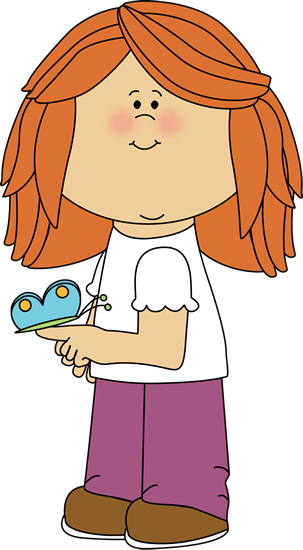 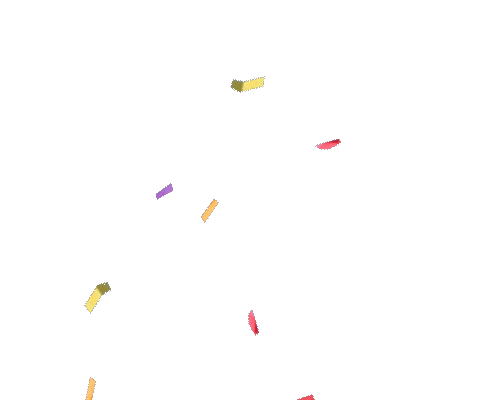 Zala Mehonić